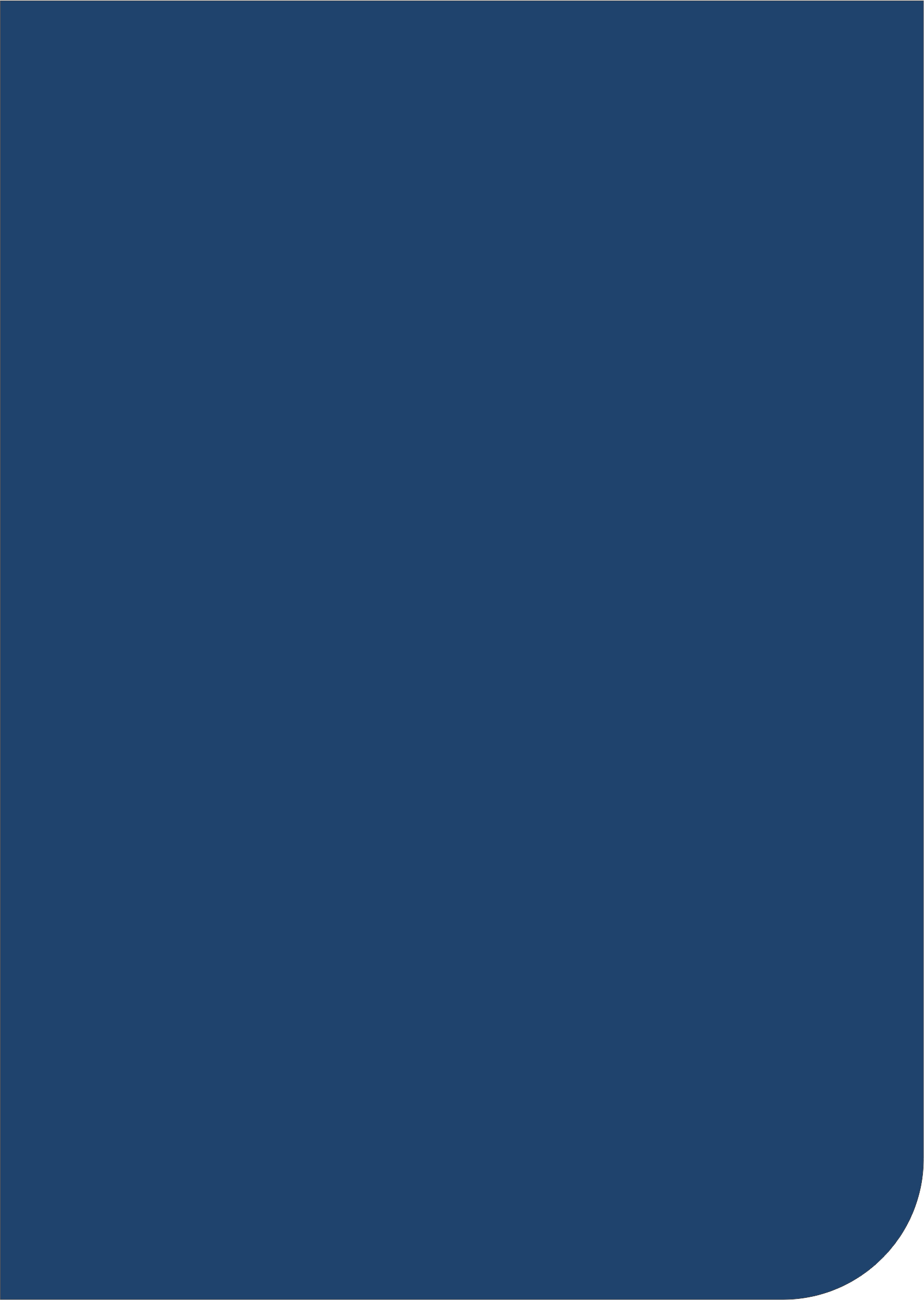 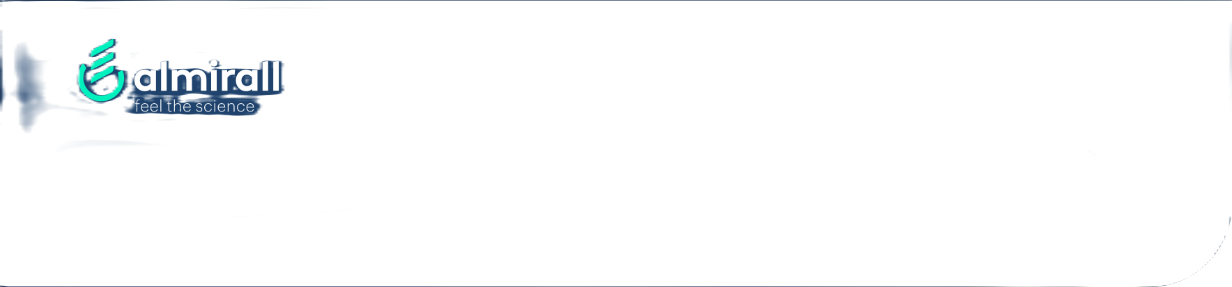 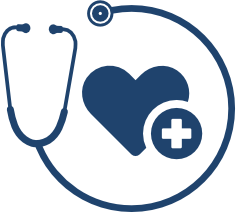 Jornadas
Recién 
aterrizados
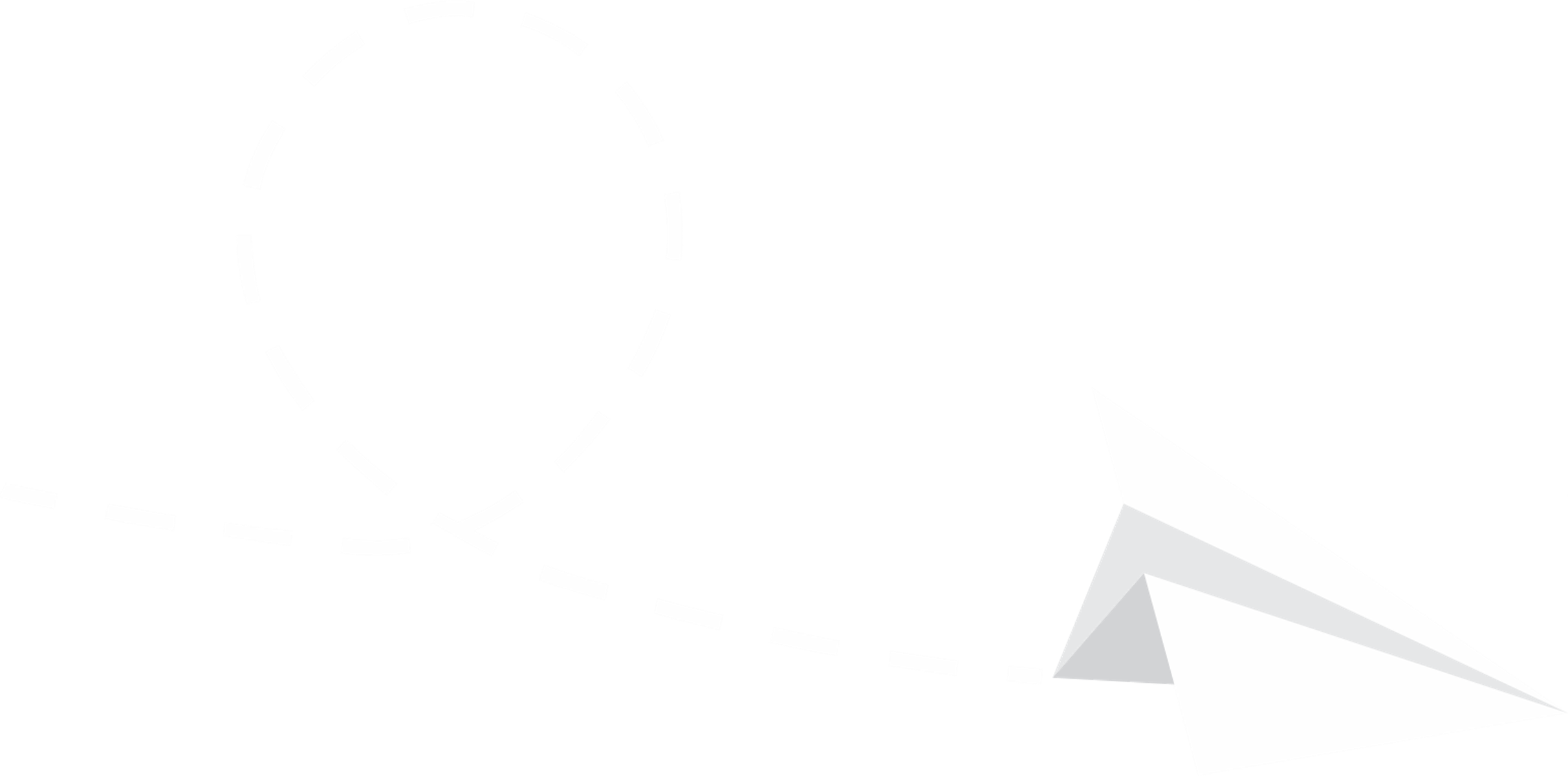 ¿Estás preparado para despegar en la 
Atención Primaria?
22 y 23 de Noviembre
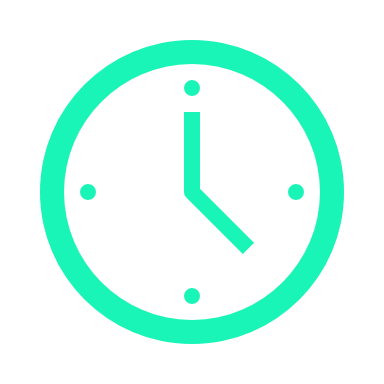 Antequera
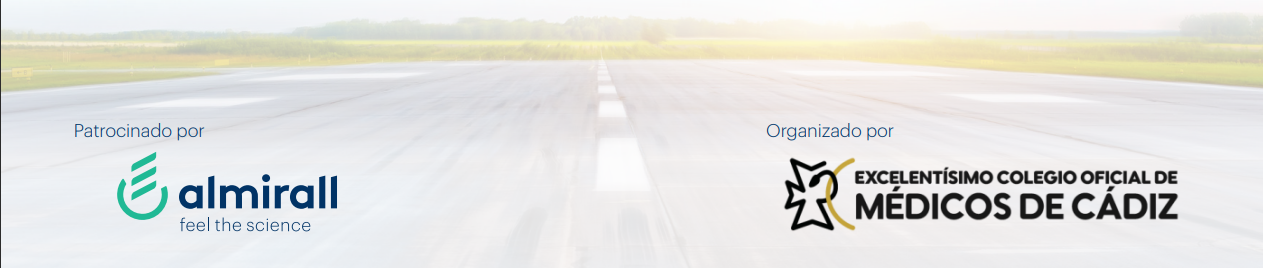 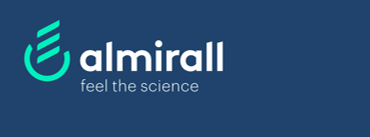 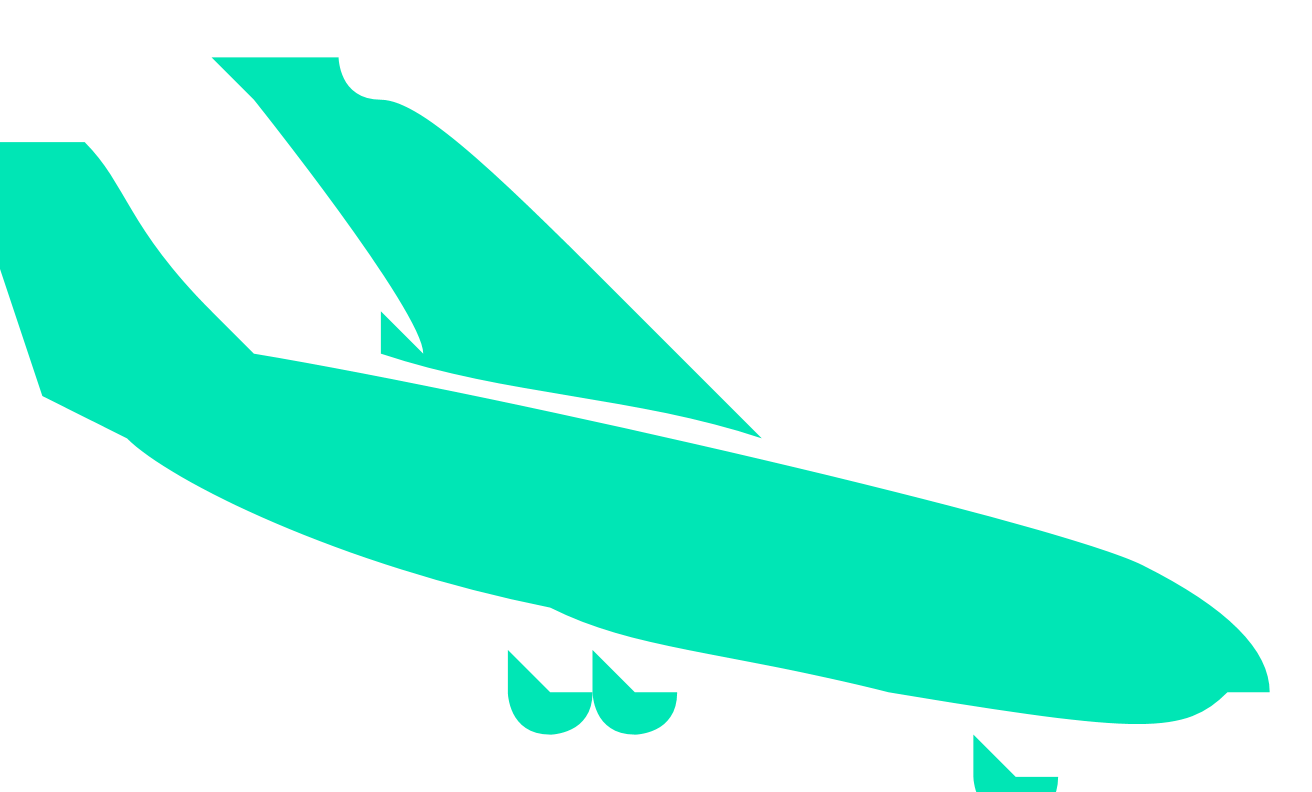 Jornadas Recién aterrizados
Agenda 
22 de Noviembre
18:15- 18:30
Presentación y bienvenida a las jornadas
Eduardo Díaz Ronquillo 
District Sales Leader Almirall
18:30 – 19:00
Encuentro con el experto
Horizontes en el control y tratamiento de las personas con diabetes tipo 2: 
Monitorización continua de glucosa y Nuevas líneas de tratamiento en las personas con diabetes tipo 2.
Dr. Jorge García Alemán
Endocrinología. Complejo Hospitalario de Especialidades Virgen de la Victoria (Málaga).
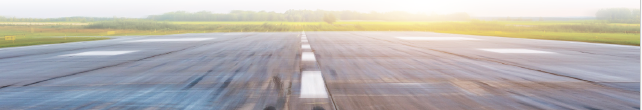 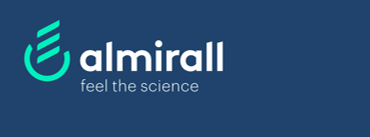 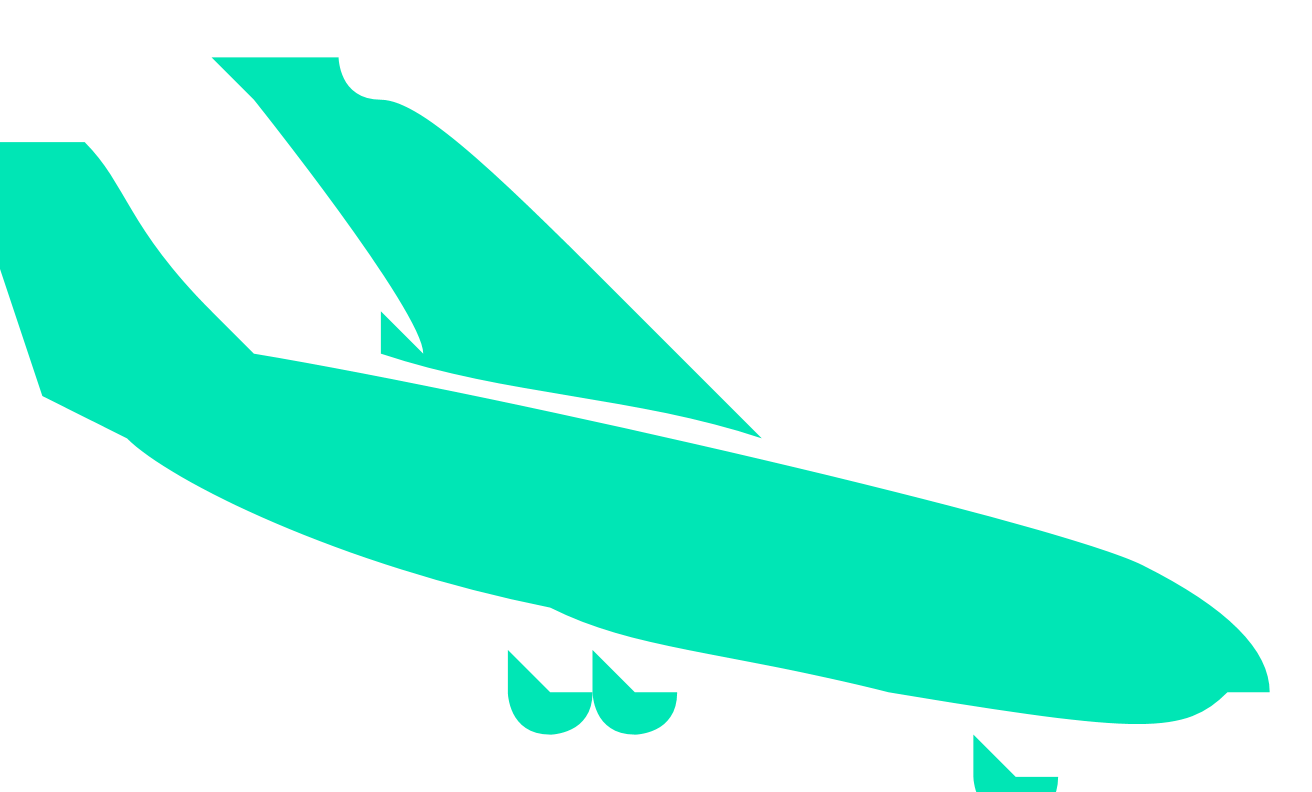 Jornadas Recién aterrizados
9:30 – 10:45
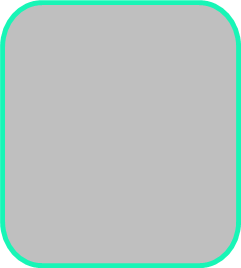 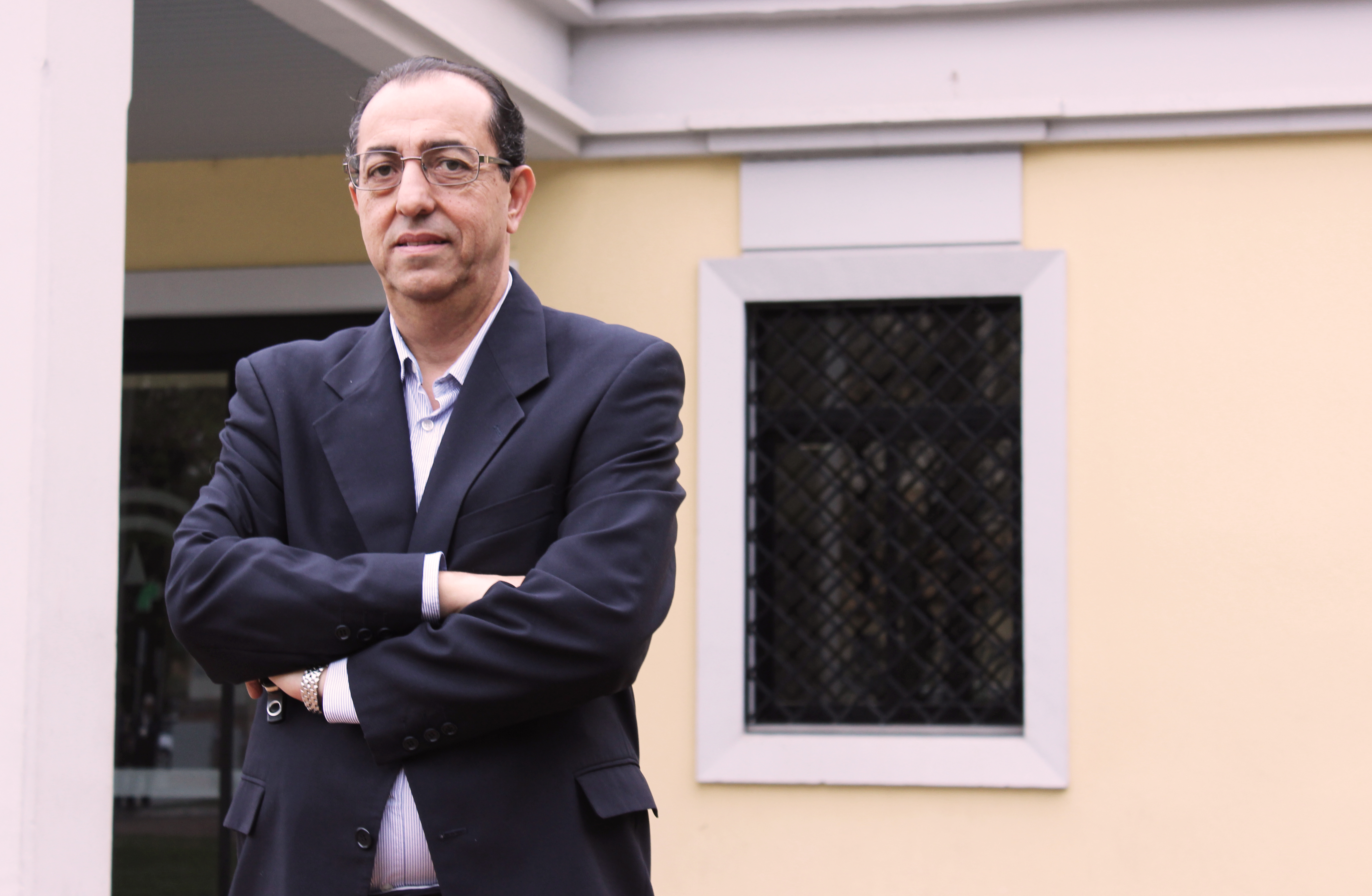 Agenda 
23 de Noviembre
Taller 1
Abordaje integral de la diabetes y del riesgo cardiovascular en tu nueva consulta
Dr. Antonio Hormigo Pozo
Médico familiar y comunitario. Centro de Salud San Andrés Torcal (Málaga)
10:45 – 11:15 Pausa café
11:15 – 12:30
Taller 2
Tratamiento no insulínico de las personas con diabetes tipo 2
Dr. José Escribano Serrano
Médico familiar y comunitario. Centro de Salud de San Roque (Cádiz)
12:30 – 13:45
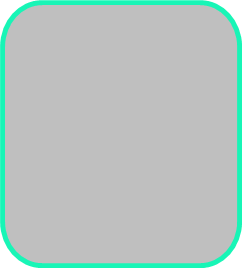 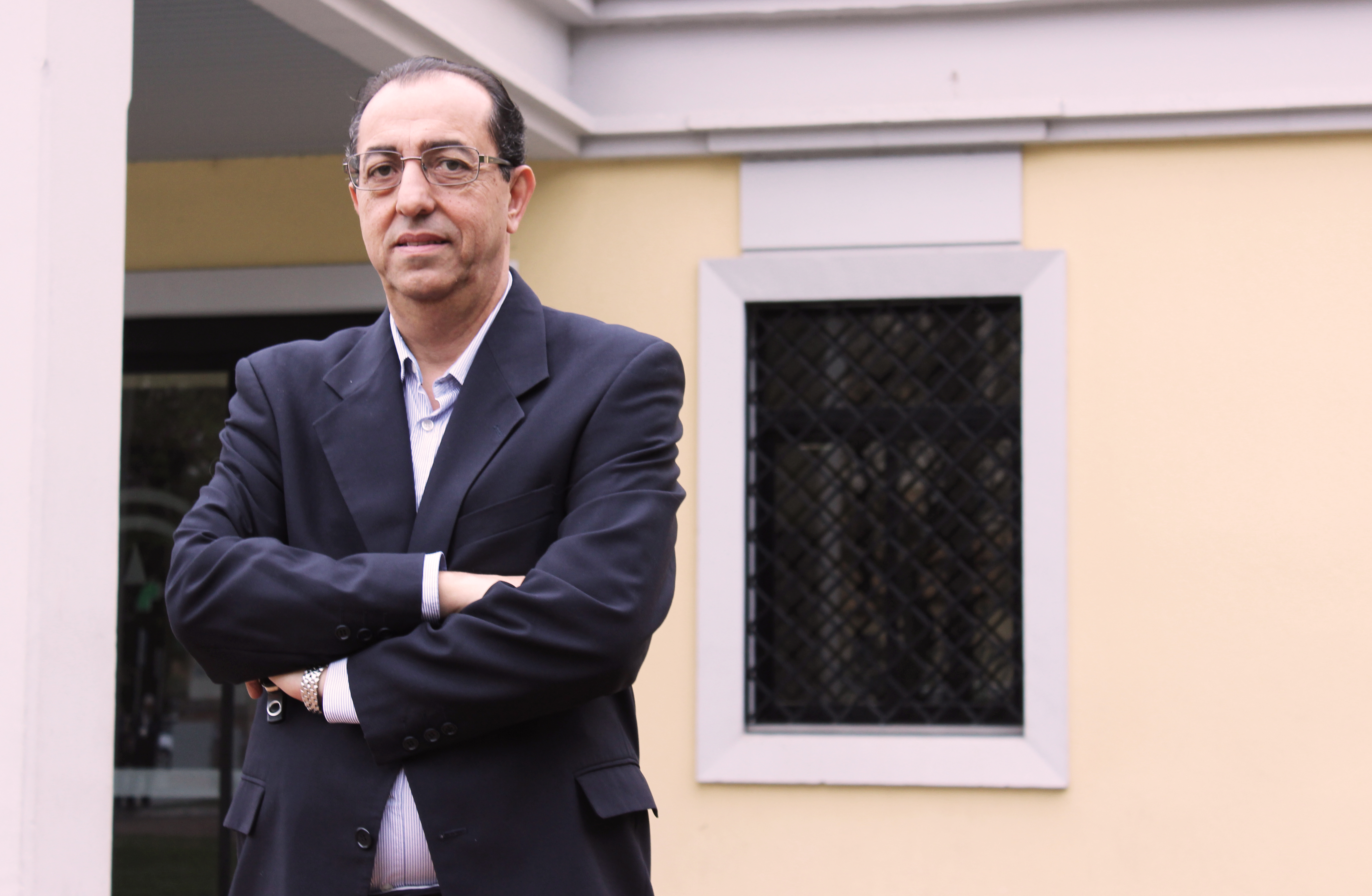 Taller 3
Insulinización basal
Dr. Antonio Hormigo Pozo
Médico familiar y comunitario. Centro de Salud San Andrés Torcal (Málaga)
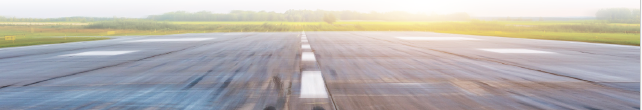 13:45- 14:00 Cierre de las jornadas
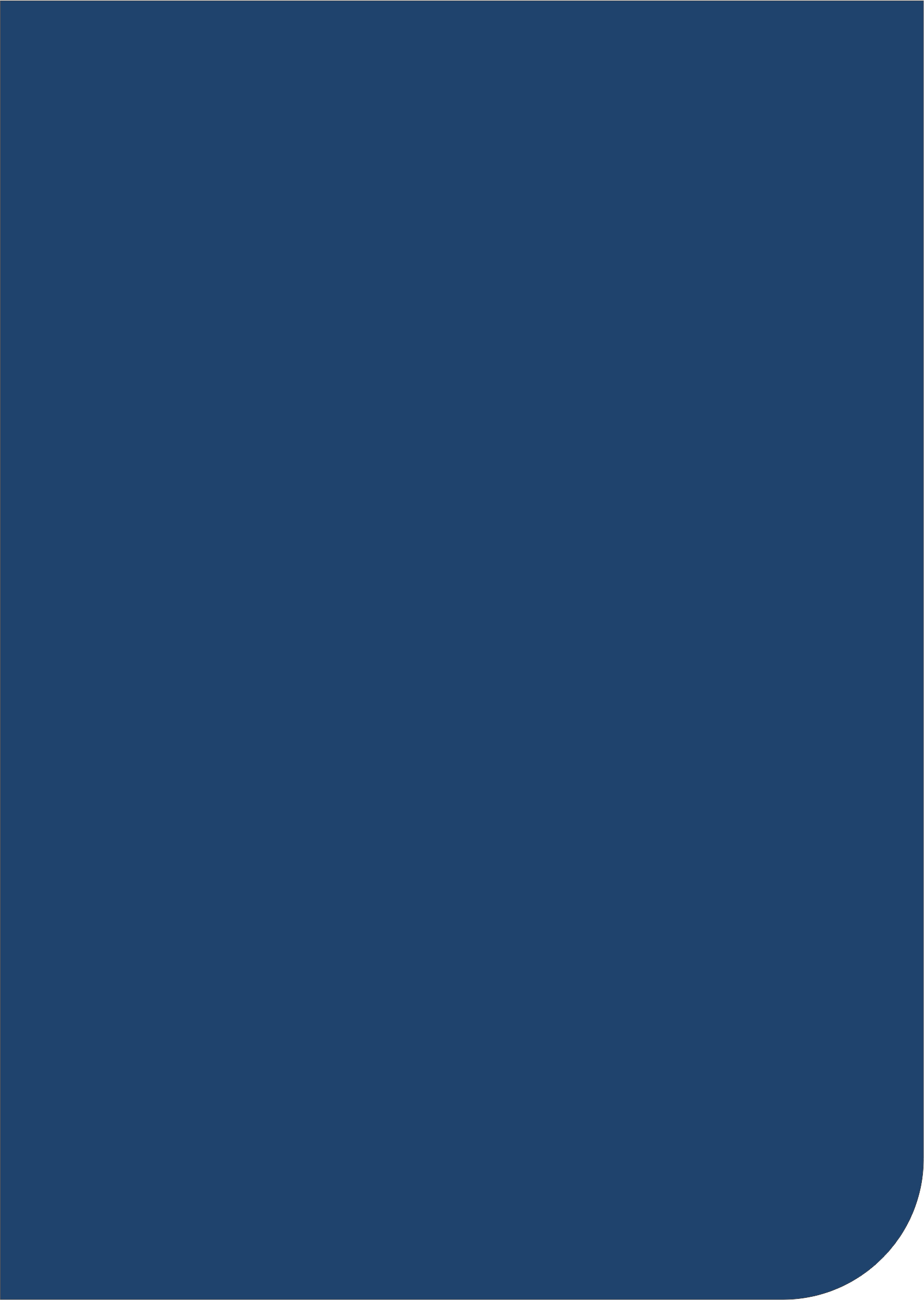 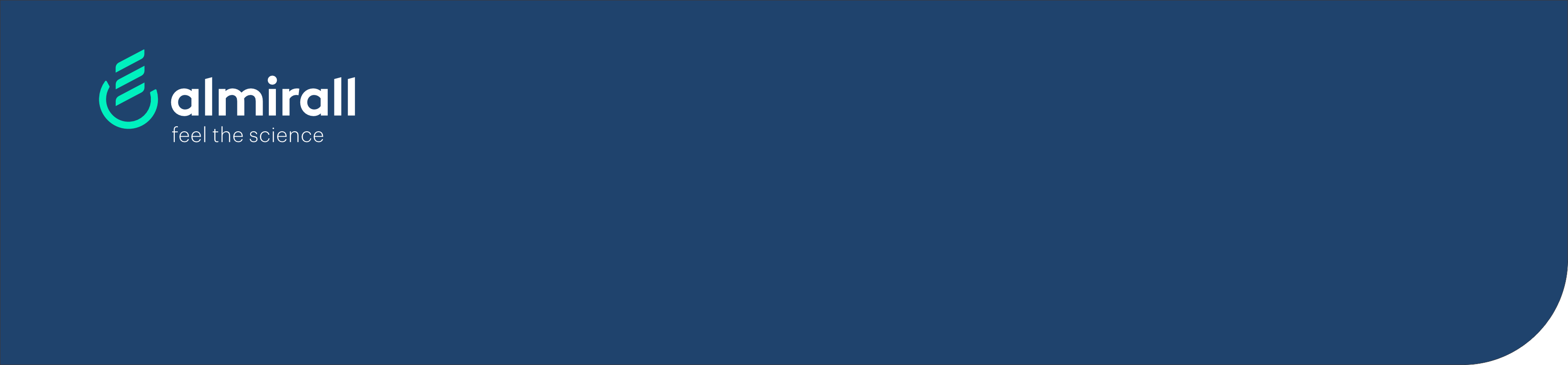 Jornadas
Recién 
aterrizados
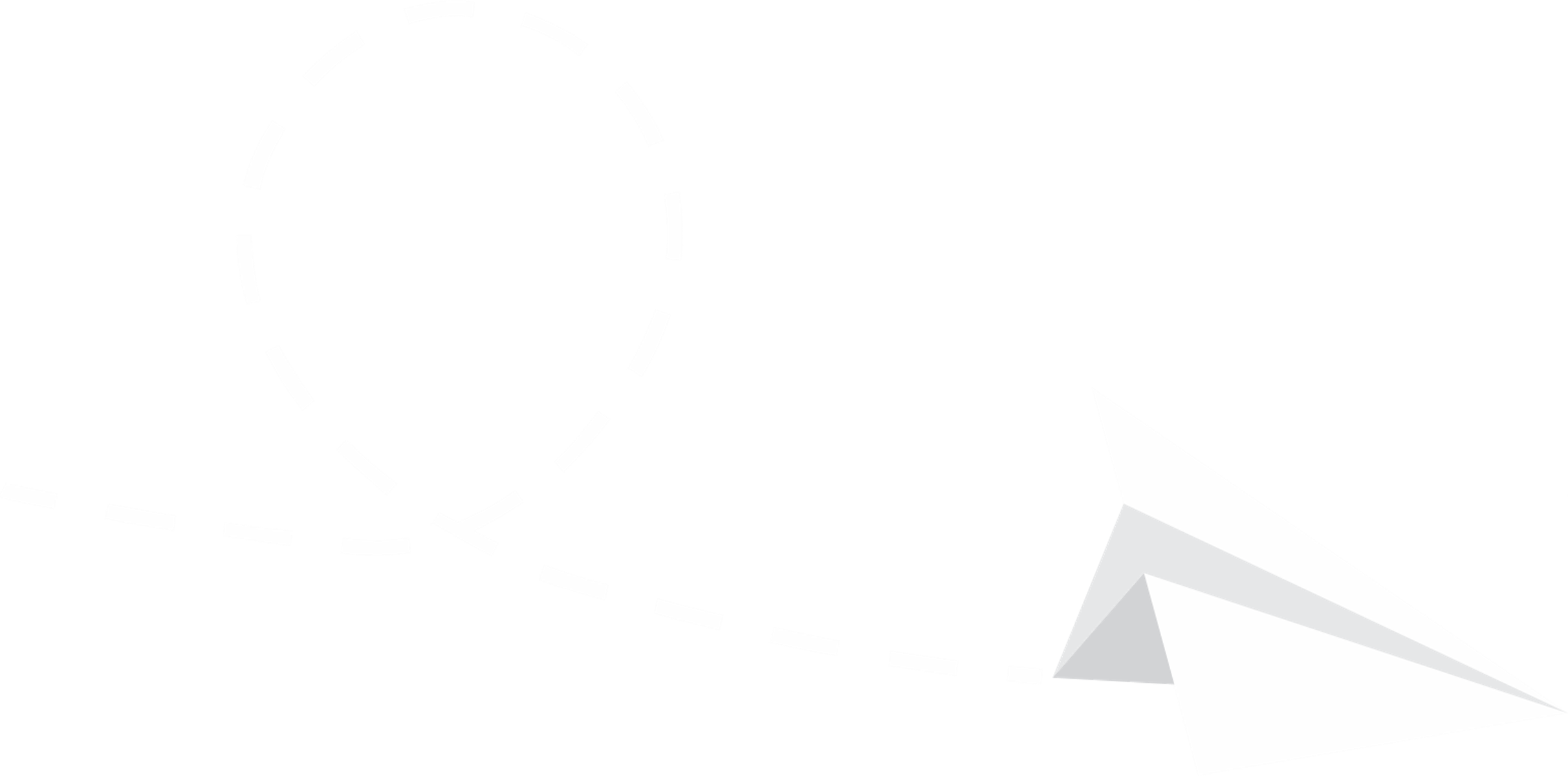 Encuentro con el experto
Horizontes en el control y tratamiento de las personas con diabetes tipo 2: 
Monitorización continua de glucosa y Nuevas líneas de tratamiento en las personas con diabetes tipo 2.
Dr. Jorge García Alemán
Endocrinología. Complejo Hospitalario de Especialidades Virgen de la Victoria (Málaga).
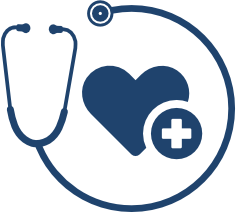 EXONERACIÓN DE RESPONSABILIDAD Y USO DE LA PRESENTACIÓN
Esta reunión va destinada a profesionales sanitarios capacitados para prescribir medicamentos, por lo que requiere de conocimientos específicos y formación para interpretar la información correctamente.

No está permitida la captura de imágenes ni de fotografías ni la reproducción de los contenidos de la reunión en redes sociales ni en ningún otro canal, medio o soporte de comunicación.
CONFLICTOS DE INTERES
Colaboro con Abbott Diabetes como formador del Sistema FreeStyleLibre
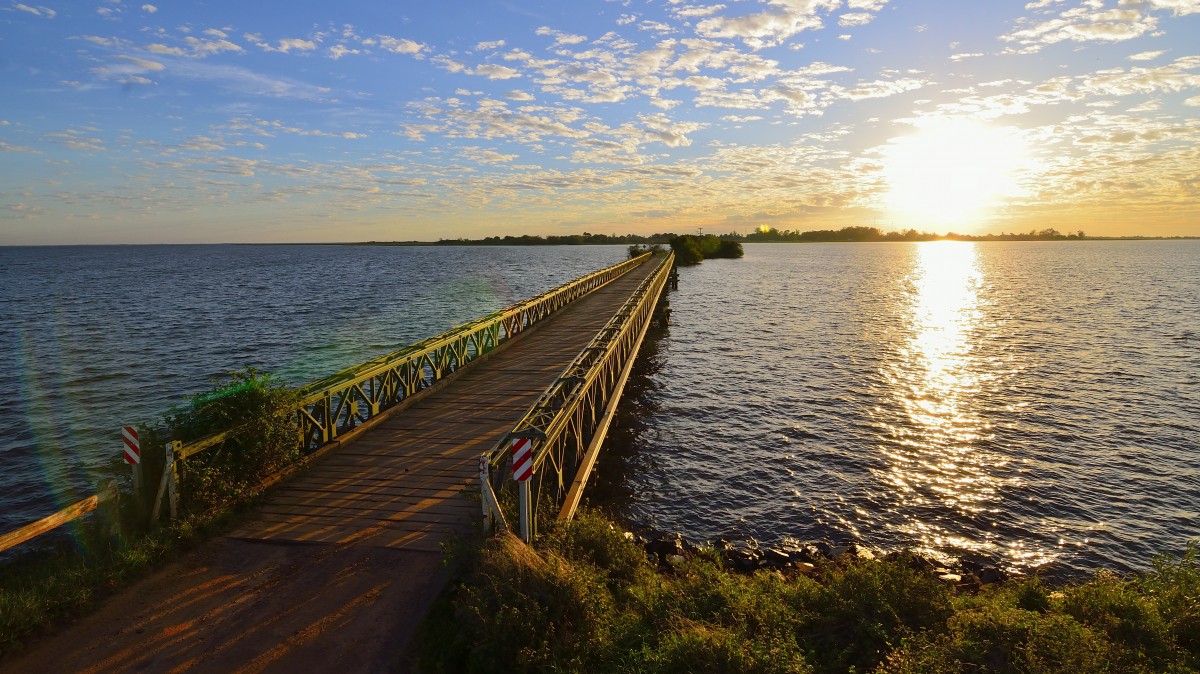 HORIZONTES:
Conjunto de posibilidades o perspectivas que se ofrecen en un asunto, situación o materia.
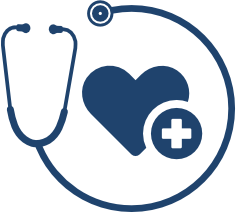 HORIZONTES en DM tipo 2
MONITORIZACIÓN CONTINUA DE GLUCOSA
NUEVAS LÍNEAS DE TRATAMIENTO
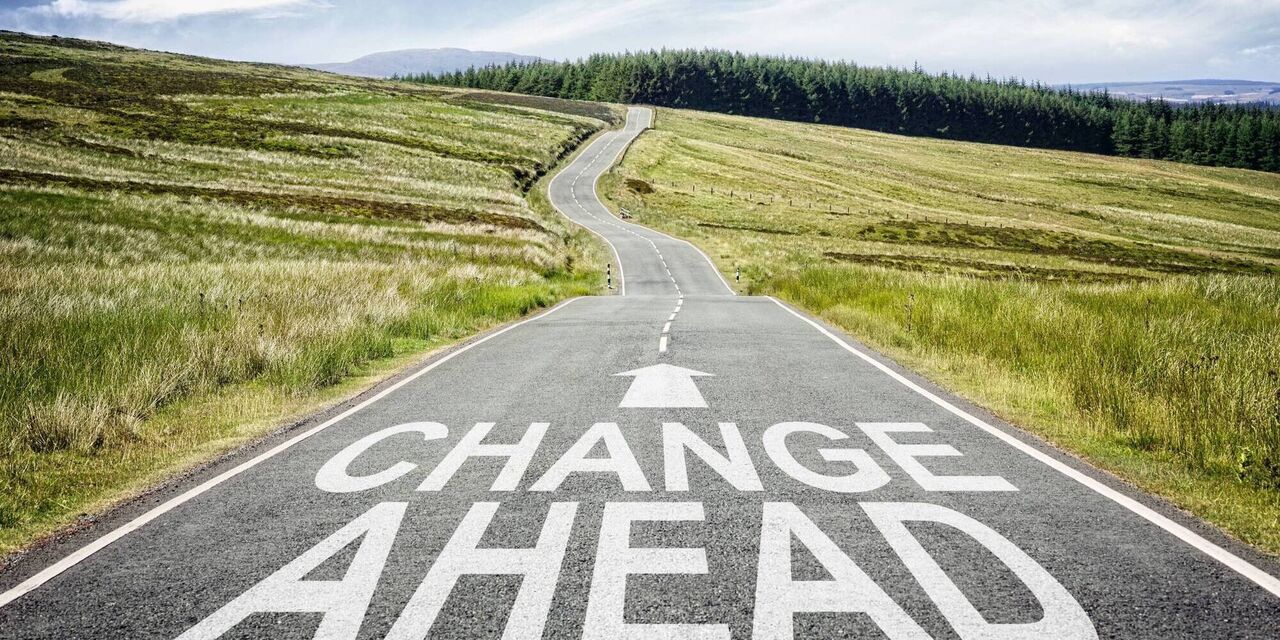 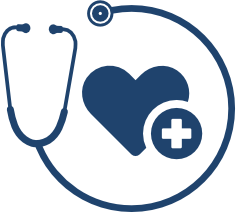 MONITORIZACIÓN CONTINUA DE GLUCOSA
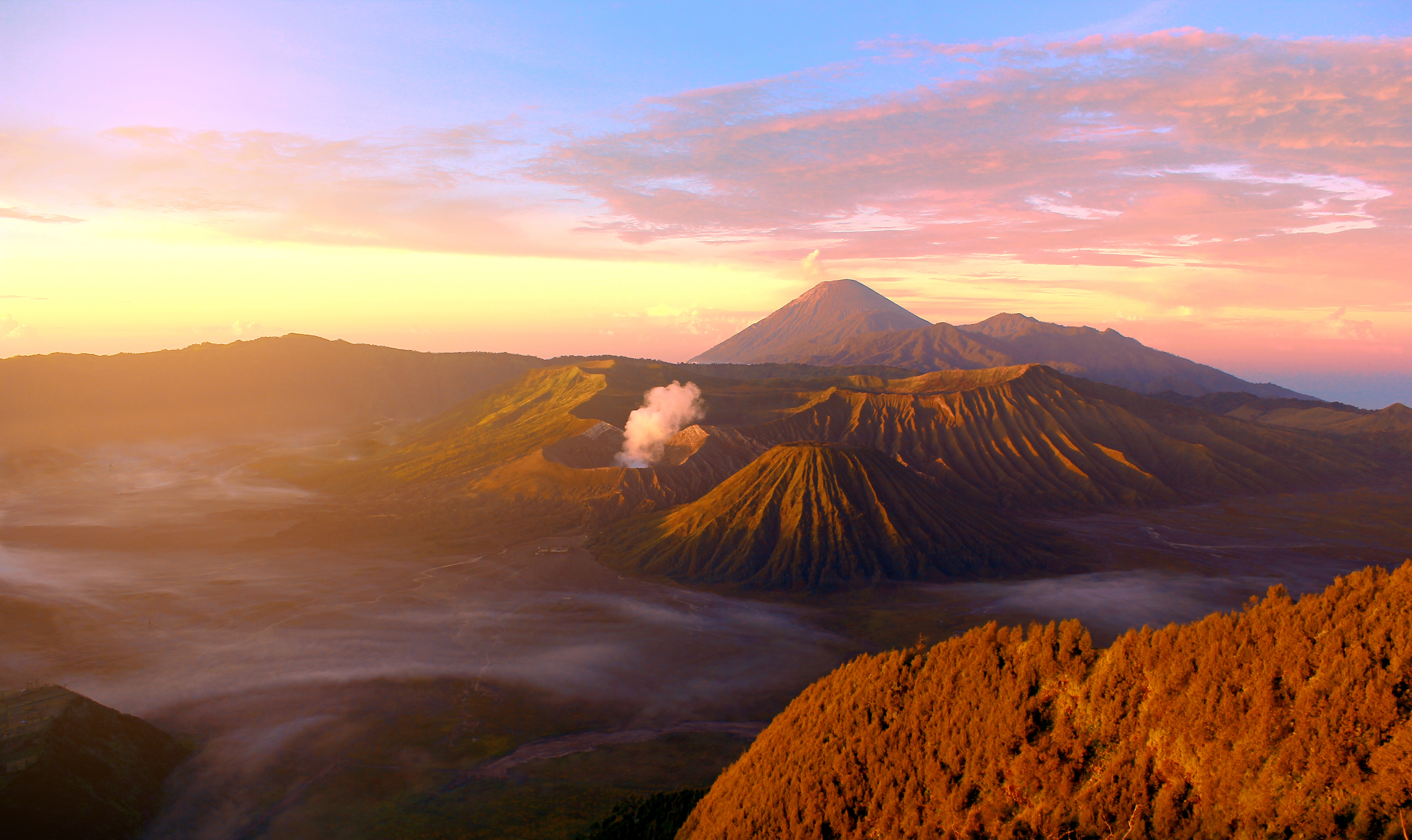 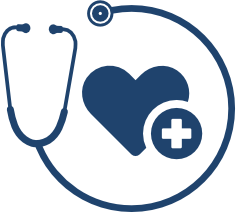 Midiendo glucosa a lo largo de la historia
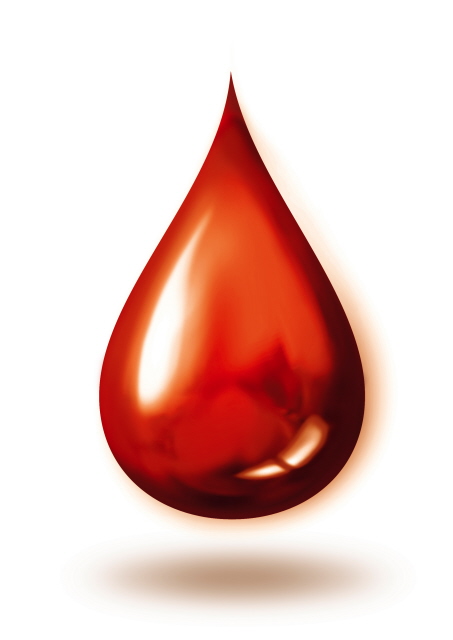 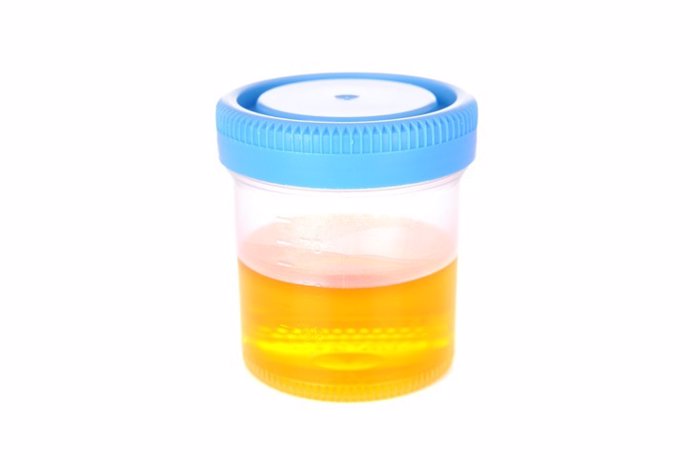 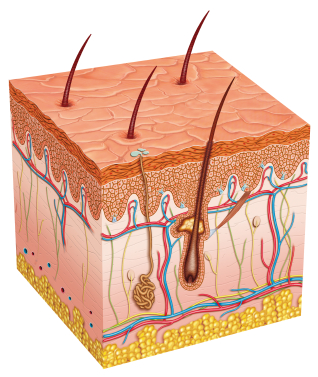 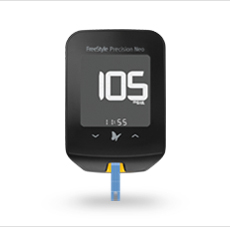 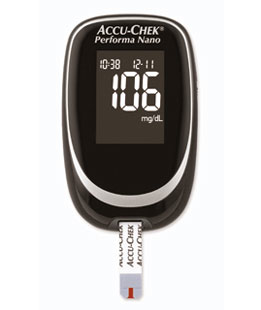 2010
1975
…1940
2010…
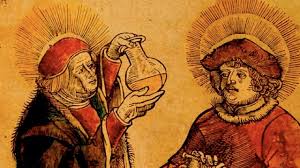 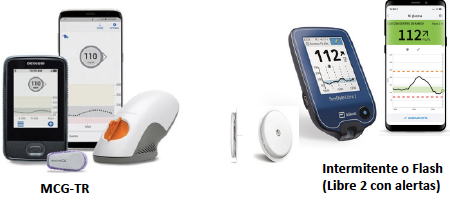 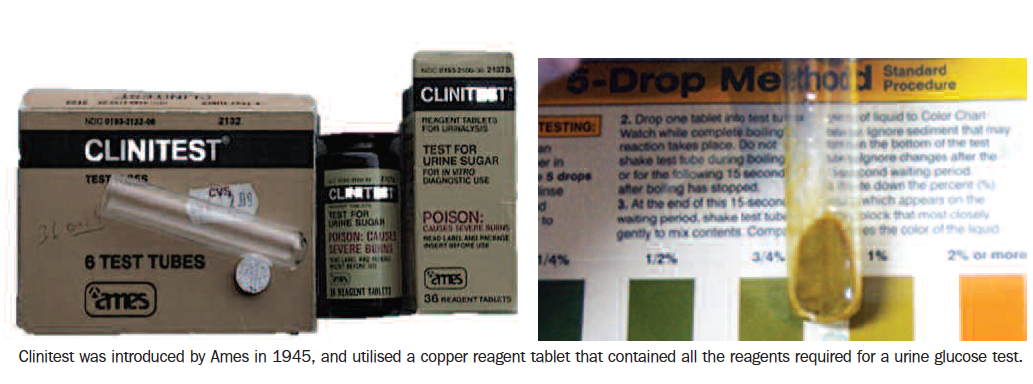 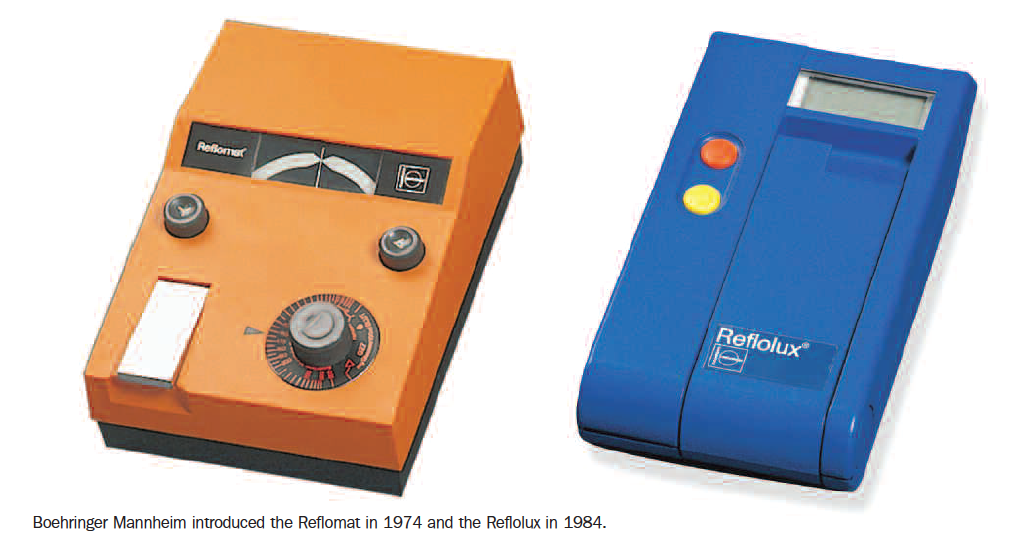 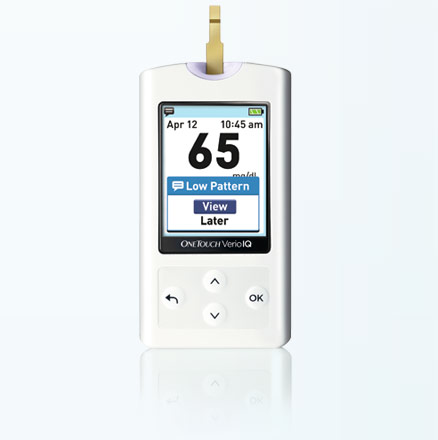 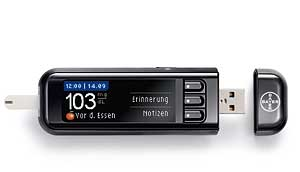 2010 LA ERA DE LOS SENSORES DE GLUCOSA INTERSTICIAL
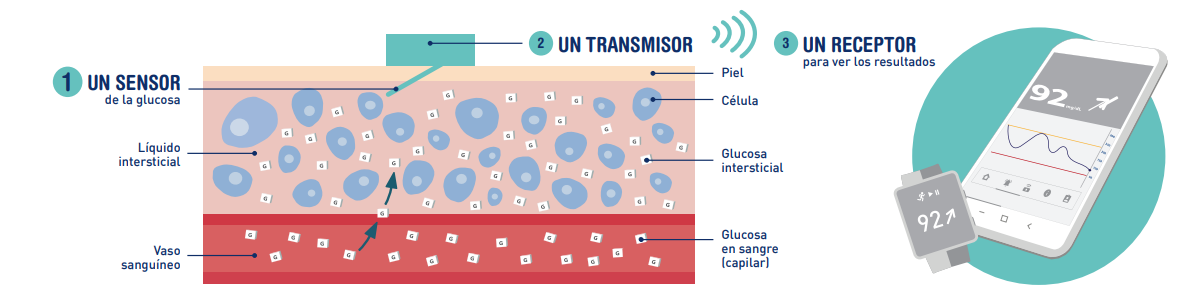 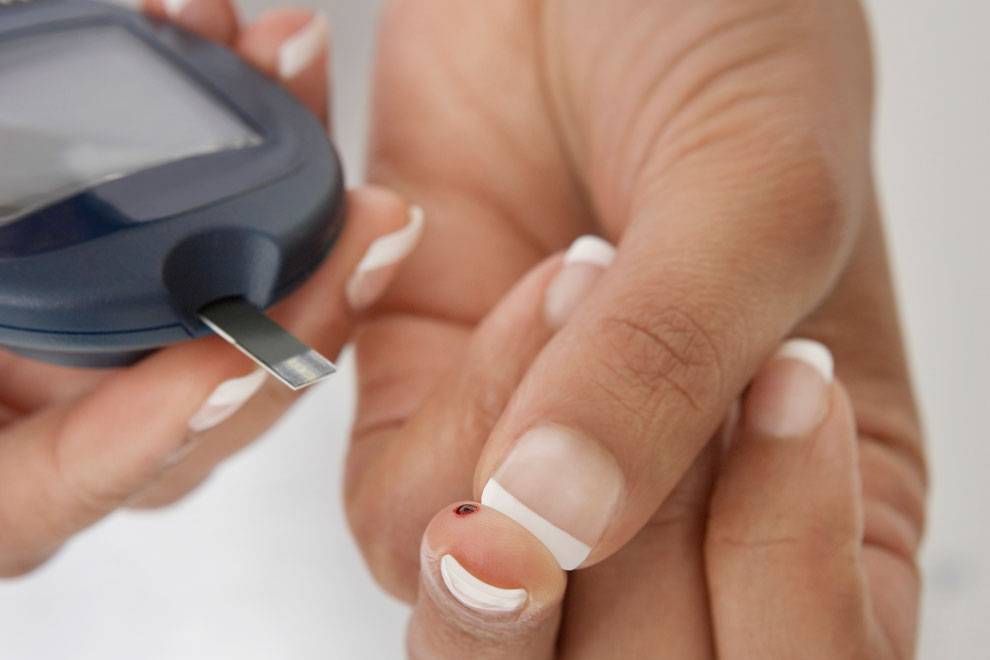 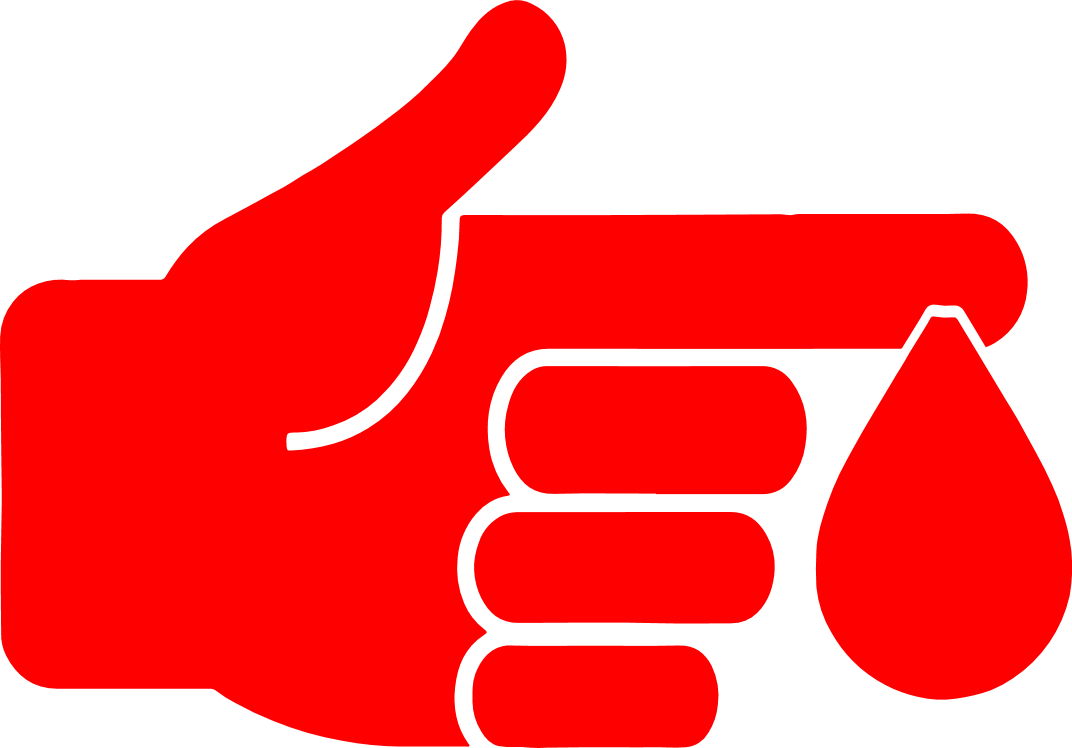 180 mg/dl
20 40 60 80 100 120 140 160 180  200  220 240 260 280
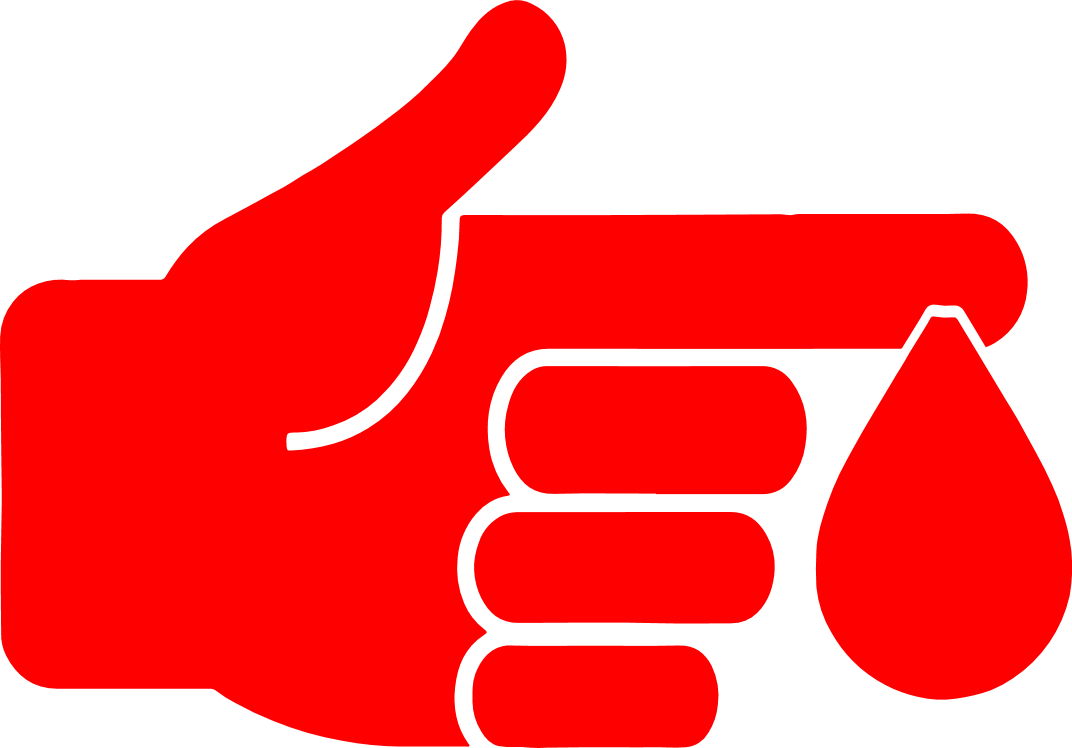 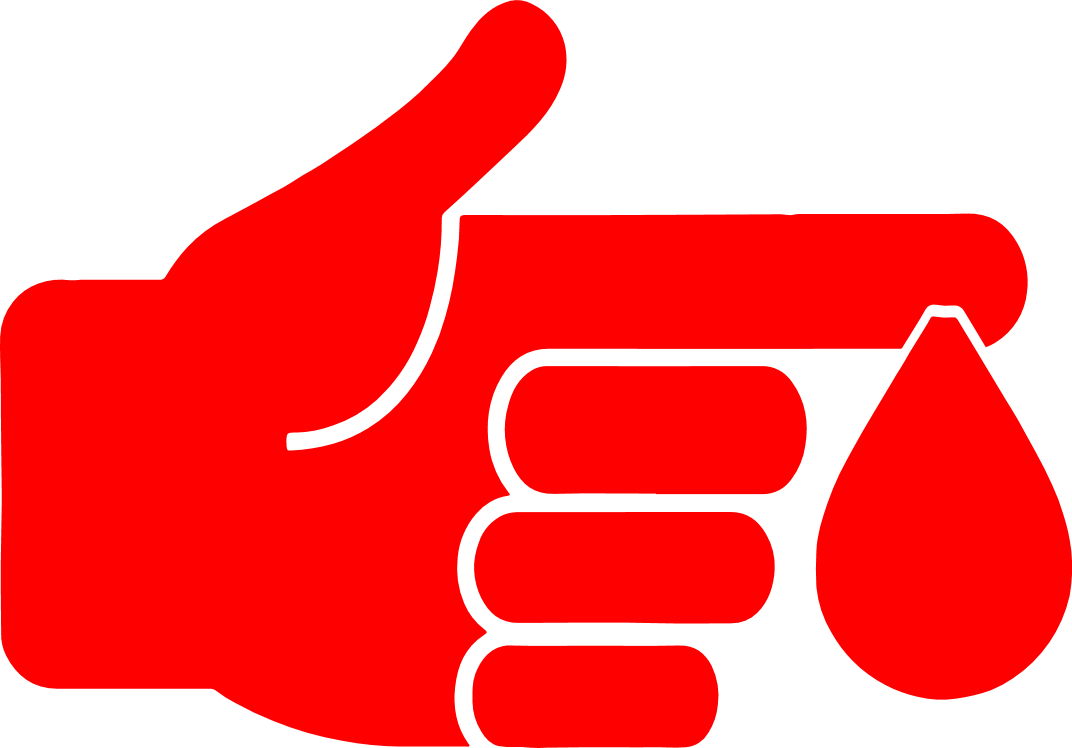 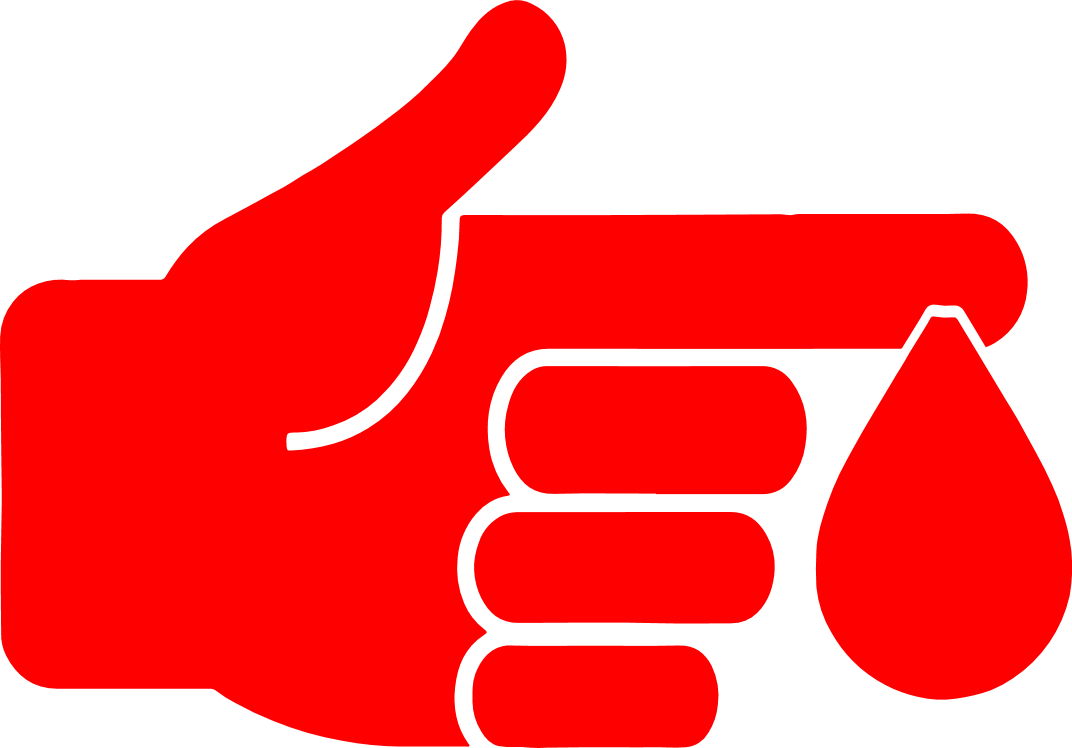 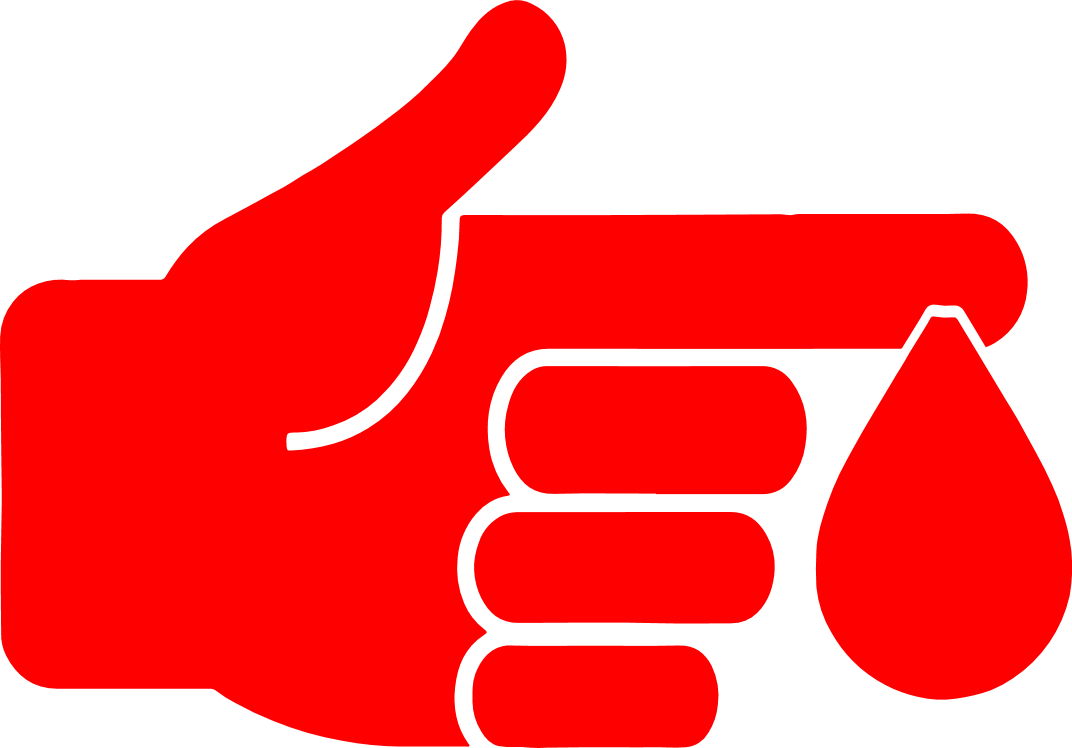 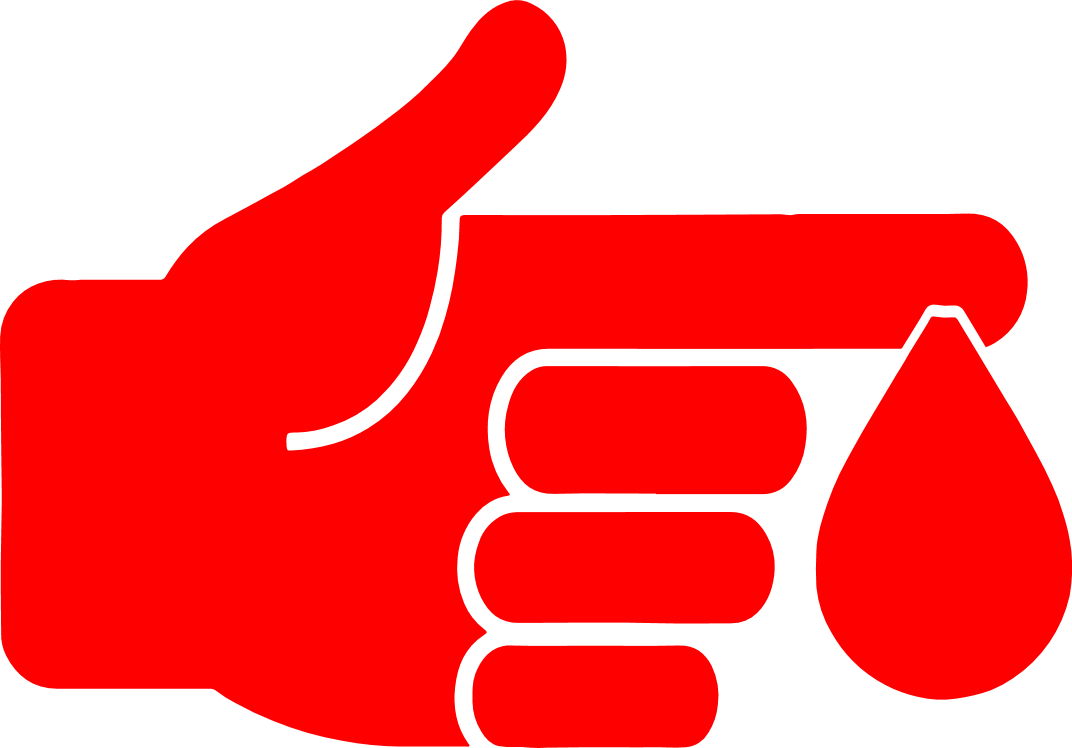 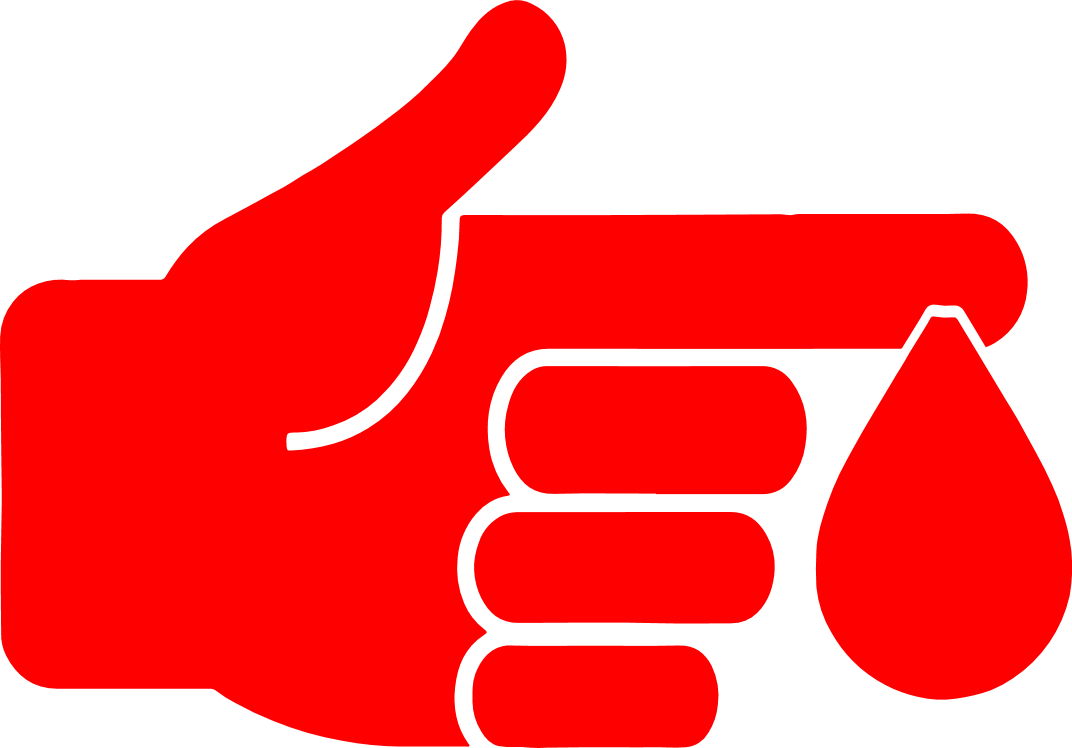 70 mg/dl
00:00	04:00	08:00	12:00	16:00	20:00	23:59
[Speaker Notes: Los valores de glucosa en sangre se muestran con cruces negras. 

Después se superponen los trazos de la MCG para este periodo de dos días.

La automonitorización de glucosa capilar a intervalos no ha detectado tanto valores elevados como valores bajos en varias ocasiones.]
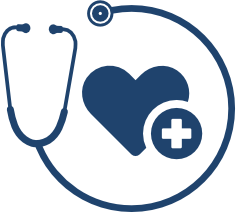 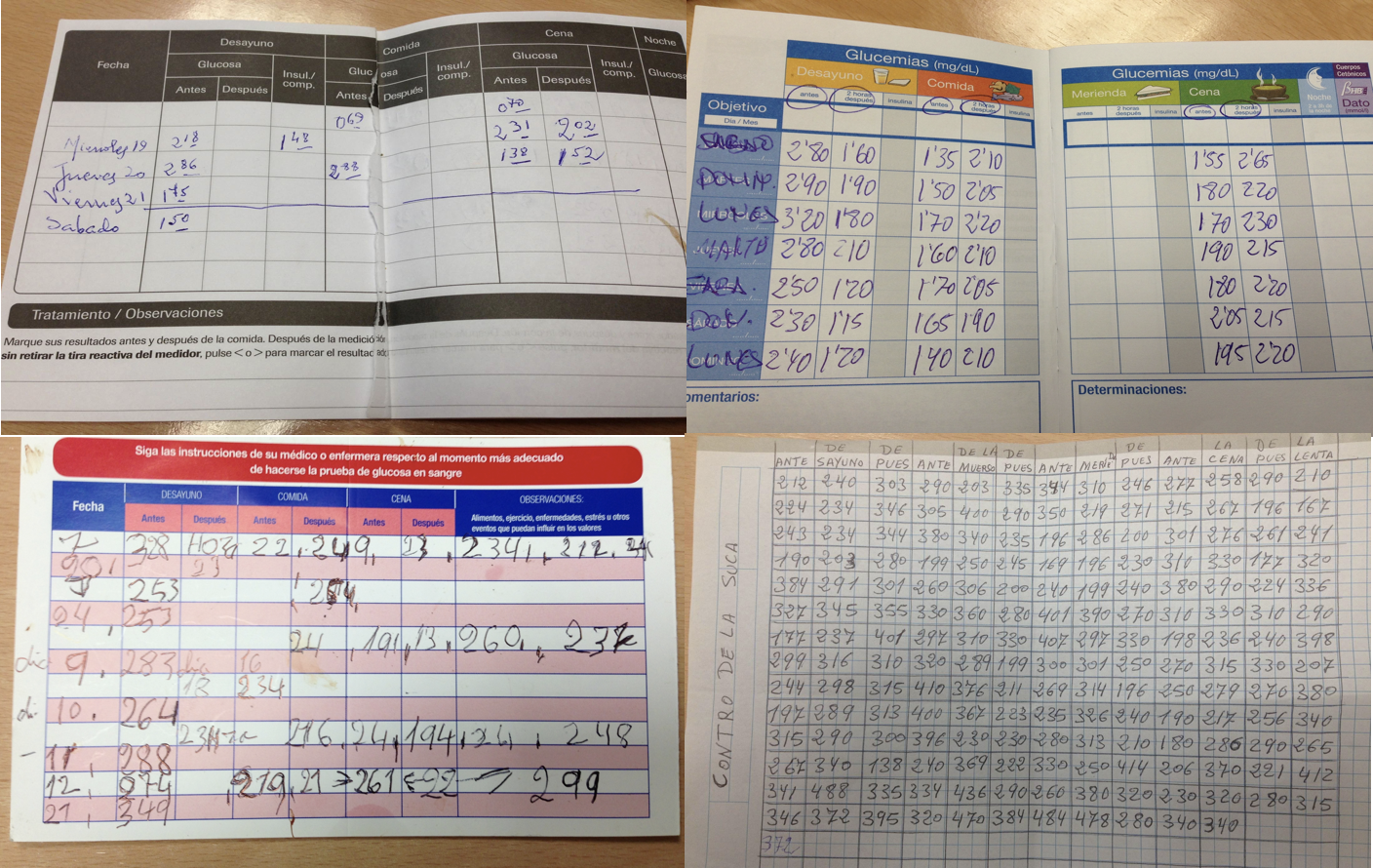 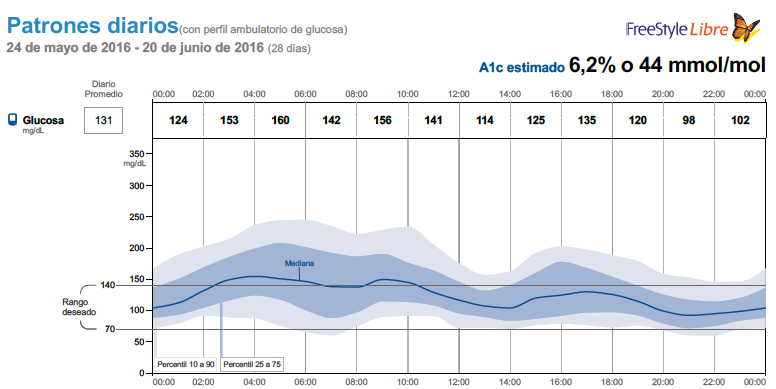 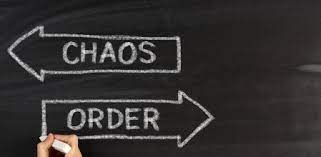 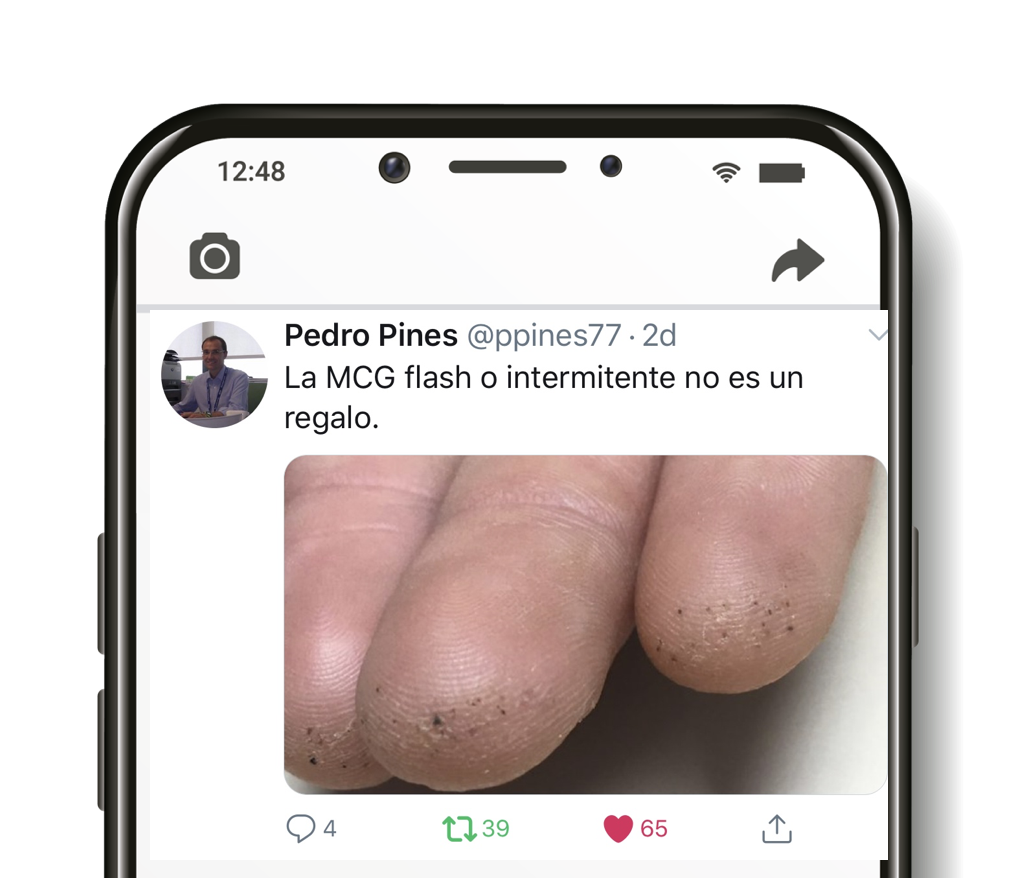 PELÍCULA
FOTOGRAMAS
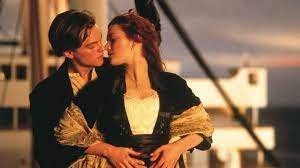 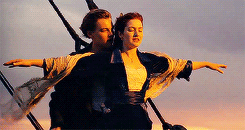 Enorme valor EDUCATIVO
Posibilidad de PREVEER  Y PREVENIR HIPOGLUCEMIAS
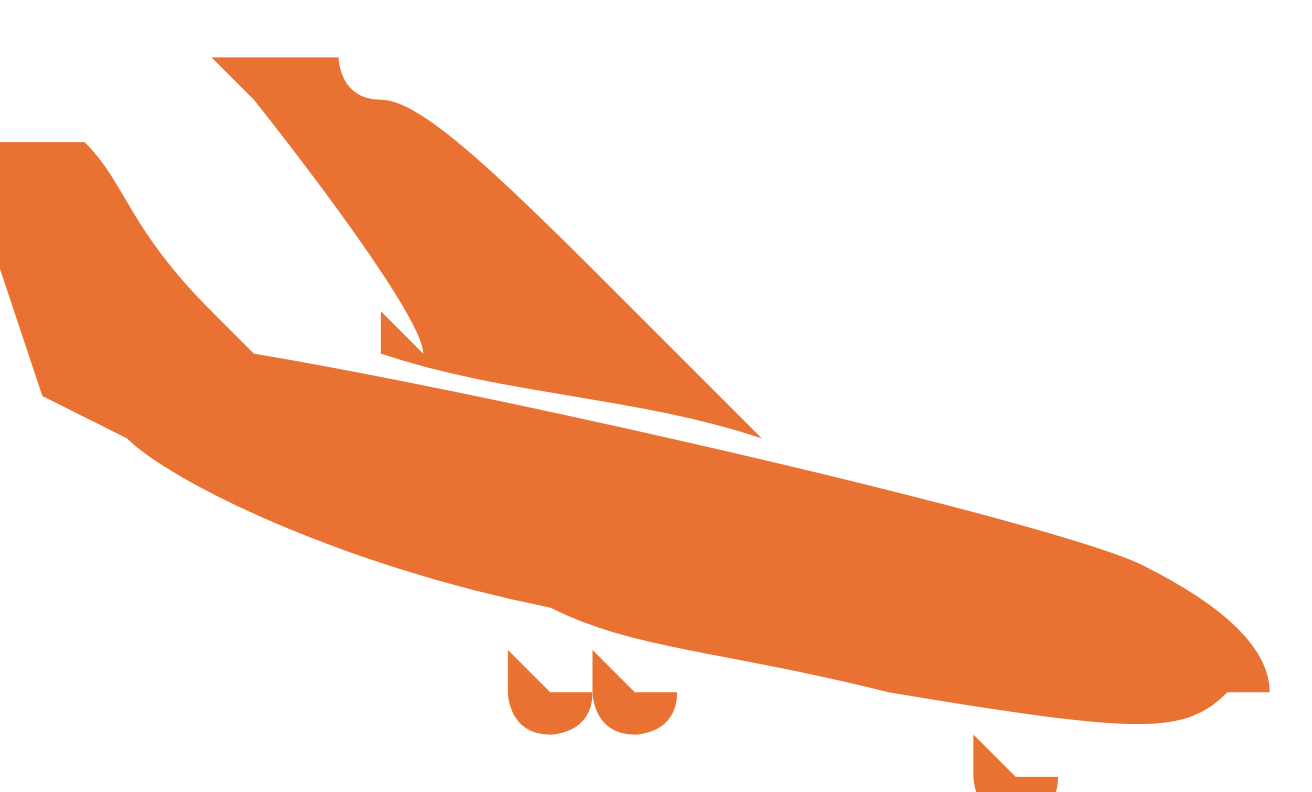 Jornadas Recién aterrizados
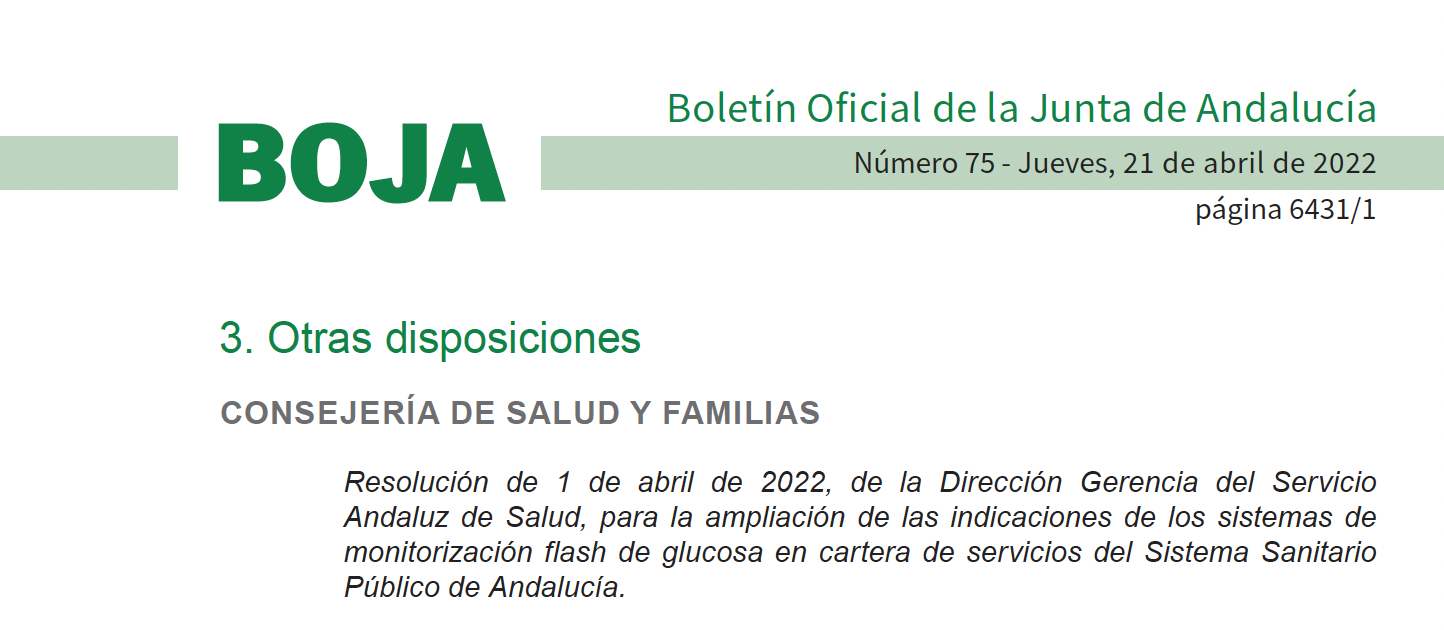 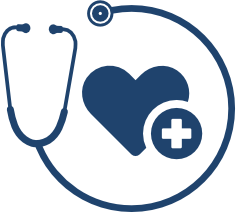 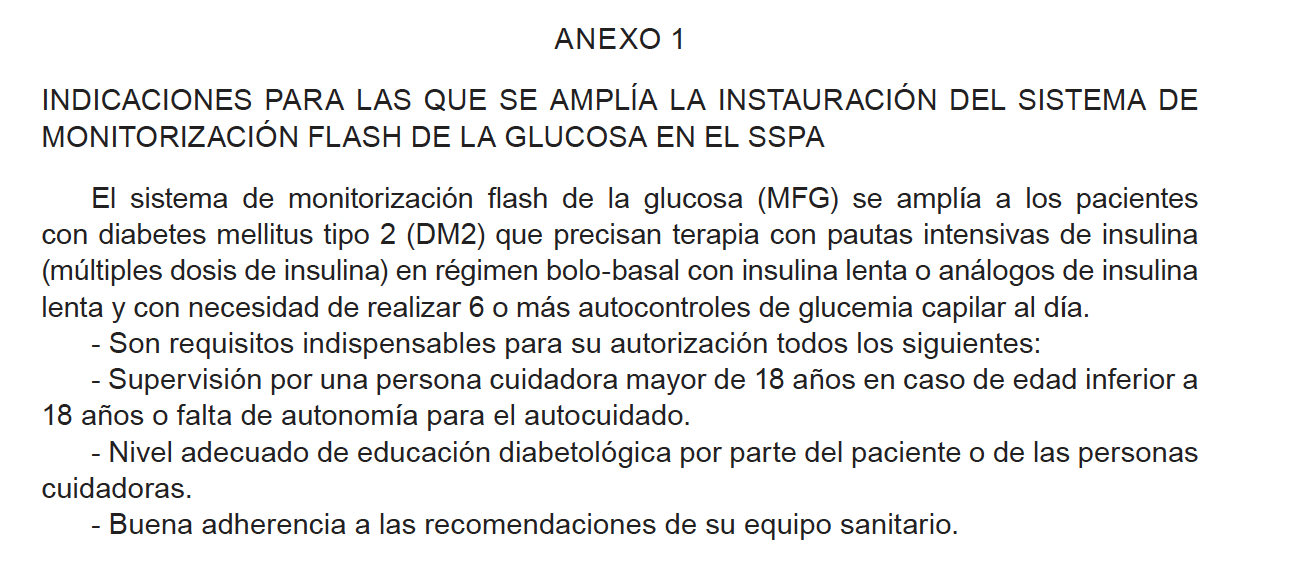 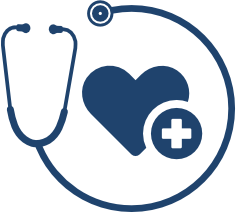 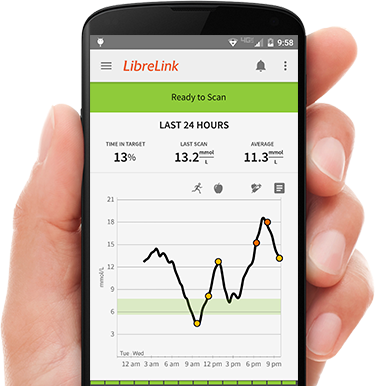 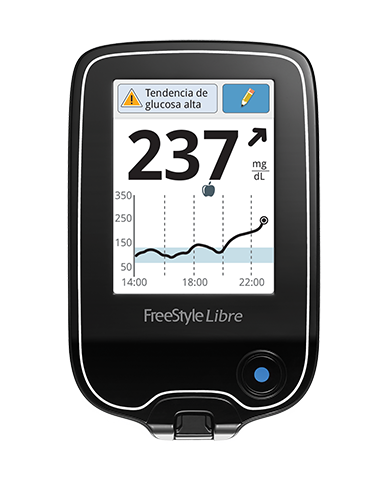 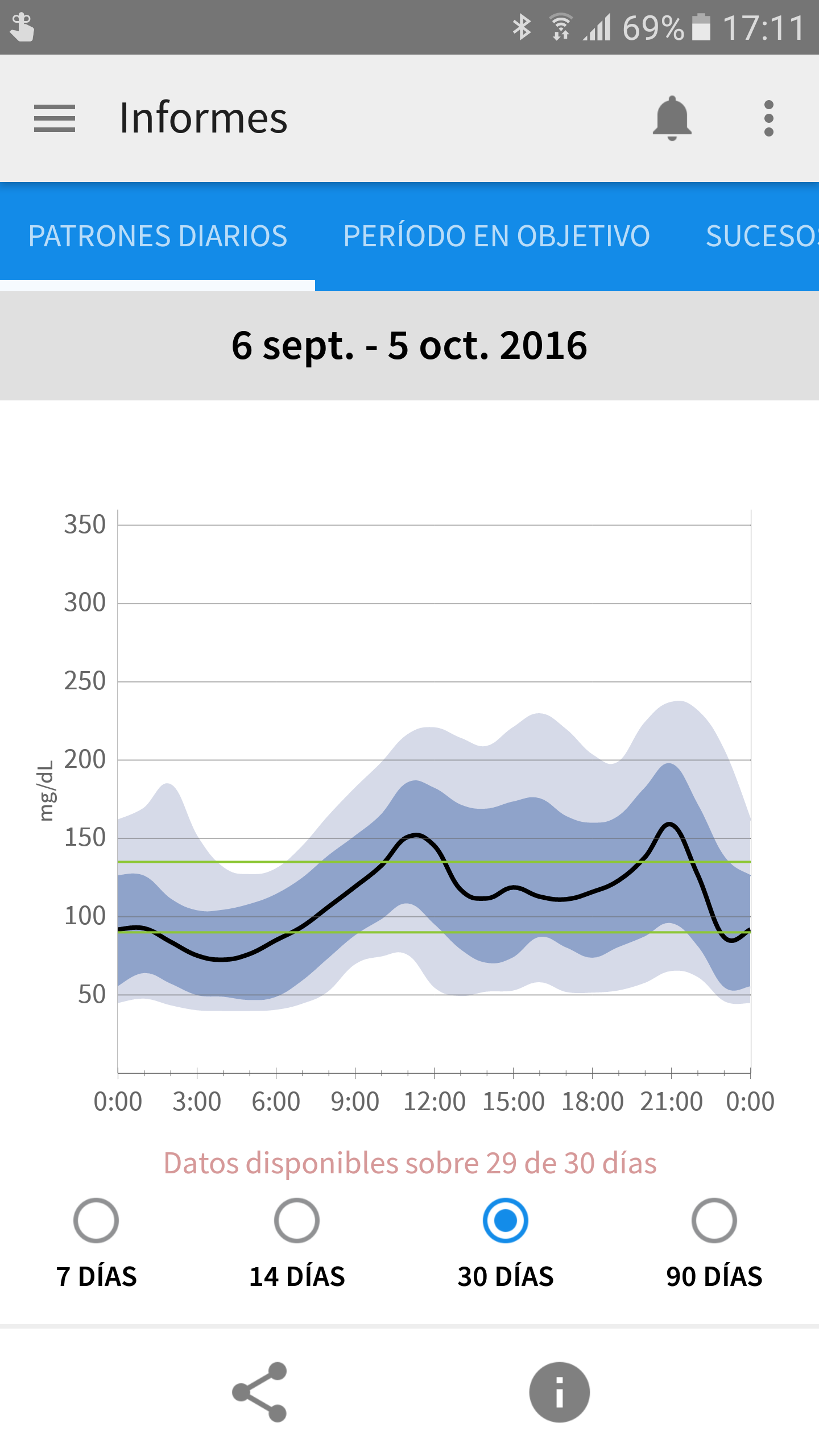 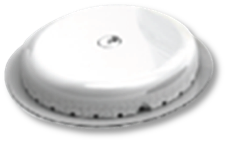 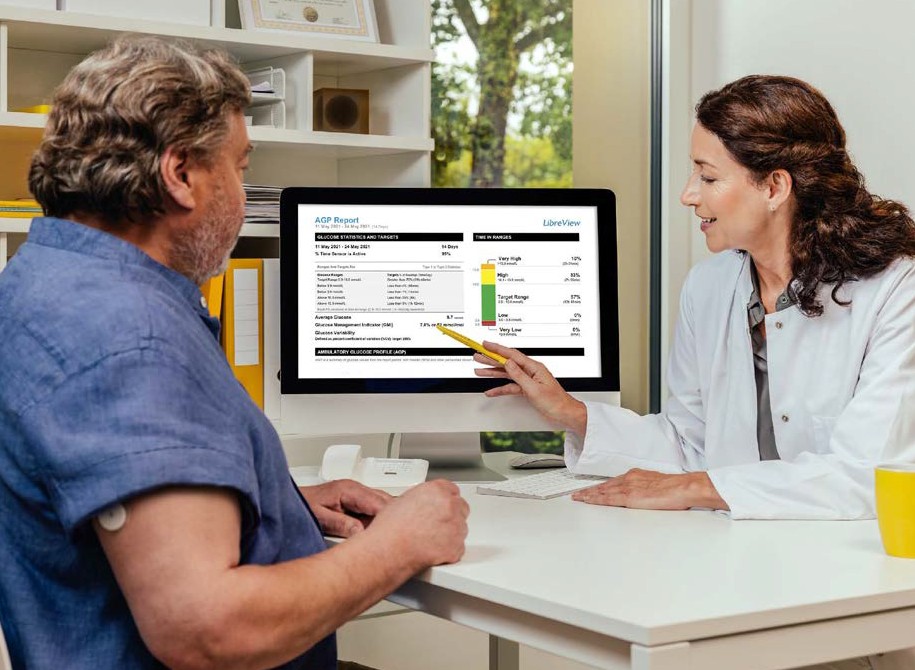 SENSOR
LECTOR
DIRAYA
MOVIL
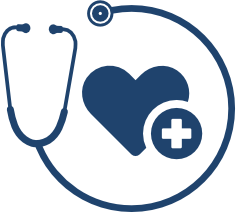 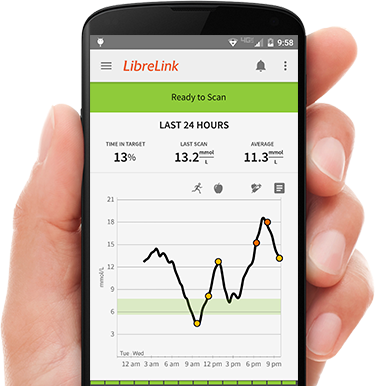 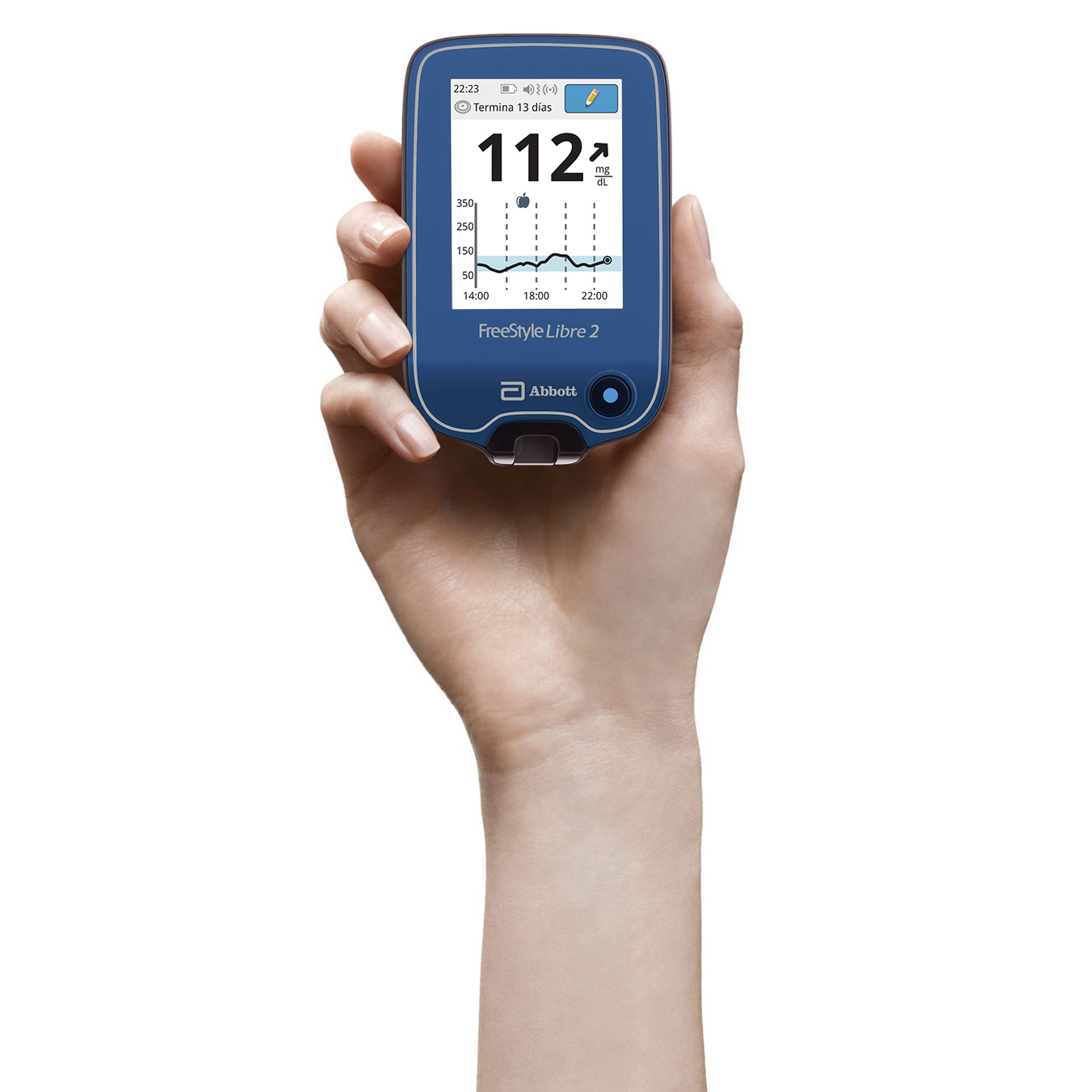 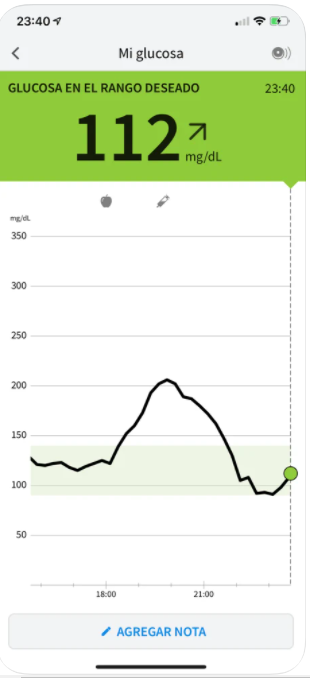 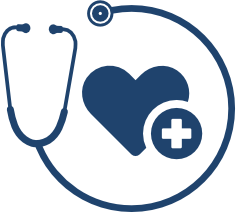 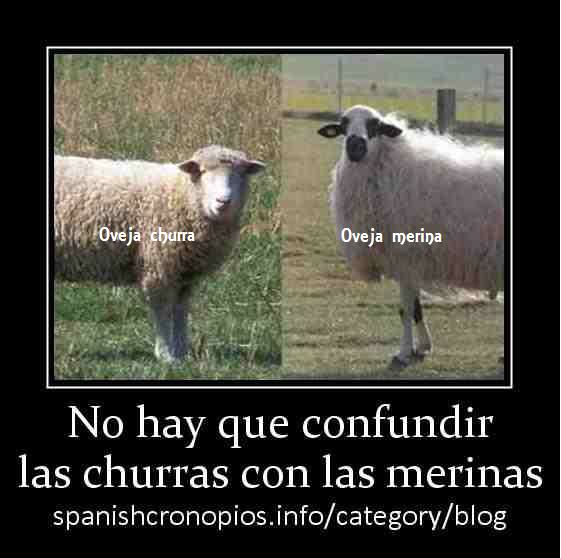 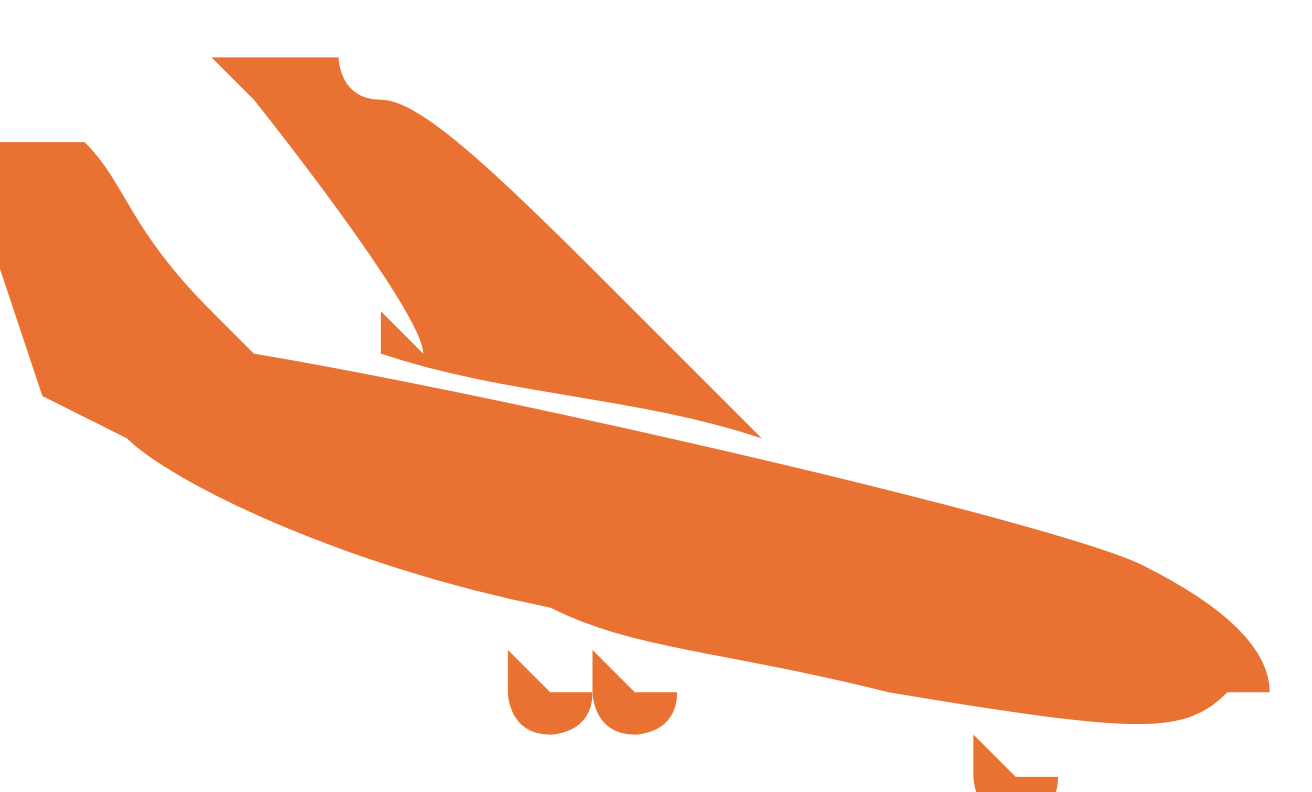 Jornadas Recién aterrizados
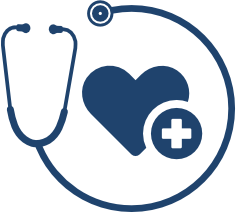 GLUCOSA CAPILAR (GC)/ GLUCOSA INTERSTICIAL (GI)
Diferencias entre Glucosa Capilar y Glucosa Intersticial
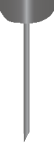 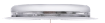 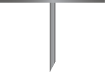 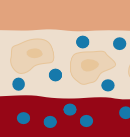 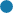 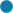 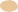 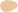 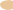 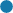 Monitorización tradicional de glucosa en sangre
Monitorización Flash de Glucosa FreeStyle Libre
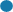 GC
GI
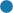 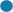 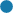 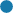 LÍQUIDO INTERSTICIAL
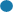 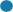 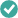 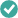 SANGRE
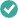 A diferencia de los medidores convencionales, que miden glucosa capilar, la MFG mide glucosa en líquido intersticial subcutáneo.

A veces no coinciden los dos resultados (GC y GI) y es debido a que miden glucosa en espacios diferentes.
Esta variación, también llamada “Decalaje” en la práctica no tiene interés clínico, pero si ha de tenerse en cuenta en la interpretación de los resultados.
017.
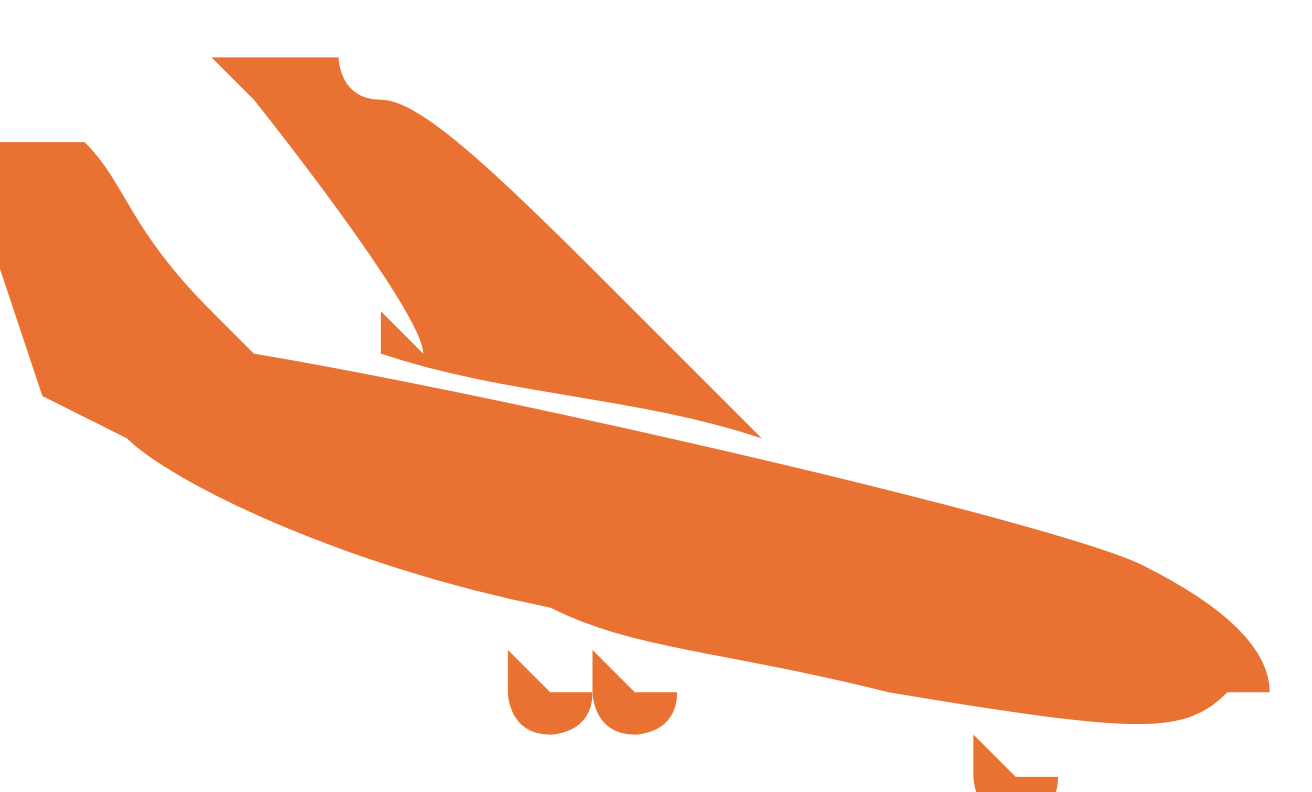 Jornadas Recién aterrizados
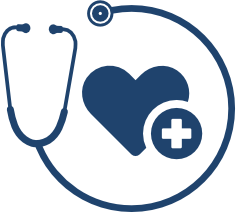 Diferencias entre Glucosa Capilar y Glucosa Intersticial
82
91
88
80
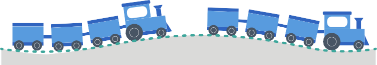 Cuando el nivel de glucosa en sangre es estable (en periodos de normoglucemia), los valores de GC y GI se equilibran y coinciden.
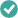 En periodos de cambio, cuando hay ﬂuctuaciones rápidas en el nivel de glucosa sanguínea, las diferencias entre GC y GI se acentúan y las mediciones pueden ser diferentes.
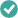 140
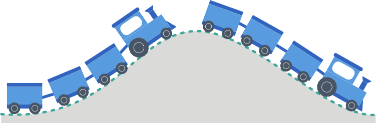 150
110
Ejemplo:
Cambios bruscos por aumento o por descenso, valores extremos, tras una ingesta, después de realizar deporte, o tras administrar un bolo de insulina.
124
018.
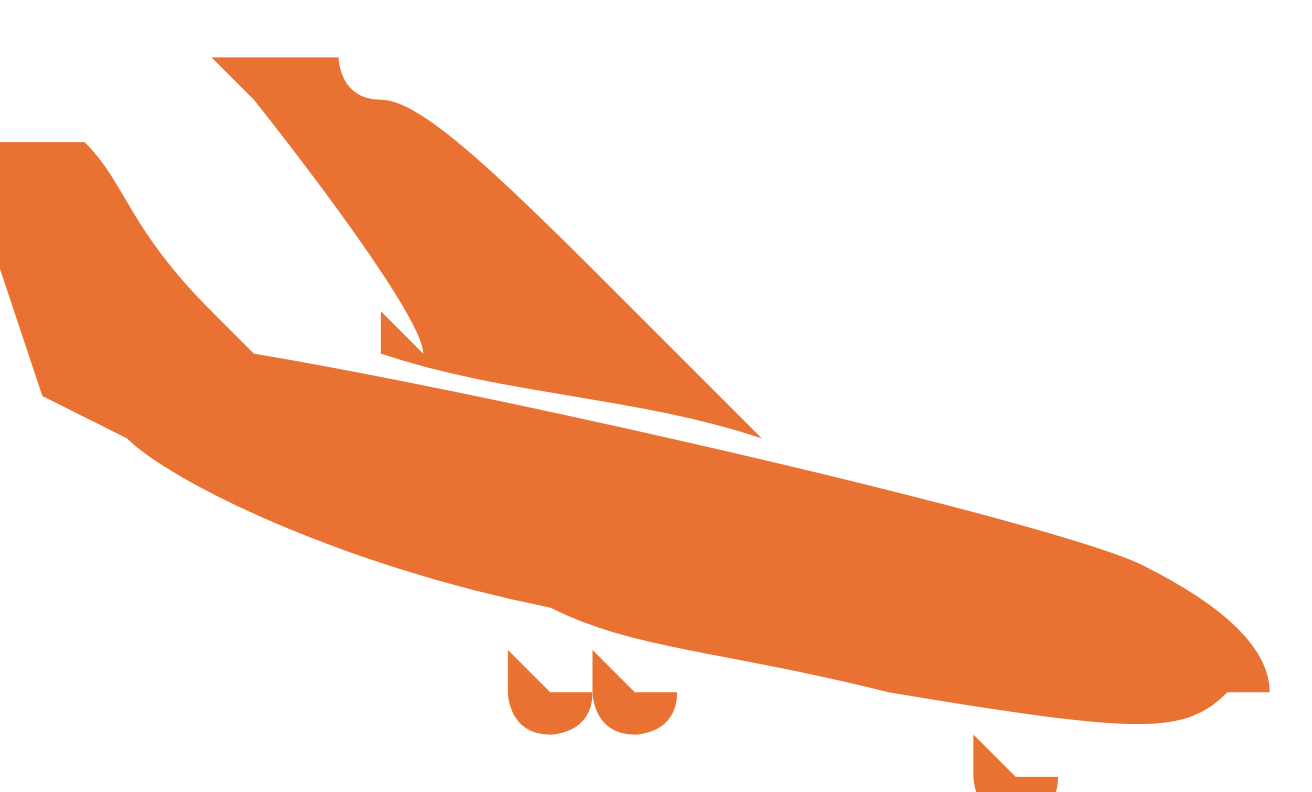 Jornadas Recién aterrizados
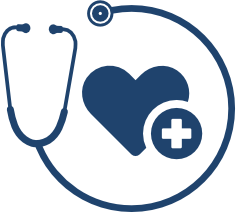 LAS ALARMAS SE PUEDEN RECIBIR O EL MÓVIL O EN EL LECTOR
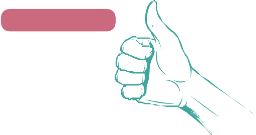 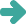 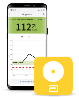 RECOMENDADO
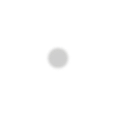 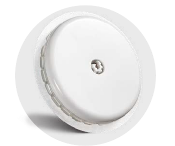 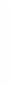 APP
FreeStyle LibreLink
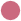 ALARMAS
LECTURA DE GLUCOSA
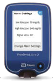 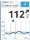 ACTIVACIÓN
OPCIÓN 1
1
ACTIVACIÓN
OPCIÓN 2
ALARMAS
(solo en el lector)
LECTURA DE GLUCOSA
LECTOR
FreeStyle Libre 2
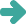 ACTIVAR EL SENSOR
FreeStyle LibreLink
Las alarmas solo se reciben en el dispositivo con el que se activa primero el sensor (app FreeStyle LibreLink ó lector FreeStyle Libre 2) por lo que se recomienda utilizar únicamente la app FreeStyle LibreLink.
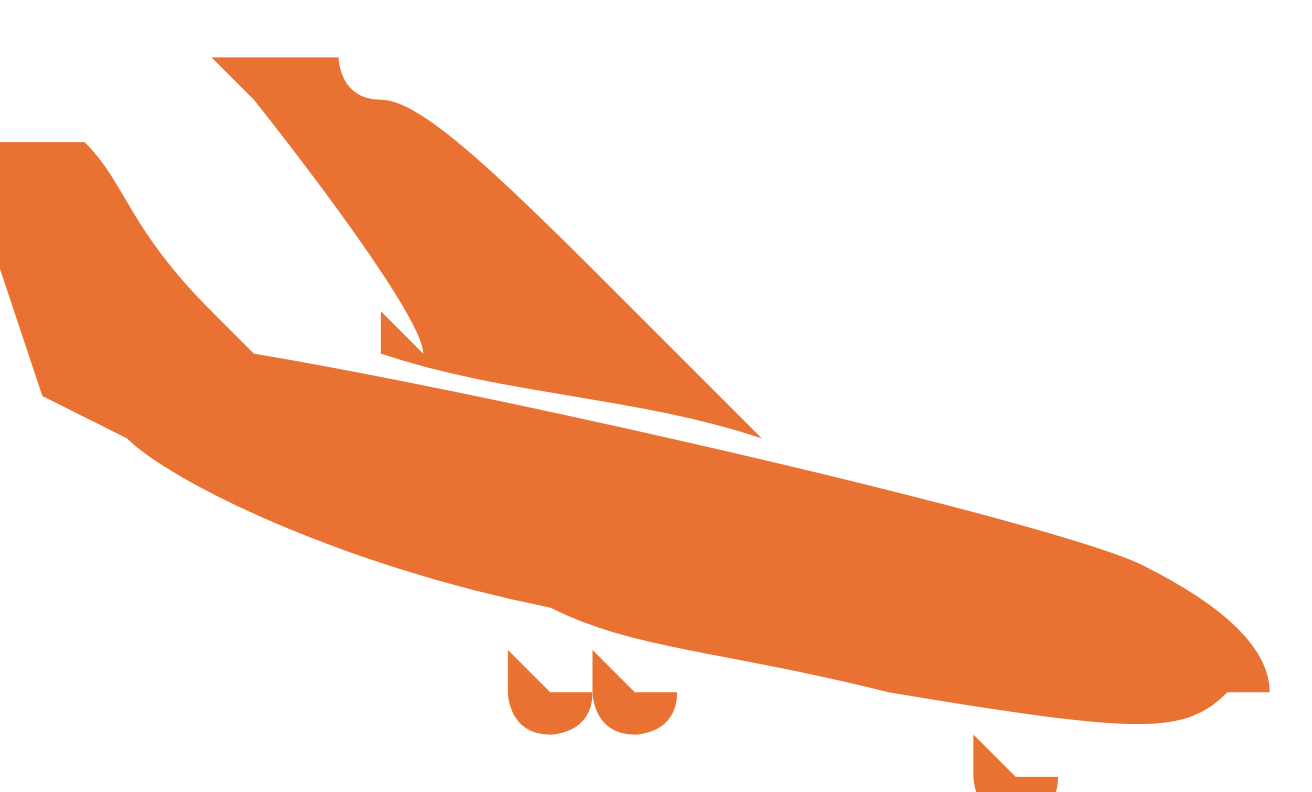 Jornadas Recién aterrizados
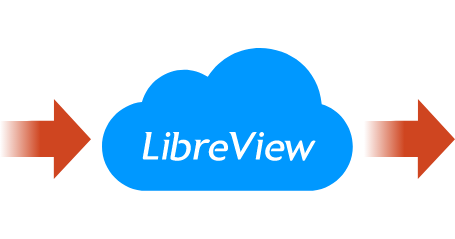 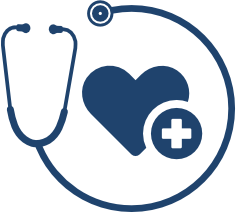 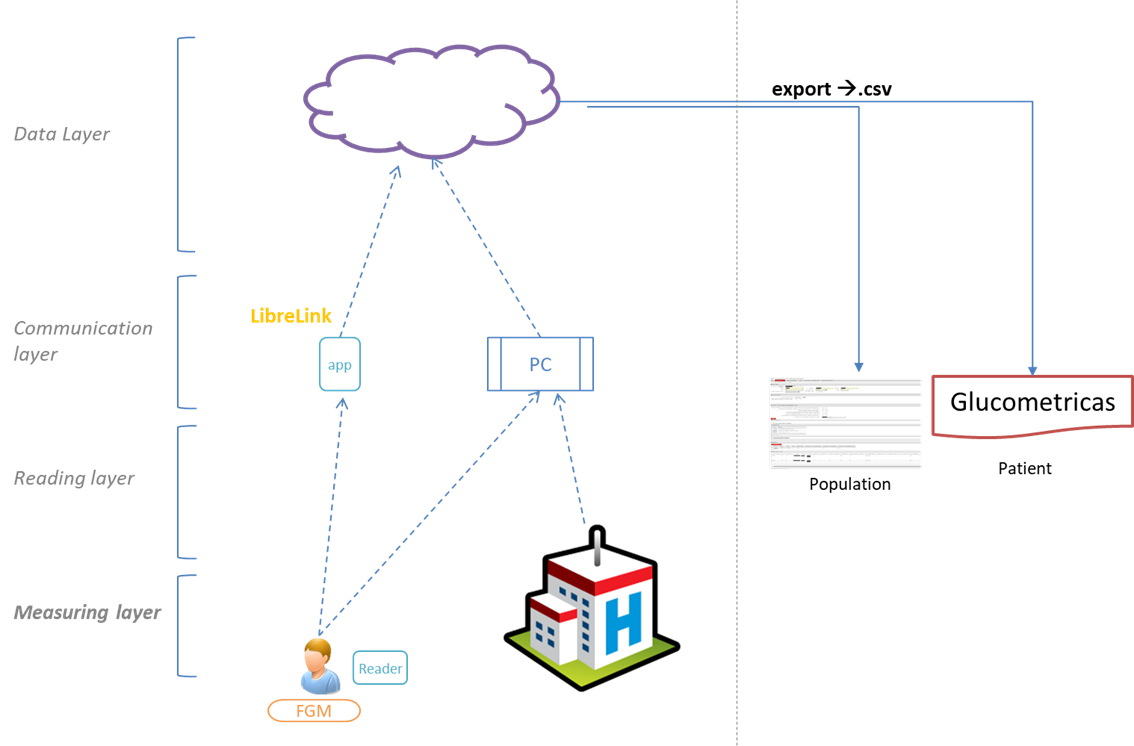 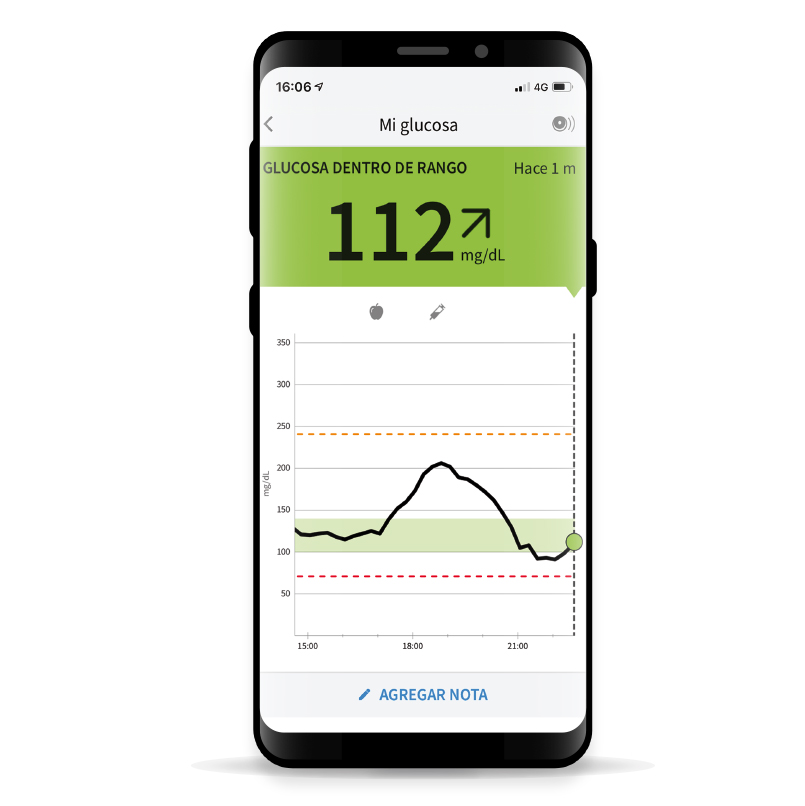 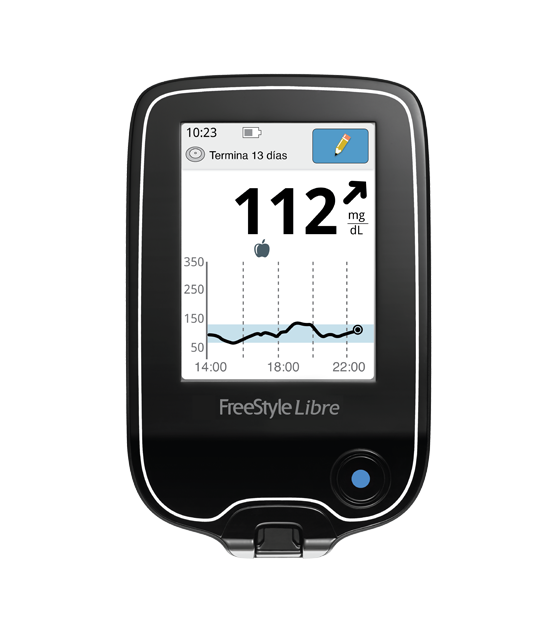 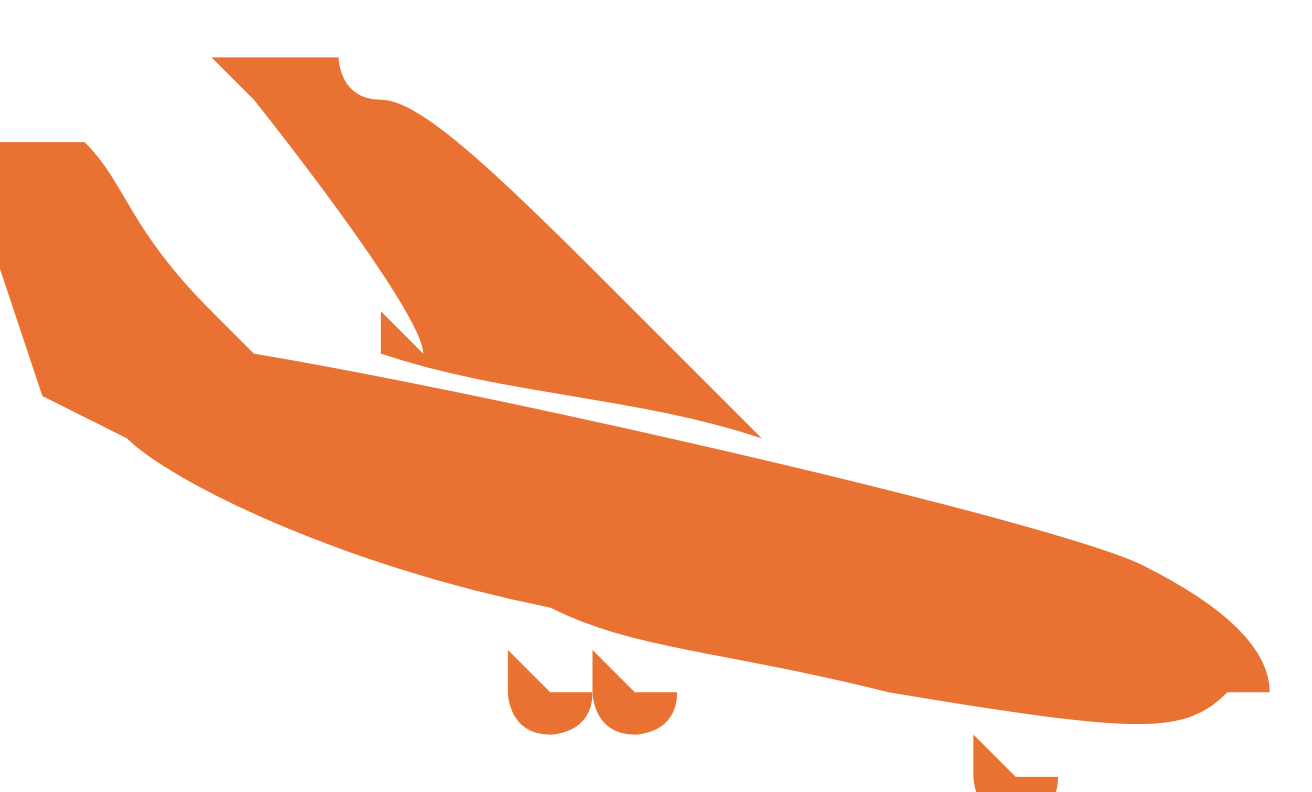 Jornadas Recién aterrizados
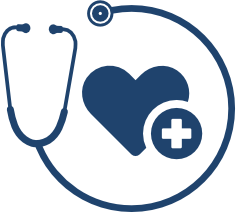 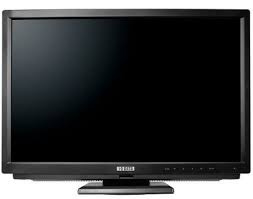 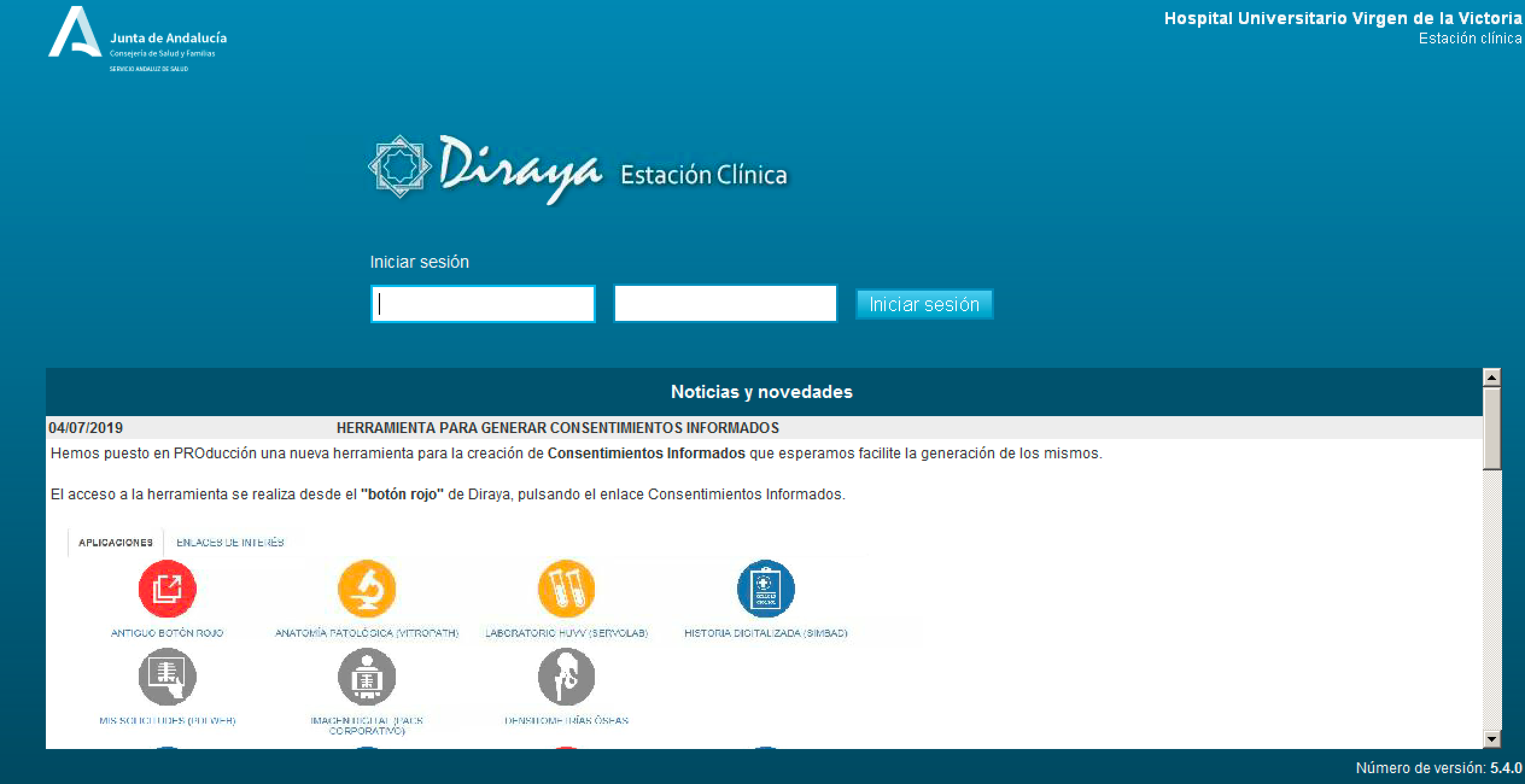 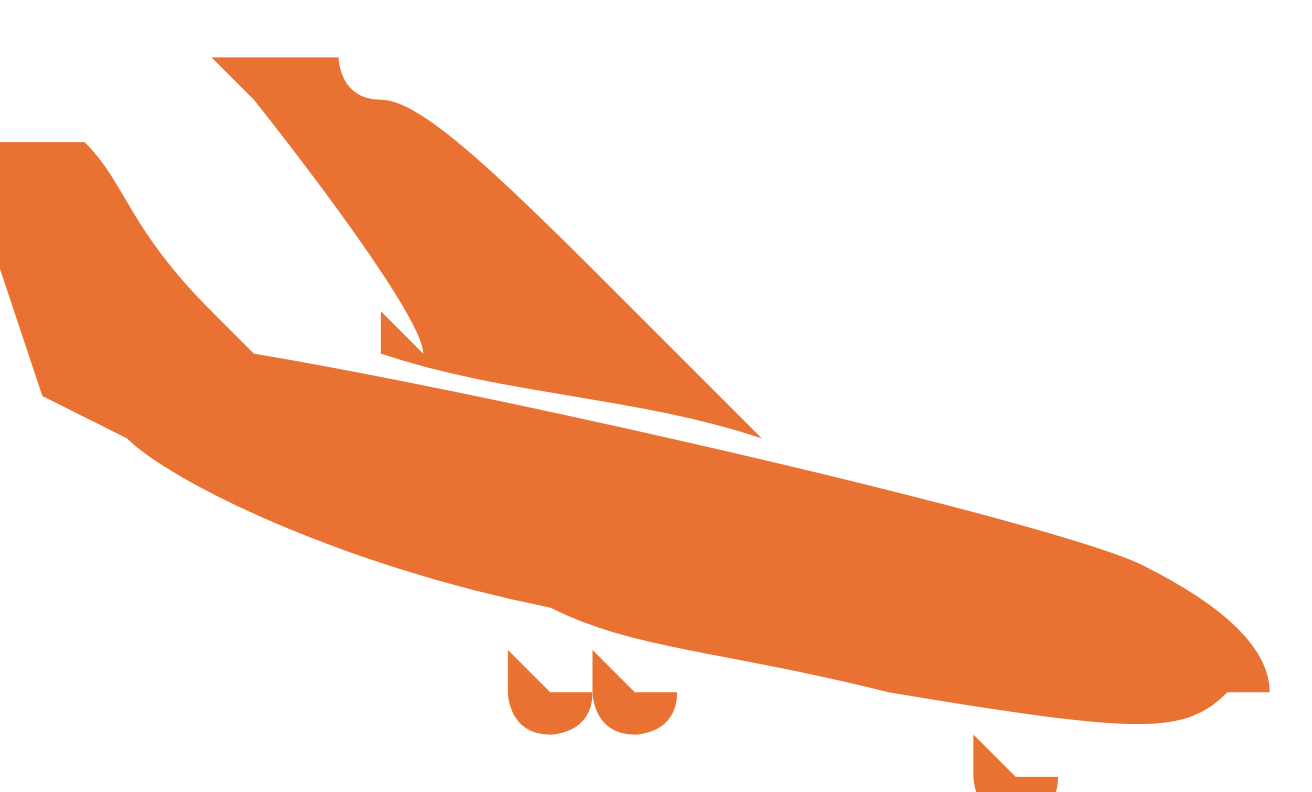 Jornadas Recién aterrizados
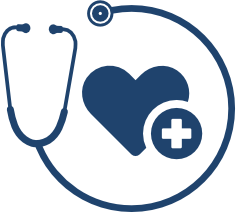 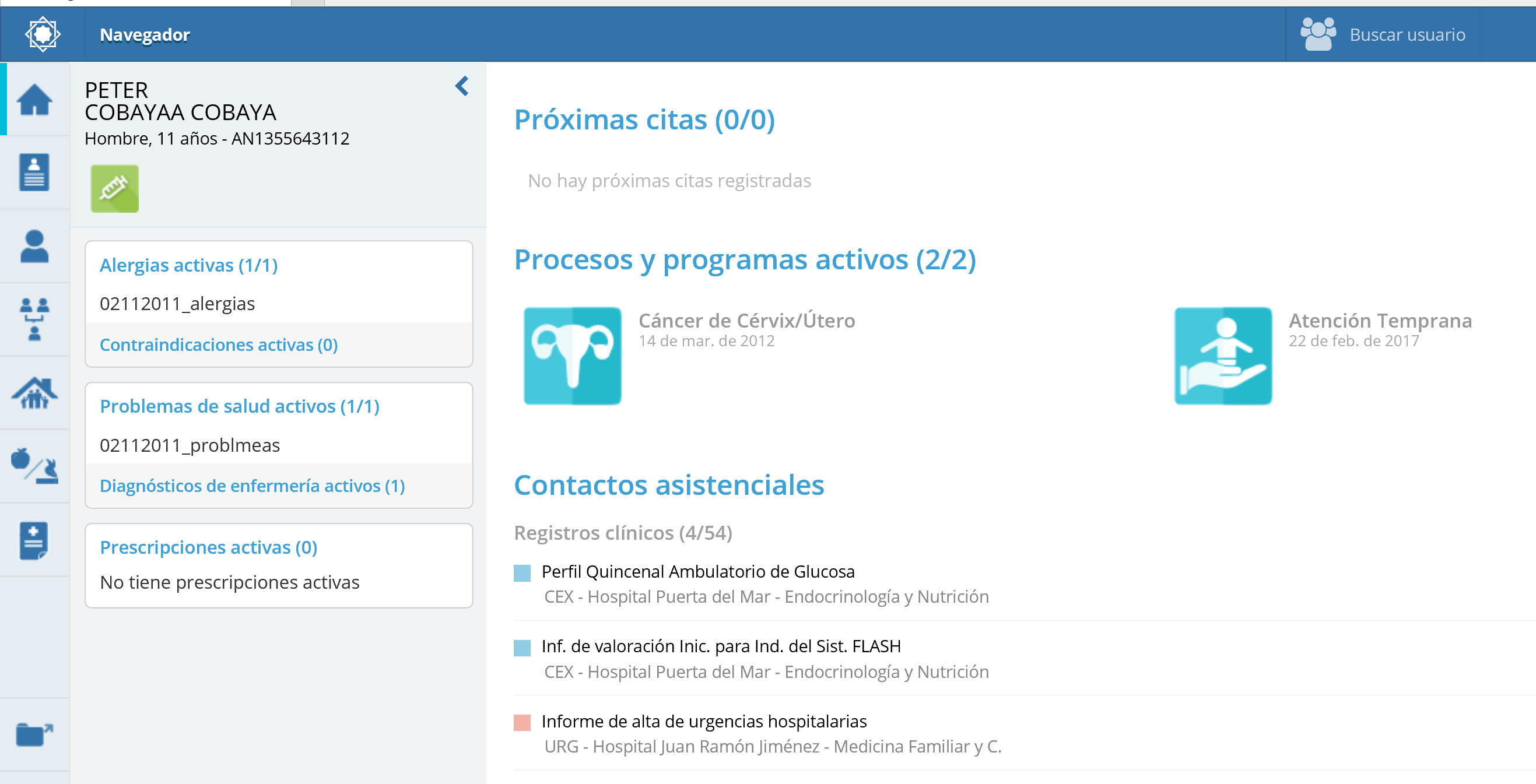 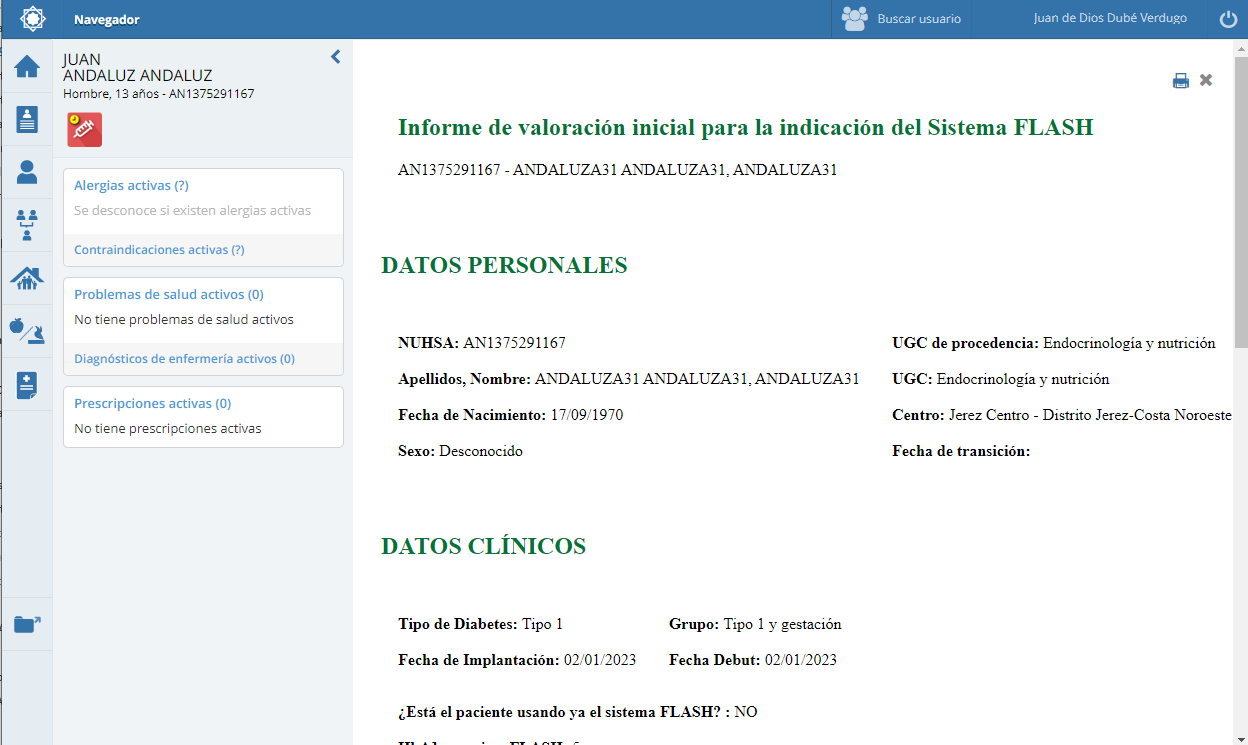 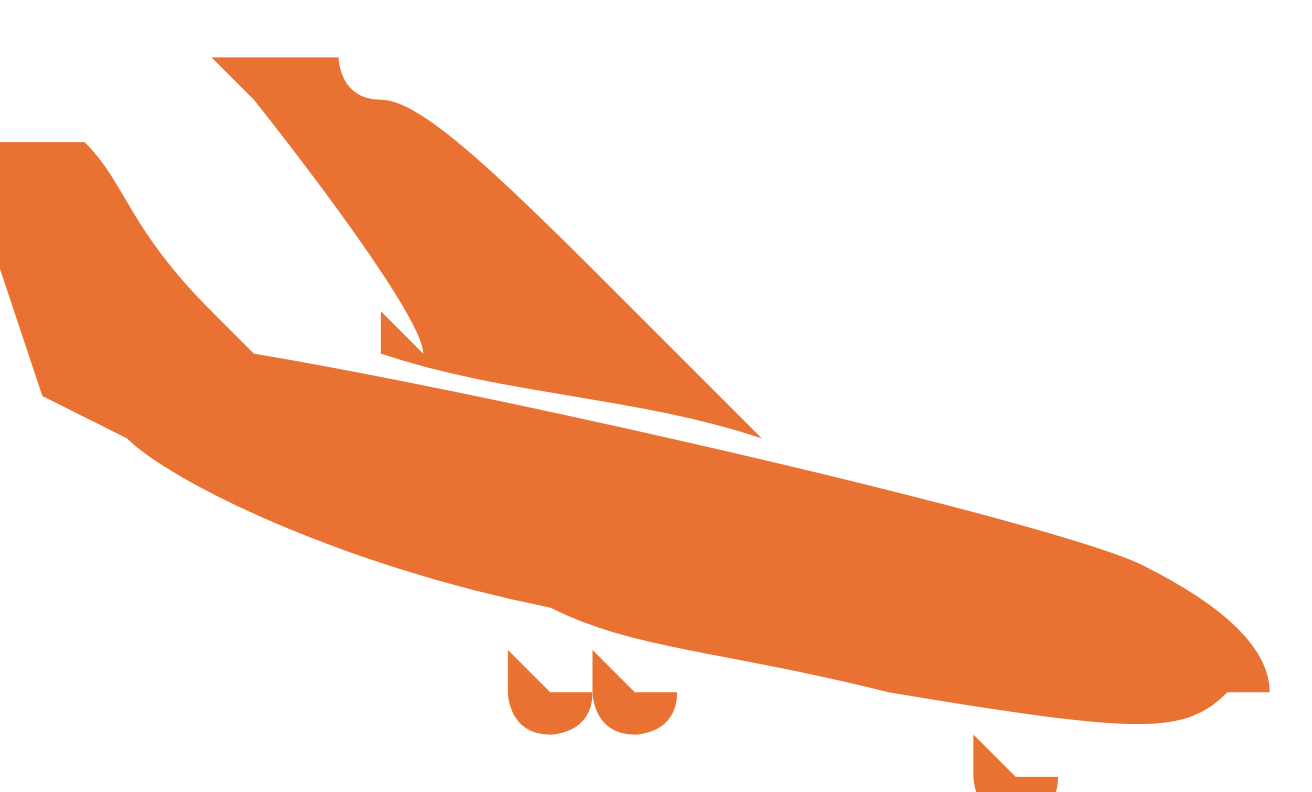 Jornadas Recién aterrizados
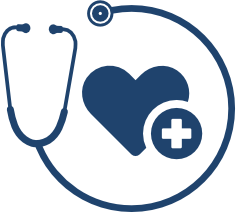 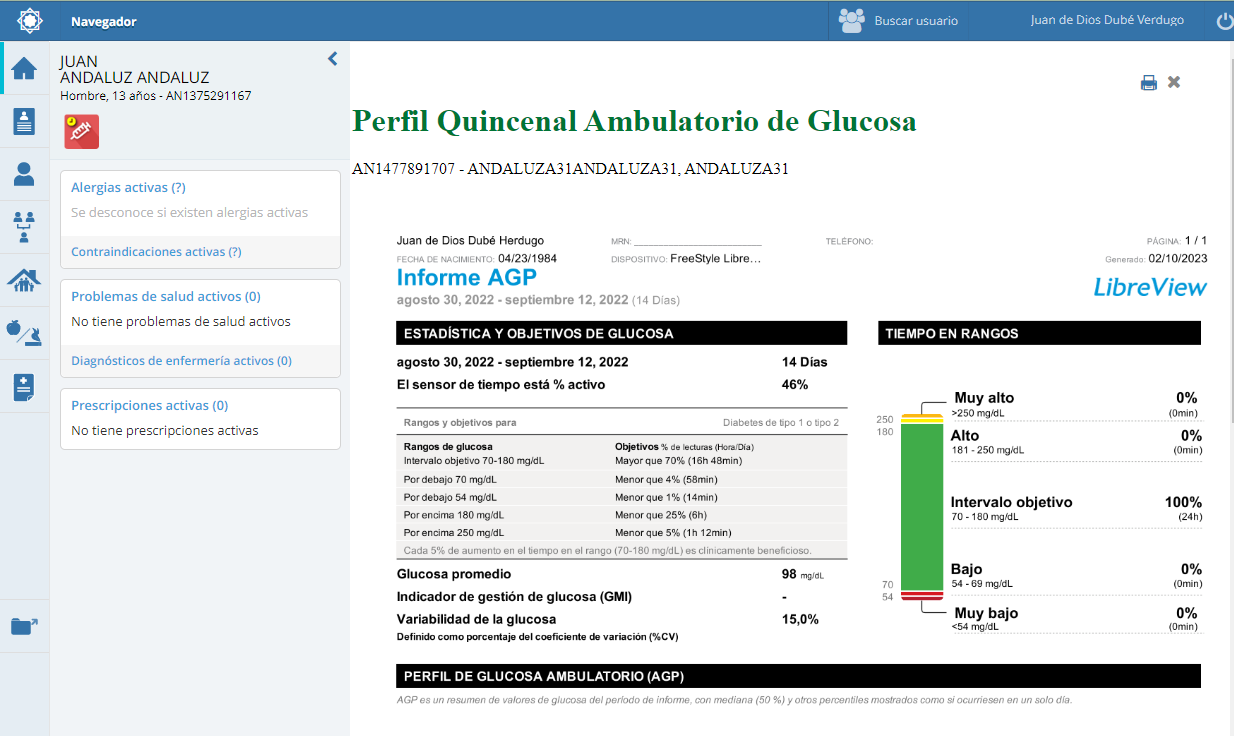 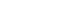 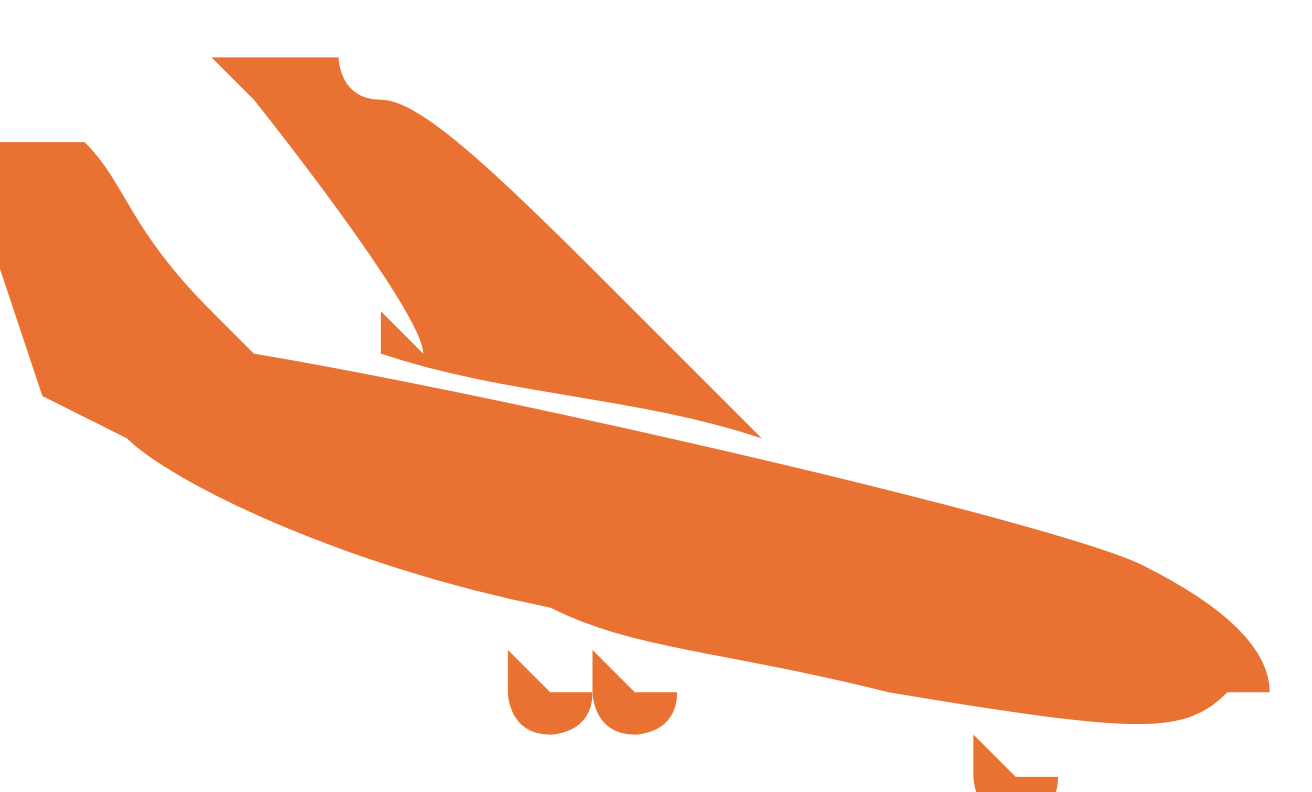 Jornadas Recién aterrizados
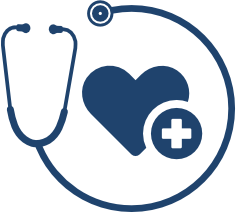 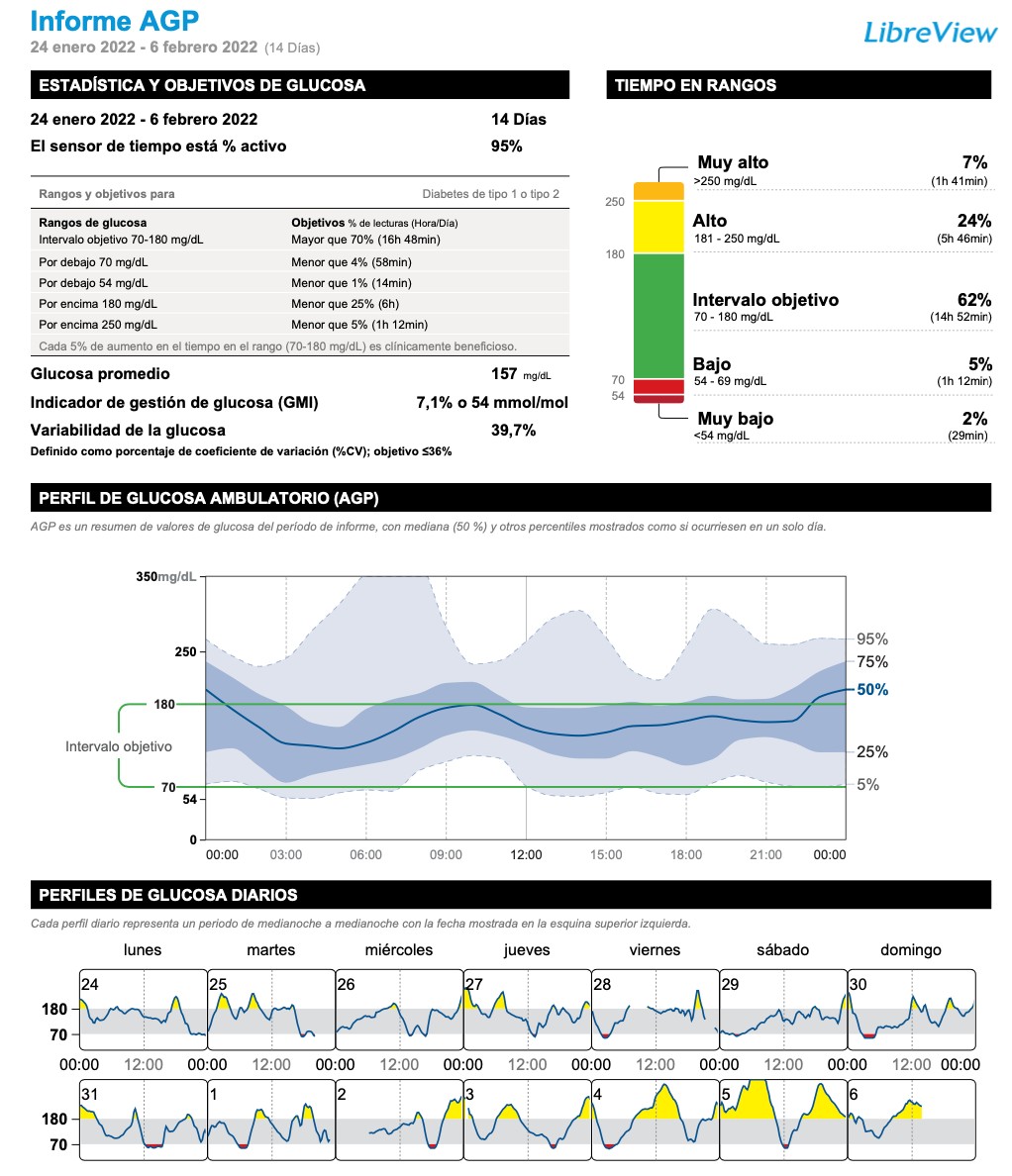 INFORME AGP (Ambulatory Glucose Profile)
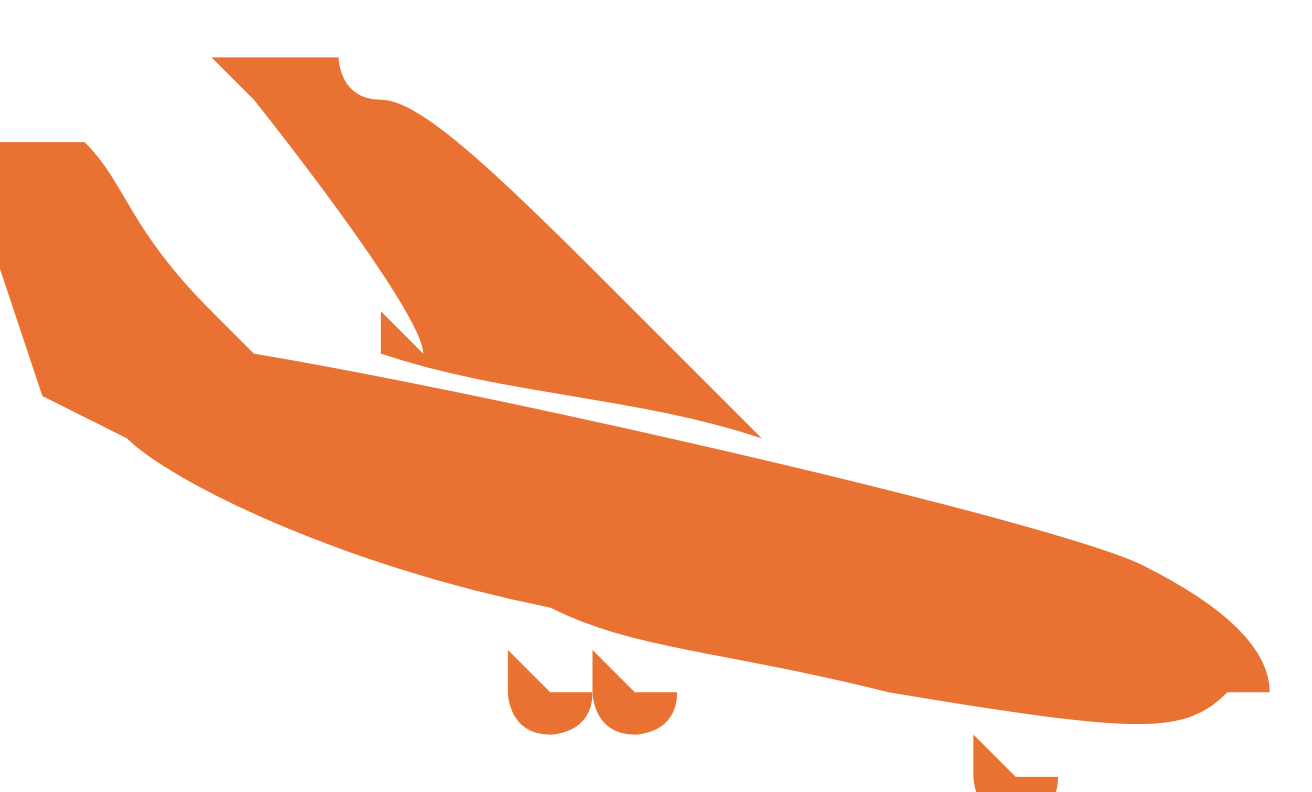 Jornadas Recién aterrizados
024.
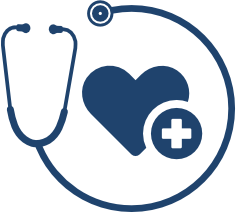 La era de la GLUCOMETRÍA
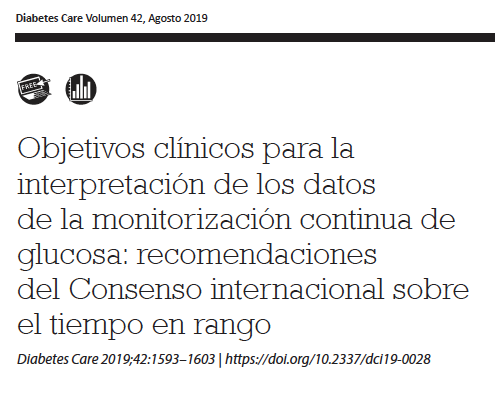 !!NUESTRAS EXIGENCIAS HAN CAMBIADO !!!
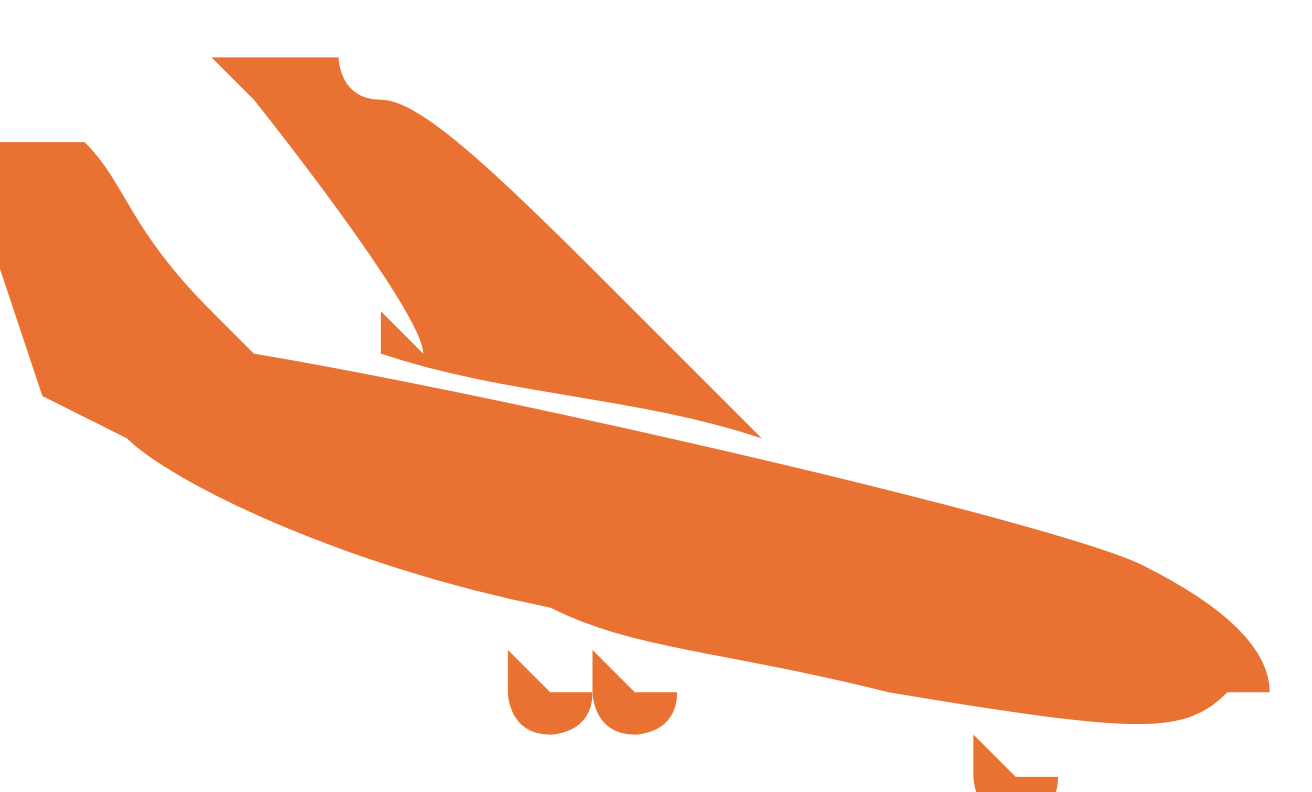 Jornadas Recién aterrizados
TIEMPO EN RANGO (TIR)
DATOS Y SEGUIMIENTO “GLUCOMETRÍA”
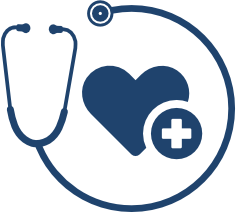 TIR se deﬁne como el porcentaje de tiempo que una persona se encuentra dentro del objetivo de glucosa establecido (70-180 mg/dL).

Reﬂeja mejor las excursiones glucémicas que la HbA1c.

Aporta información de los cambios en la glucosa a corto plazo.

Es un parámetro sencillo e intuitivo para las personas con diabetes.

TIR se correlaciona de forma inversa con la HbA1c, de forma que un TIR del 50% corresponde a una HbA1c de aproximadamente 7,9%, y un TIR del 70% corresponde a una HbA1c del 7%. Es decir, cada variación de un 10% del TIR corresponde a un cambio en la HbA1c de 0,5%.

Además, cada vez existen más evidencias que relacionan TIR con complicaciones microvasculares y macrovasculares.

Cada incremento del 5% del TIR se asocia con beneﬁcios clínicamente signiﬁcativos.
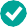 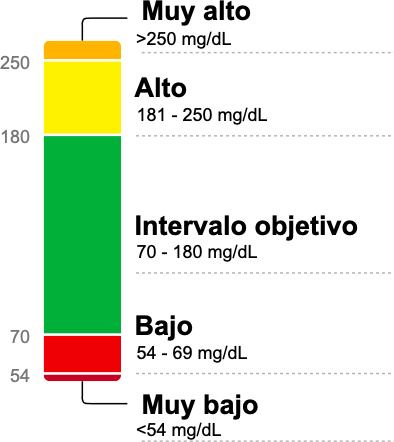 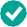 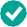 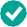 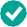 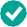 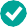 026.
TIR: Tiempo en rango
Bellido V et al. Diabetes Res Clin Pract 2021;108917; Beck RW et al. J Diabetes Sci Technol. 2019;13(4):614-626; Beck RW et al. Diabetes Care. 2019;42(3):400-405; Willmot EG et al. Diabet Med. 2021 ;38(1):e14433. Beck RW et al. J Vigersky RA et al. Diabetes Technol Ther. 2019 Feb;21(2):81-85.
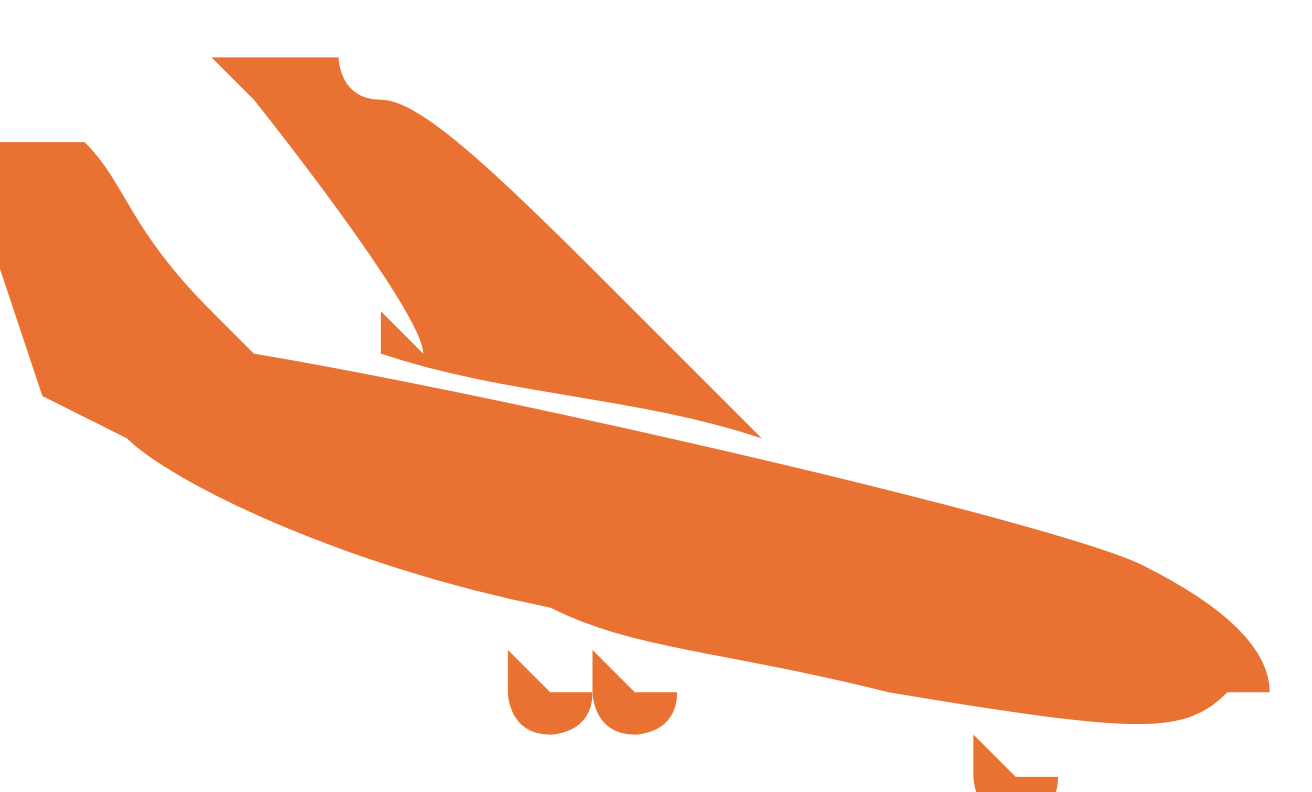 Jornadas Recién aterrizados
TIEMPO EN RANGO (TIR)
DATOS Y SEGUIMIENTO “GLUCOMETRÍA”
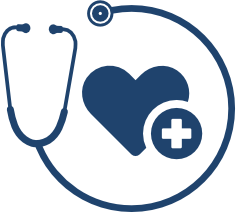 < 5%
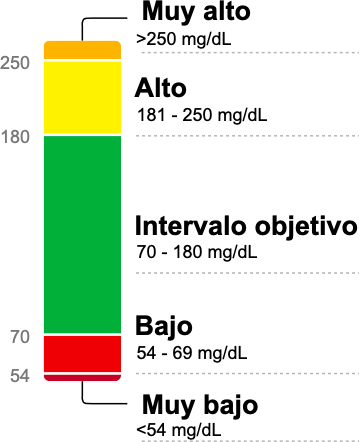 Hiperglucemia nivel 2
Hiperglucemia nivel 1
< 25%
> 70%
Tiempo en Rango
Hipoglucemia nivel 1
Hipoglucemia nivel 2
< 1%
< 4 %
Battelino T, et al. Diabetes Care. 2019 Aug;42(8):1593-1603
027.
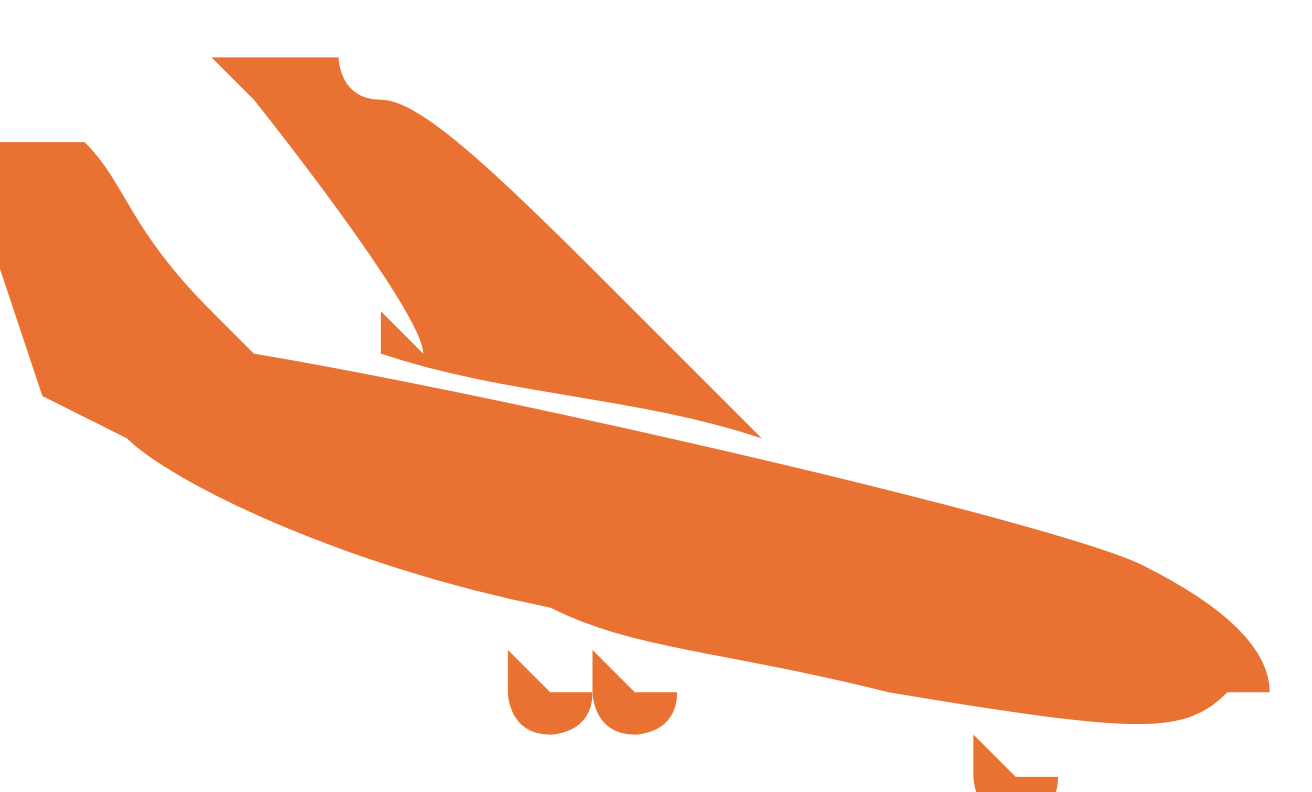 Jornadas Recién aterrizados
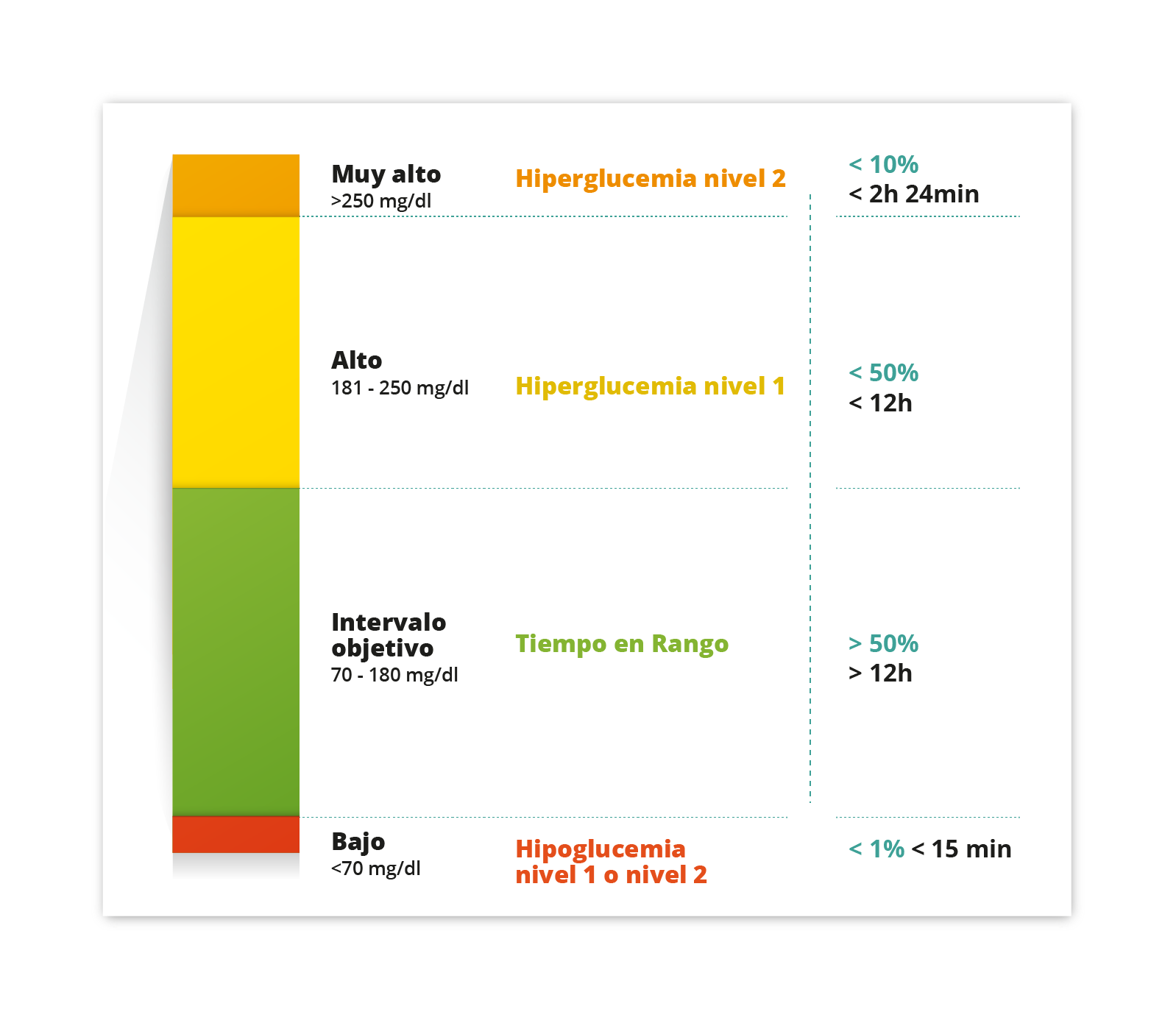 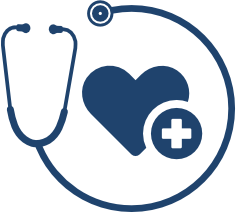 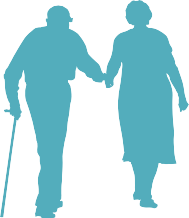 Pacientes alto riesgo
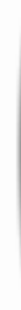 Objetivo prioritario en estos pacientes:
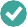 Evitar las hipoglucemias
(TBR <70 mg/dL <1%).
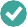 Minimizar la hiperglucemia excesiva
(TAR >250 mg/dL <10%).
028.
**. Incluye cifras de glucosa <54 mg/dL / *. Incluyen cifras de glucosa >250 mg/dL / #. Alto riesgo de hipoglucemia Battelino T, et al. Diabetes Care. 2019 Aug;42(8):1593-1603
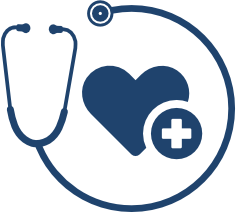 PERSONALIZAR OBJETIVOS
v
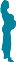 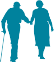 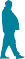 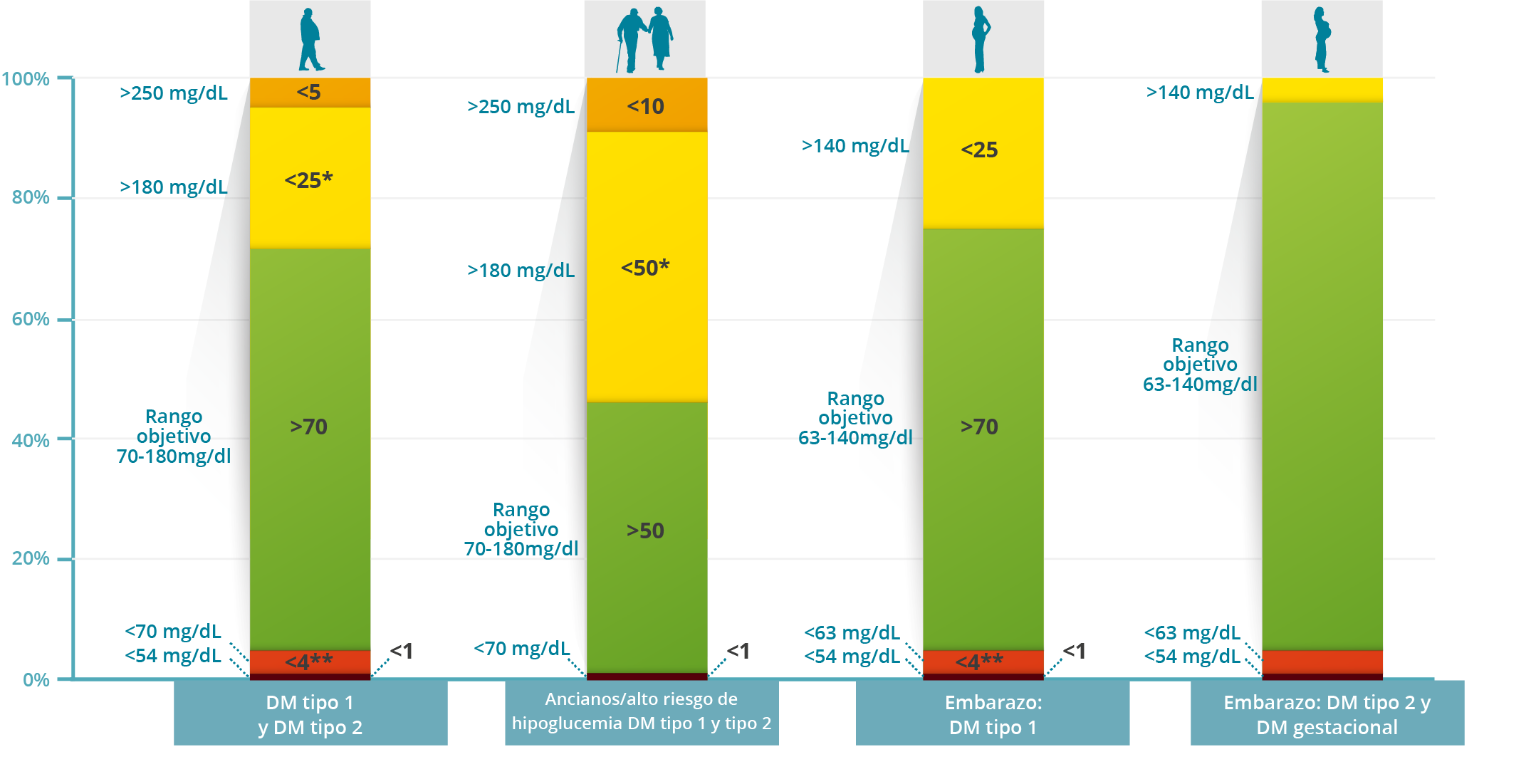 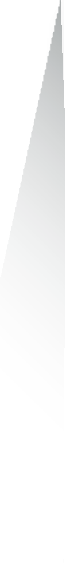 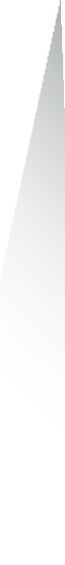 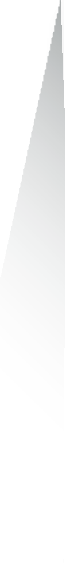 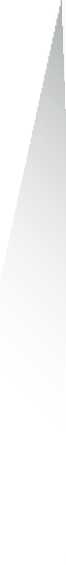 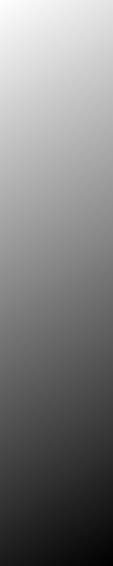 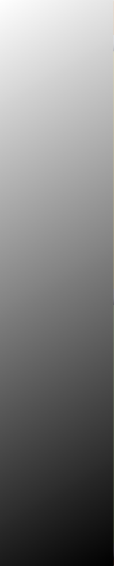 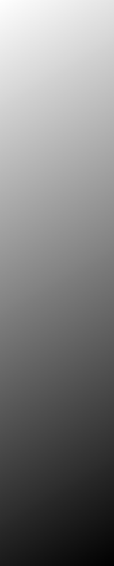 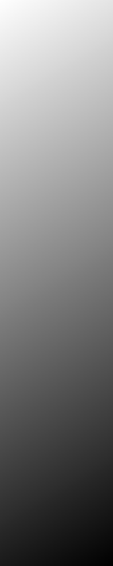 100%
<5
>140 mg/dL
>250 mg/dL
<10
>250 mg/dL
>140 mg/dL
<25
<25*
>180 mg/dL
80%
<50*
>180 mg/dL
60%
Rango objetivo
63-140mg/dl
Rango objetivo
63-140mg/dl
Rango objetivo
>70
>70
40%
70-180mg/dl
Rango objetivo
70-180mg/dl
>50
20%
<70 mg/dL
<54 mg/dL
<63 mg/dL
<54 mg/dL
<63 mg/dL
<54 mg/dL
<70 mg/dL
<1
<1
<1
<4**
<4**
0%
Ancianos/alto riesgo de hipoglucemia DM tipo 1 y tipo 2
DM tipo 1 y DM tipo 2
Embarazo: DM tipo 1
Embarazo: DM tipo 2 y DM gestacional
029.
**. Incluye cifras de glucosa <54 mg/dL / *. Incluyen cifras de glucosa >250 mg/dL / #. Alto riesgo de hipoglucemia Battelino T, et al. Diabetes Care. 2019 Aug;42(8):1593-1603
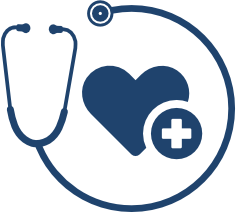 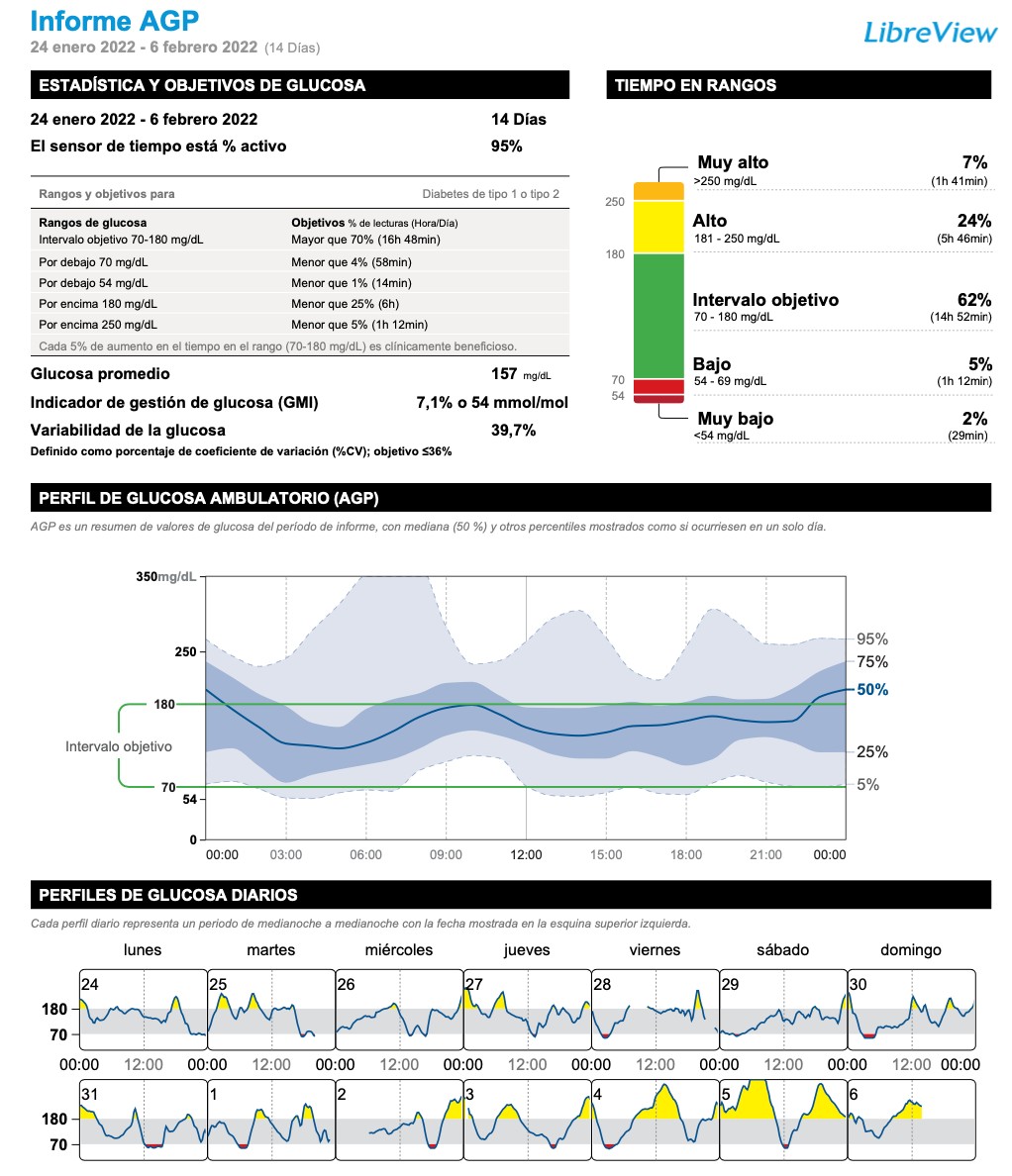 INFORME AGP (Ambulatory Glucose Profile)
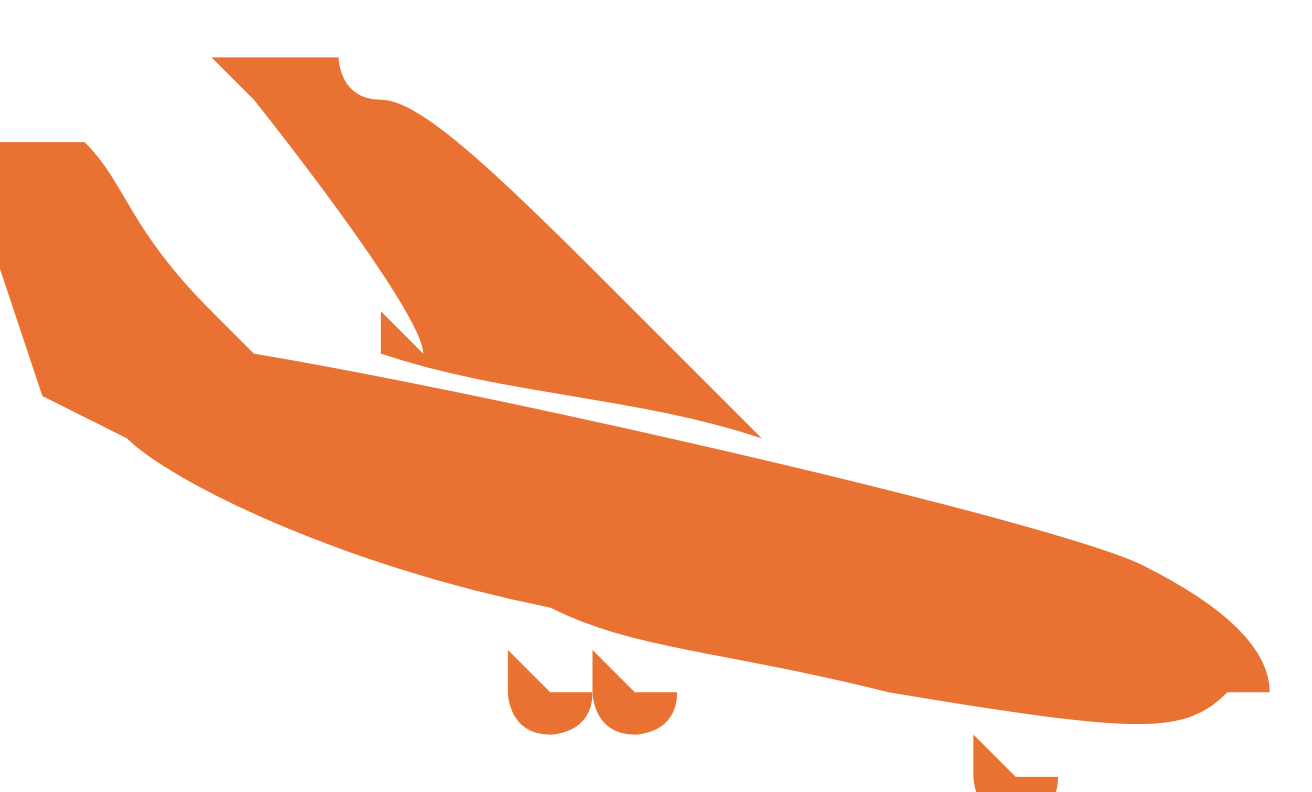 Jornadas Recién aterrizados
030.
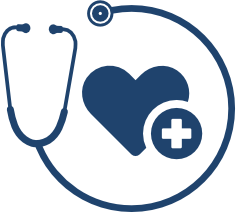 MÉTRICAS Y TIEMPOS EN RANGO
LECTURA SISTEMÁTICA DEL INFORME AGP
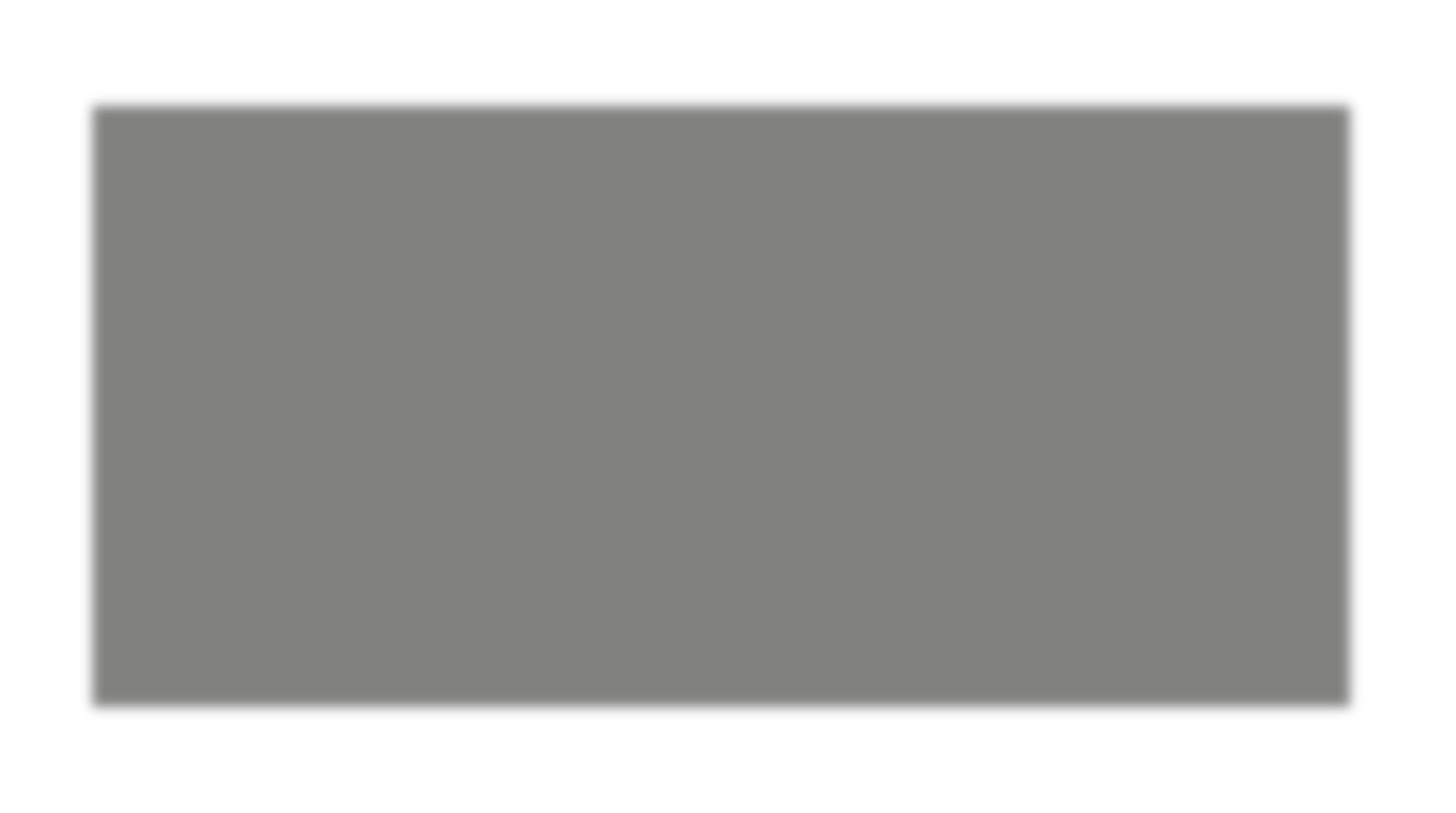 MEDIDAS ESTANDARIZADAS
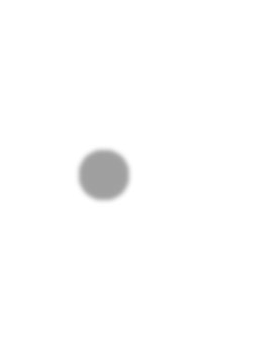 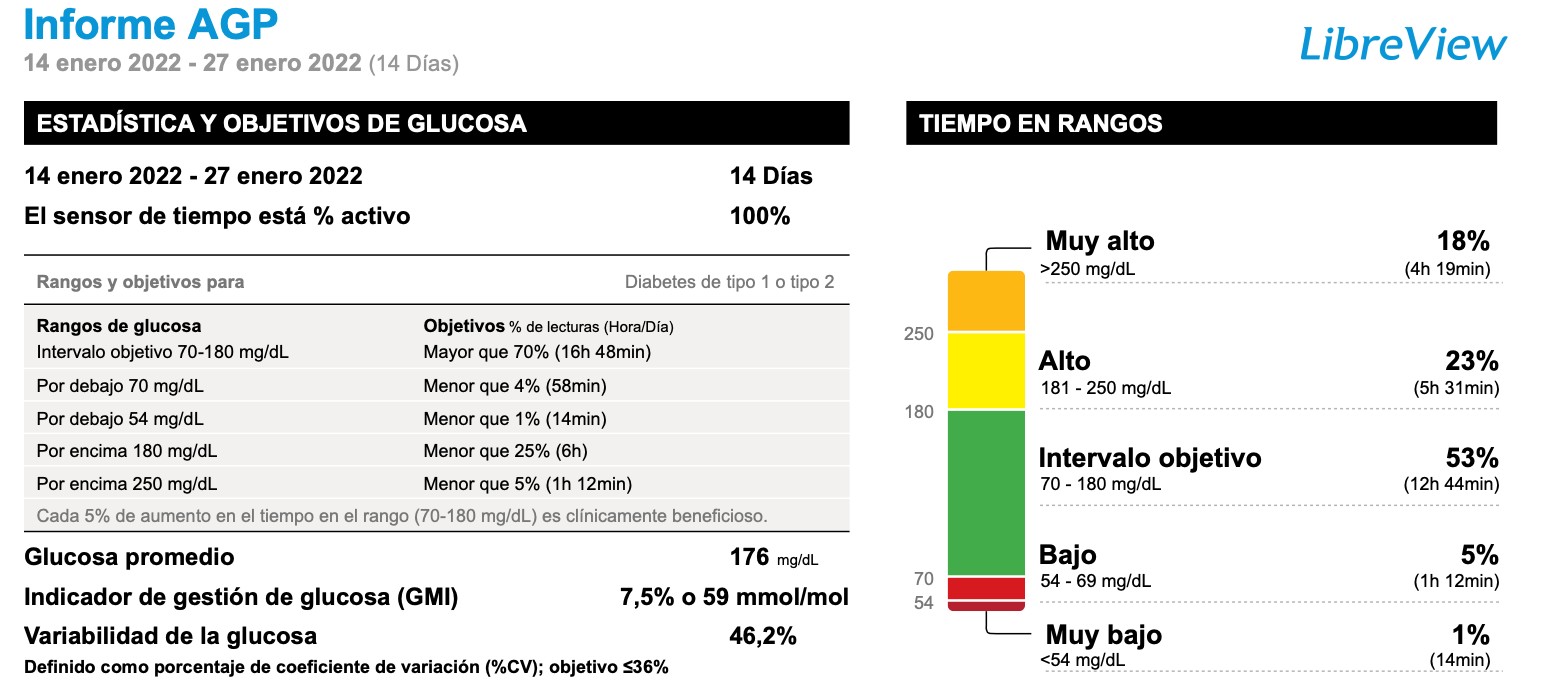 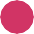 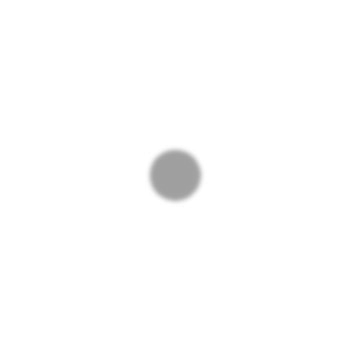 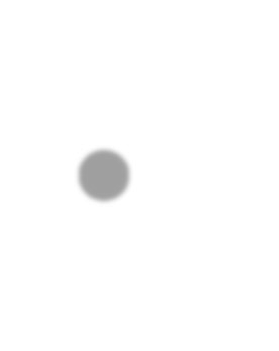 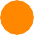 Número de días del informe
1
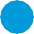 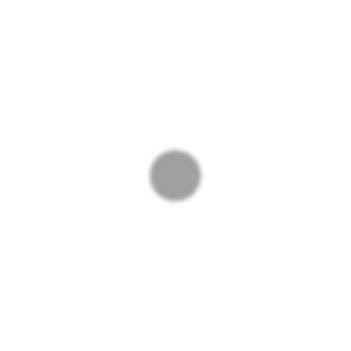 2	% datos captados por el sensor
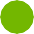 1
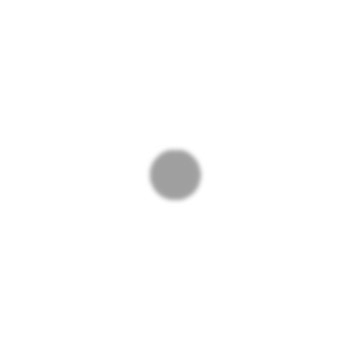 3	Glucosa promedio
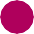 6
2
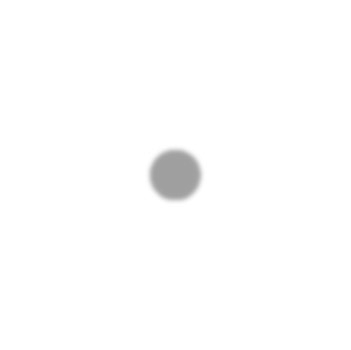 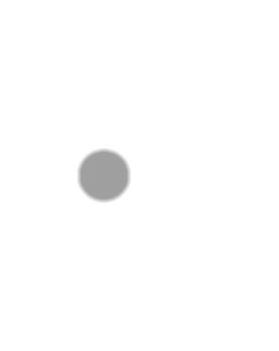 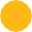 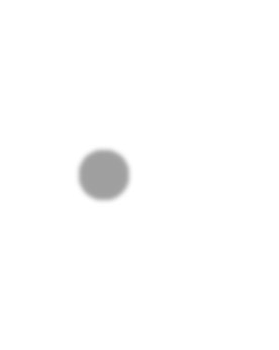 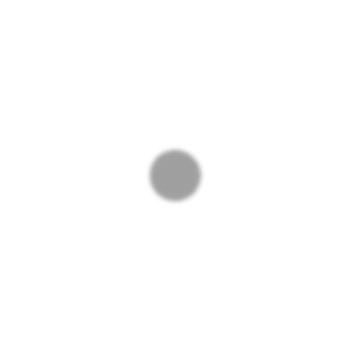 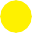 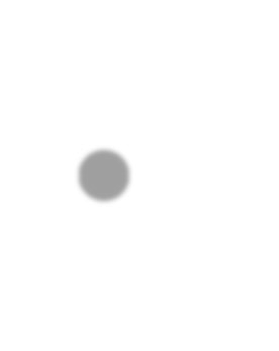 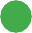 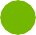 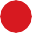 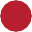 3
4
5
031.
Battelino T, et al. Diabetes Care. 2019 Aug;42(8):1593-1603
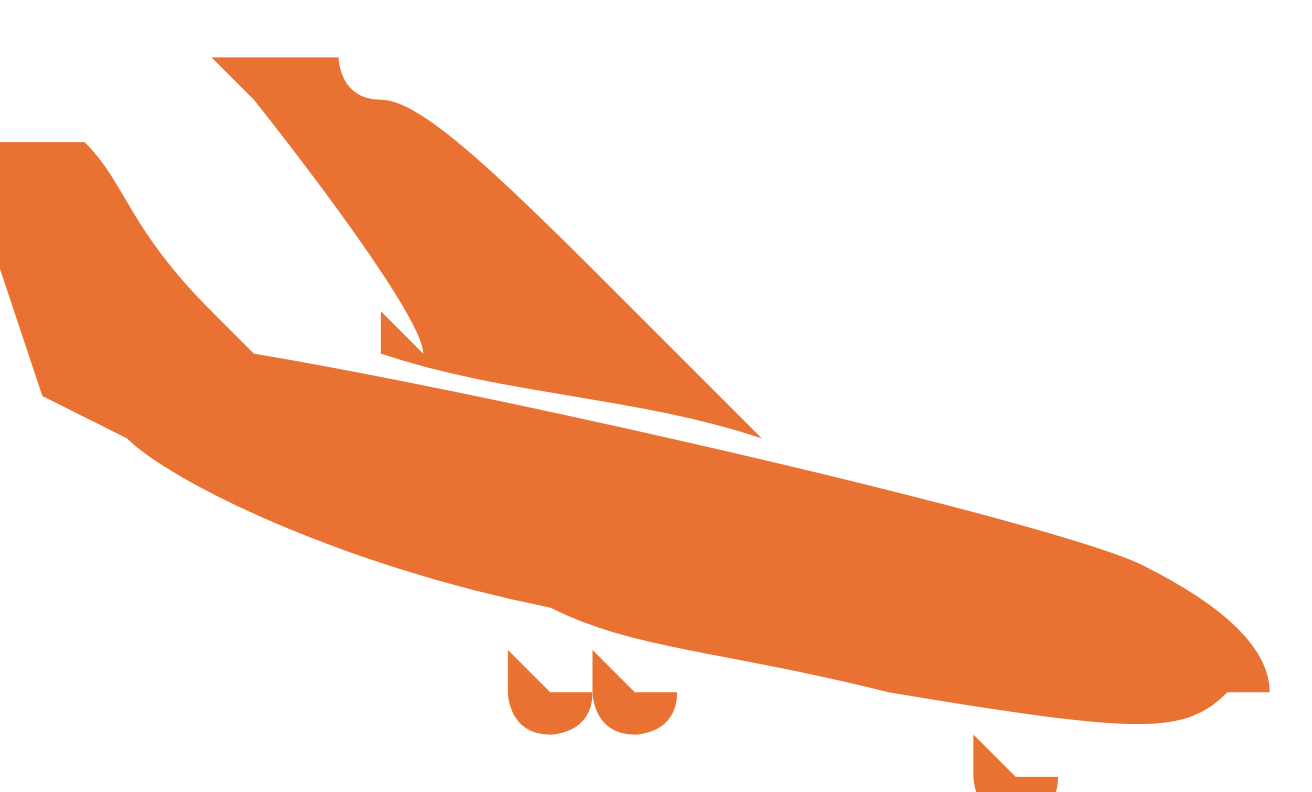 Jornadas Recién aterrizados
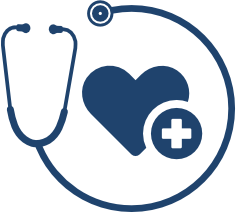 INDICADOR DE GESTIÓN DE GLUCOSA (GMI)
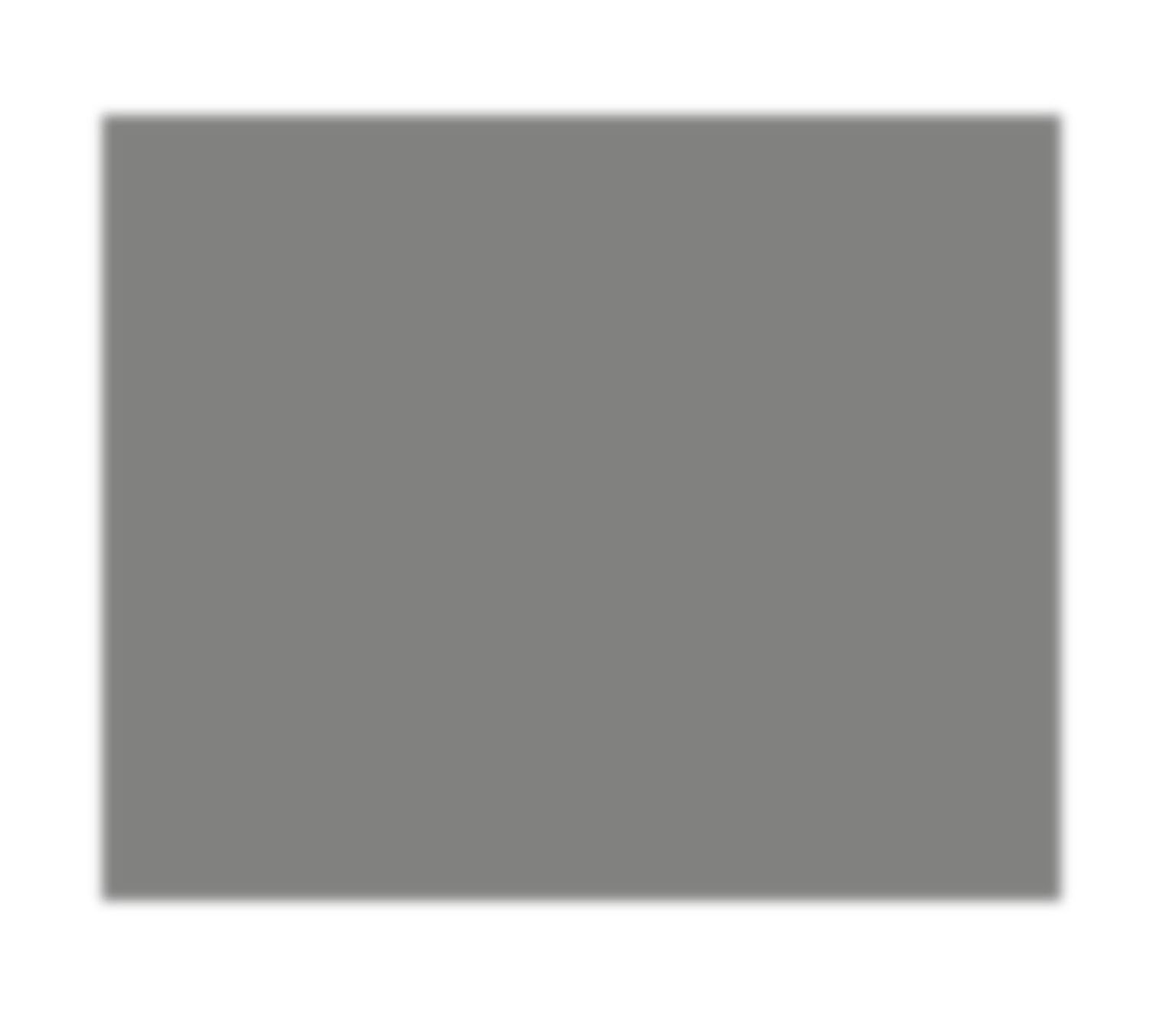 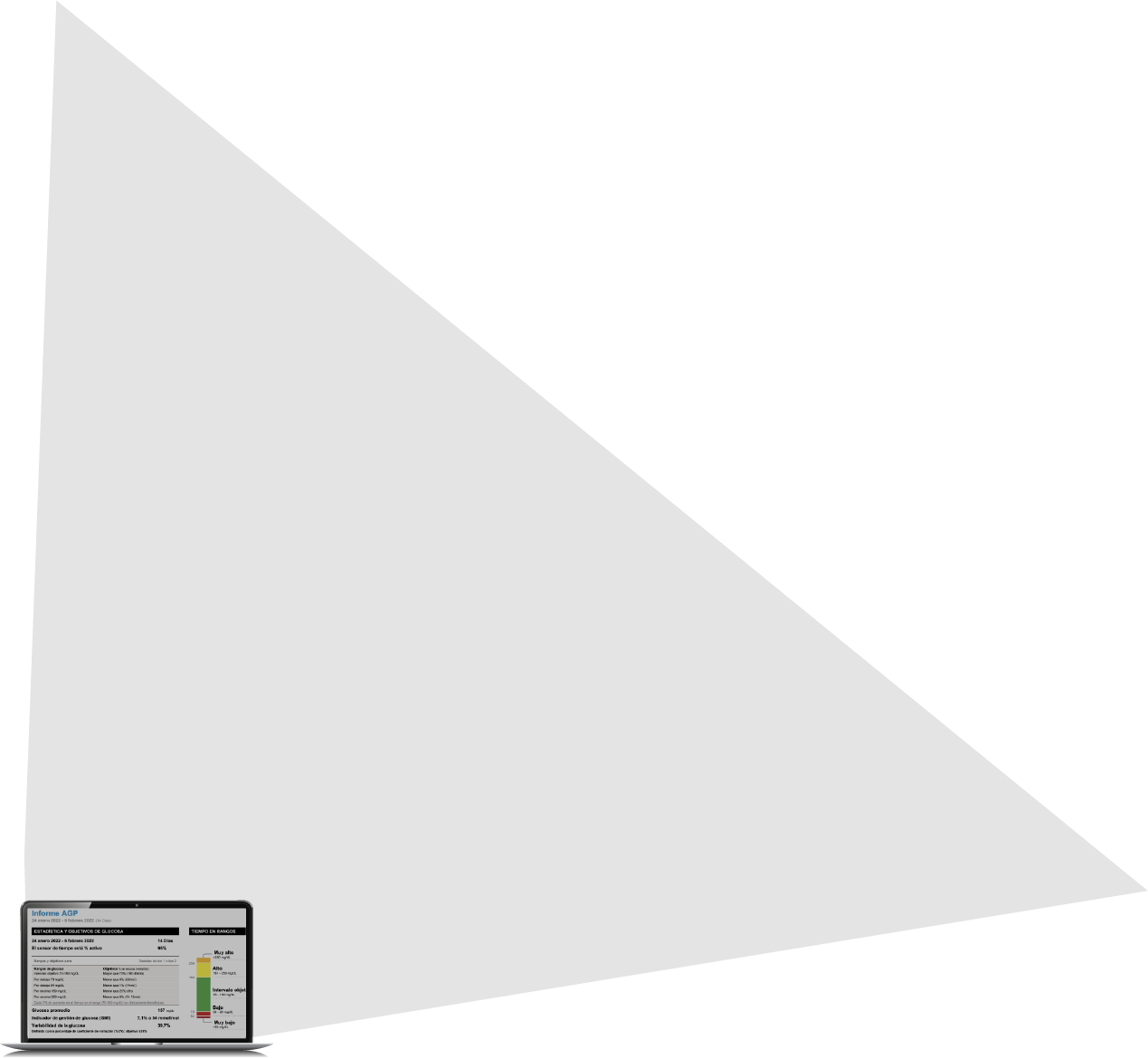 El GMI es una medida que surge de la correlación entre la HbA1c de laboratorio y la glucosa promedio que mide el sensor en una gran población de pacientes.

Nos informa en % de la exposición de la glucosa en un periodo corto de tiempo (habitualmente 14 días que es el tiempo estándar del informe AGP).

El GMI no es igual que la HbA1c y dicha diferencia entre el GMI y la HbA1c tiene relevancia clínica, ya que como hemos dicho la HbA1c puede estar limitada por factores no glucémicos (vida media de los hematíes, capacidad de glicación de la Hb que varía entre los distintos individuos, insuﬁciencia renal, etc...).

Revela lo que se conoce como "brecha de glicación", esto es si la HbA1c da una evaluación precisa de la exposición a la glucosa a largo plazo o si da una evaluación falsamente alta o falsamente baja.
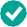 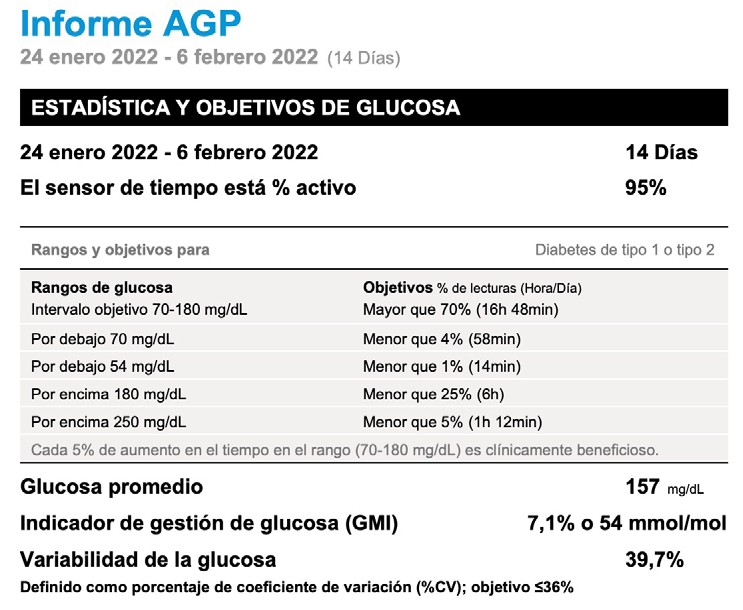 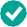 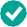 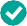 Para más información sobre el GMI:
Link: De la HbA1c al GMI – Nuevos aspectos en la Gestión de la Diabetes, Segovia, Spain, 08-May-21 (diabetes-symposium.org)
Publicación: https://doi.org/10.1111/dom.14638
032.
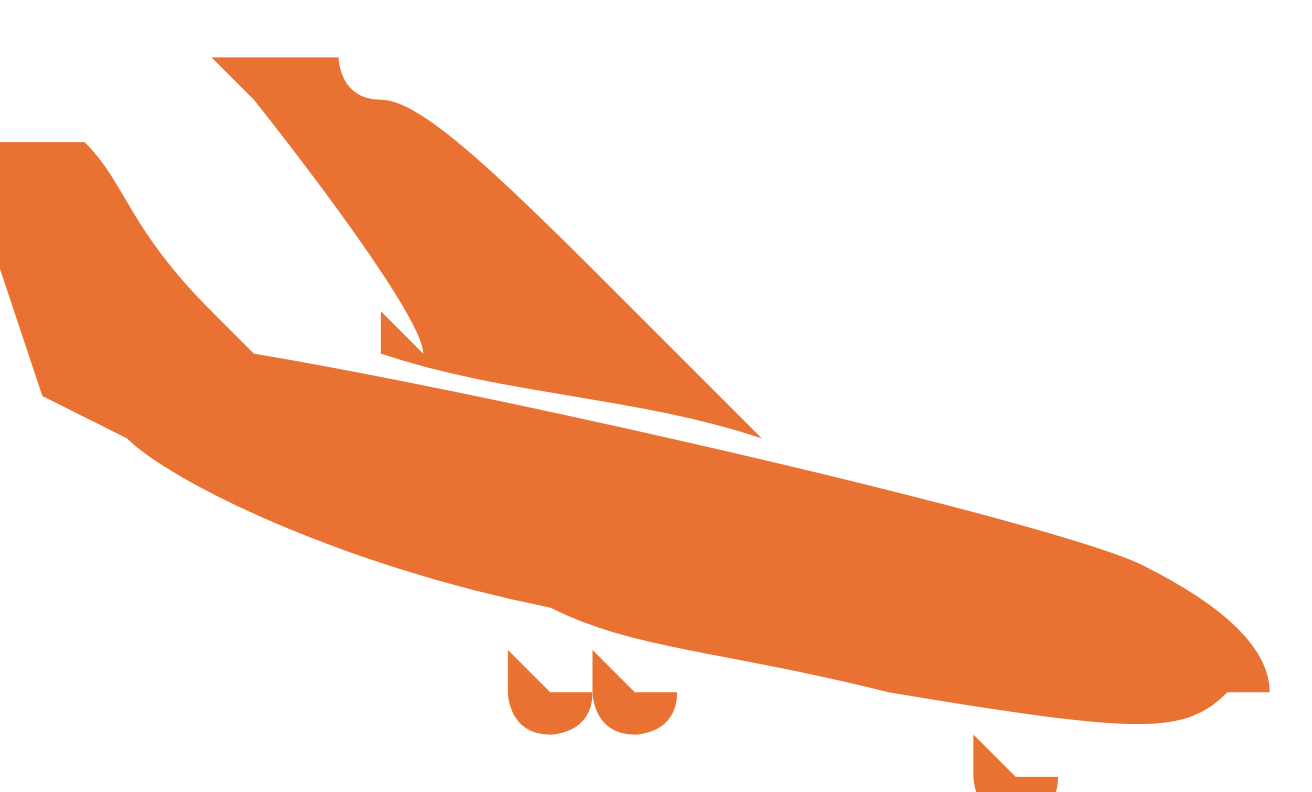 Jornadas Recién aterrizados
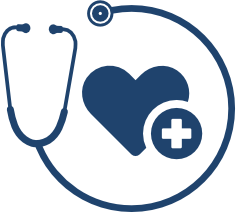 VARIABILIDAD DE LA GLUCOSA: coeficiente de variación
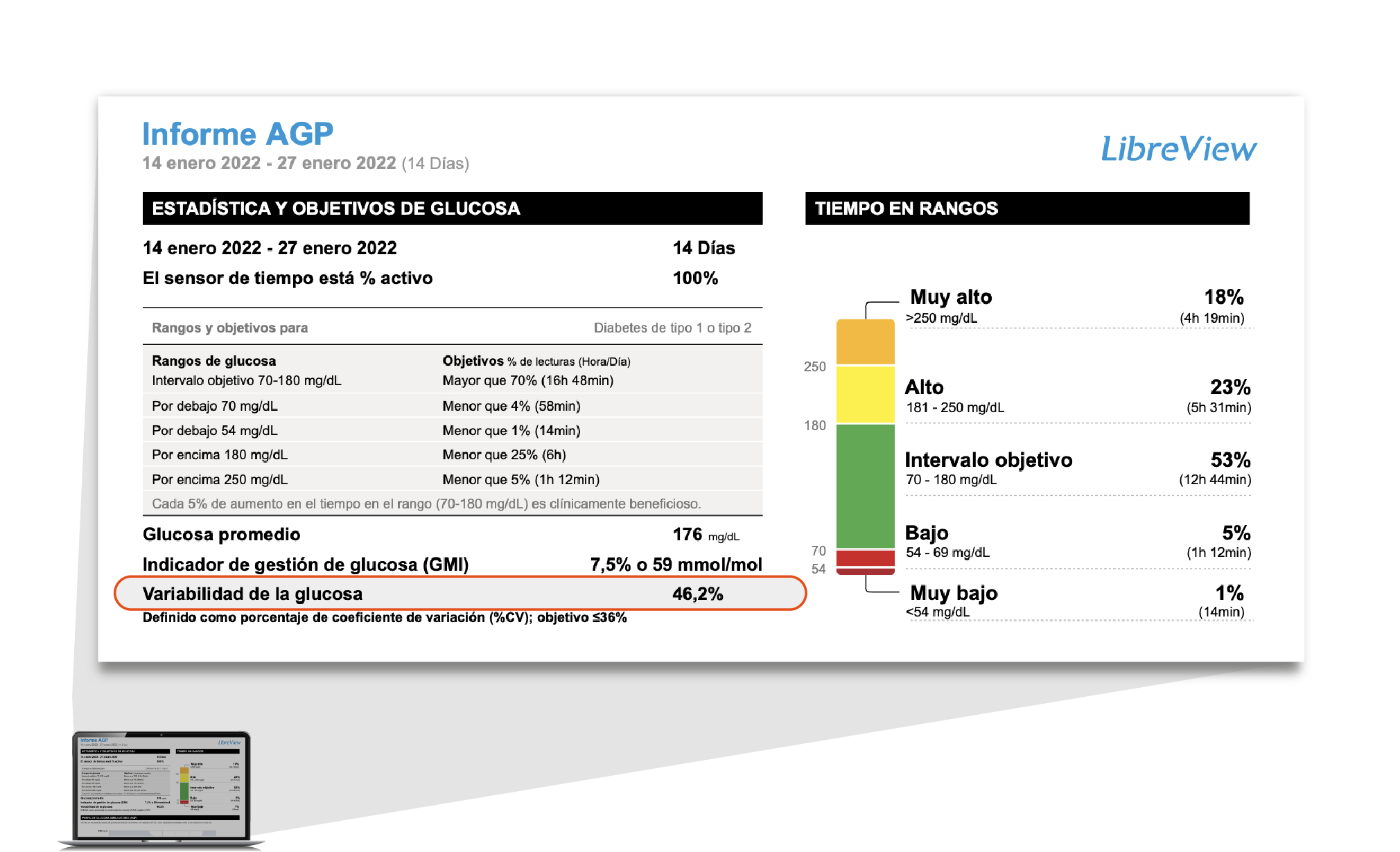 Objetivo: 
CV ≤36%
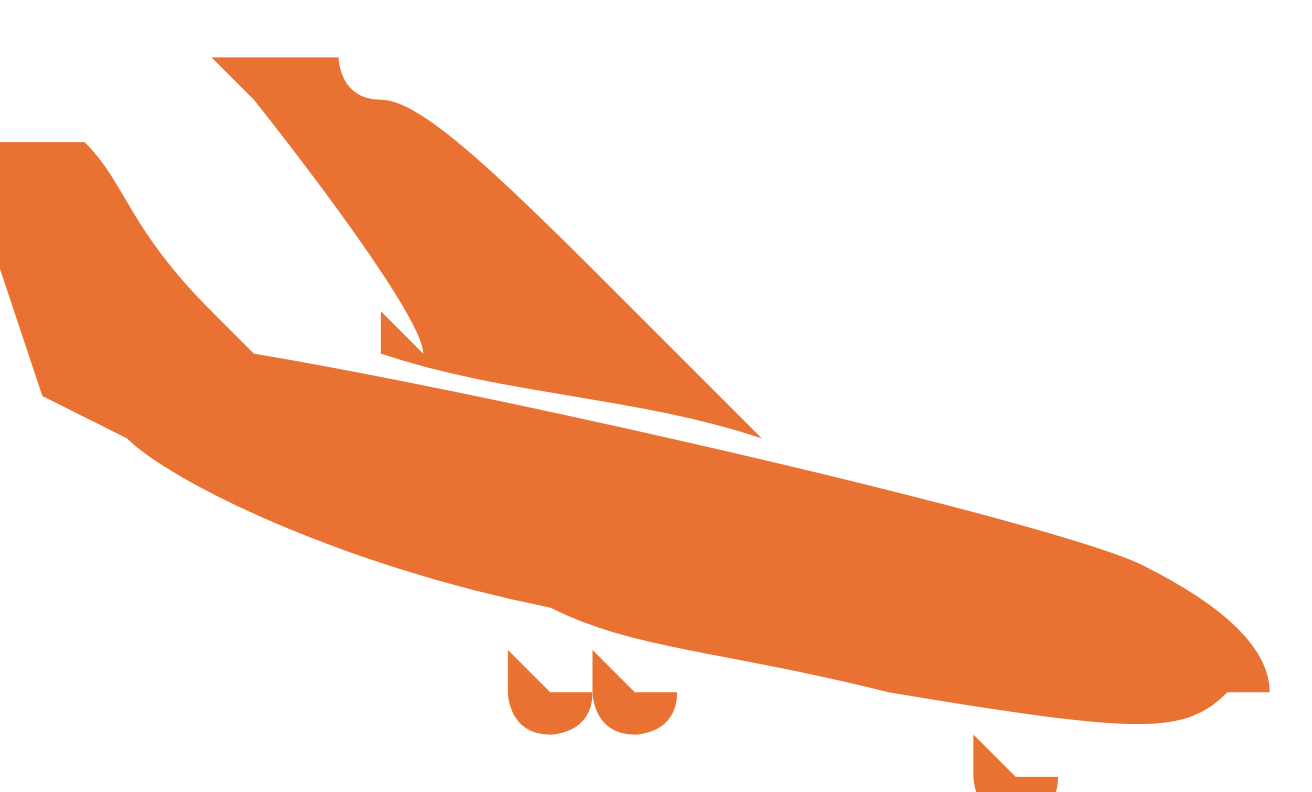 Jornadas Recién aterrizados
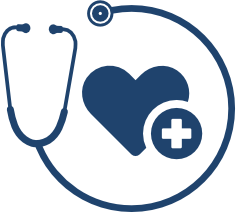 PATRÓN AGP
LECTURA SISTEMÁTICA DEL INFORME AGP
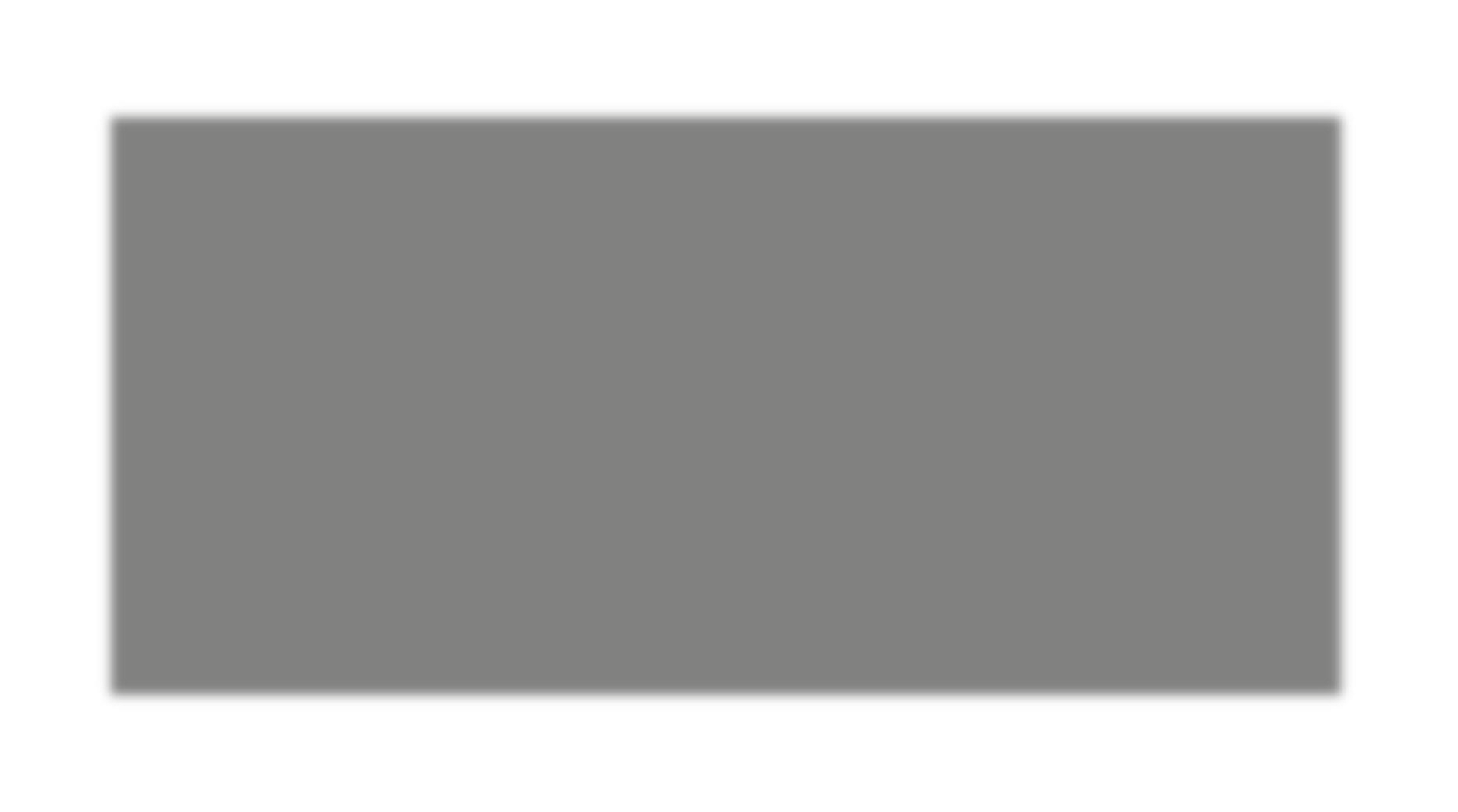 Intervalo ó Rango objetivo
Lo vemos representado en el gráﬁco con unos márgenes de color verde, que delimitan el límite superior de 180 mg/dL, y el inferior de 70 mg/dL.
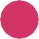 1
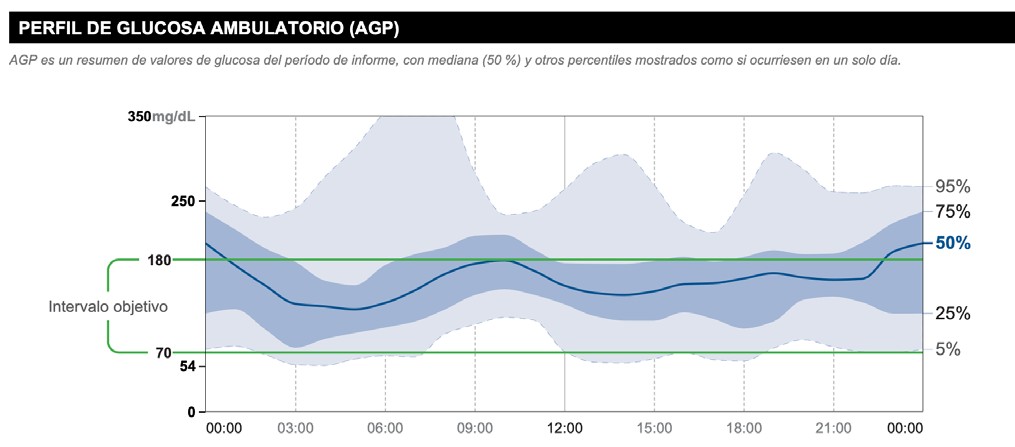 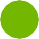 4
Mediana
Nuestro objetivo es que se sitúe dentro del rango objetivo (dentro del margen verde) y que sea lo más plana posible. Se puede ver cómo oscila hacia arriba o hacia abajo en diferentes momentos.
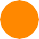 2
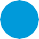 3
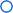 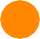 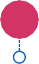 2
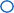 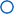 1
Rango intercuartílico
La banda sombreada en azul más oscuro es la banda del percentil 25 al 75, también conocida como el rango intercuartílico (RIQ). Un RIQ más ancho indica mayor variabilidad de glucosa. Es decir, a más ancho es el sombreado azul oscuro, mayor variabilidad.
Nos interesa que sea lo más estrecho posible.
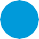 3
La curva AGP es un resumen de los valores de glucosa del periodo del informe, con la mediana (50%) y otros percentiles mostrados como si ocurrieran en un solo día.
Variabilidad menos frecuente
La banda azul claro exterior es la banda del
percentil 5-95. Nos habla de valores puntuales menos frecuentes pero que reﬂejan hipo e hiperglucemia.
Las bandas sombreadas interiores y exteriores pueden ser más anchas o más estrechas en diferentes momentos del día. Cuanto más ancha es la banda, más variables son las lecturas de glucosa. El objetivo a perseguir es que la curva sea plana, estrecha y dentro del rango.
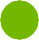 4
034.
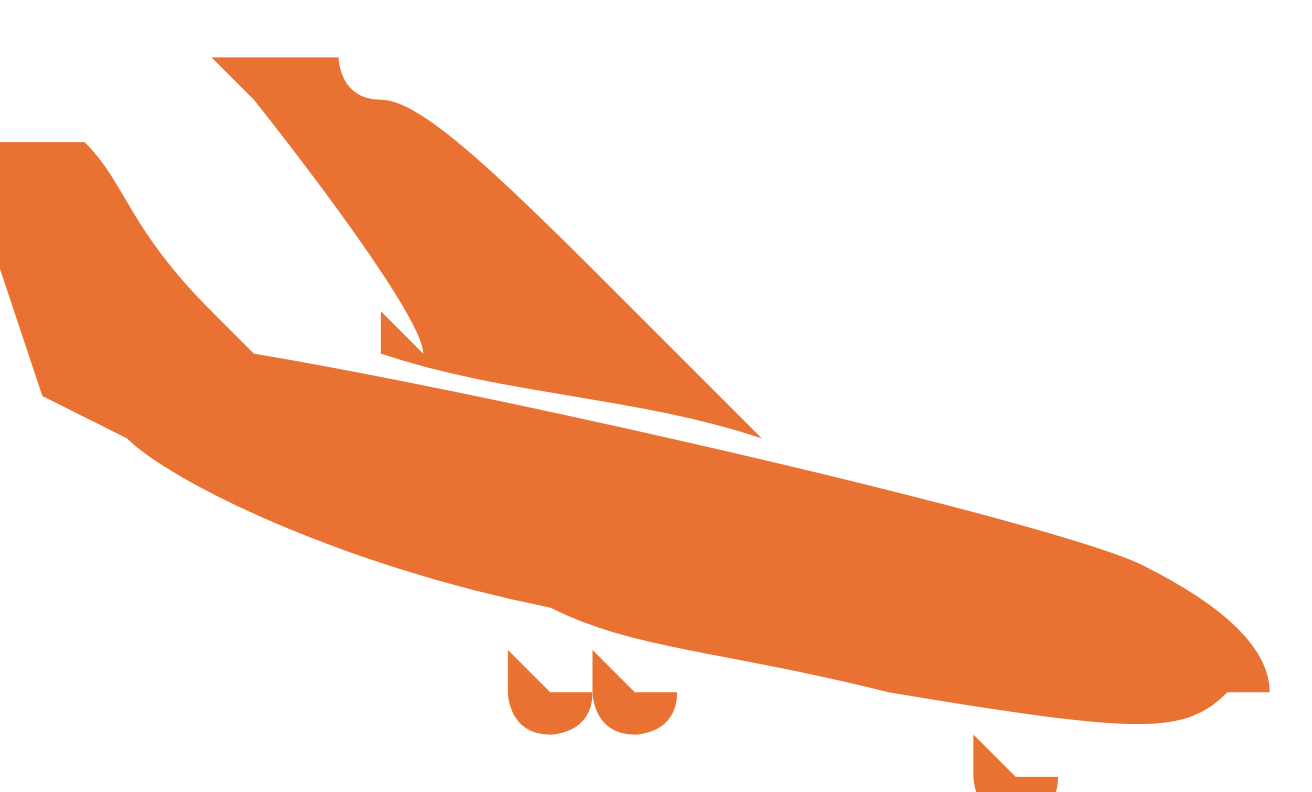 Jornadas Recién aterrizados
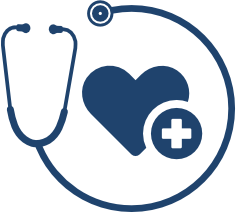 PERFILES DE GLUCOSA DIARIOS
LECTURA SISTEMÁTICA DEL INFORME AGP
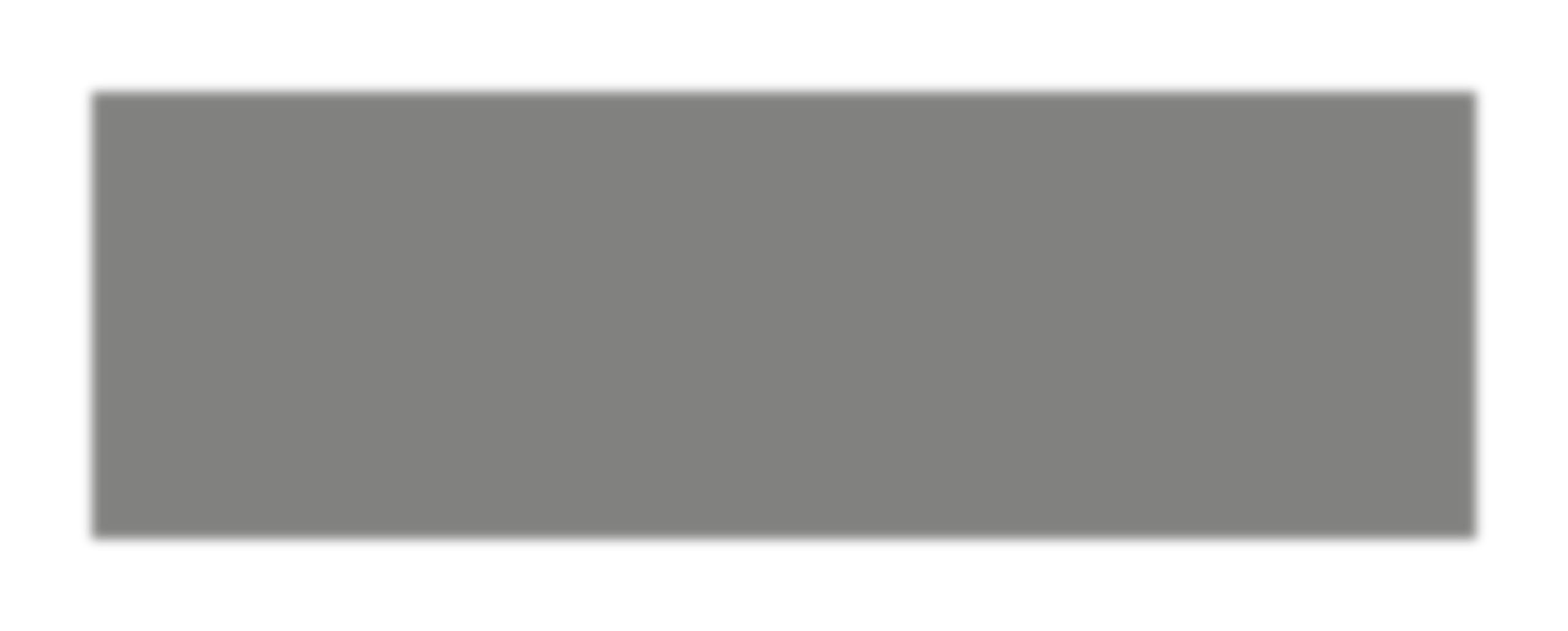 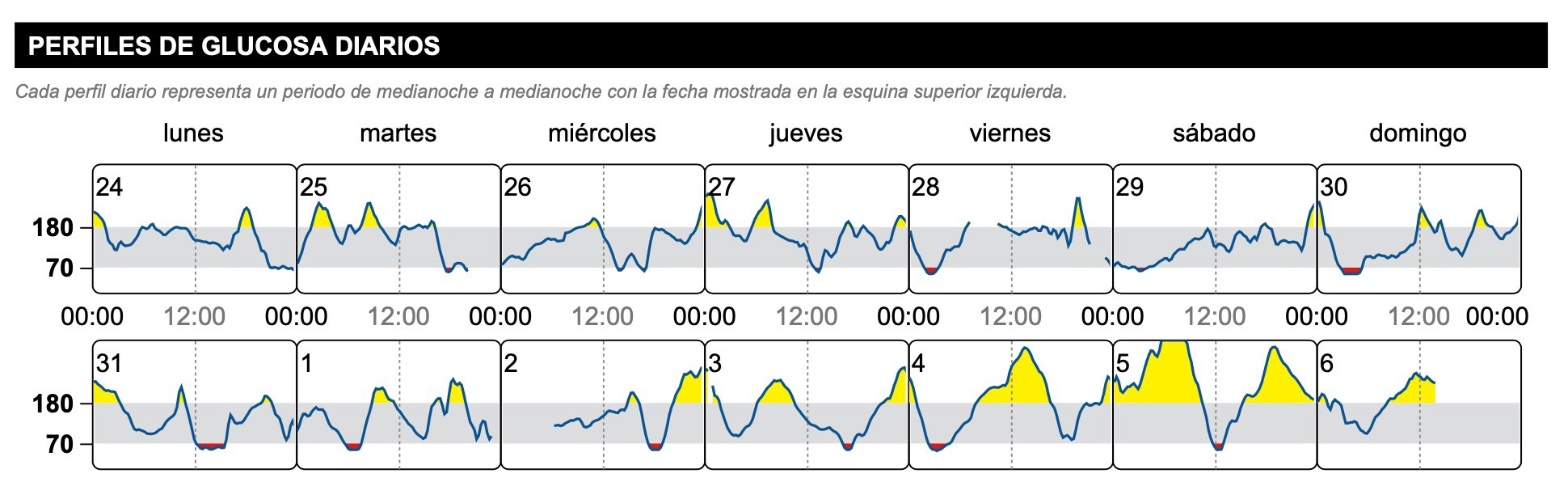 01.
02.
En estos perﬁles vemos cómo ha sido la curva de glucosa de cada día durante 24 horas en reducido tamaño de los últimos 14 días (2 semanas de lunes a domingo).
La línea azul oscuro representa el promedio de glucosa.
El área sombreada en gris es el tiempo dentro del rango (TIR).
El tiempo en hiperglucemia o por encima de rango (TAR)
 se ve en color amarillo.
 El tiempo en hipoglucemia o por debajo de rango (TBR)
 se ve en color rojo.
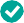 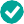 Battelino T, et al. Diabetes Care. 2019 Aug;42(8):1593-1603
035.
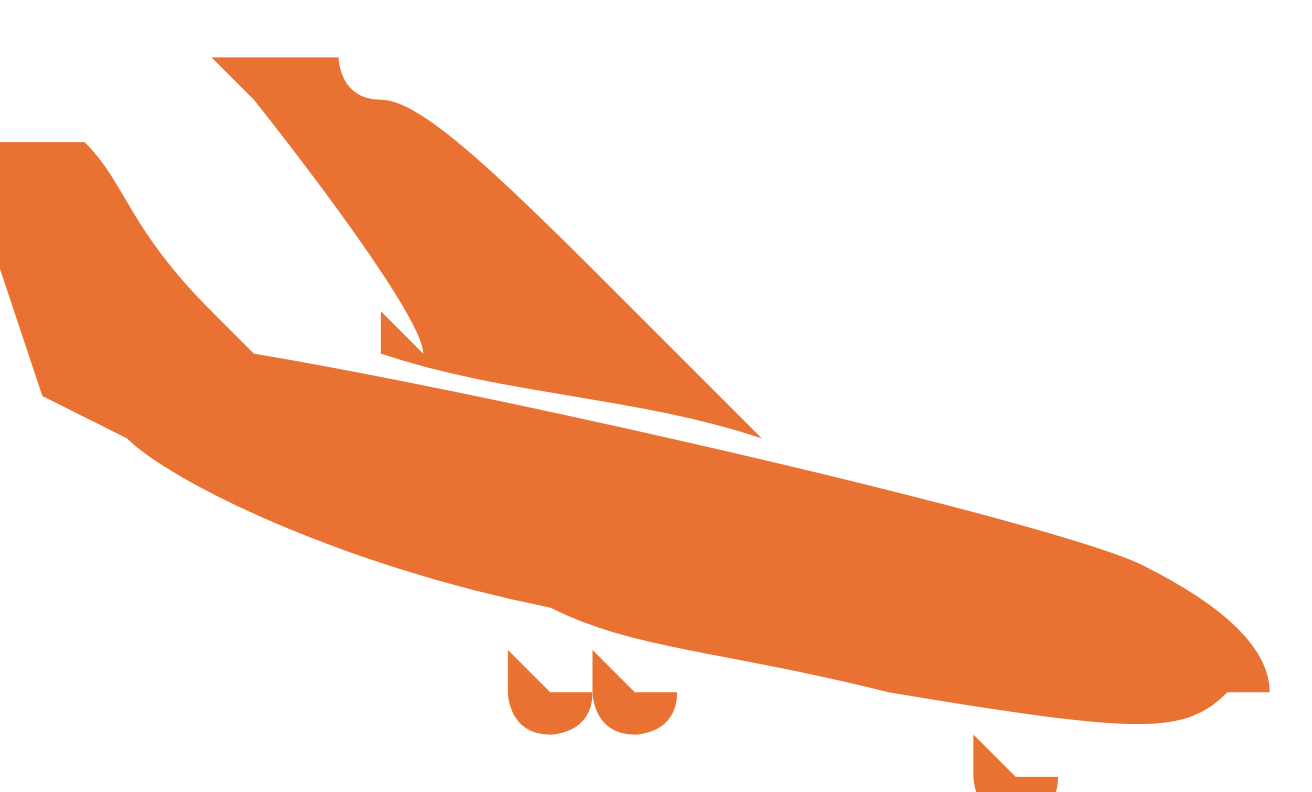 Jornadas Recién aterrizados
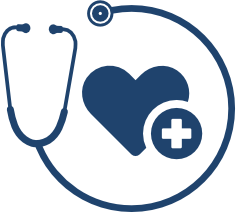 DEL INFORME AGP EN 5 PASOS
LECTURA SISTEMÁTICA DEL INFORME AGP
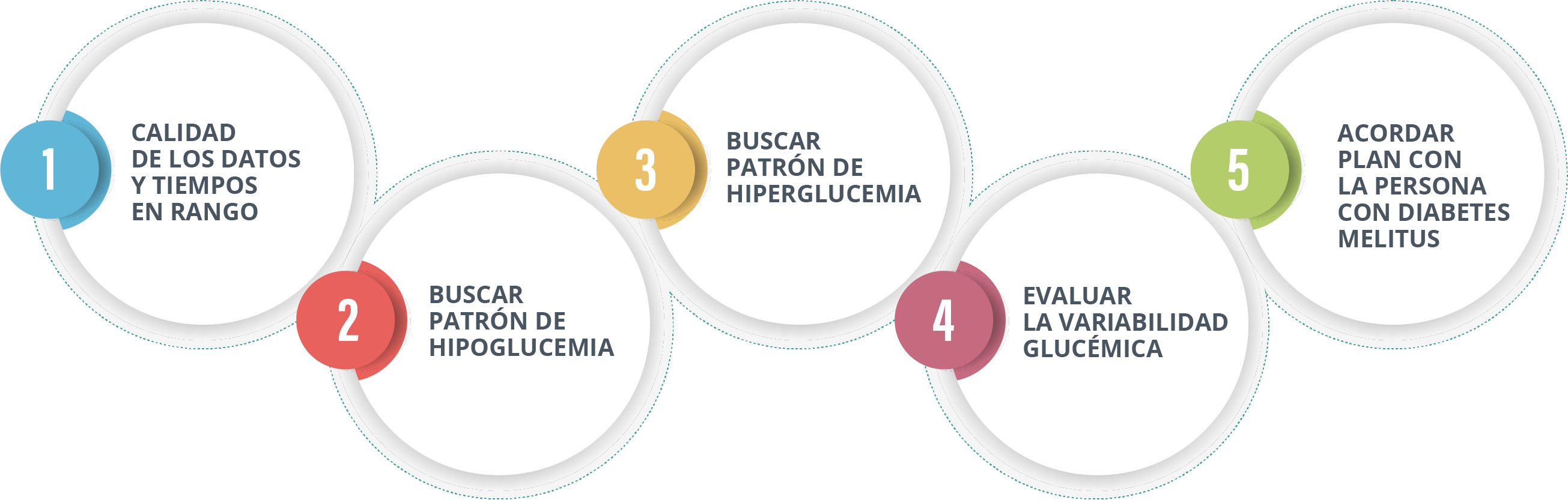 1
3
5
2
4
Battelino T, et al. Diabetes Care. 2019 Aug;42(8):1593-1603
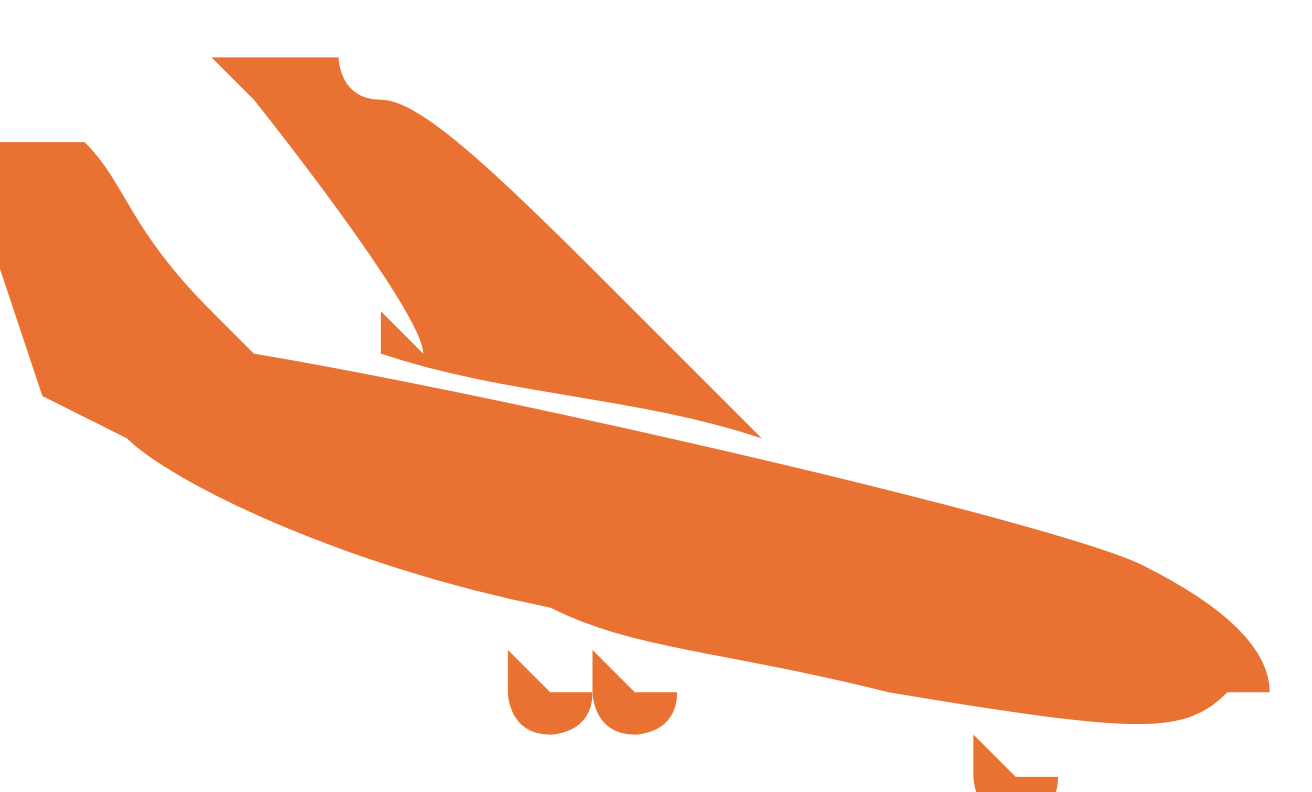 Jornadas Recién aterrizados
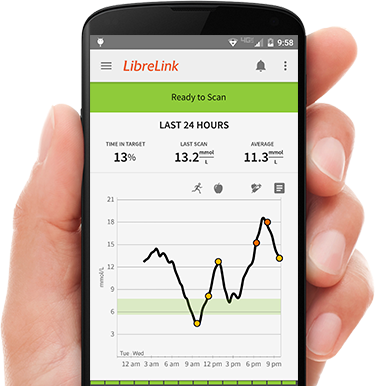 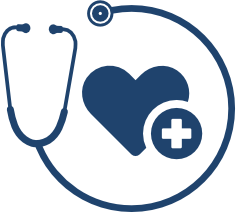 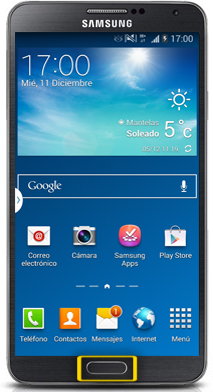 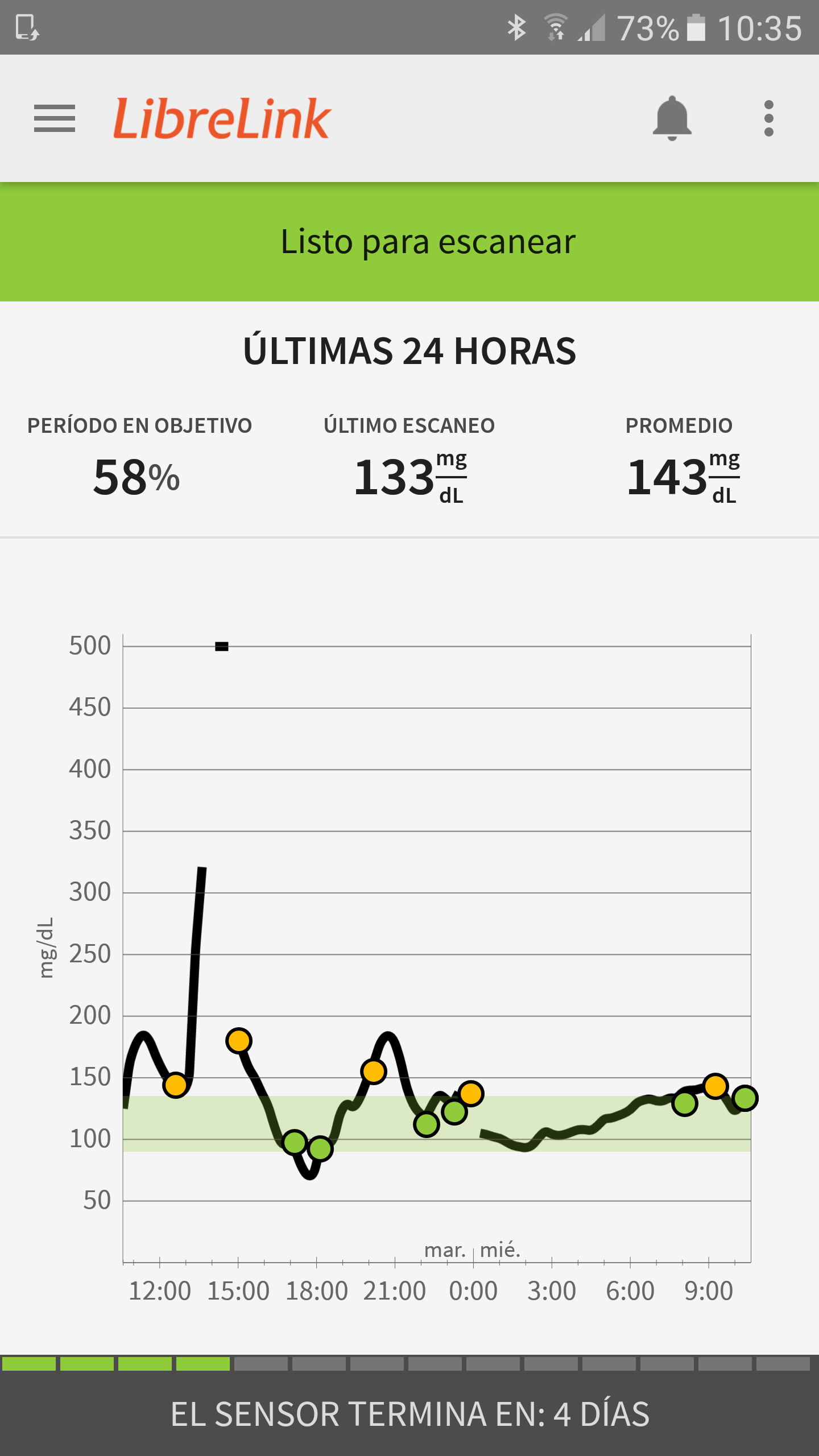 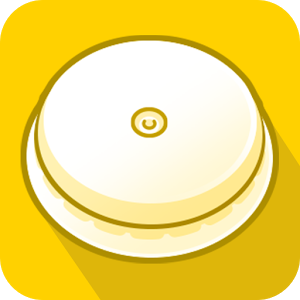 Libre Link
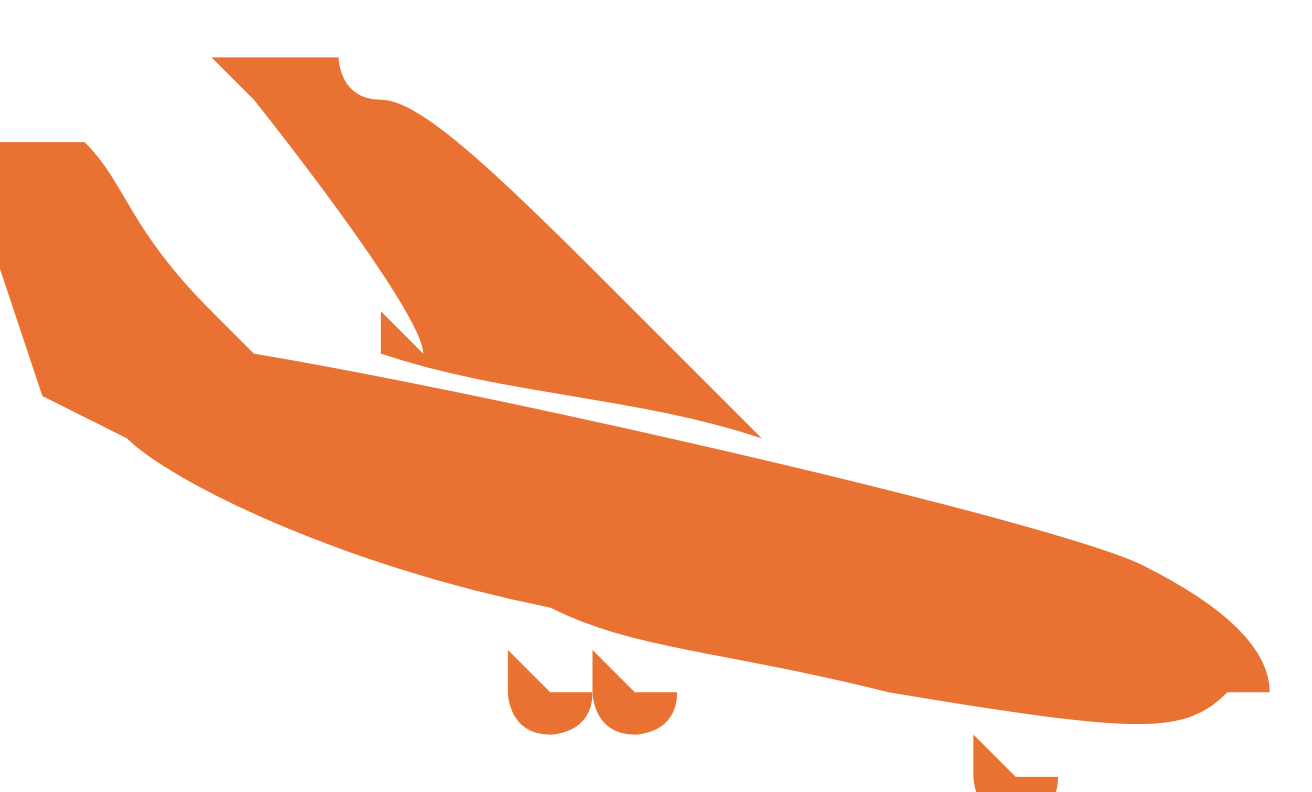 Jornadas Recién aterrizados
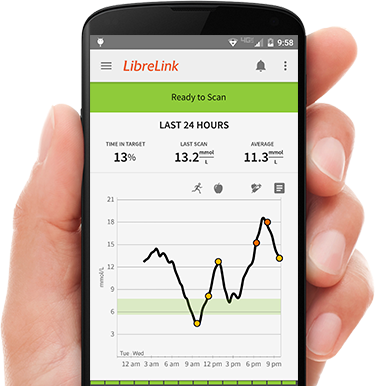 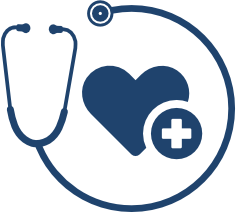 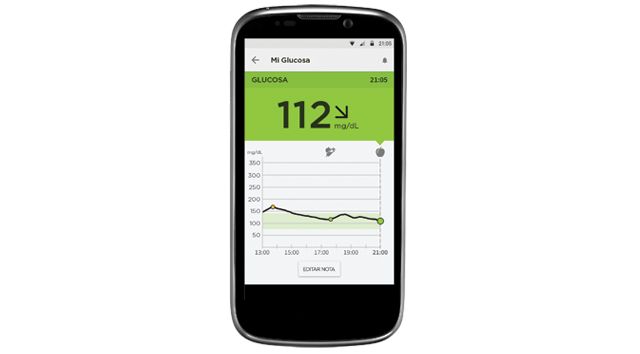 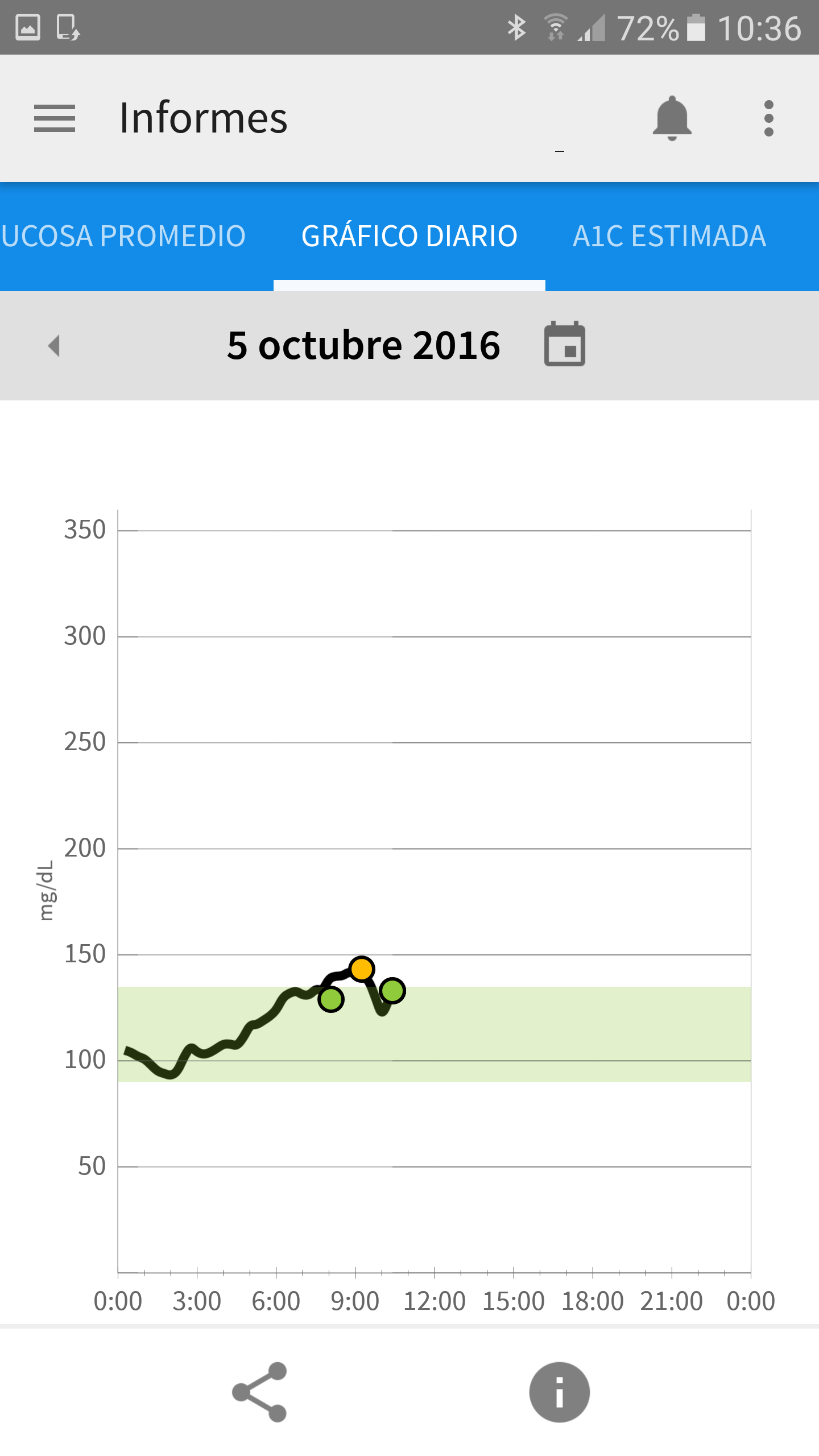 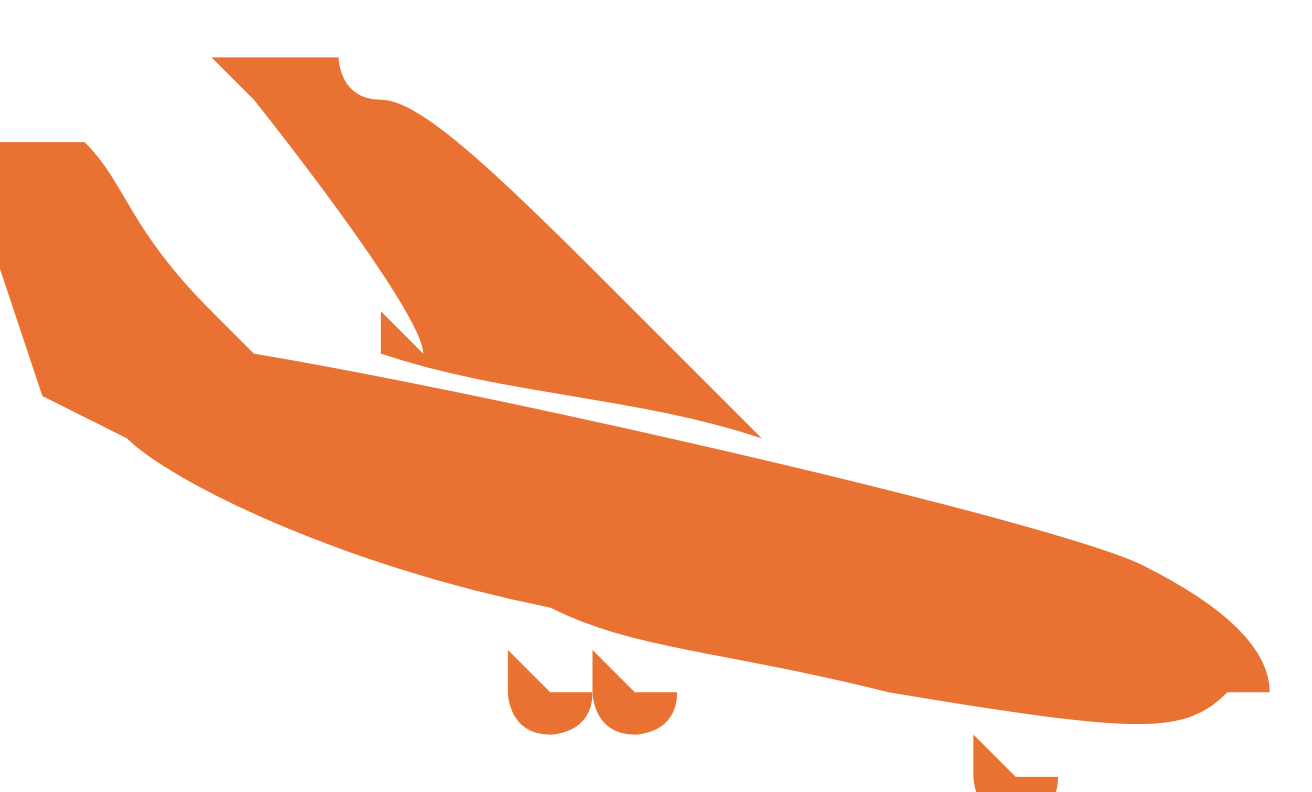 Jornadas Recién aterrizados
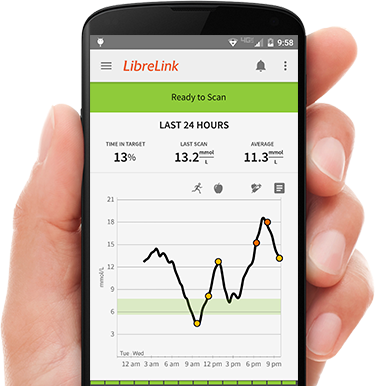 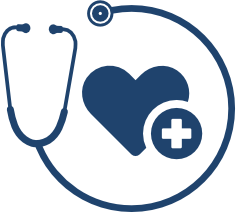 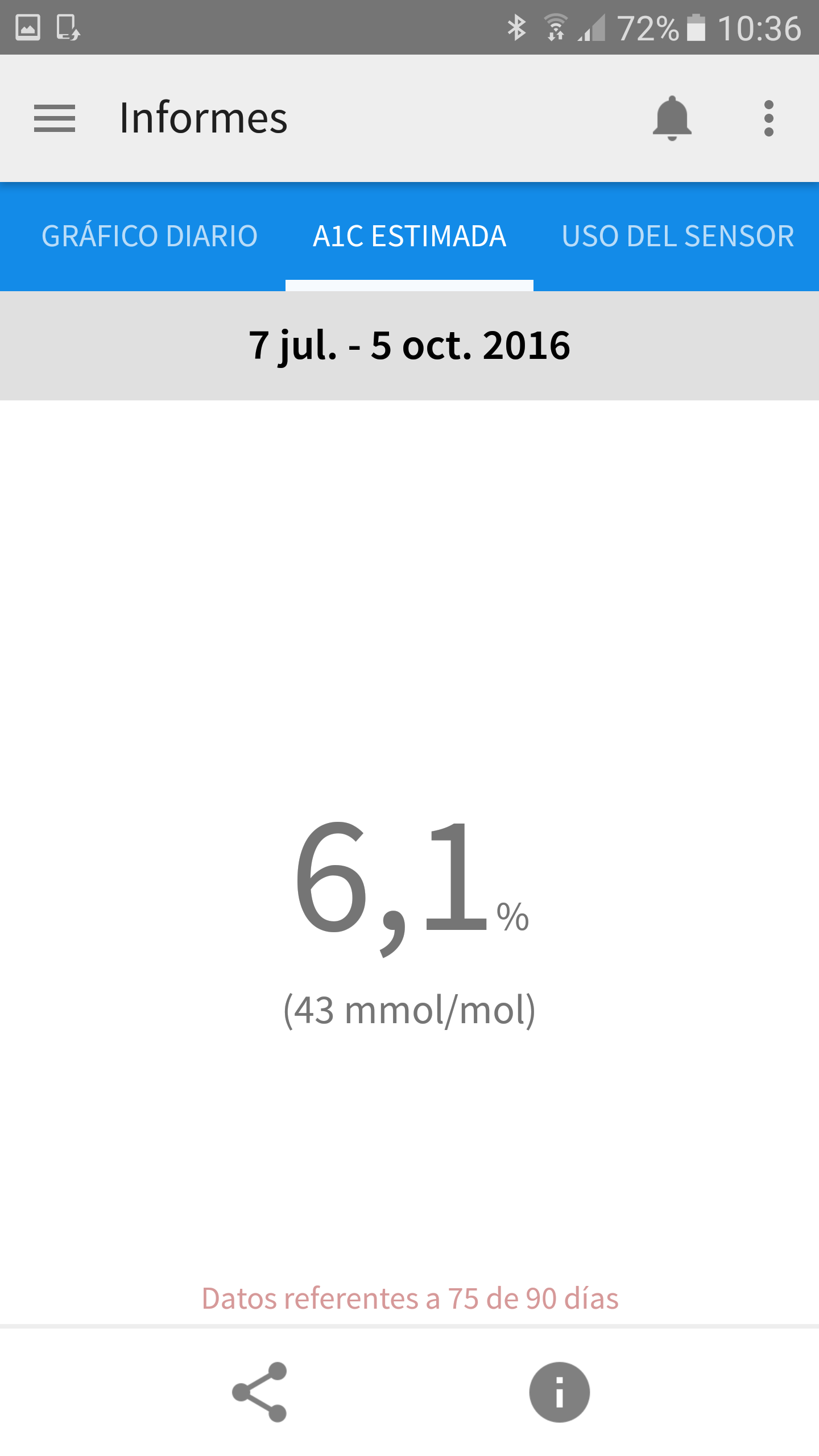 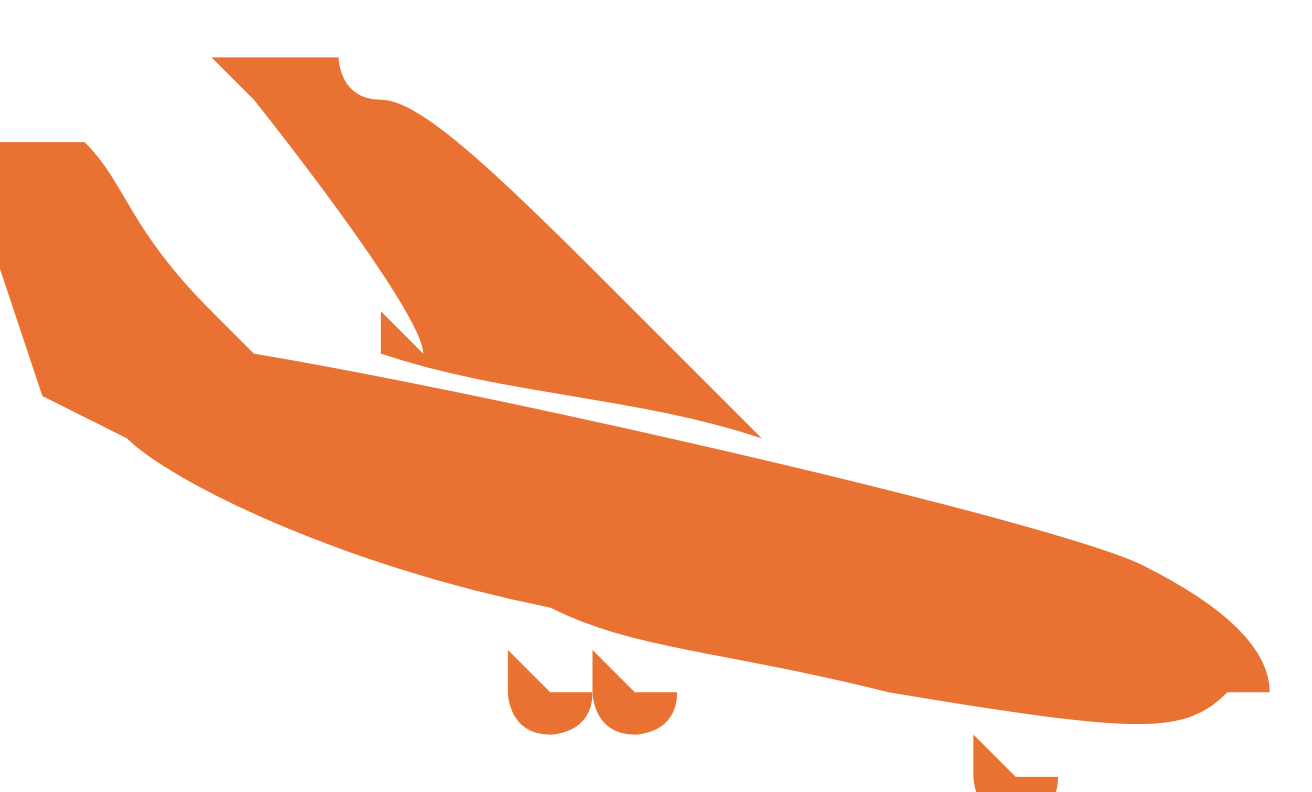 Jornadas Recién aterrizados
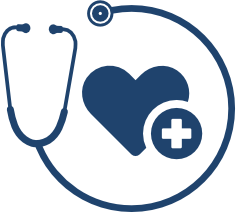 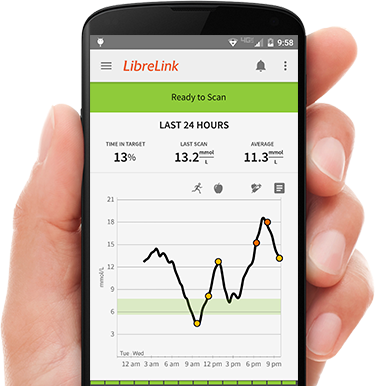 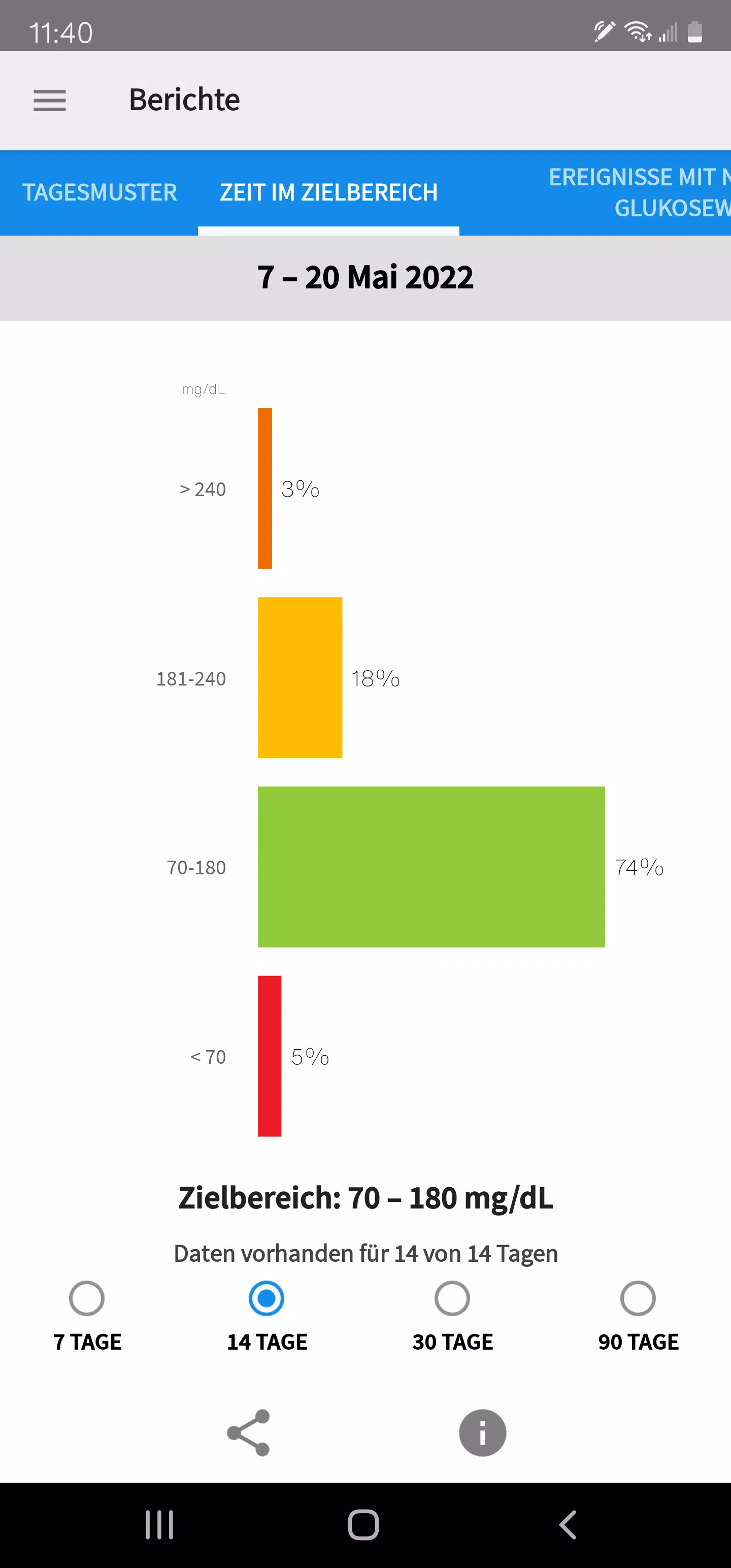 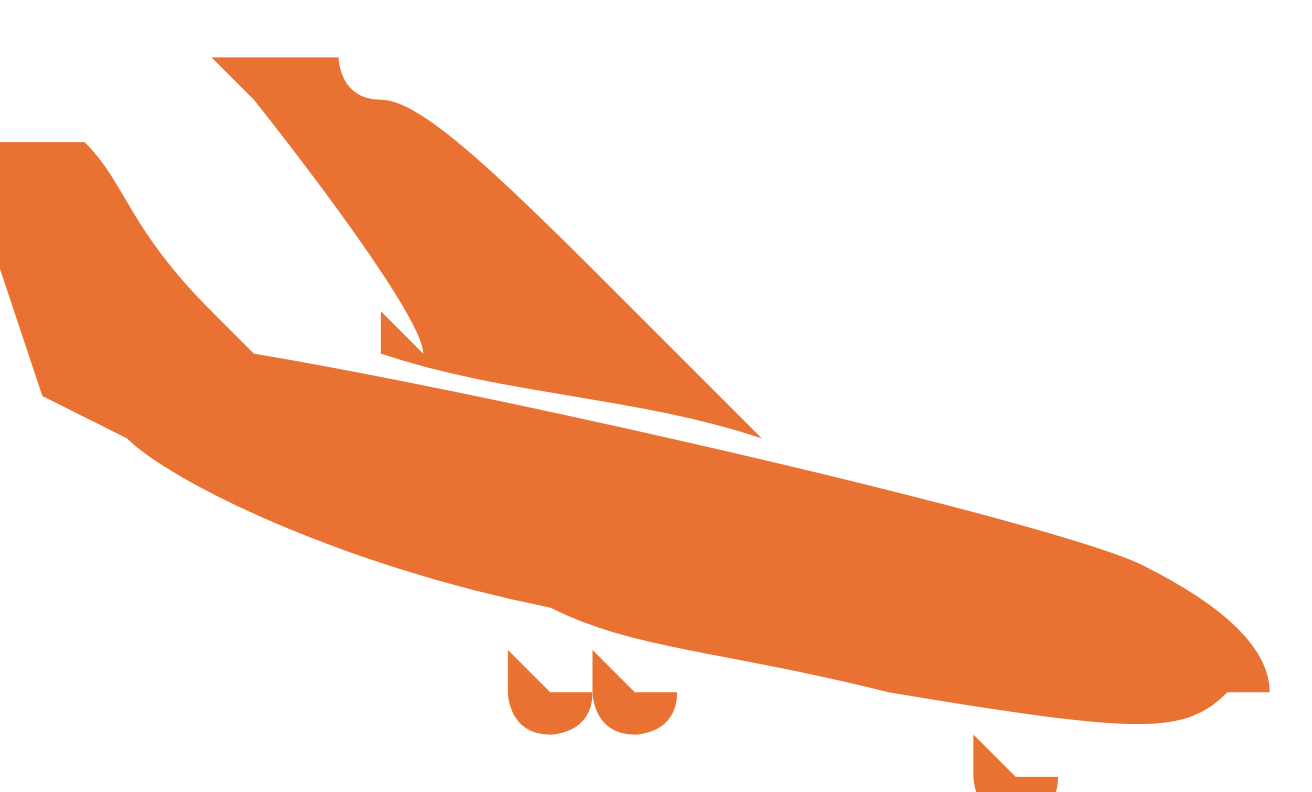 Jornadas Recién aterrizados
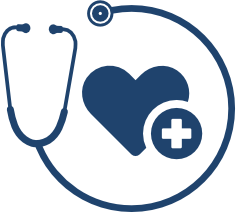 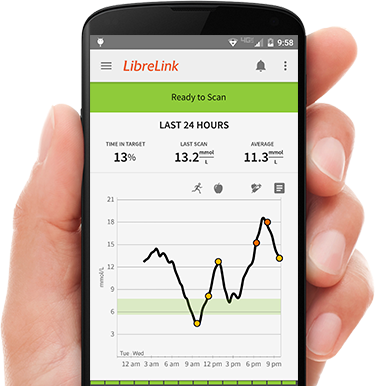 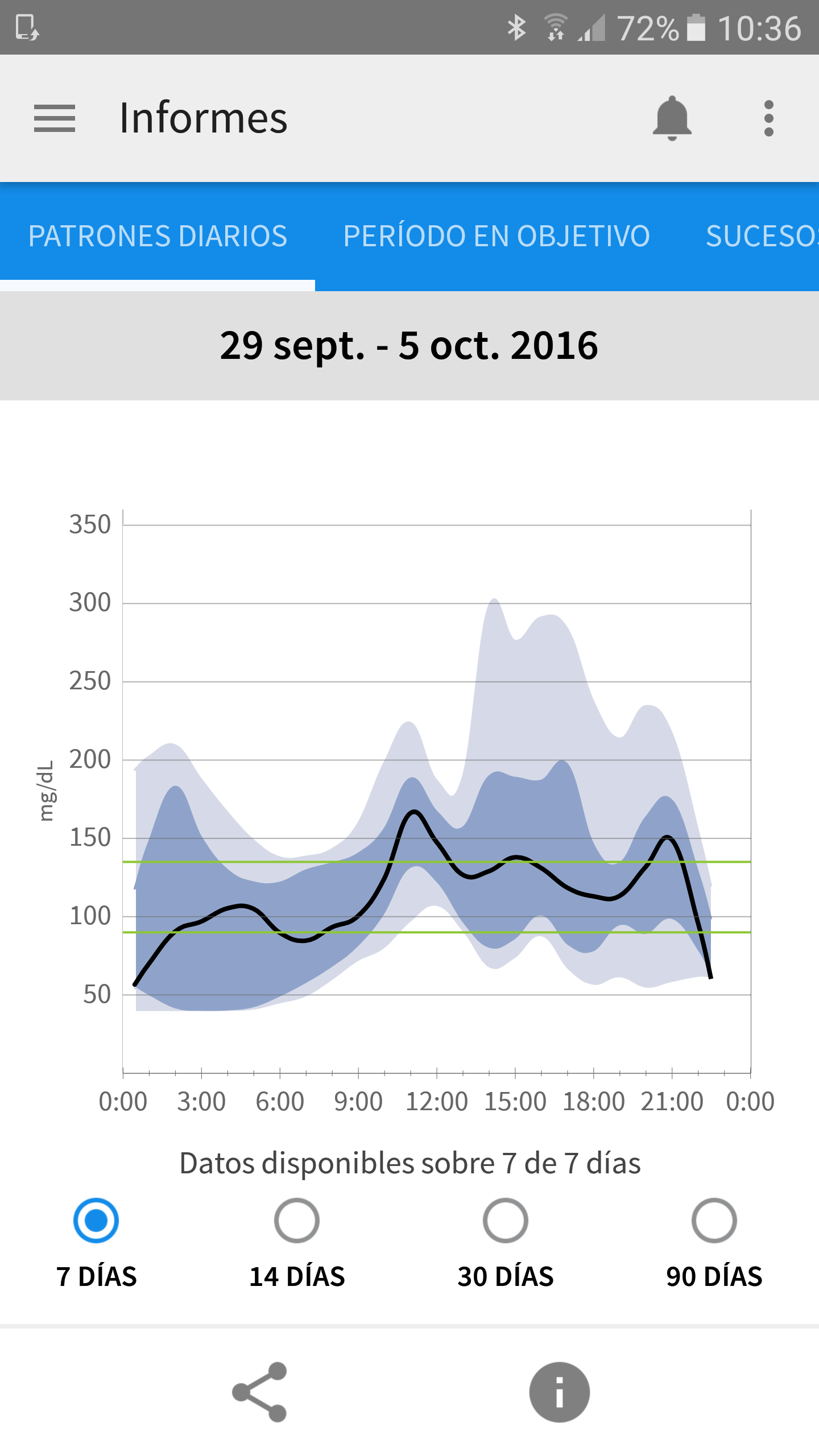 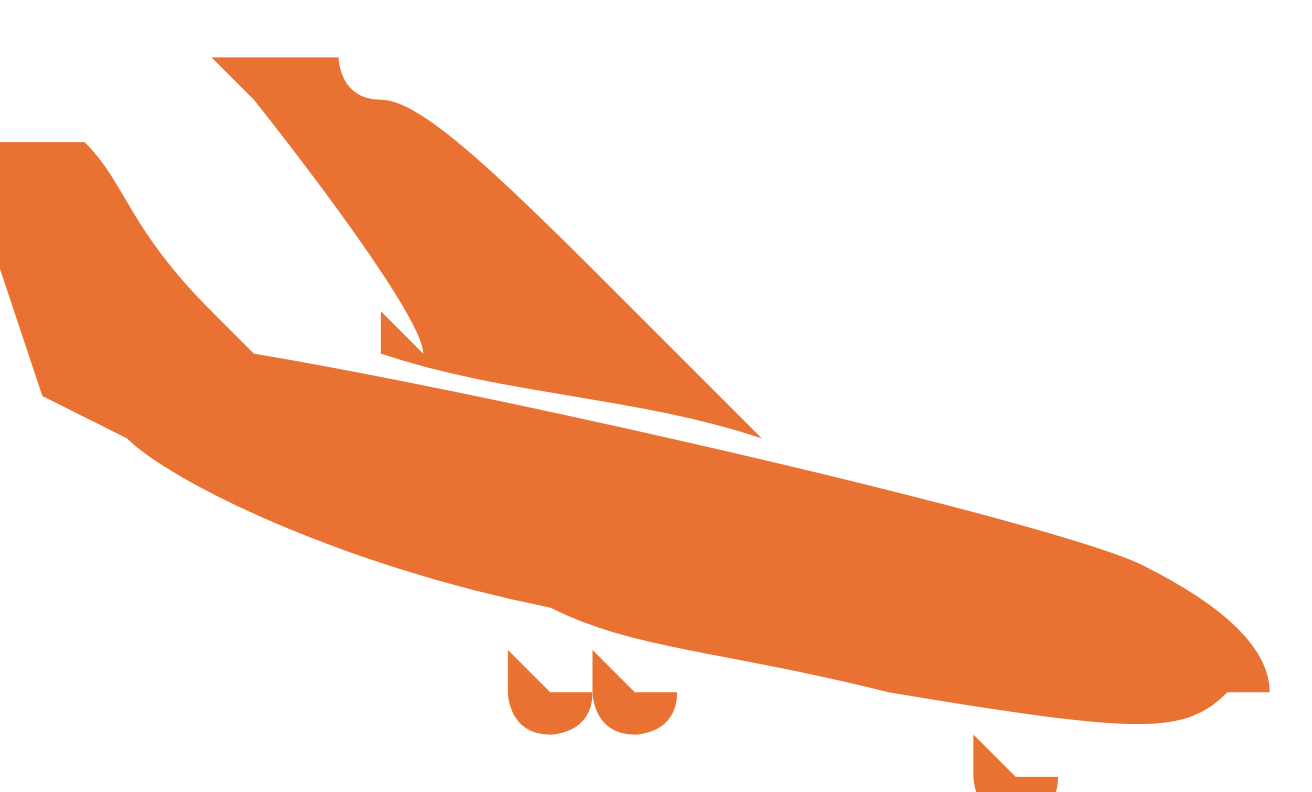 Jornadas Recién aterrizados
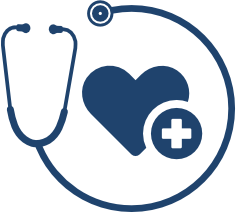 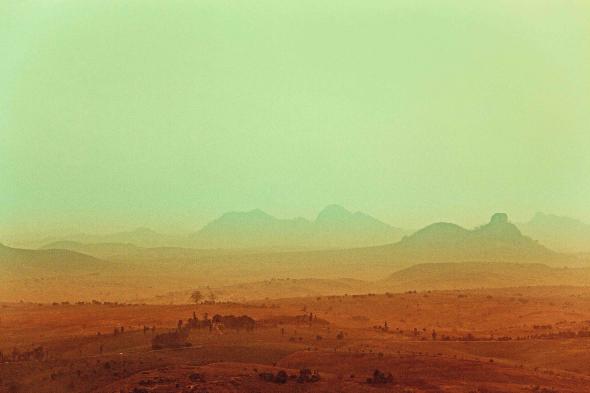 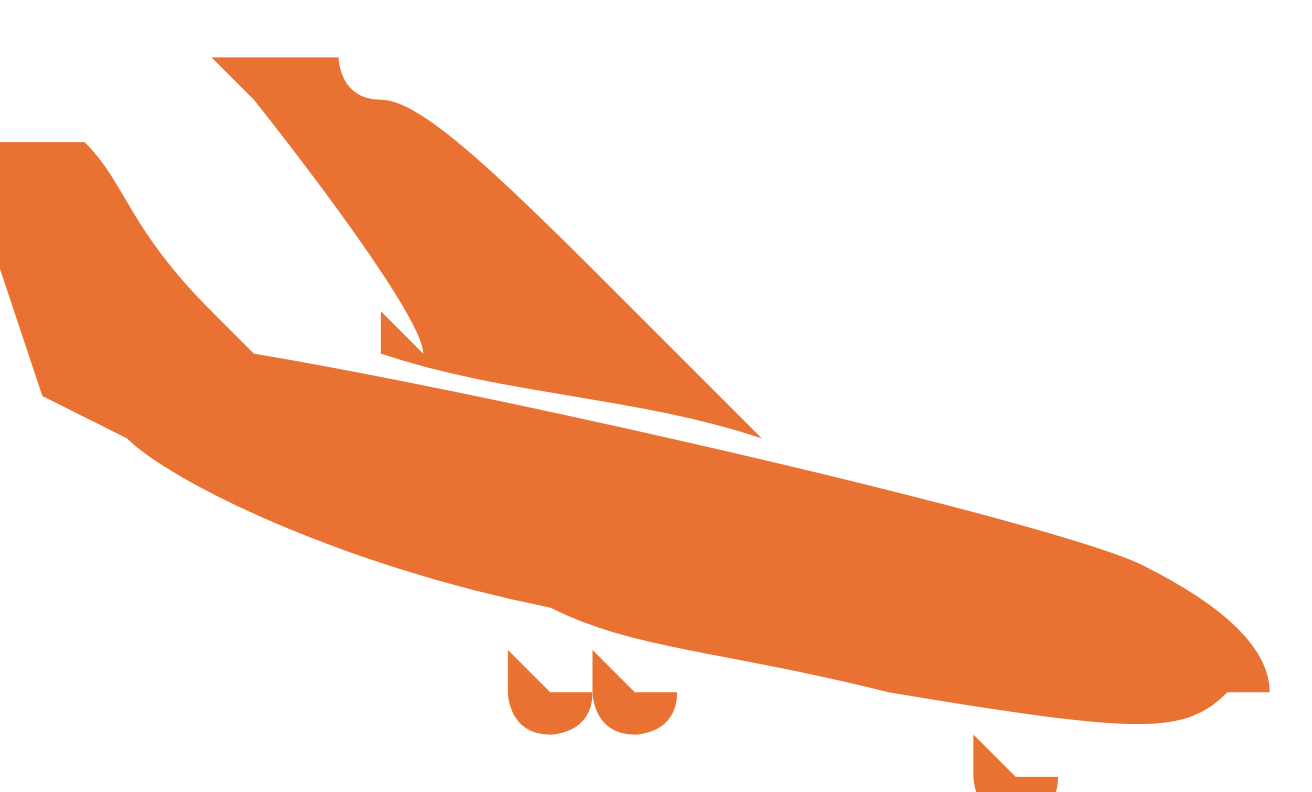 Jornadas Recién aterrizados
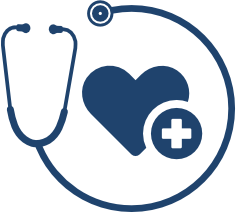 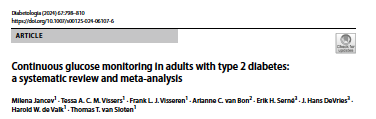 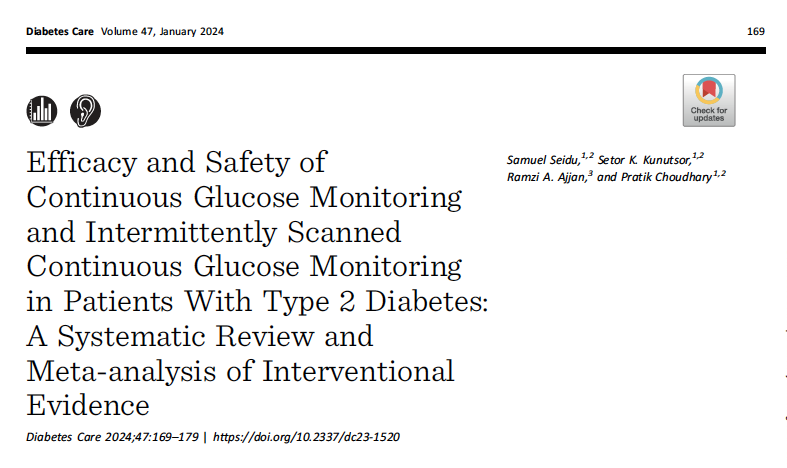 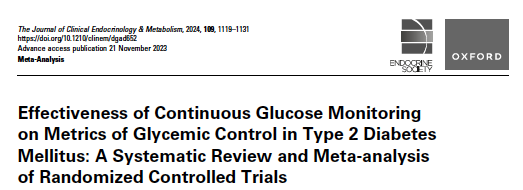 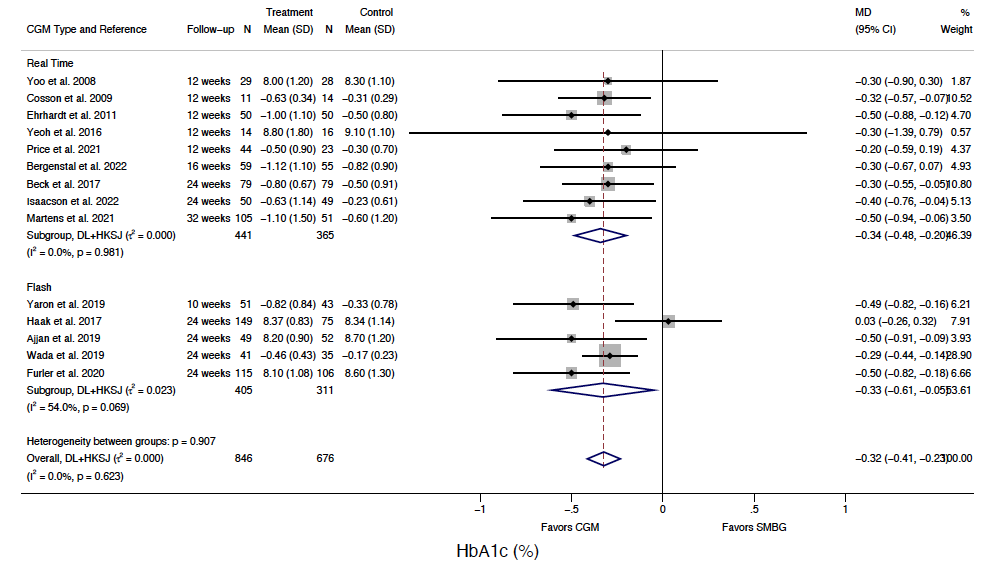 Independientemente del tratamiento de la diabetes (insulinizados o no)
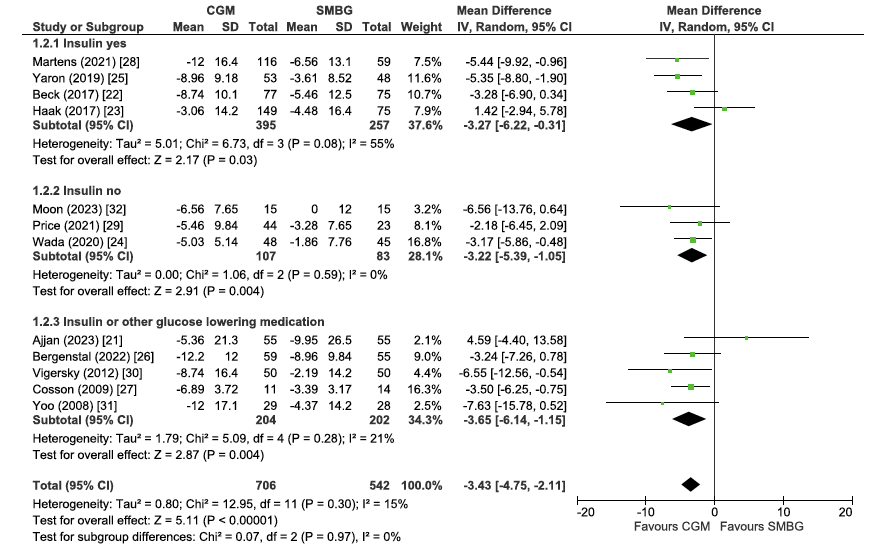 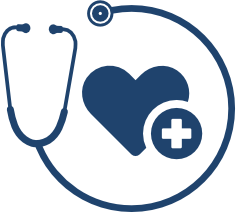 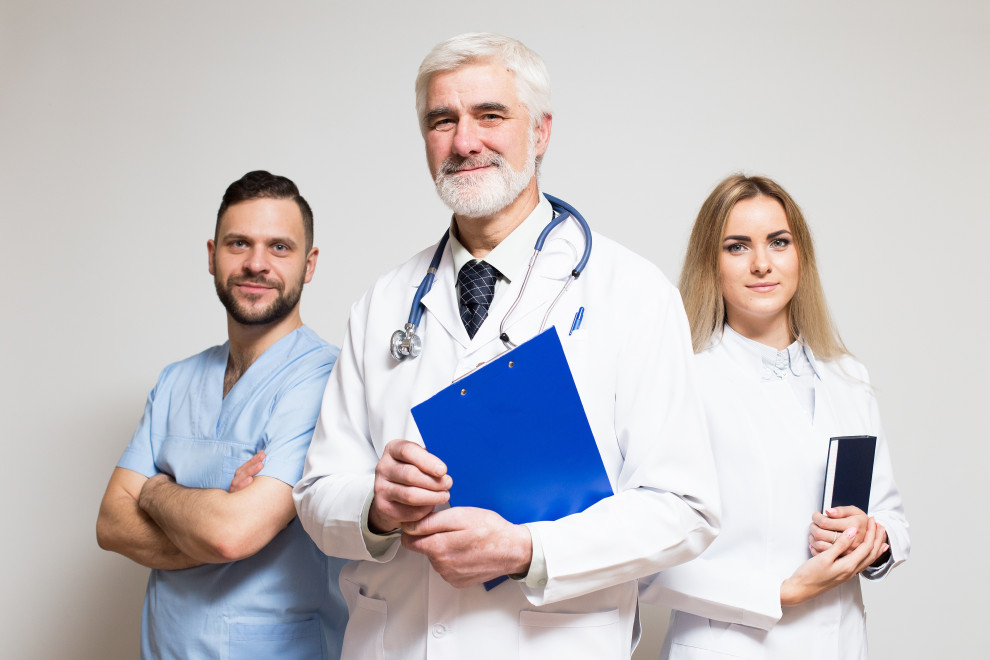 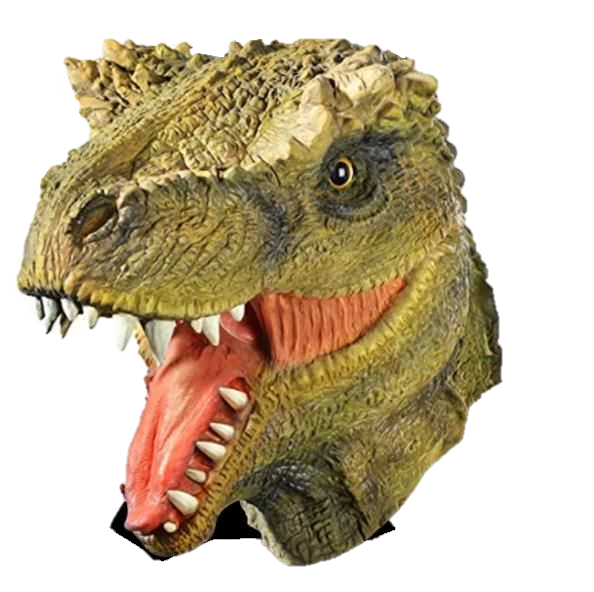 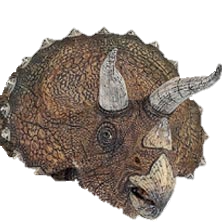 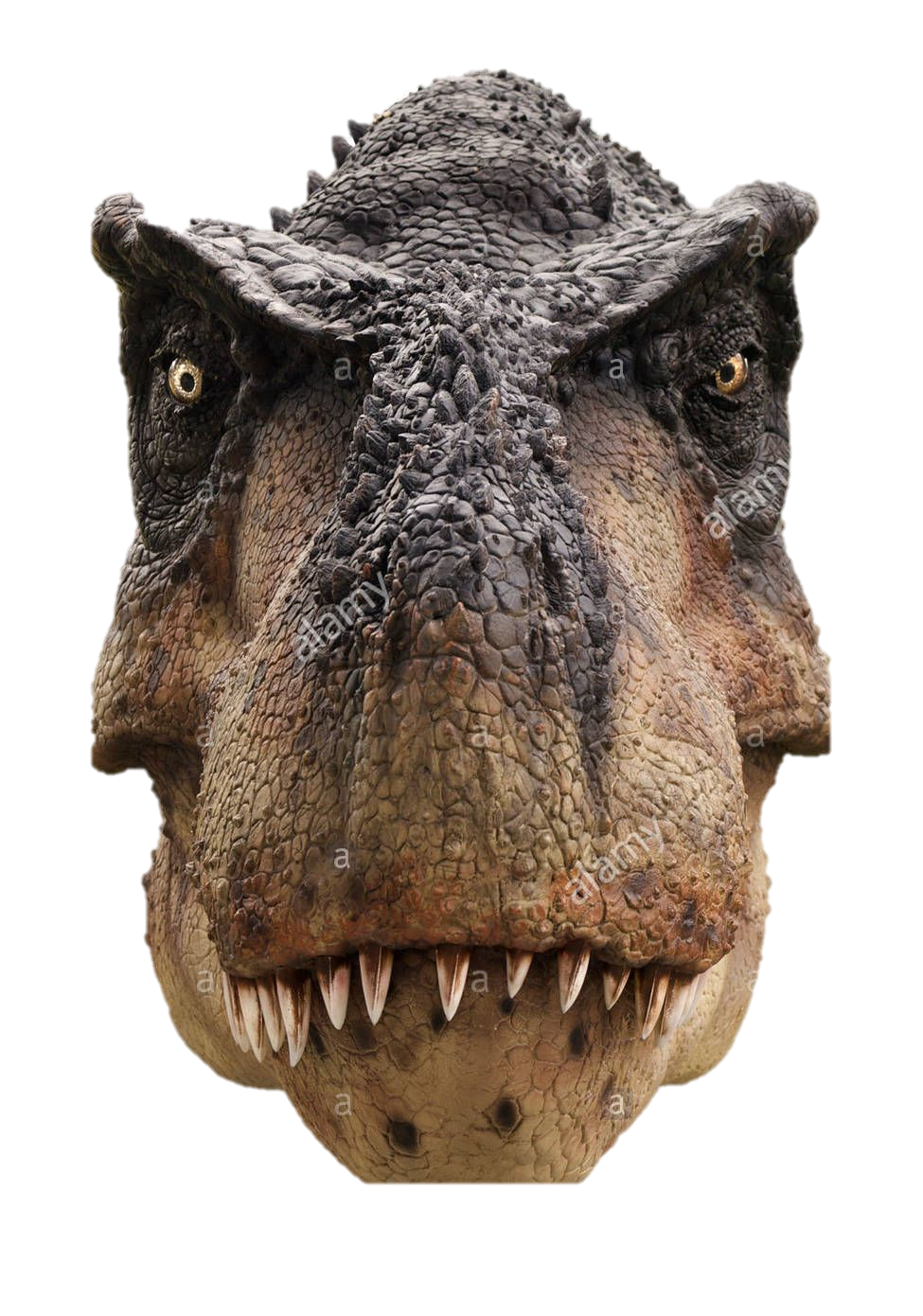 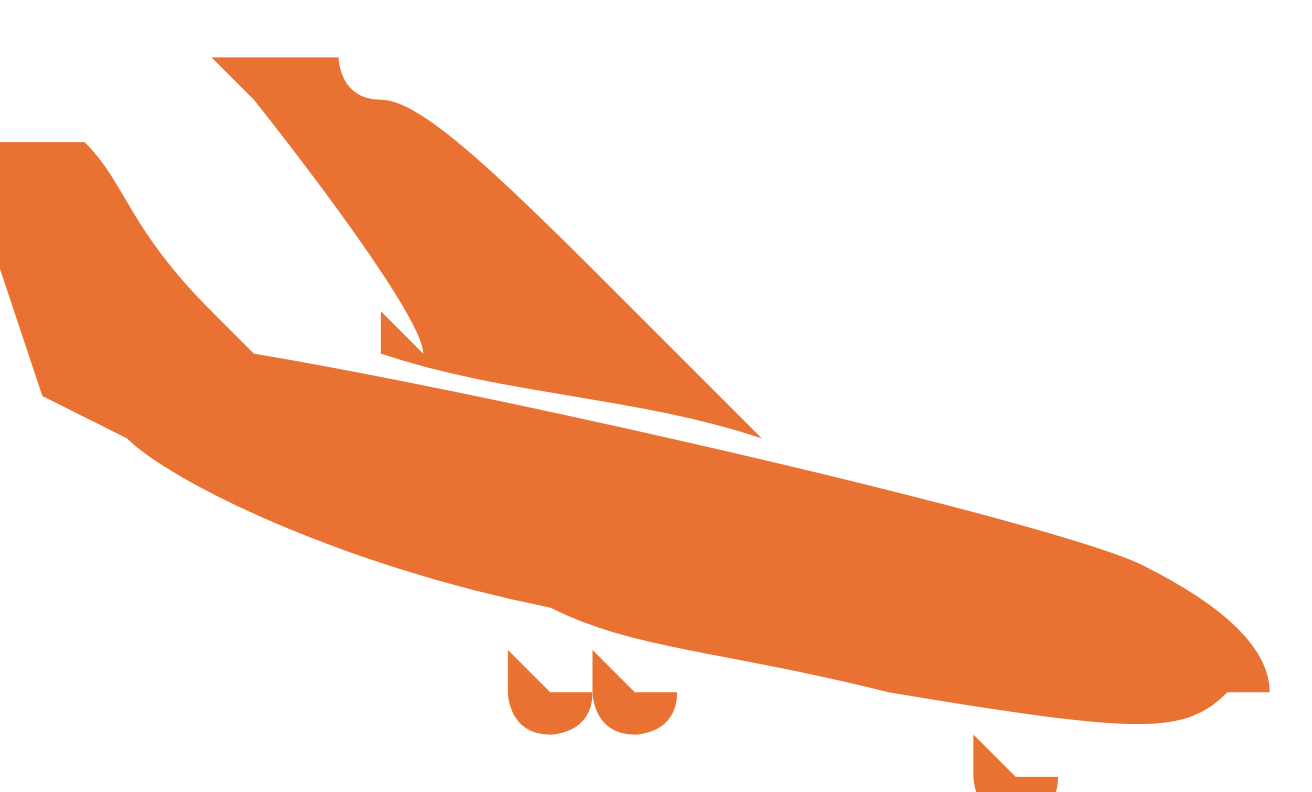 Jornadas Recién aterrizados
CASO CLÍNICO
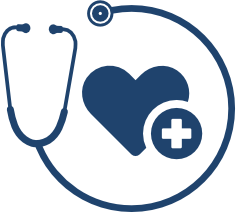 ROSARIO: 68 años
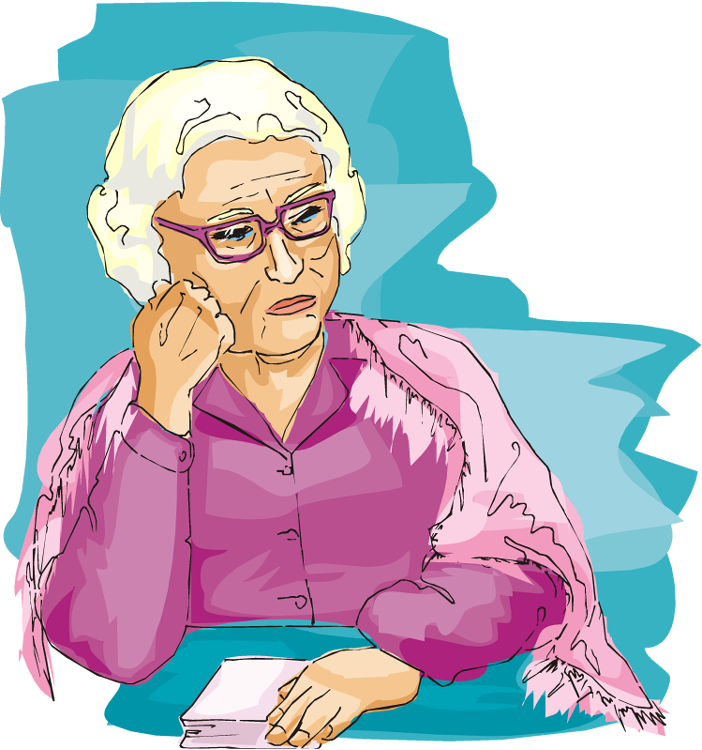 Nota: mi agradecimiento a Reme, enfermera de Centro de Salud de Huelin
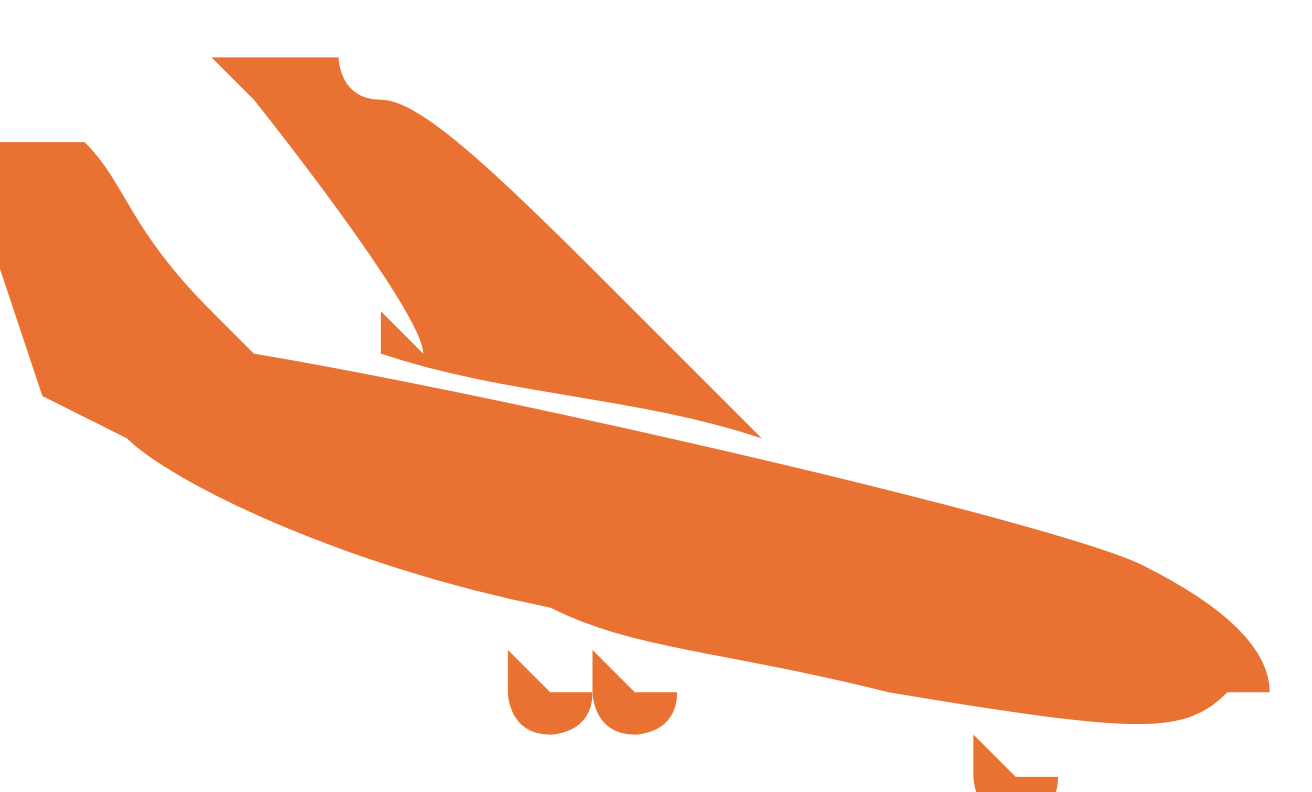 Jornadas Recién aterrizados
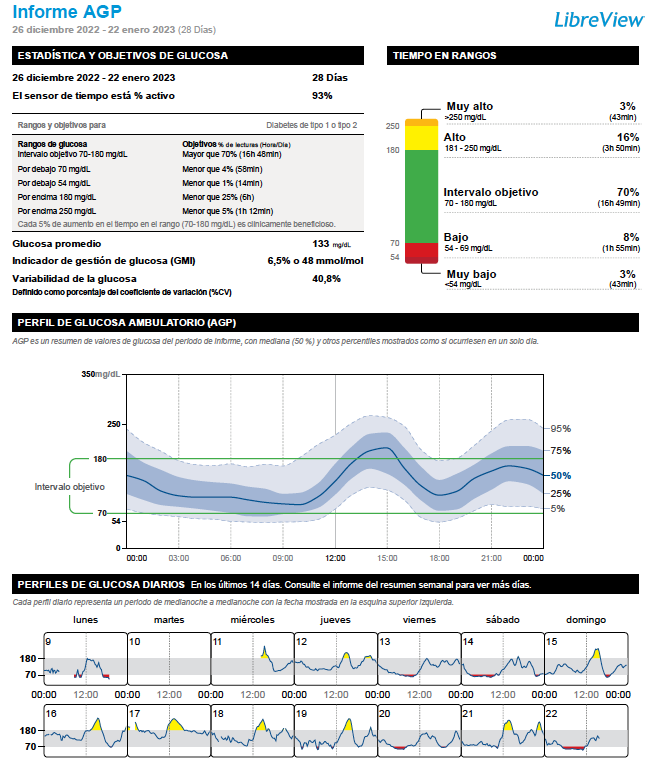 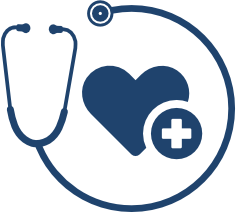 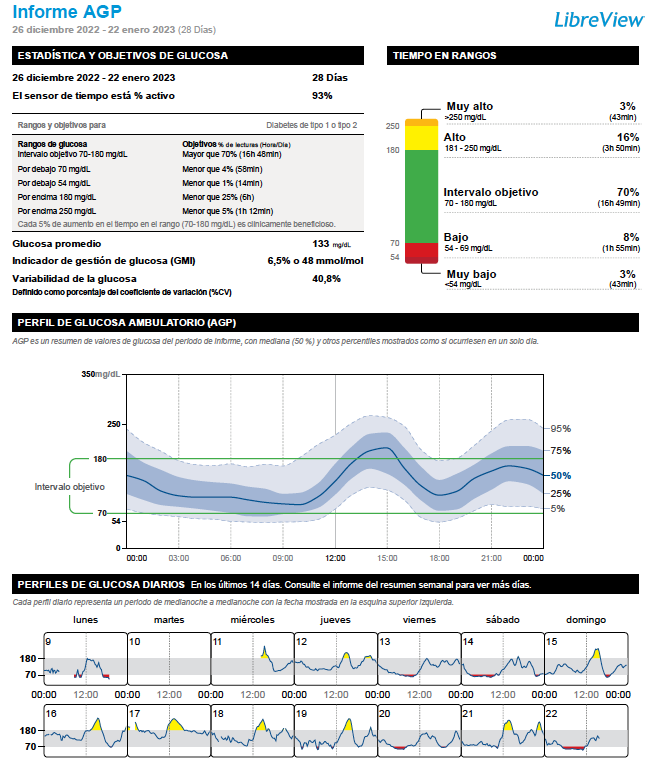 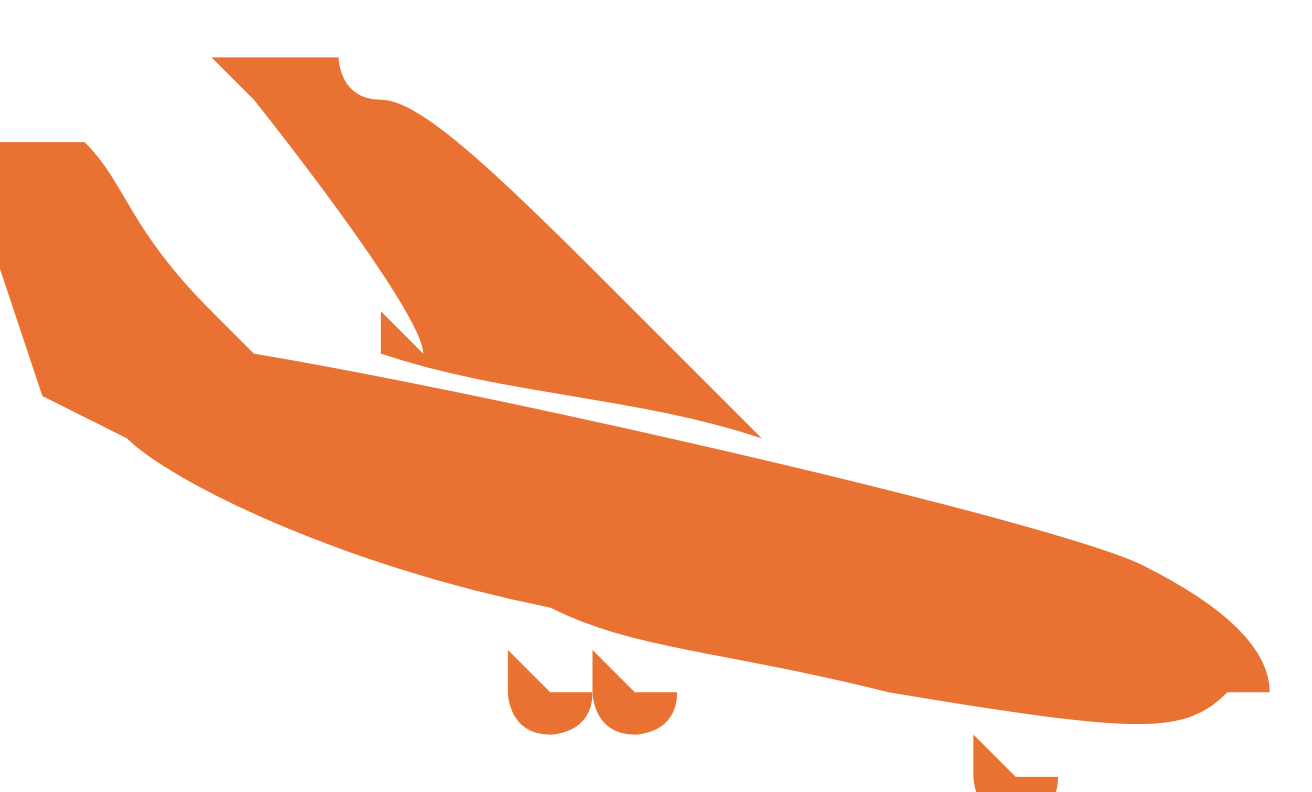 Jornadas Recién aterrizados
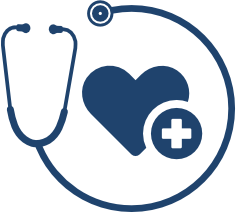 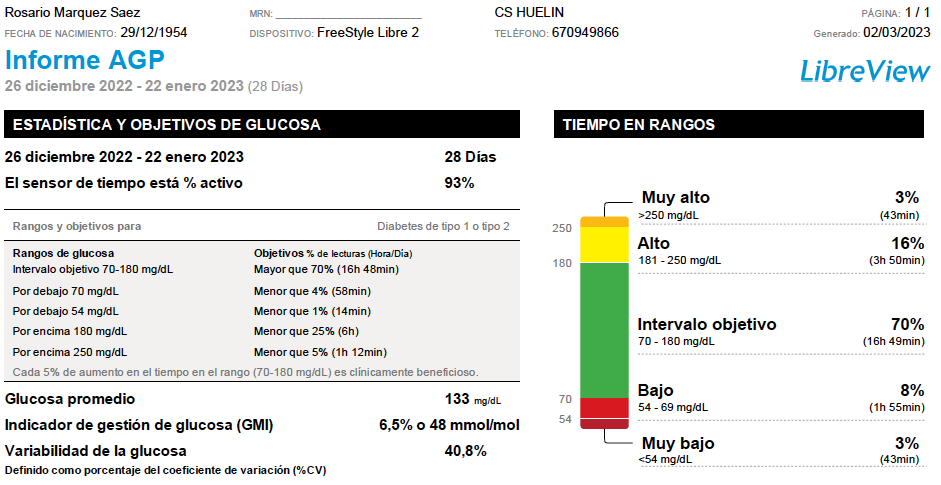 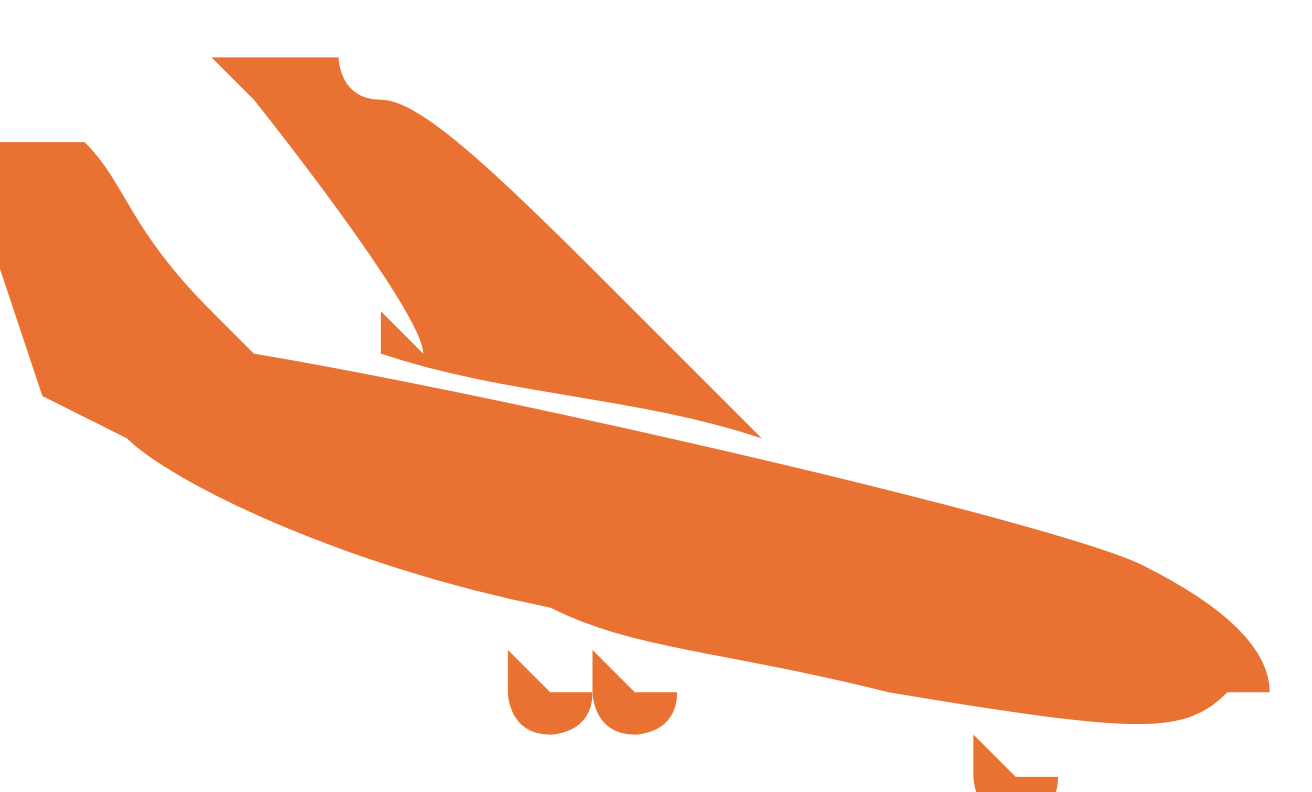 Jornadas Recién aterrizados
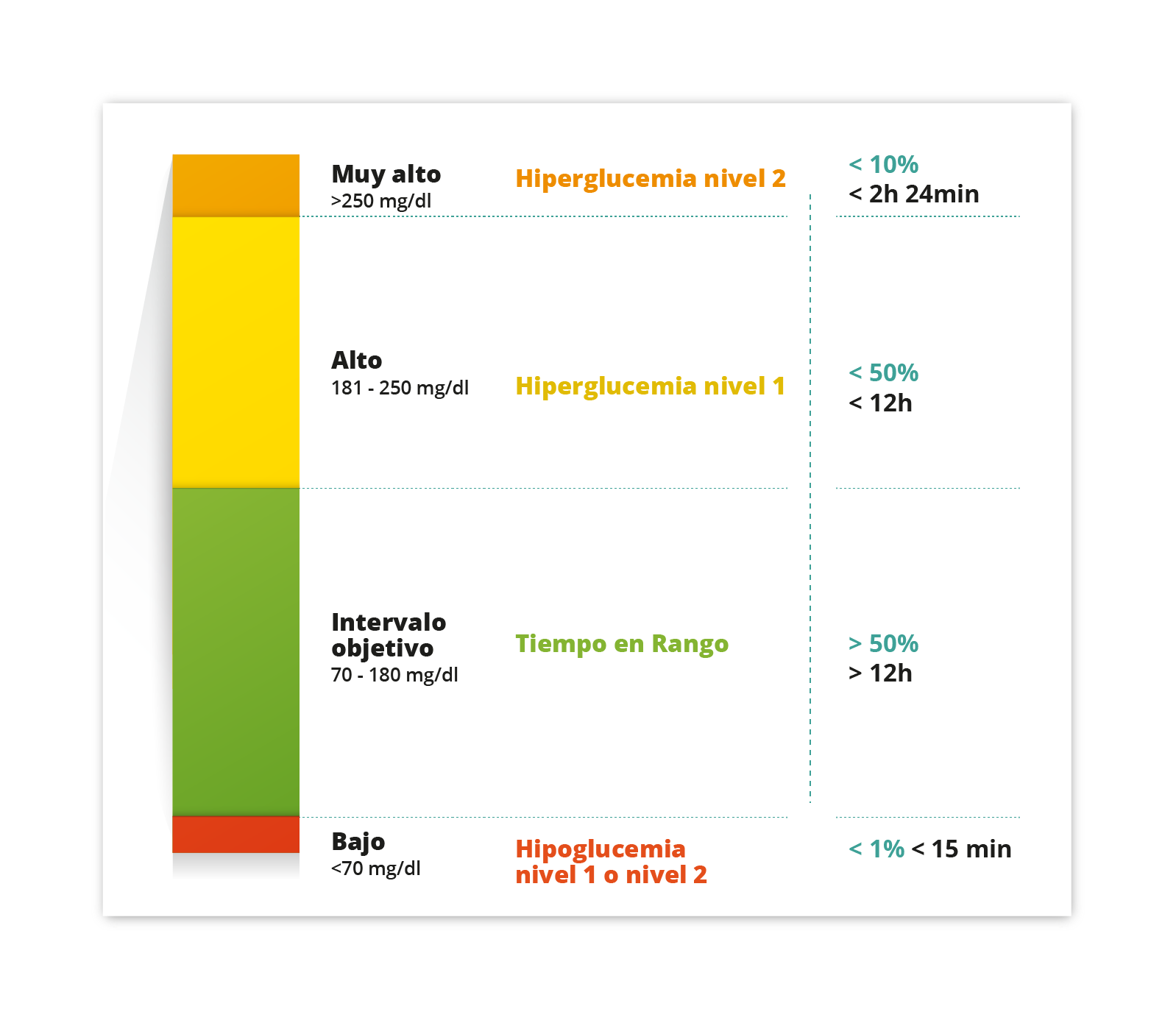 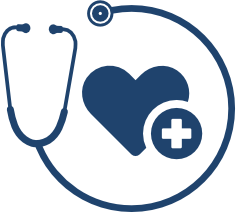 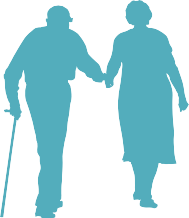 Pacientes alto riesgo
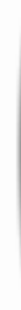 Objetivo prioritario en estos pacientes:
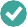 Evitar las hipoglucemias
(TBR <70 mg/dL <1%).
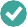 Minimizar la hiperglucemia excesiva
(TAR >250 mg/dL <10%).
051.
**. Incluye cifras de glucosa <54 mg/dL / *. Incluyen cifras de glucosa >250 mg/dL / #. Alto riesgo de hipoglucemia Battelino T, et al. Diabetes Care. 2019 Aug;42(8):1593-1603
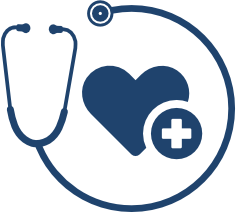 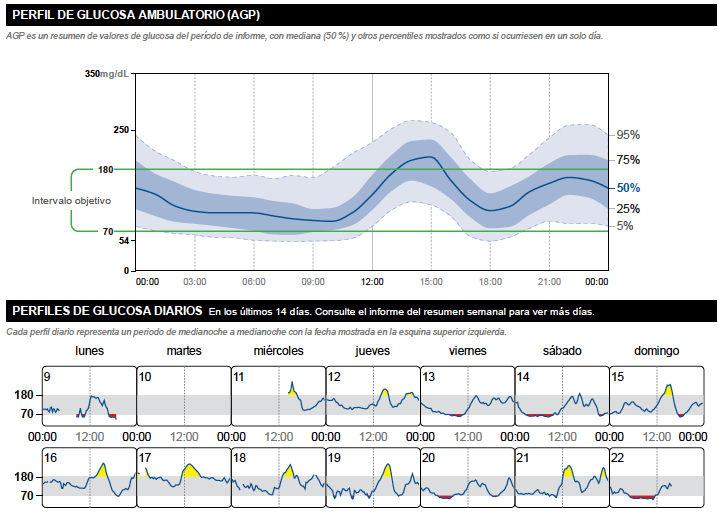 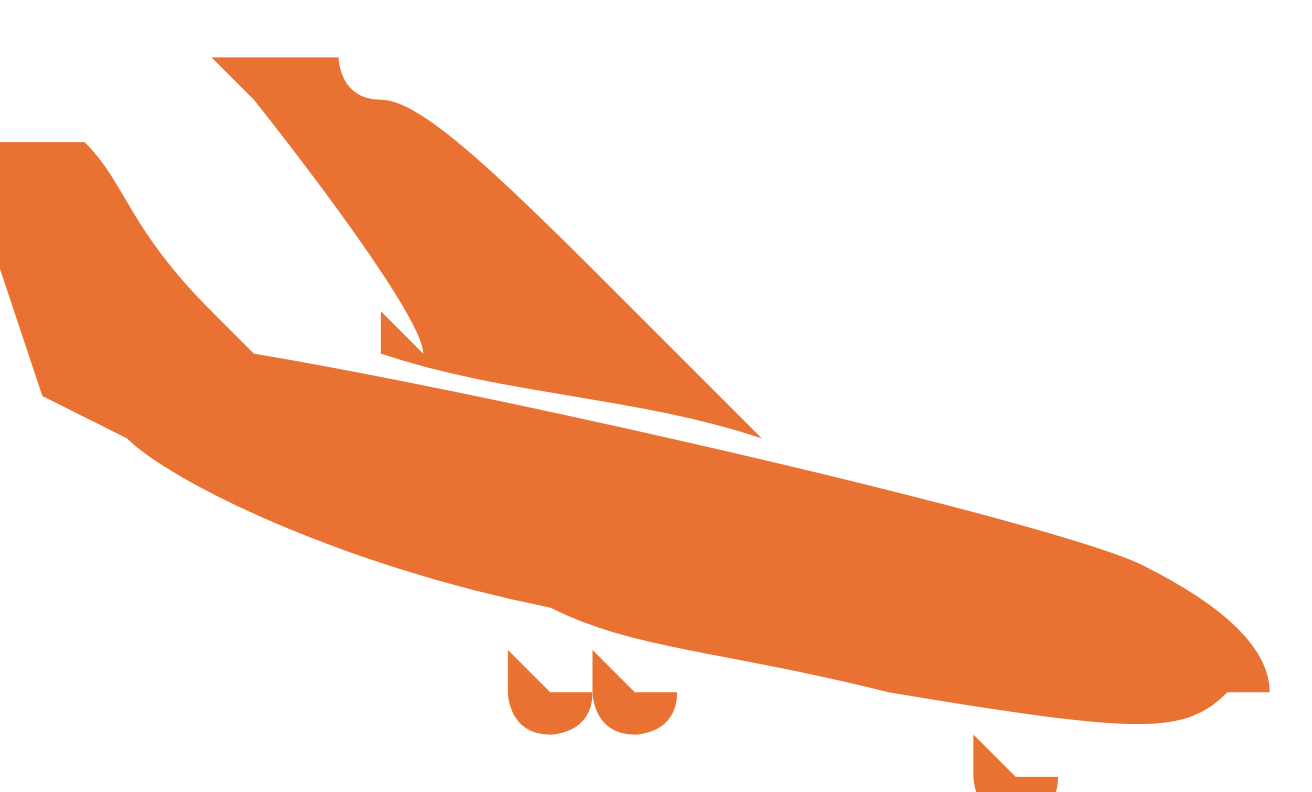 Jornadas Recién aterrizados
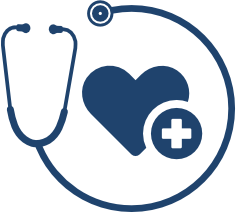 ROSARIO
PACIENTE DEPENDIENTE - INCAPACIDATA
TTº Insulina LANTUS: 36 UI por la mañana 
+ insulina APIDRA: 6 – 8 – 2




TTº Insulina LANTUS: 30 UI por la mañana 
+ insulina APIDRA: 6 – 8 – 2
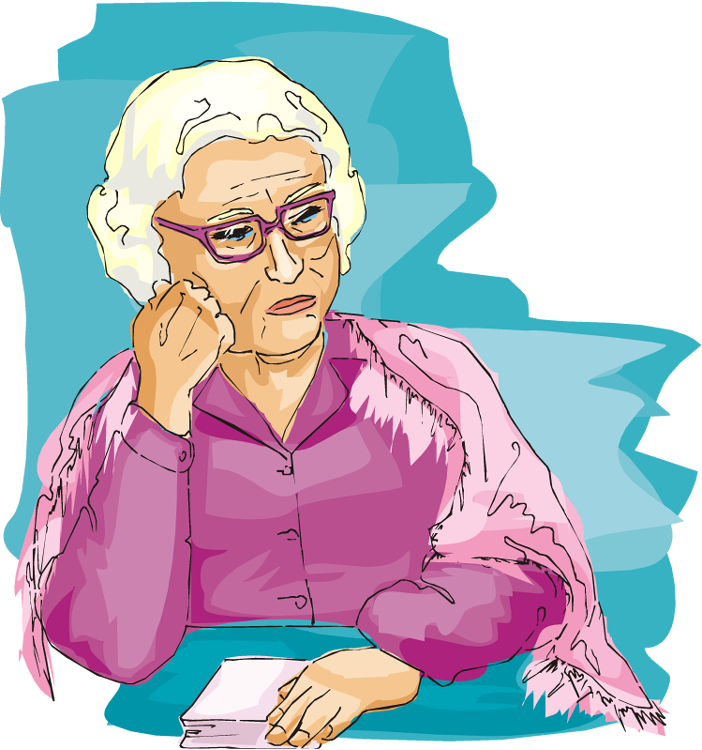 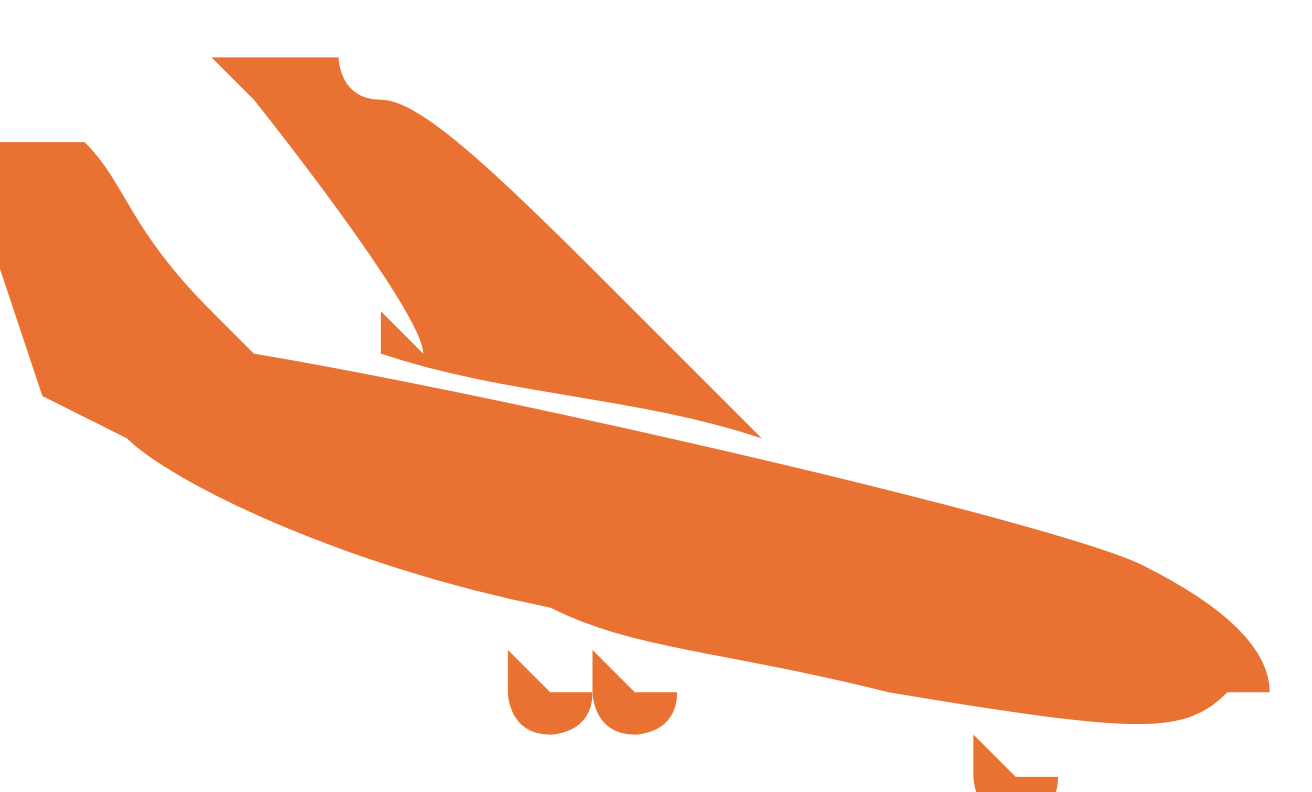 Jornadas Recién aterrizados
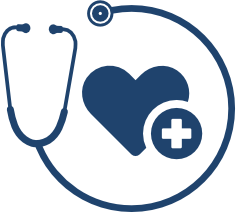 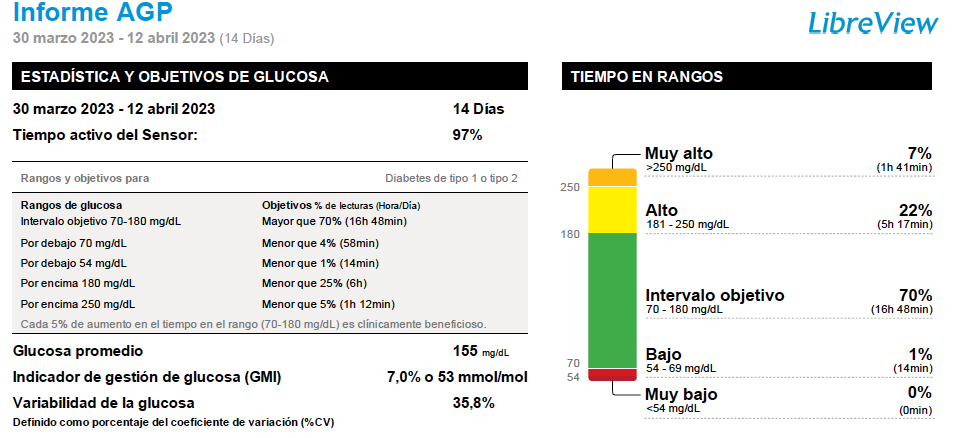 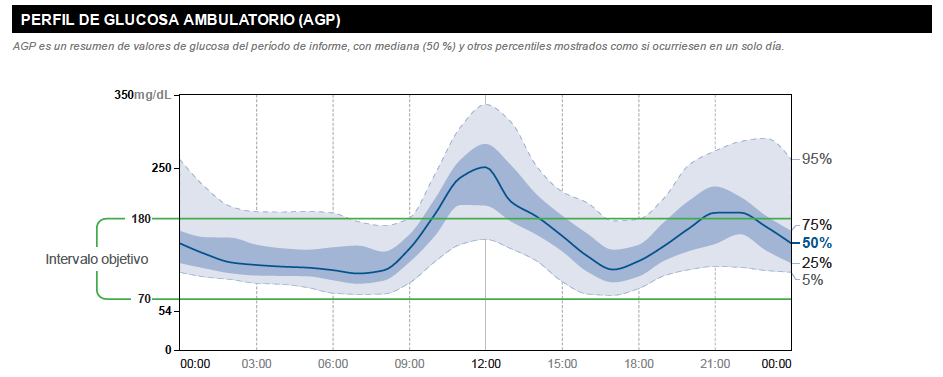 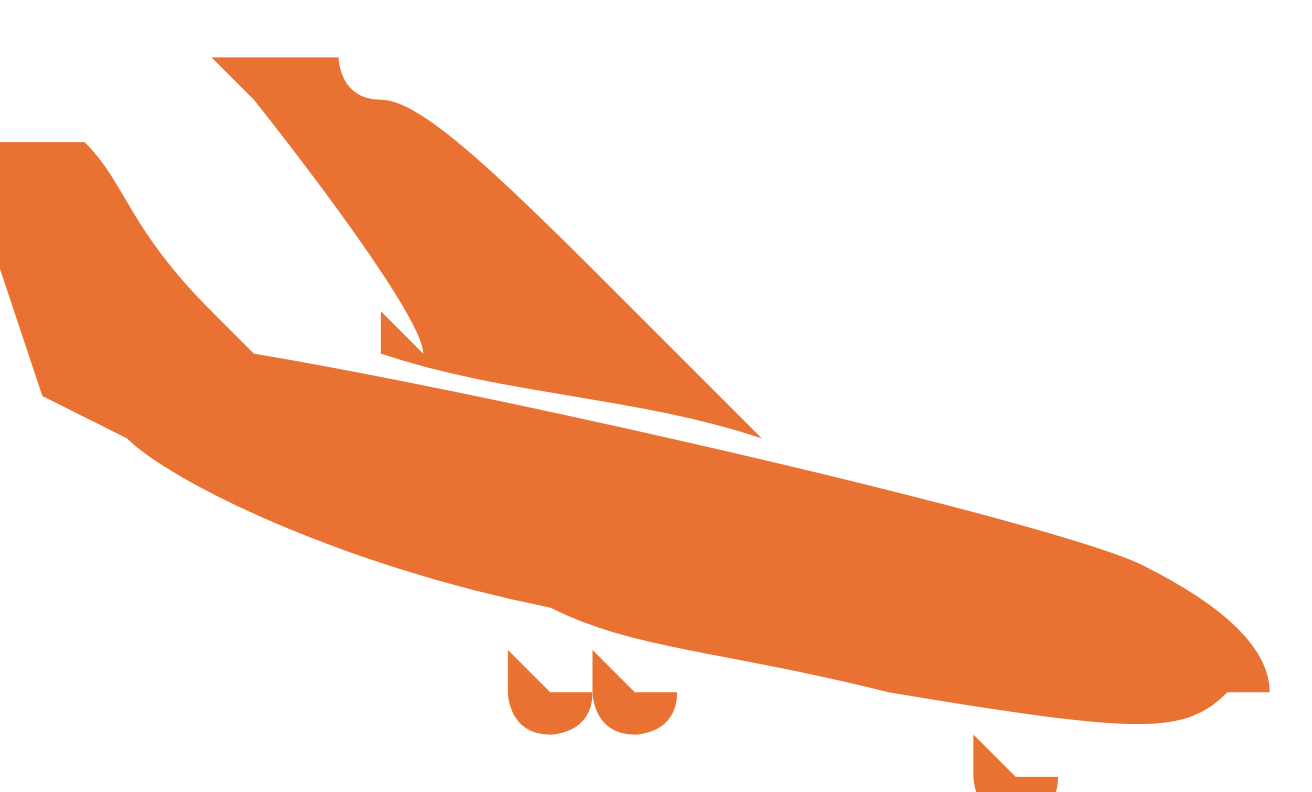 Jornadas Recién aterrizados
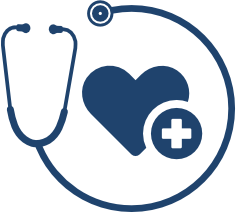 HORIZONTES en DM tipo 2
MONITORIZACIÓN CONTINUA DE GLUCOSA
NUEVAS LÍNEAS DE TRATAMIENTO
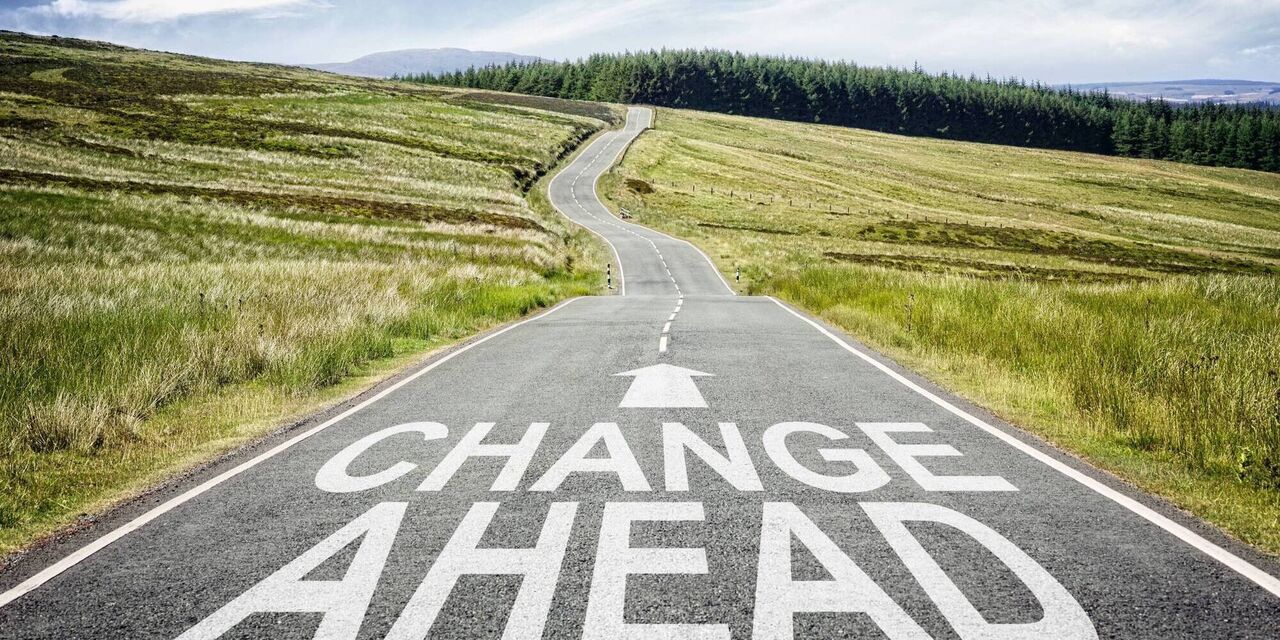 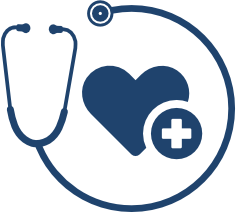 NUEVAS LÍNEAS DE TRATAMIENTO
INSULINA SEMANAL
NUEVOS AGONISTAS
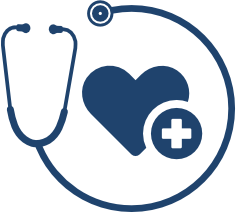 INSULINA SEMANAL
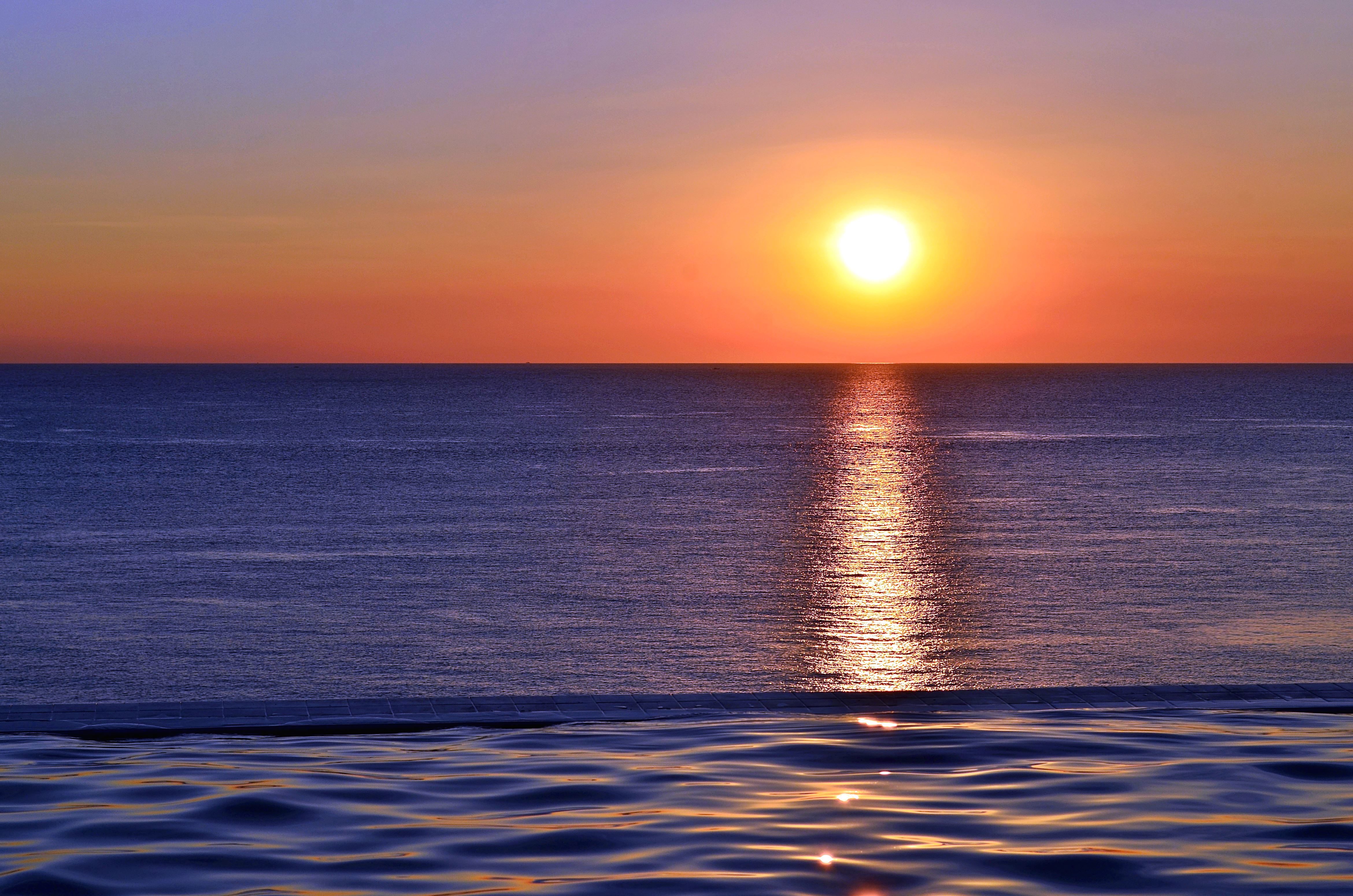 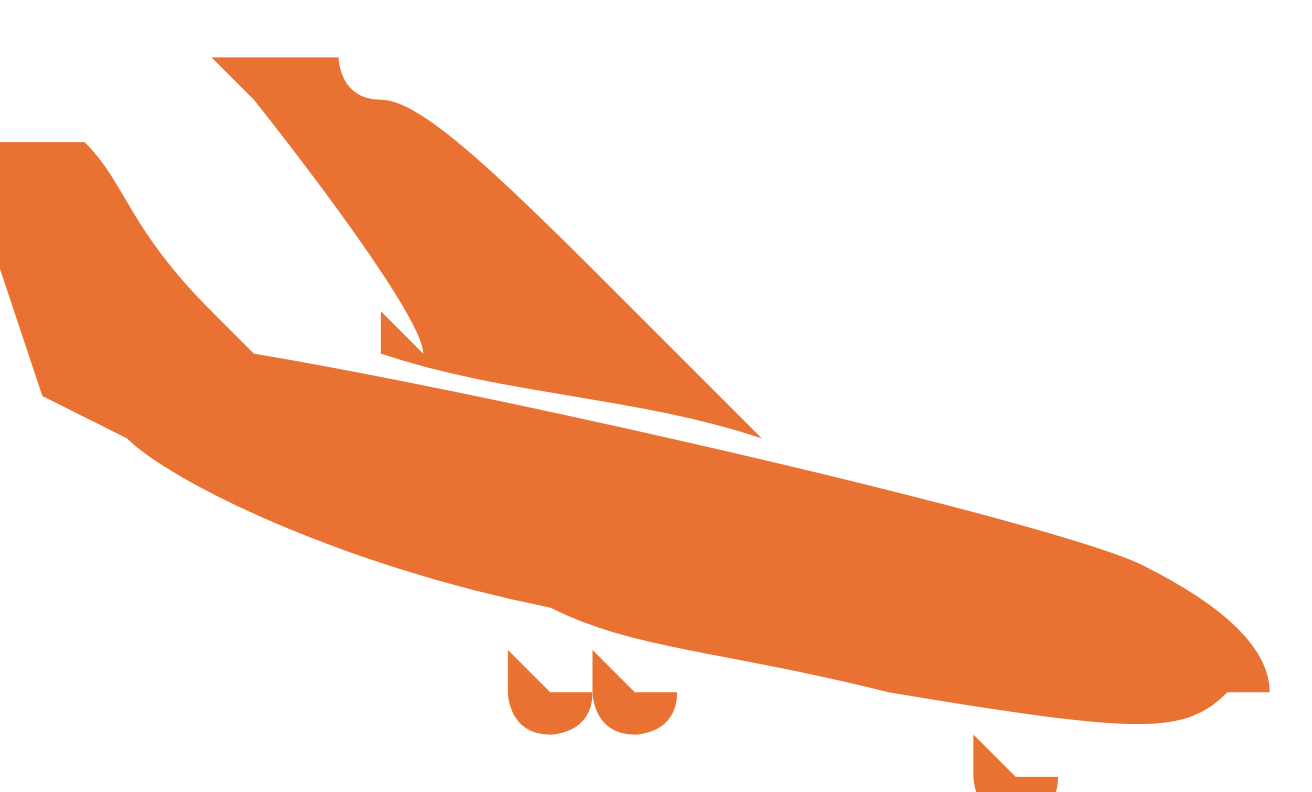 Jornadas Recién aterrizados
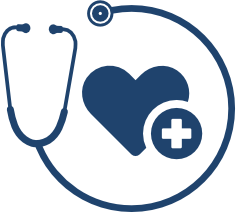 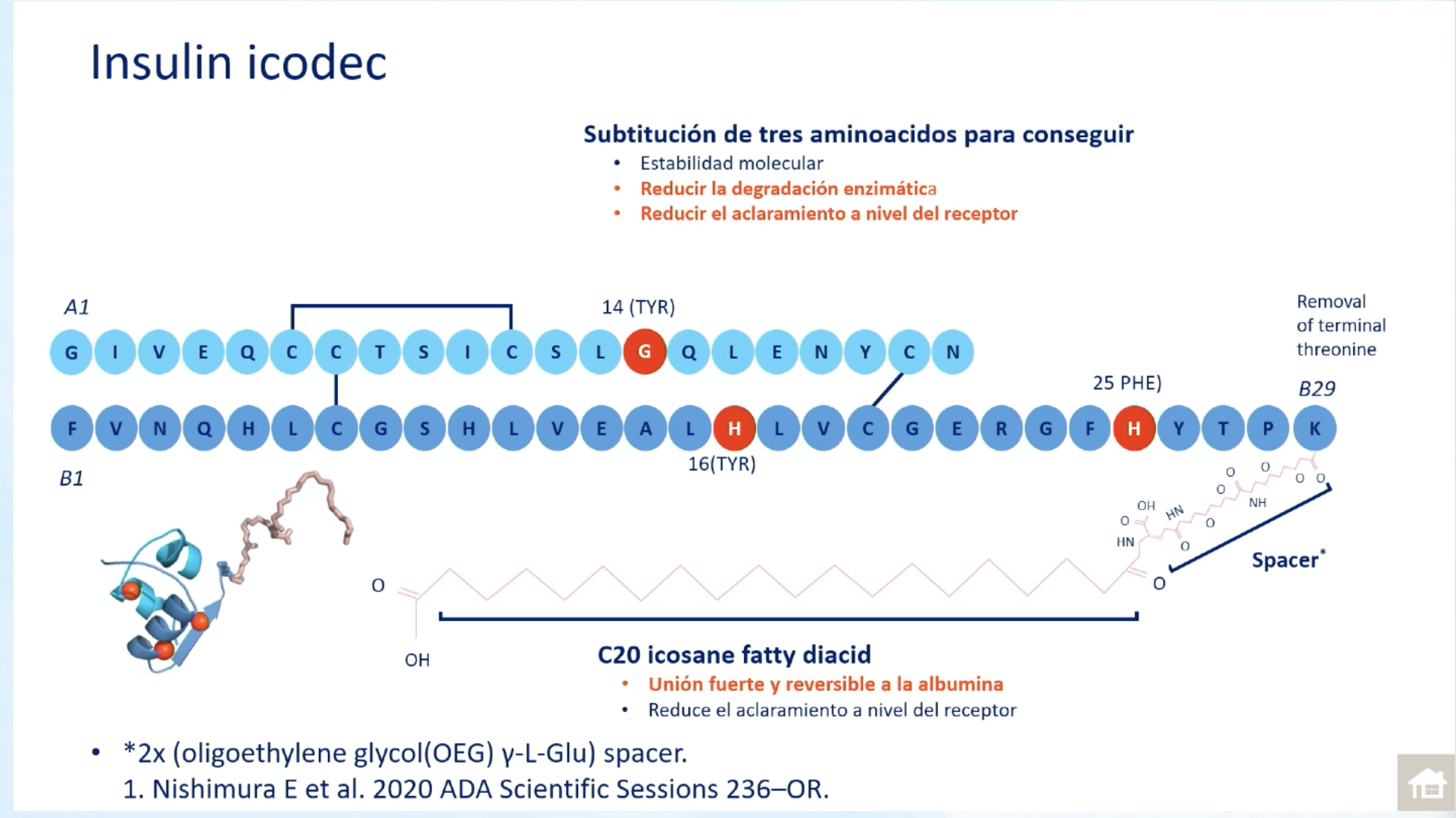 INSULINA SEMANAL: ICODEC
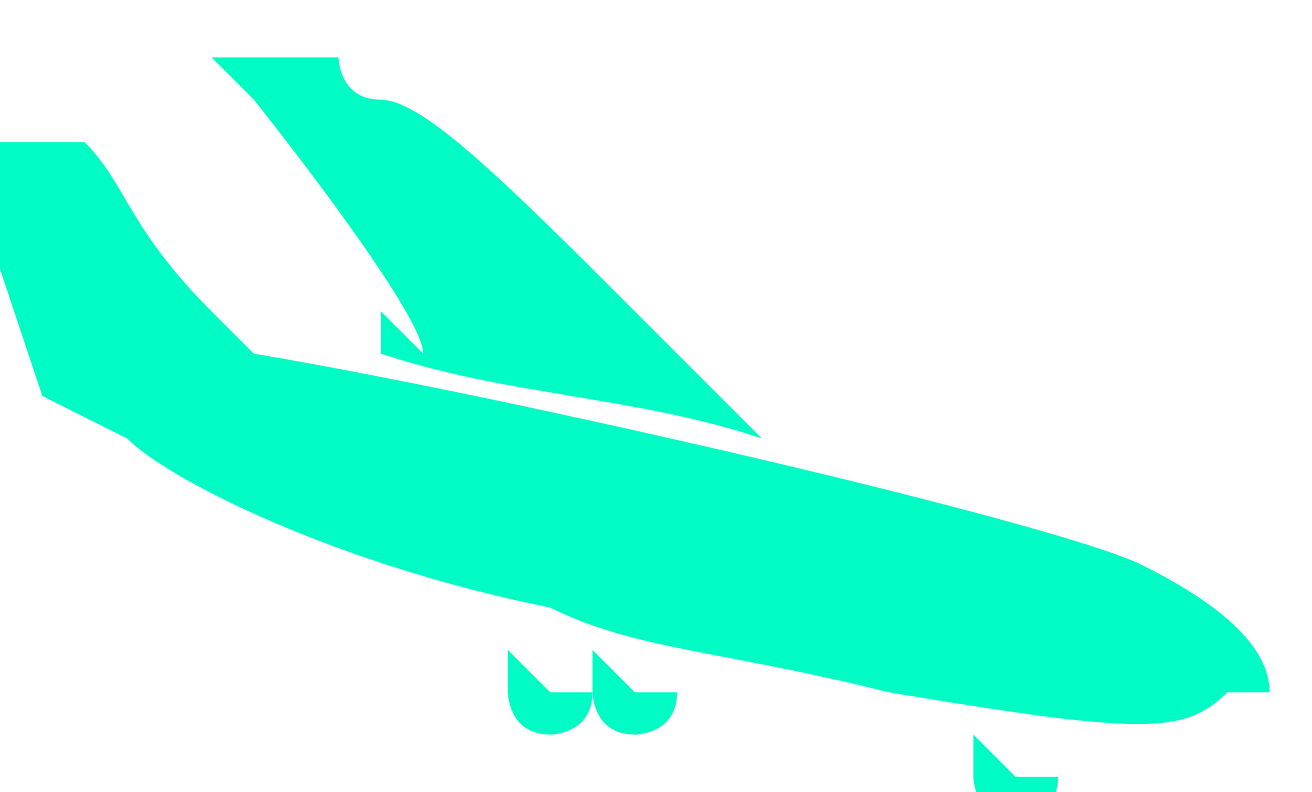 Jornadas Recién aterrizados
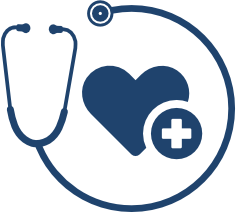 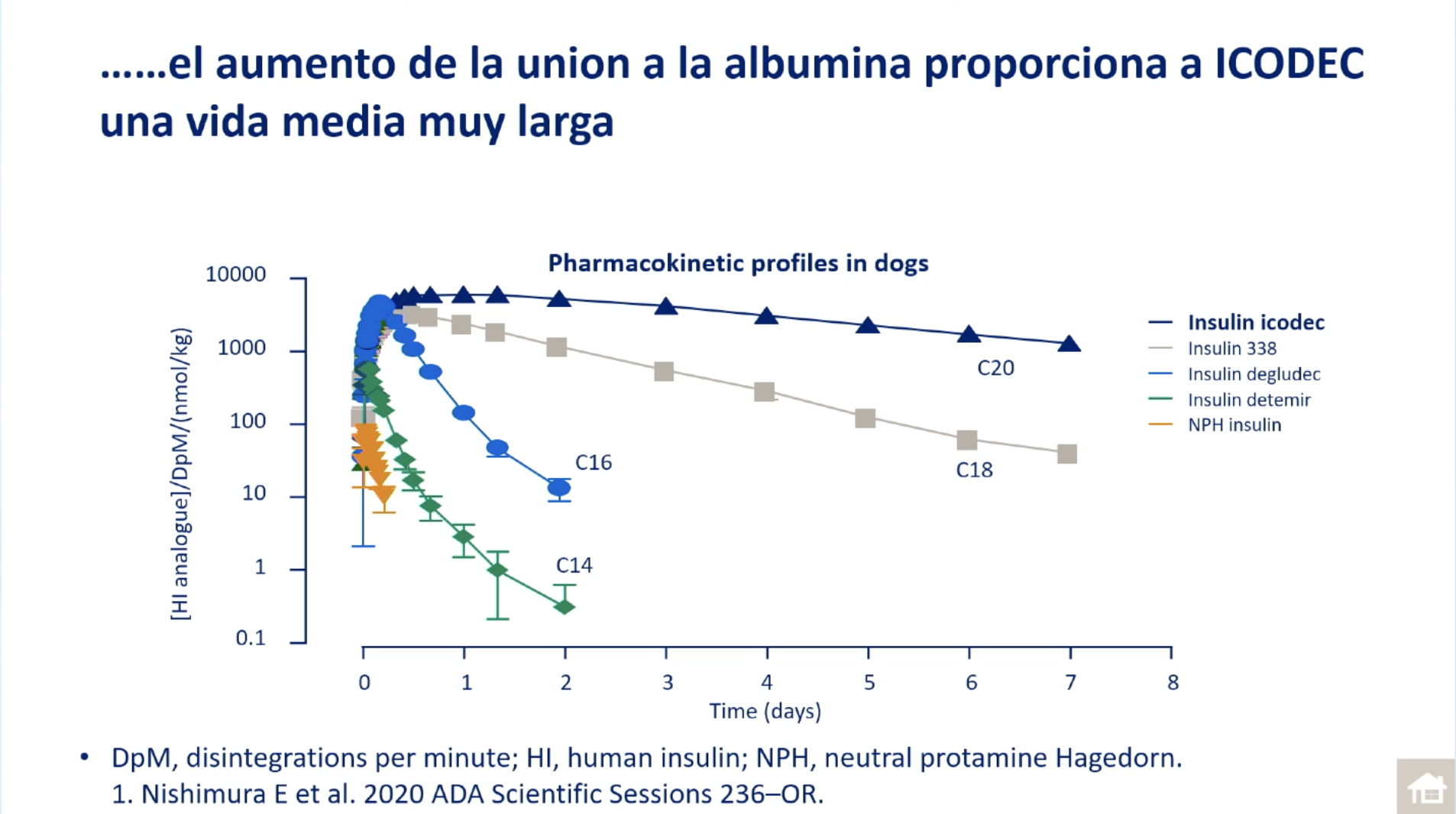 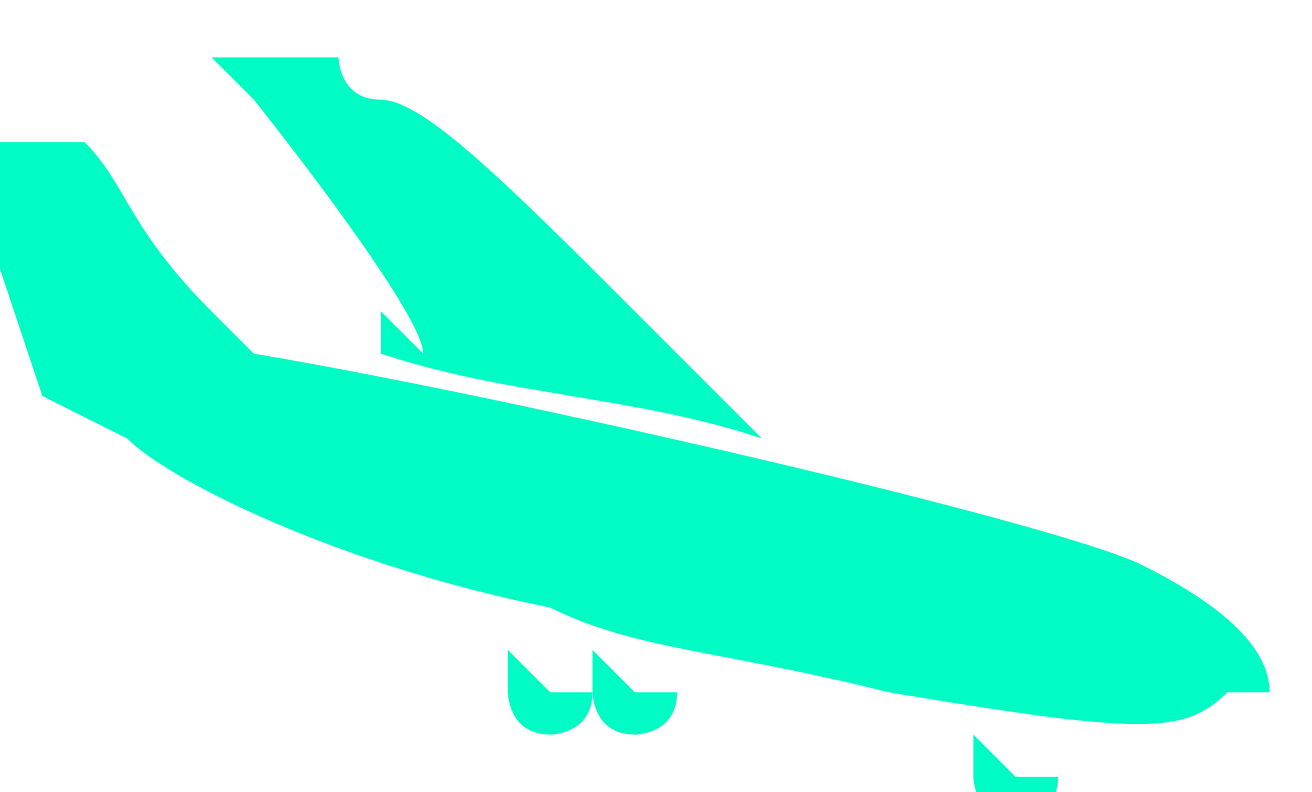 Jornadas Recién aterrizados
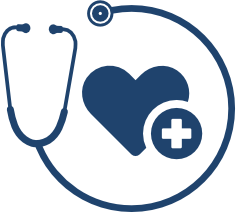 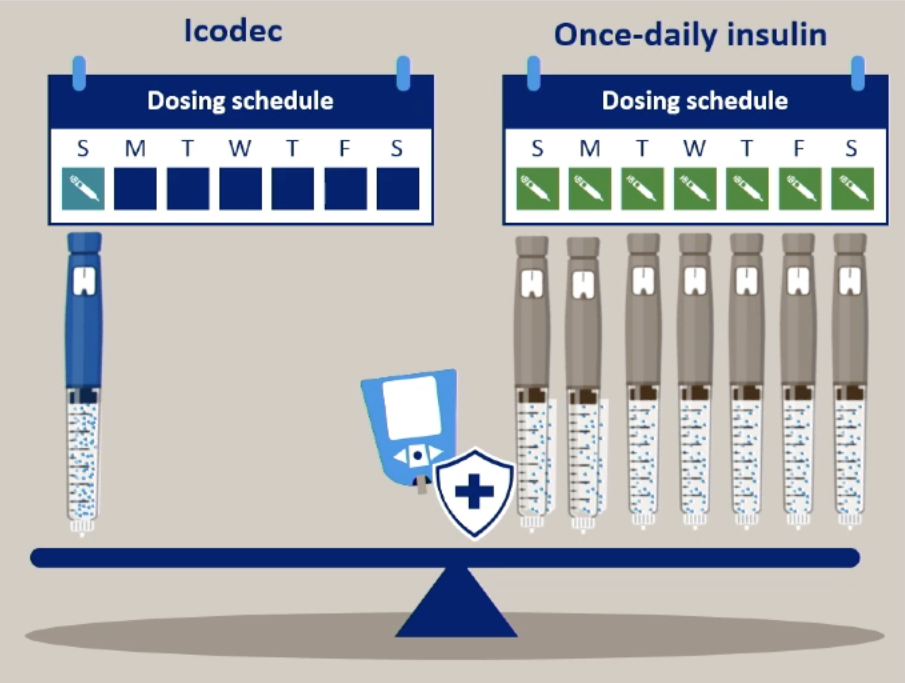 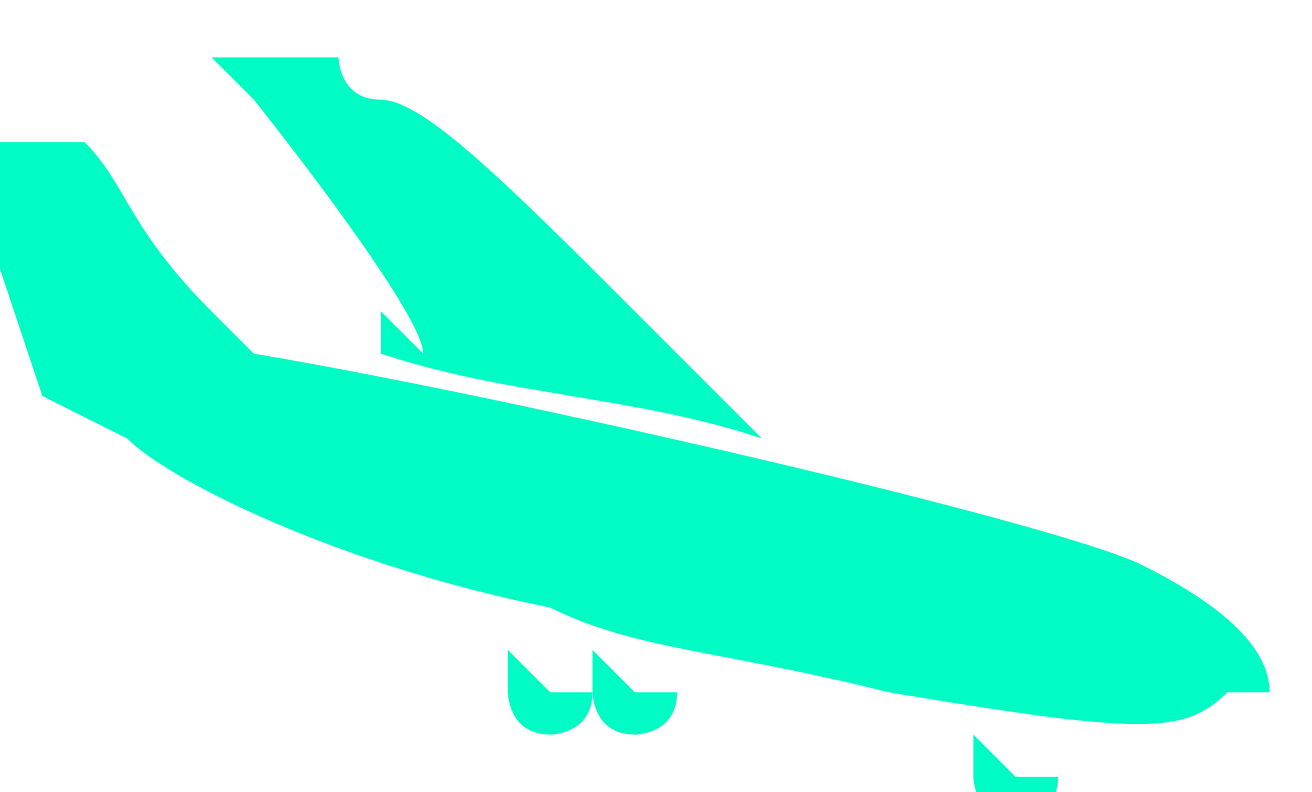 Jornadas Recién aterrizados
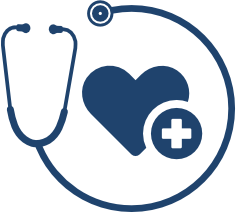 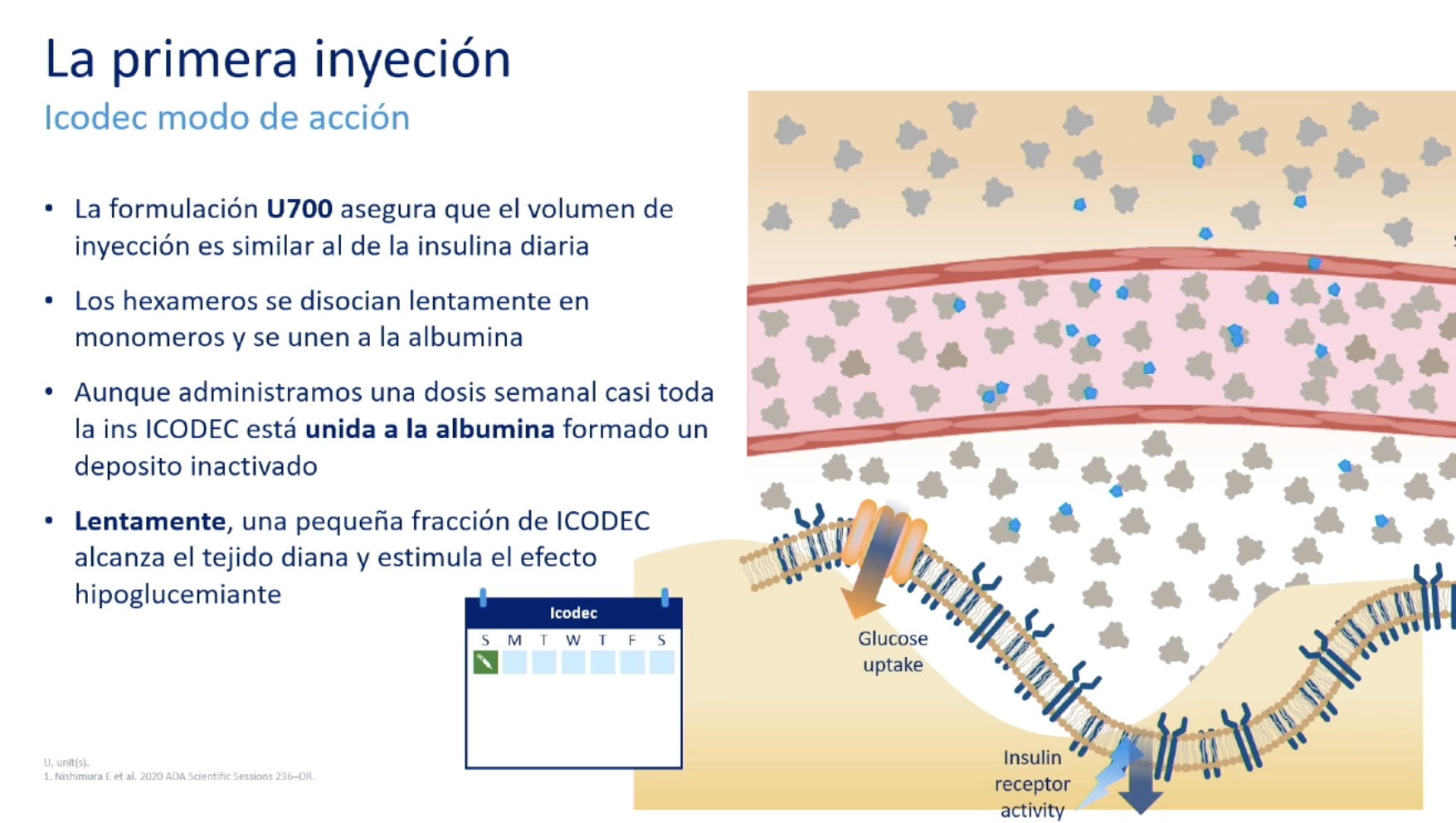 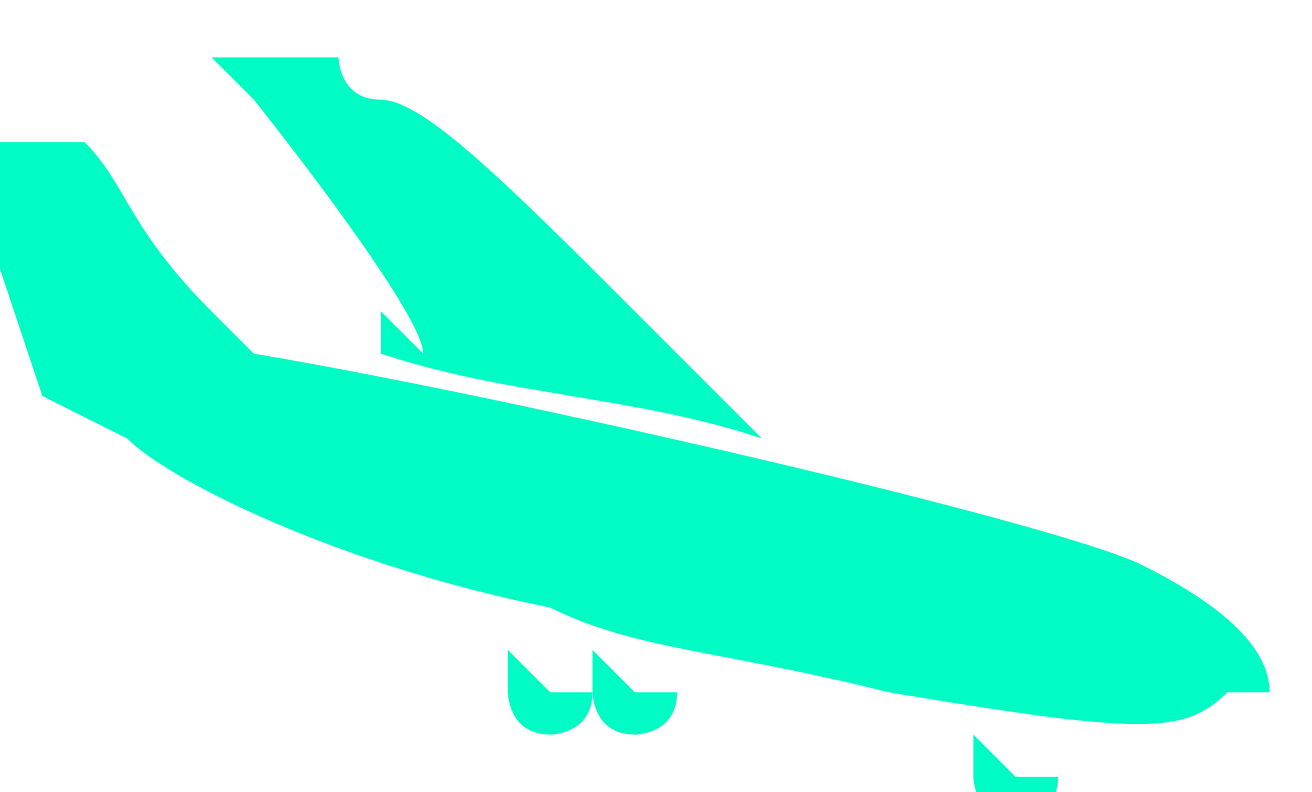 Jornadas Recién aterrizados
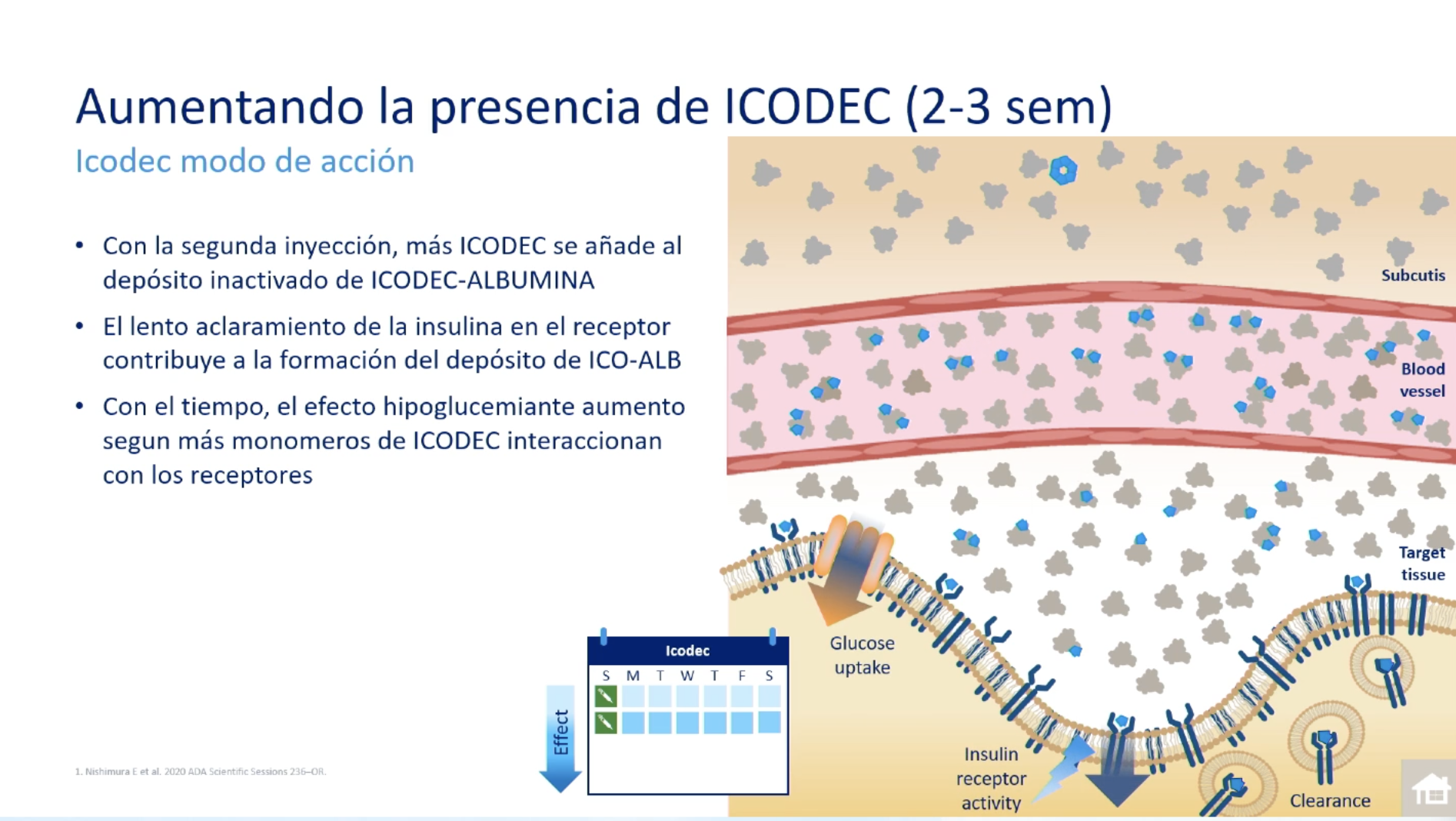 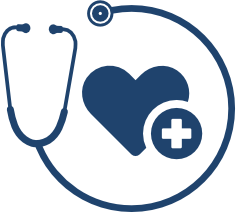 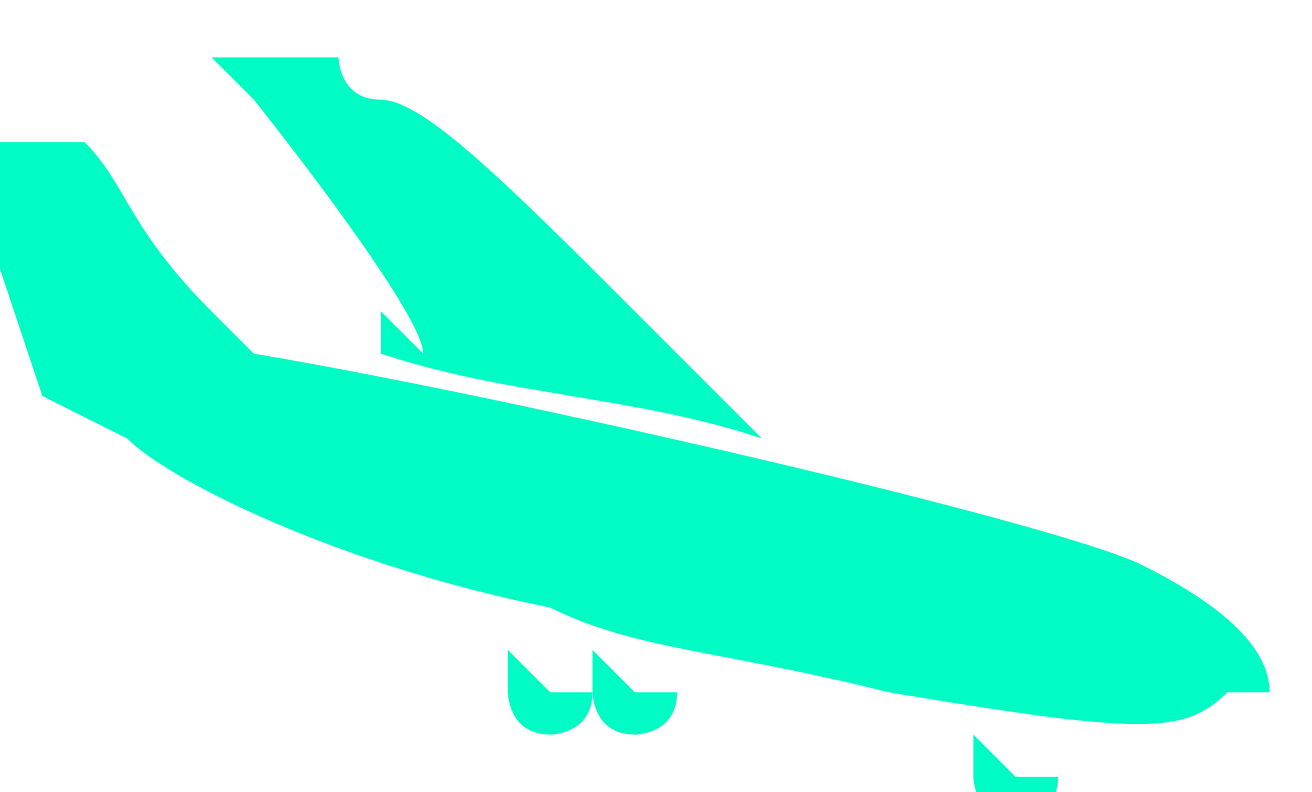 Jornadas Recién aterrizados
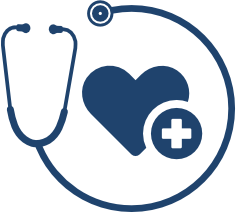 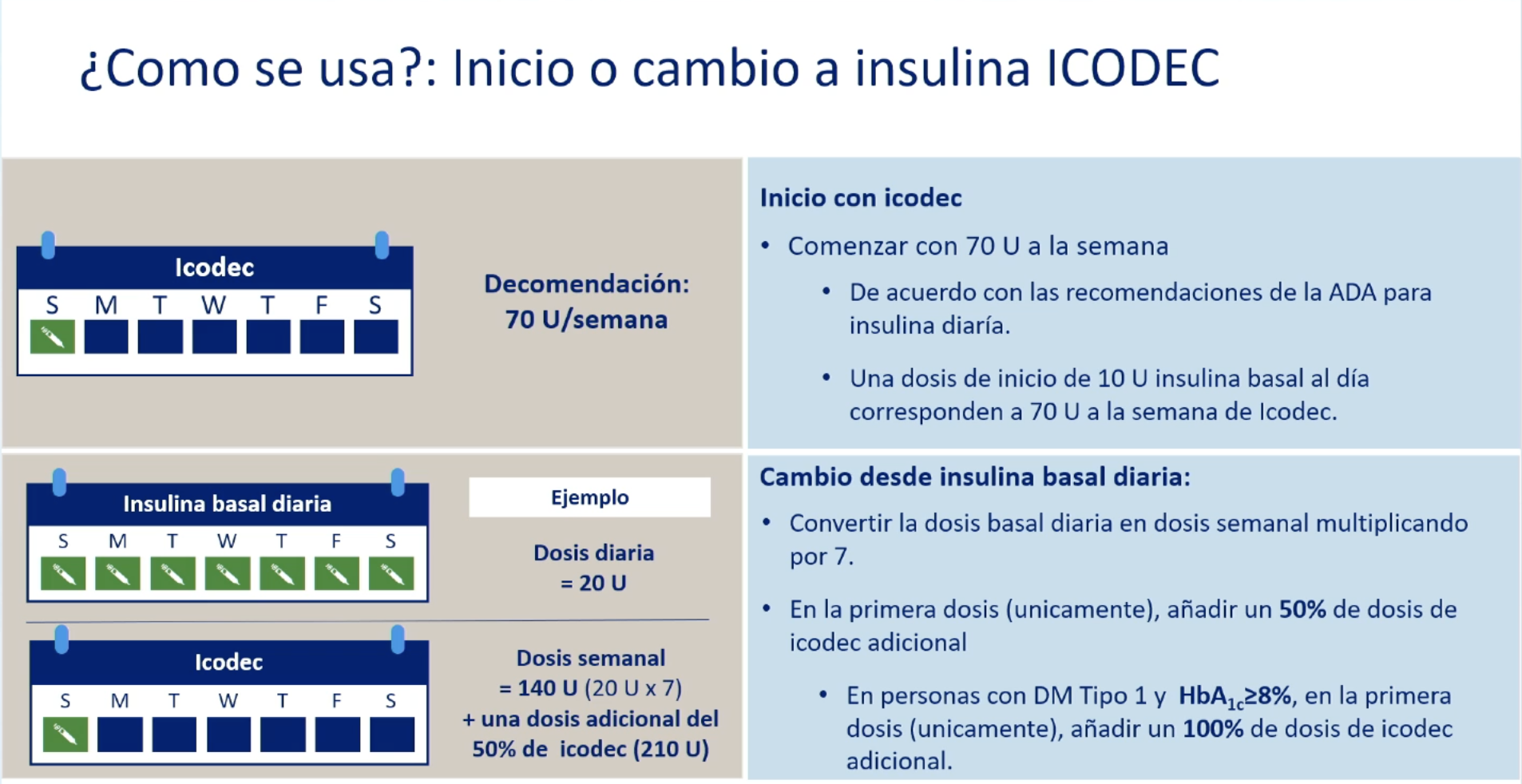 Jornadas Recién aterrizados
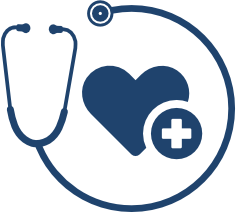 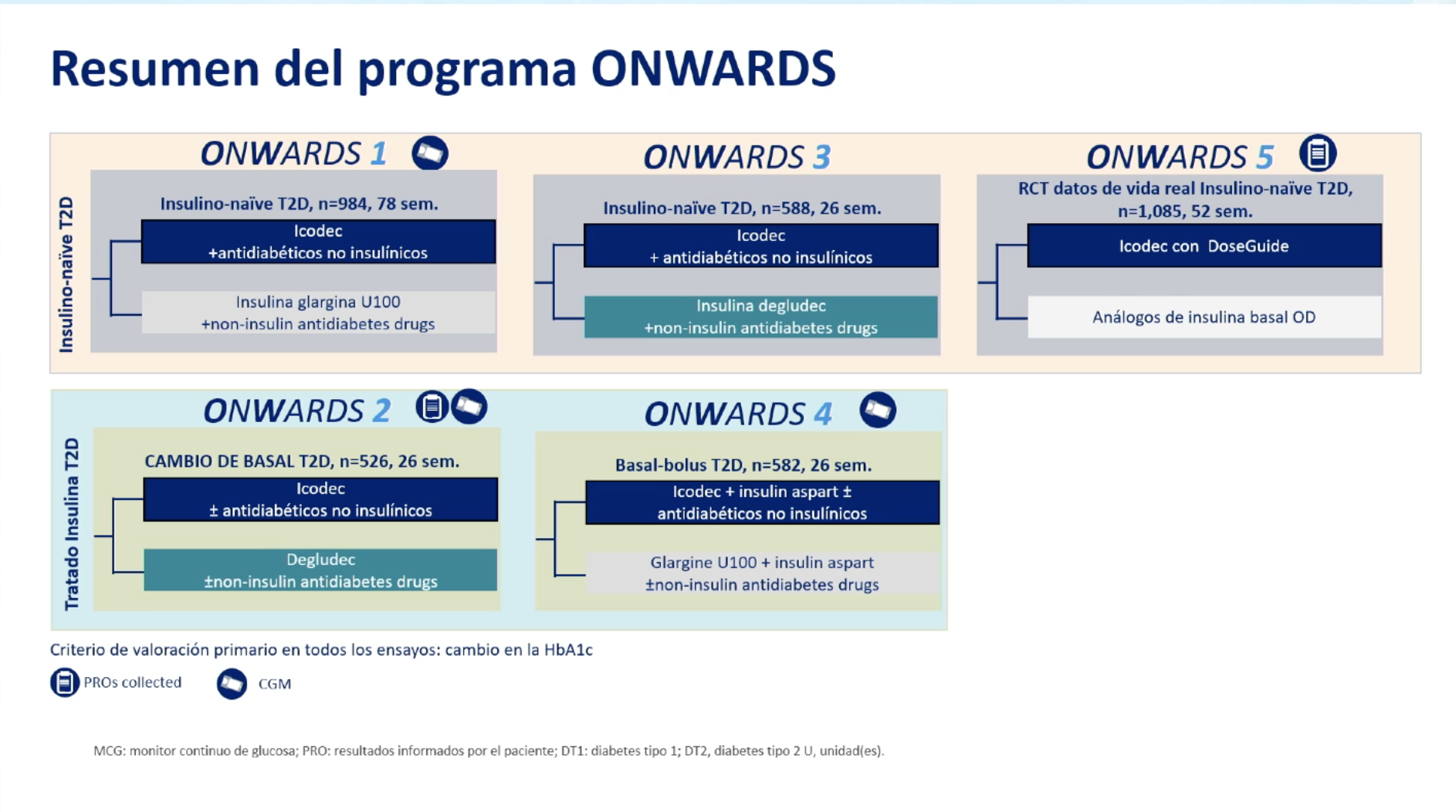 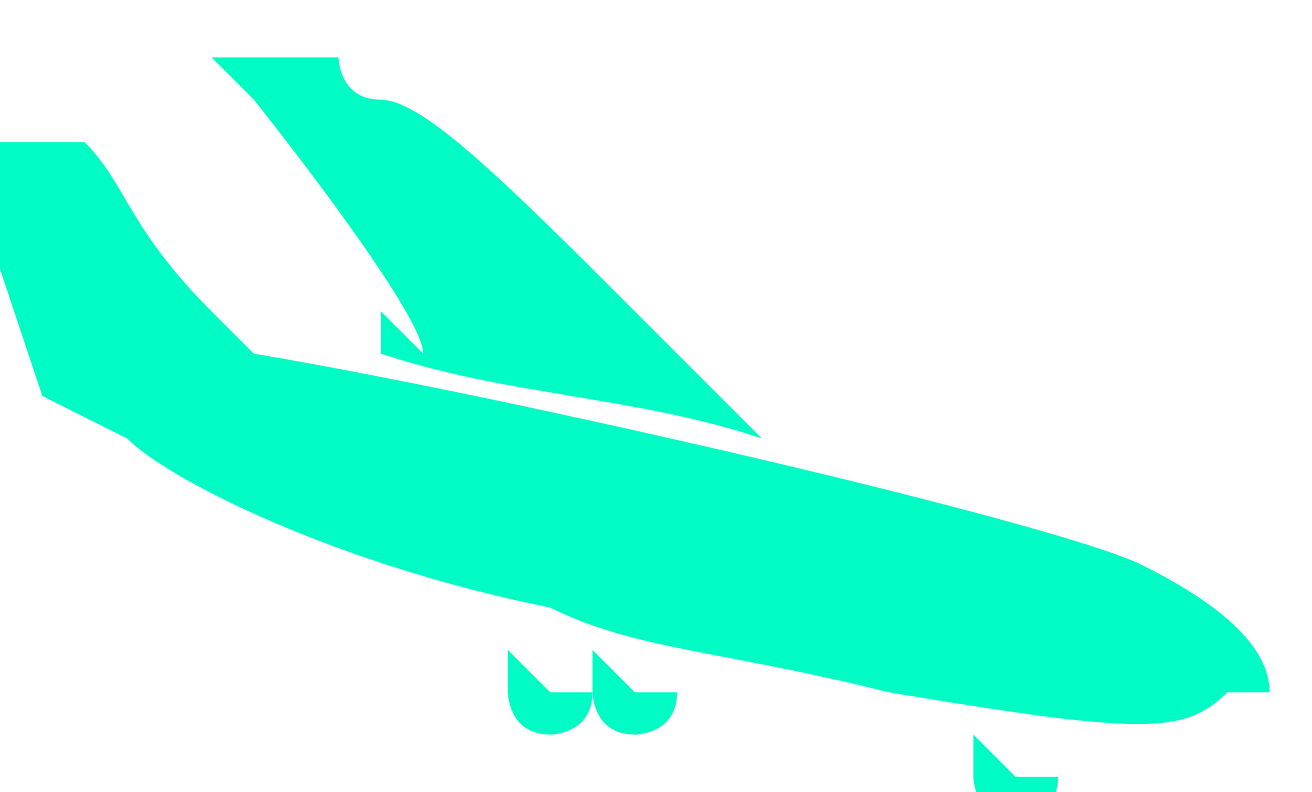 Jornadas Recién aterrizados
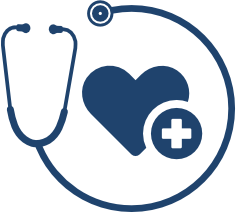 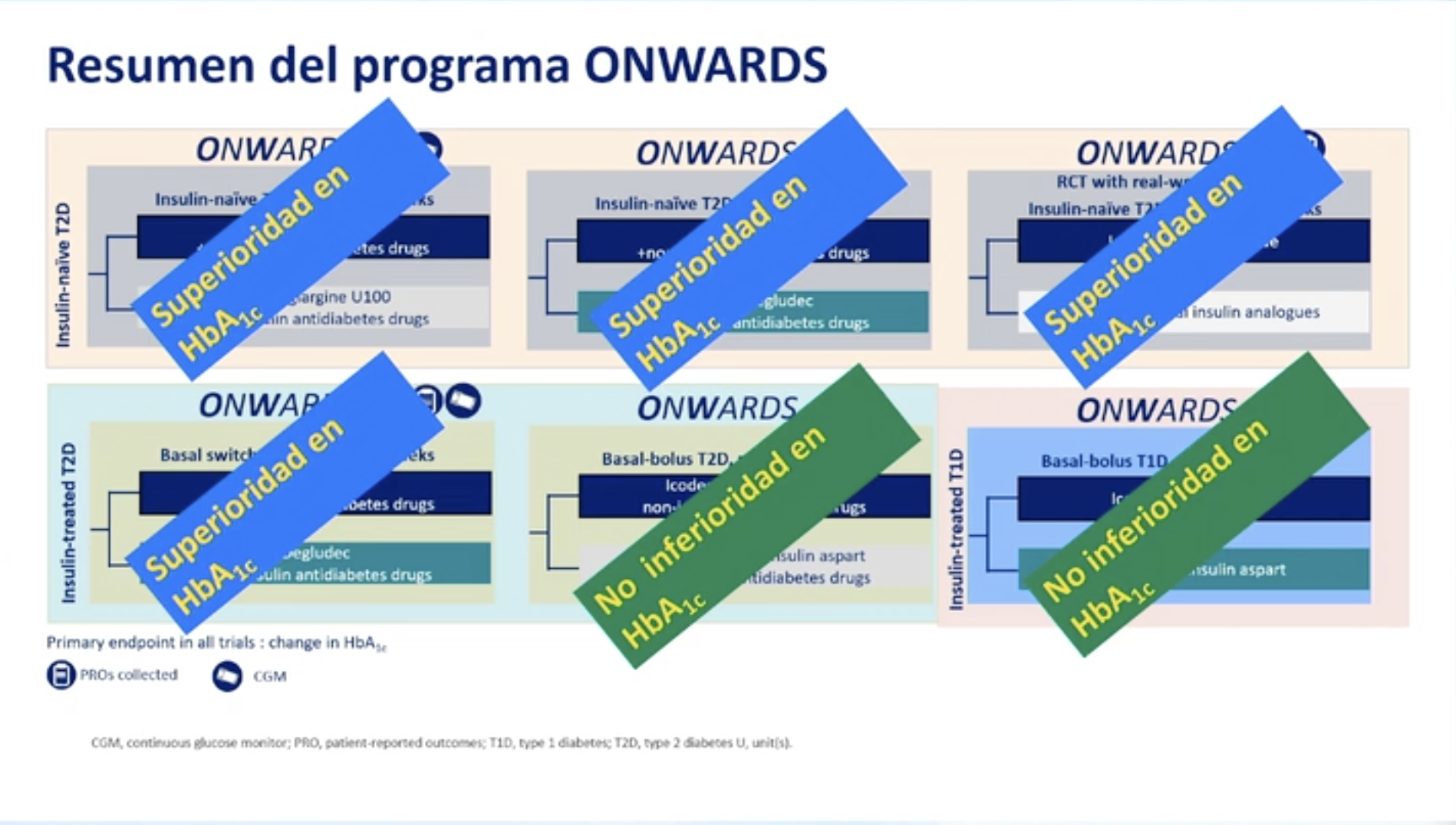 Jornadas Recién aterrizados
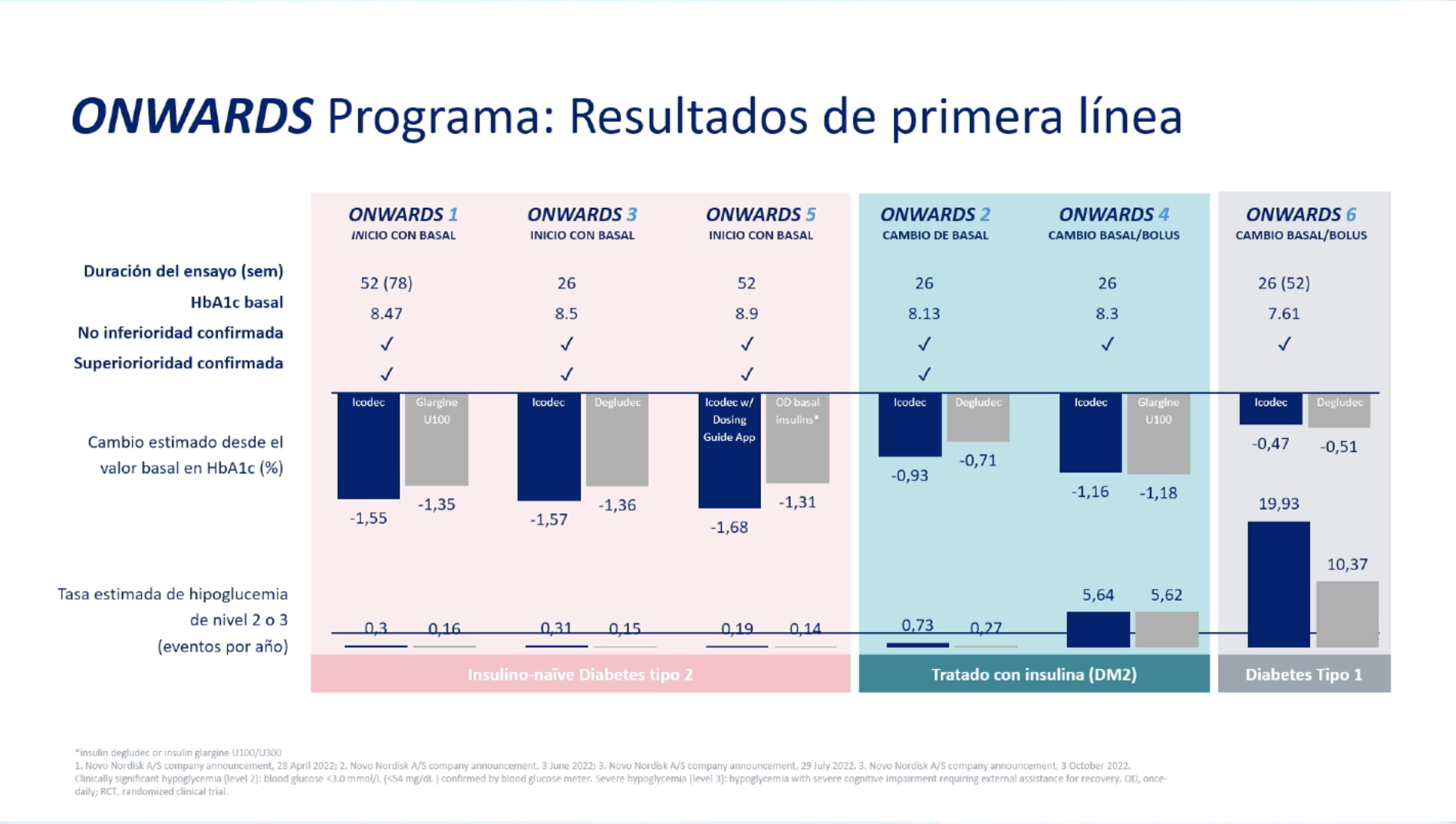 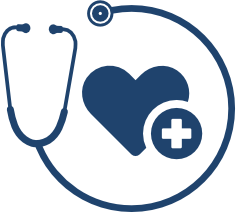 Jornadas Recién aterrizados
Conclusiones:
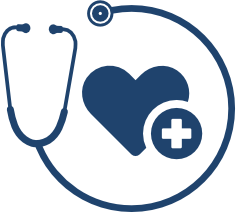 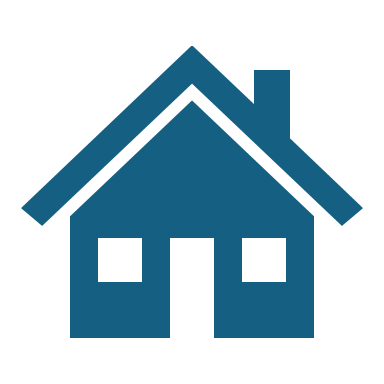 Mejores resultados en INICIO DE INSULINIZACIÓN para DM tipo 2.

No inferioridad cuando se cambia a icodec en terapia Bolo-basal (tanto tipo 2 como tipo 1)
Jornadas Recién aterrizados
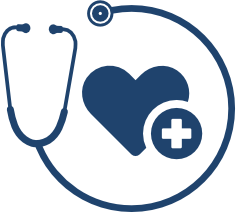 NUEVAS LÍNEAS DE TRATAMIENTO
INSULINA SEMANAL
NUEVOS AGONISTAS
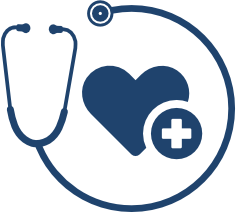 NUEVOS AGONISTAS
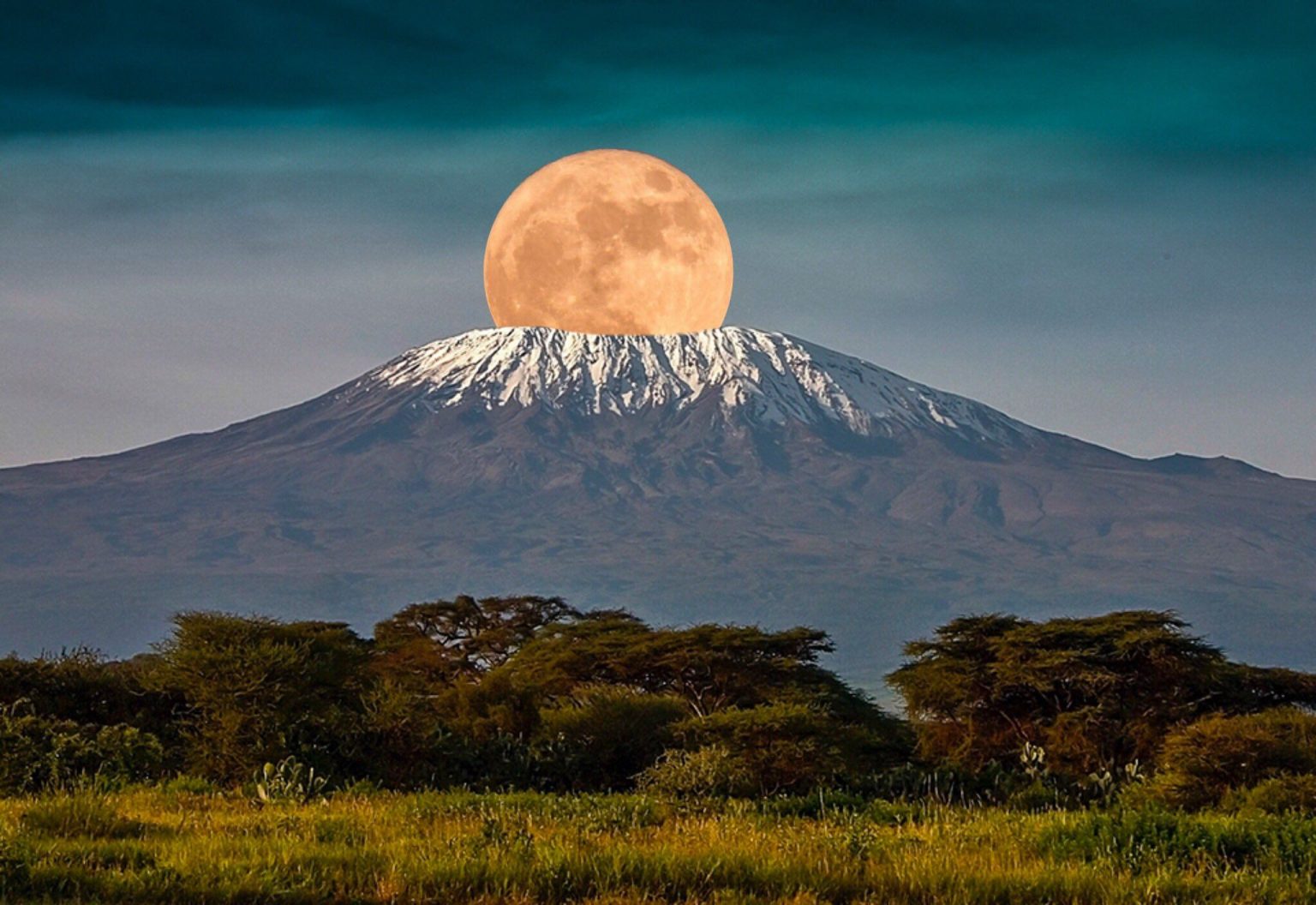 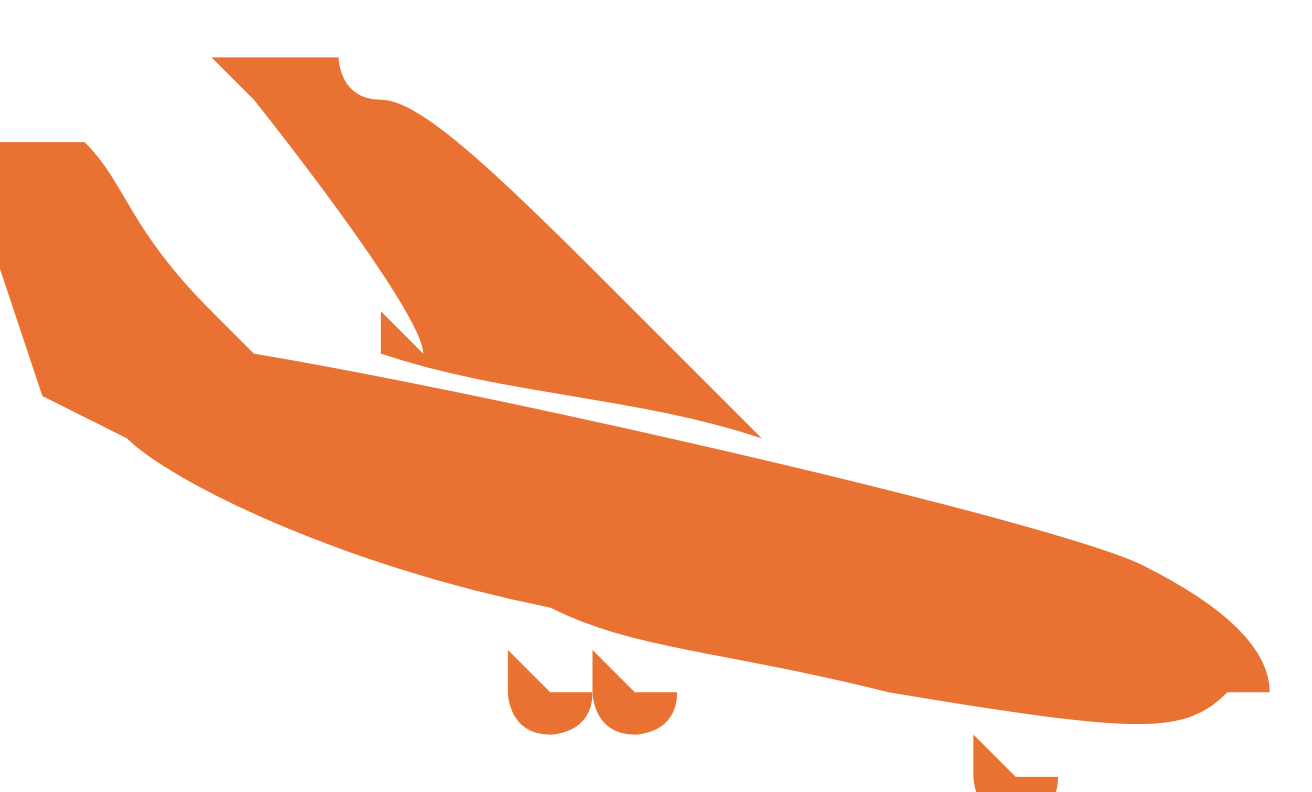 Jornadas Recién aterrizados
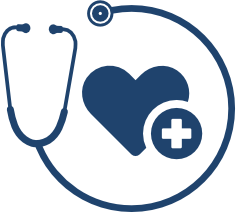 Tirzepatida: estructura molecular
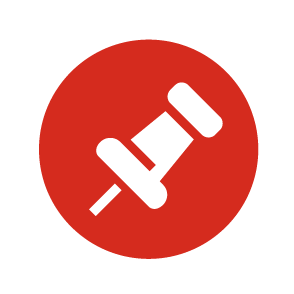 Nueva clase terapéutica aprobada por la EMA para el tratamiento de adultos con diabetes tipo 2. 3 
Una única molécula agonista de los receptores GLP-1 y GIP de administración semanal. 3
Péptido lineal y multifuncional de 39 aa basado en la secuencia nativa del péptido GIP.1
Modificado para unirse a los receptores de GIP y de GLP-1.1
Incluye una fracción de diácido graso C20.1
Semivida media: aproximadamente 5 días, lo que permite una administración semanal.1
Aa: Aminoácidos; GIP: Polipéptido insulinotrópico dependiente de la glucosa; GLP-1: Péptido similar al glucagón tipo 1. 
1. Coskun T, et al. Mol Metab. 2018;18:3-14. 2. Urva S, et al. Diabetes. 2020;69(supl. 1):Resumen 971-P. 3.Mounjaro, INN-tirzepatide (europa.eu).
Nota: esta representación tridimensional de tirzepatida no es una reproducción exacta de la molécula y solo debe utilizarse con fines representativos.
70
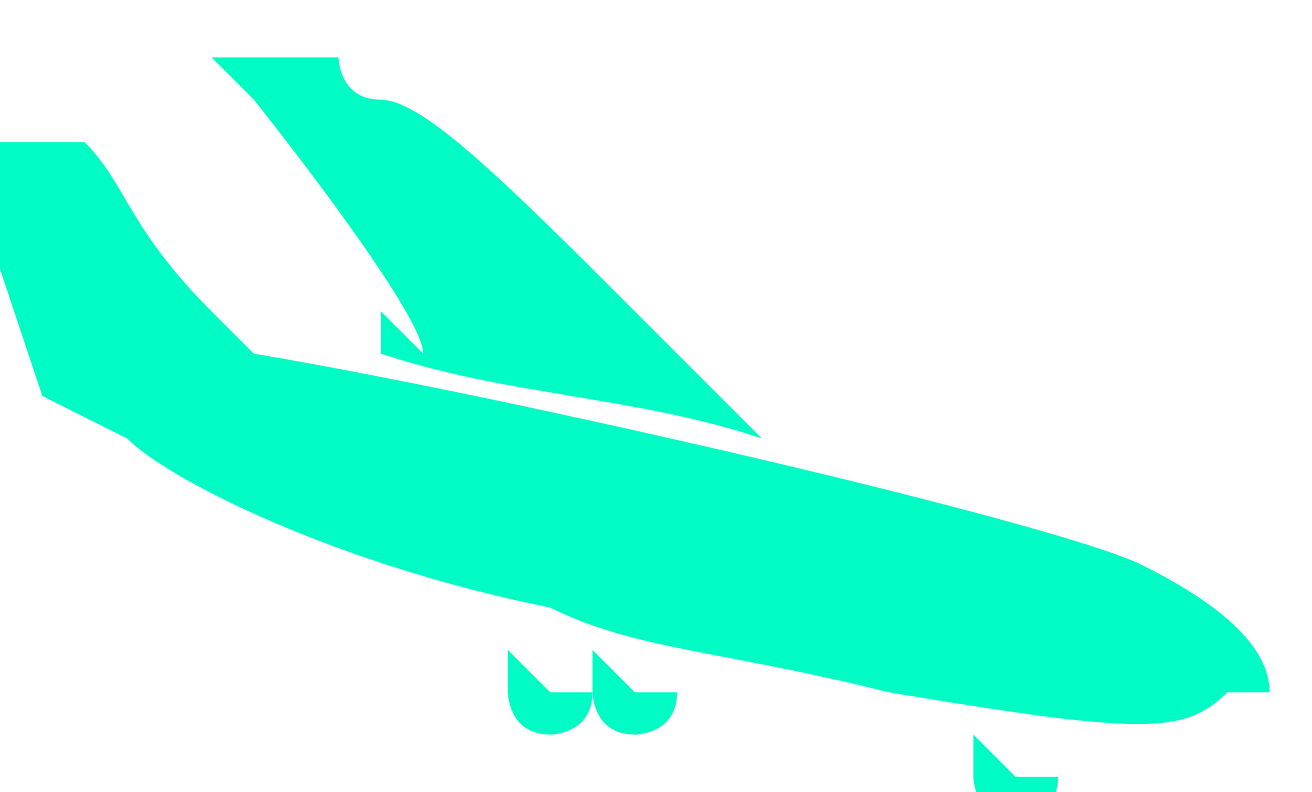 Jornadas Recién aterrizados
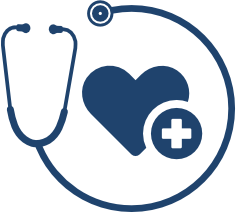 GLP-1
Retraso vaciamiento gástrico
↑ Secreción insulina
↓ Secreción glucagón
↓ Ingesta alimentos
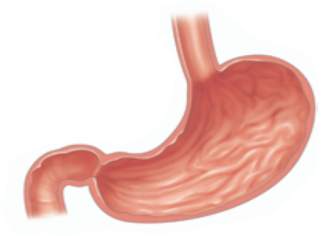 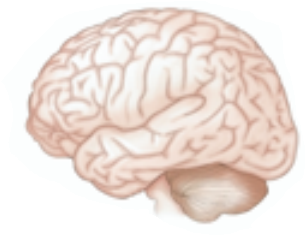 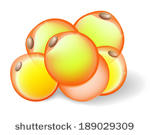 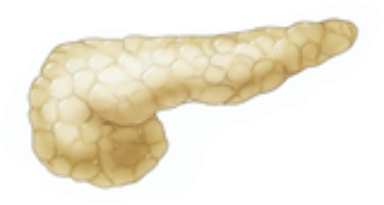 ↑ Sensibilidad insulina 
Metabolismo tejido adiposo
↓ Ingesta alimentos (?)
↑ Gasto energético (?)
↑ Secreción insulina 
↑ Secreción glucagón
GIP
CNS: Central nervous system; GIP: Glucose-dependent insulinotropic polypeptide; GLP-1: Glucagon-like peptide-1.
1. Müller TD, et al. Mol Metab. 2019;30:72-130. 2. Seino Y, et al. J Diabetes Investig. 2010;1(1-2):8-23. 3. Fukuda M. Diabetes. 2021;70(8):dbi210001. 4. Nauck MA, et al. Diabetes Obes Metab. 2021 (Ahead of Print);doi:10.1111/dom.14496. 5. Samms RJ, et al. Trends Endocrinol. Metab. 2020;31(6):410-421. 6. Bastin M, et al. Diabetes Metab Syndr Obes. 2019;12:1973-1985.
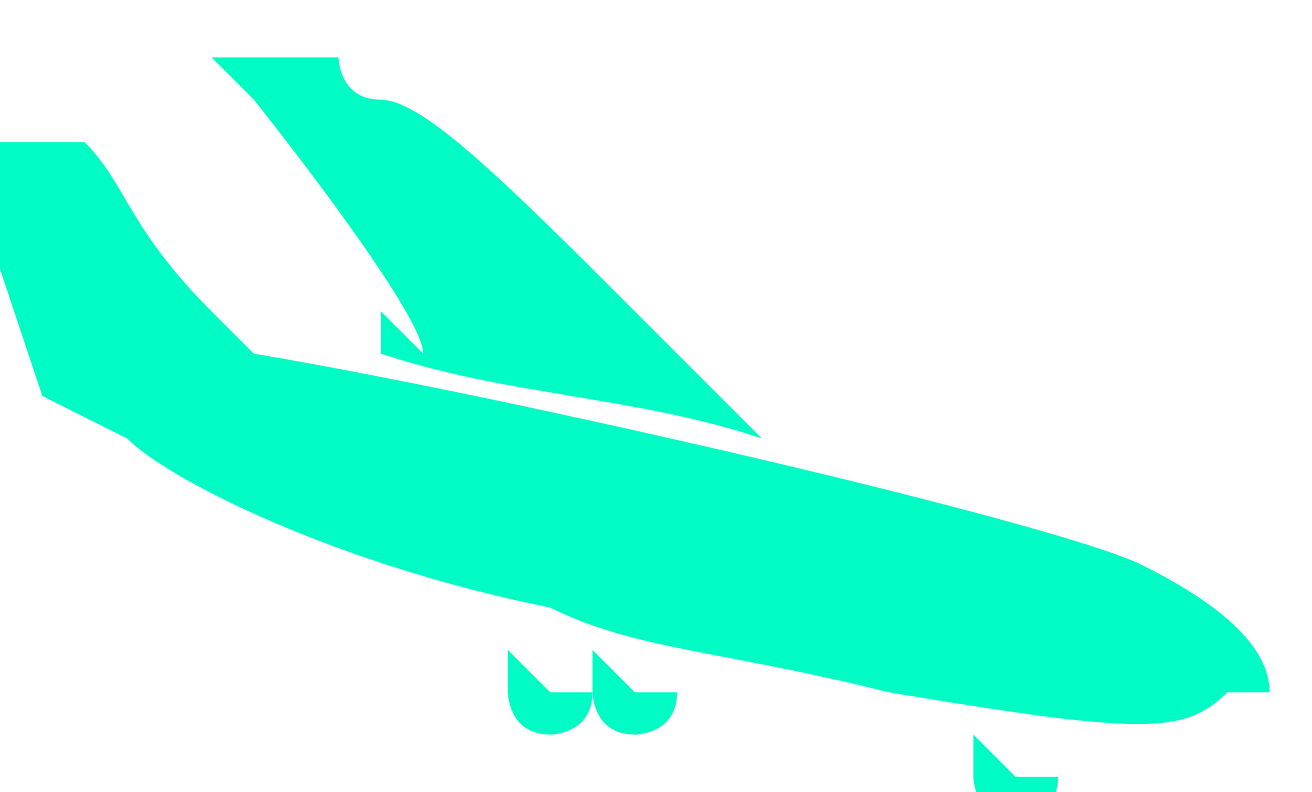 Jornadas Recién aterrizados
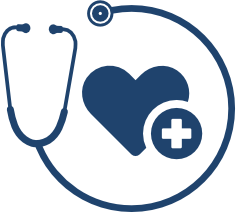 Programa SURPASS: ensayos clínicos en un amplio espectro de la DM2
Monoterapia
Combinación
de 2 fármacos
Combinación
de 2-3 fármacos
Combinación
de 2-4 fármacos
Combinación
con insulina
SURPASS-1
frente a placebo1
Sin tratamiento previo olavado de cualquier ADO
SURPASS-2
frente a semaglutida 
1 mg2
Tratamiento con metformina
SURPASS-3
frente a insulina degludec3
Tratamiento con metformina con o sin iSGLT2
SURPASS-4
frente a insulina glargina4
Tratamiento con ≥ 1 y ≤ 3 ADO (metformina, iSGLT2 o SU)
SURPASS-5
frente a placebo5
Tratamiento con insulina glargina 
Con o sin metformina

SURPASS-6 
frente a insulina lispro6 (x3D)
Tratamiento con insulina glargina con
o sin metformina (en curso)
SURPASS-CVOT7
Comparación TZP frente a dulaglutida > 12.000 participantes (en curso)
CVOT: Ensayo de resultados cardiovasculares; DM2: Diabetes tipo 2; H2H: Comparación directa; iSGLT2: Inhibidor del cotransportador de sodio y glucosa 2; ADO: Antidiabético oral; SU: Sulfonilurea; x3D: Tres veces al día; TZP: Tirzepatida.
1. Rosenstock J, et al. Lancet. 2021;398(10295):143-155. 2. Frias JP, et al. N Eng J Med. 2021;385(6):503-515. 3. Ludvik B, et al. Lancet. 2021;398(10300):583-598. 4. Del Prato S, et al. Lancet. 2021;398(10313):1811-1824. 5. Dahl D, et al. JAMA. 2022;327(6):534-545. 6. Rosenstock J, et al. JAMA. 2023 Nov 7;330(17):1631-1640. 7. https://clinicaltrials.gov/ct2/show/NCT04255433 (acceso: 6 de mayo de 2022).
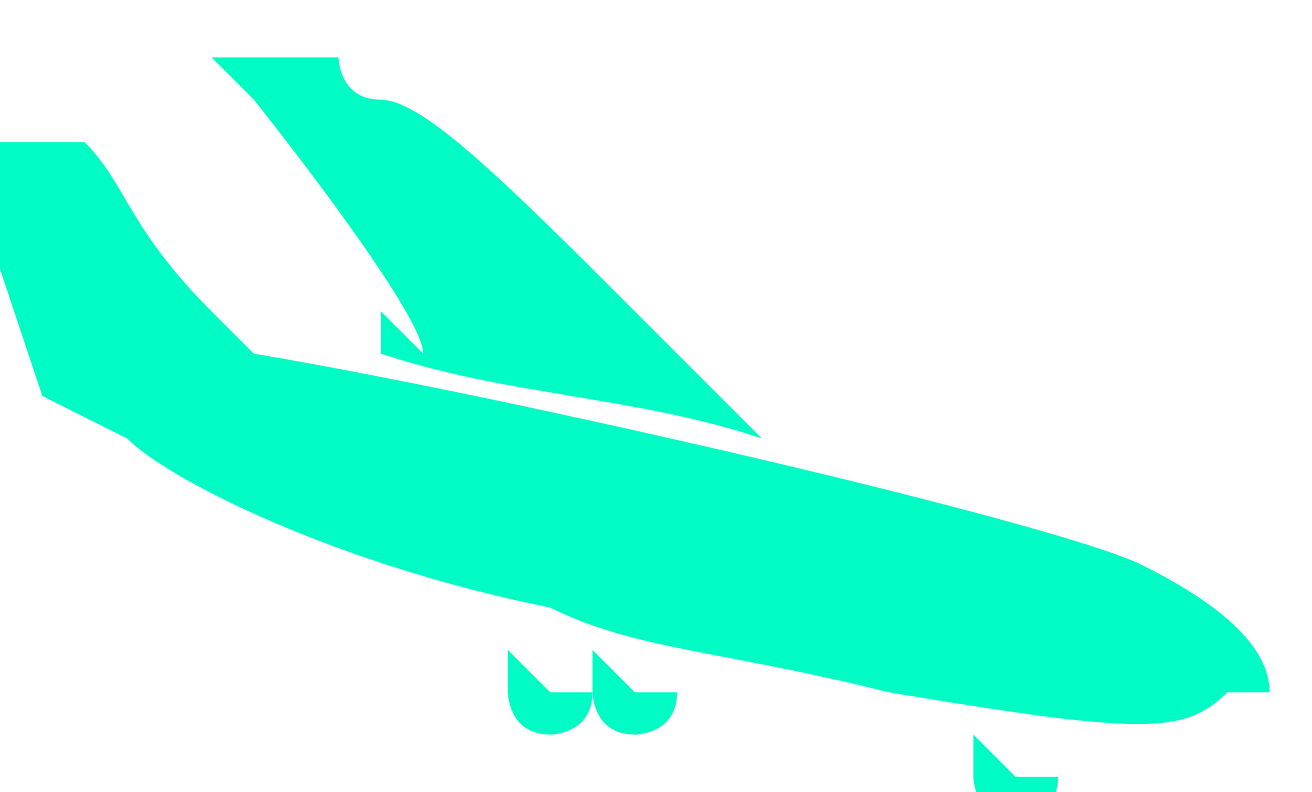 Jornadas Recién aterrizados
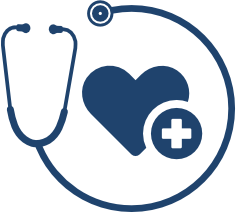 √√©
Cambio en HbA1c respecto al inicio (mmol/mol)
0
-5
-10
-15
-20
-25
-30
HbA1c​ hasta 
2,6%
TZP 10 mg
TZP 15 mg
Active comparator
Placebo
* p < 0,001 frente a placebo o comparador activo.
Los datos son los MMC (EE). Población ITTm (grupo de análisis de eficacia). Análisis del MMMR. Las etiquetas de datos son el % de HbA1c. El número de participantes (N) mencionado es el de los participantes aleatorizados. 
EE: Error estándar; HbA1c: Hemoglobina glucosilada; iSGLT2: Inhibidor del cotransportador de sodio y glucosa 2; ITTm: Intención de tratar modificada; MET: Metformina; MMC: Media de los mínimos cuadrados; MMMR: Modelo mixto de medidas repetidas; SEMA: Semaglutida; SU: Sulfonilurea; TZP: Tirzepatida.
1. Rosenstock J, et al. Lancet. 2021;398(10295):143-155. 2. Frias JP, et al. N Eng J Med. 2021;385(6):503-515. 3. Ludvik B, et al. Lancet. 2021;398(10300):583-598. 4. Del Prato S, et al. Lancet. 2021;398(10313):1811-1824. 5. Dahl D, et al. JAMA. 2022;327(6):534-545; 6. Rosenstock J, et al. JAMA. 2023 Nov 7;330(17):1631-1640.  Esta representación visual no establece la comparabilidad clínica ni permite realizar una comparación directa de los resultados del programa clínico SURPASS.
TZP 5 mg
HbA1c
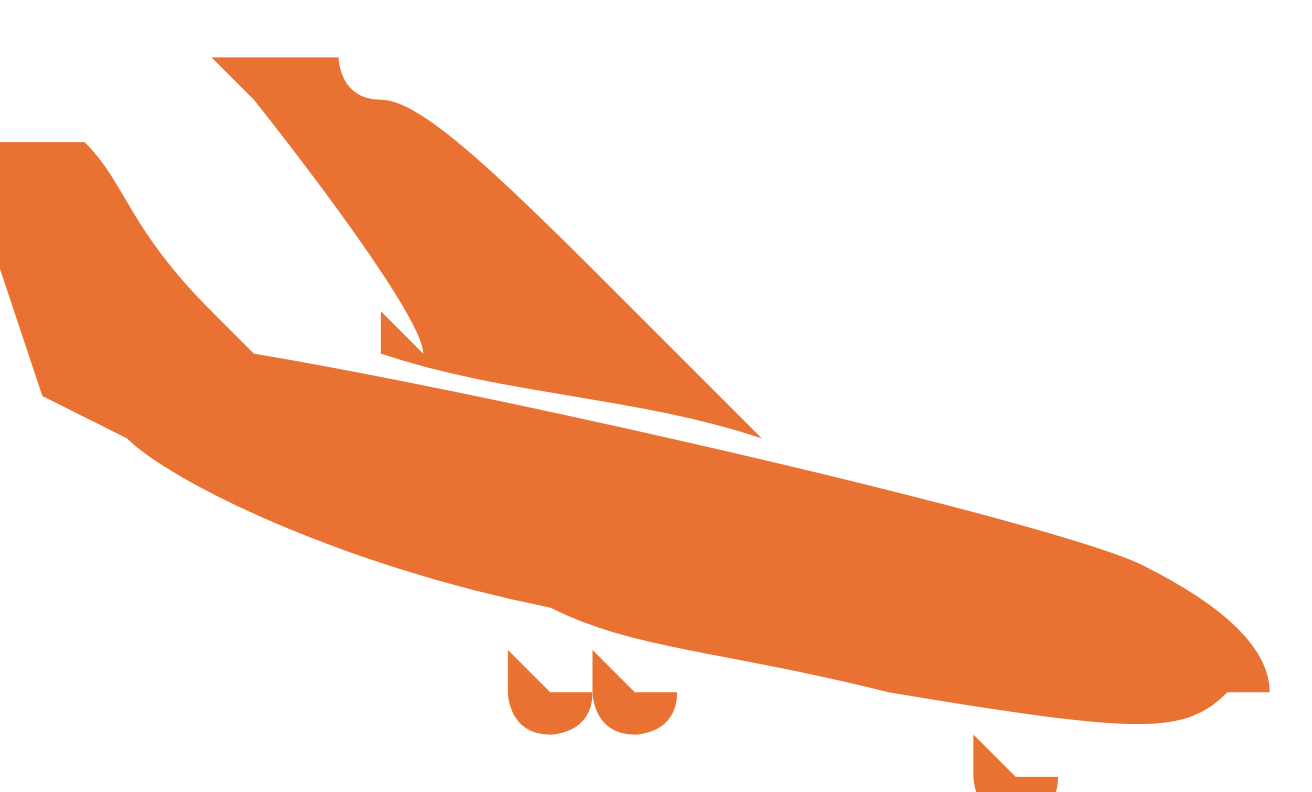 Jornadas Recién aterrizados
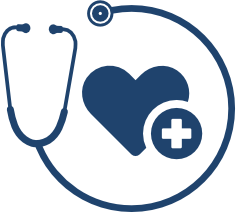 √√©
(4.3%)
(2.7%)
(2.2%)
(1.7%)
(-7.7%)
(-0.9%)
(-11.4%)
Pérdida de hasta 
13 kg
(-13.6%)
TZP 5 mg
(-6.7%)
(-6.6%)
(-7.9%)
TZP 10 mg
(-8.1%)
(-8.1%)
(-8.5%)
(-9.3%)
(-8.9%)
TZP 15 mg
(-11.0%)
(-10.7%)
Active comparator
(-11.4%)
(-11.0%)
(-11.6%)
Placebo
(-13.0%)
(-13.1%)
(-13.9%)
Peso
* p < 0,001 frente a placebo o comparador activo. Los datos son los MMC (EE). Población ITTm (grupo de análisis de eficacia). Análisis del MMMR. EE: Error estándar; iSGLT2: Inhibidor del cotransportador de sodio y glucosa 2; MET: Metformina; MMC: Media de los mínimos cuadrados; MMMR: Modelo mixto de medidas repetidas; SEMA: Semaglutida; SU: Sulfonilurea; TZP: Tirzepatida.
1. Rosenstock J, et al. Lancet. 2021;398(10295):143-155. 2. Frias JP, et al. N Eng J Med. 2021;385(6):503-515. 3. Ludvik B, et al. Lancet. 2021;398(10300):583-598. 4. Del Prato S, et al. Lancet. 2021;398(10313):1811-1824. 5. Dahl D, et al. JAMA. 2022;327(6):534-545; 6. Rosenstock J, et al. JAMA. 2023 Nov 7;330(17):1631-1640. Esta representación visual no establece la comparabilidad clínica ni permite realizar una comparación directa de los resultados del programa clínico SURPASS.
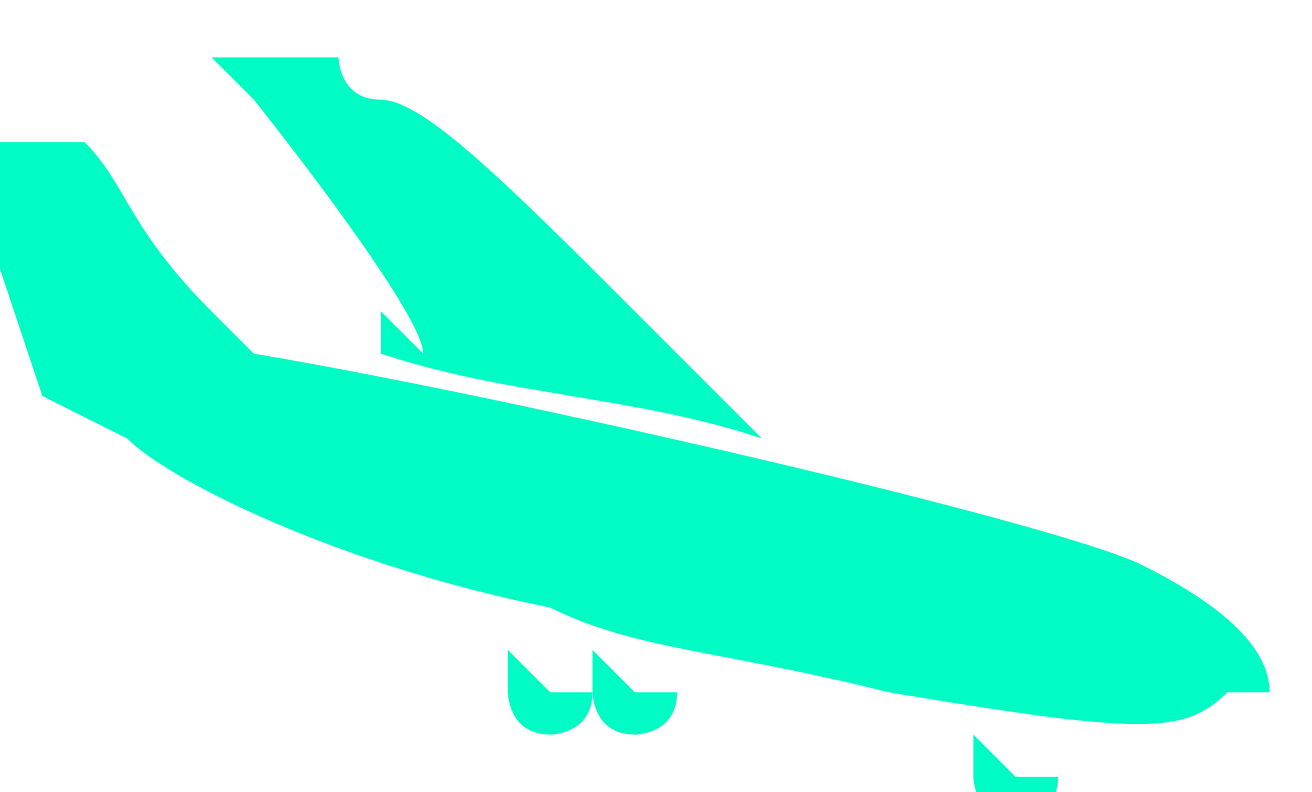 Jornadas Recién aterrizados
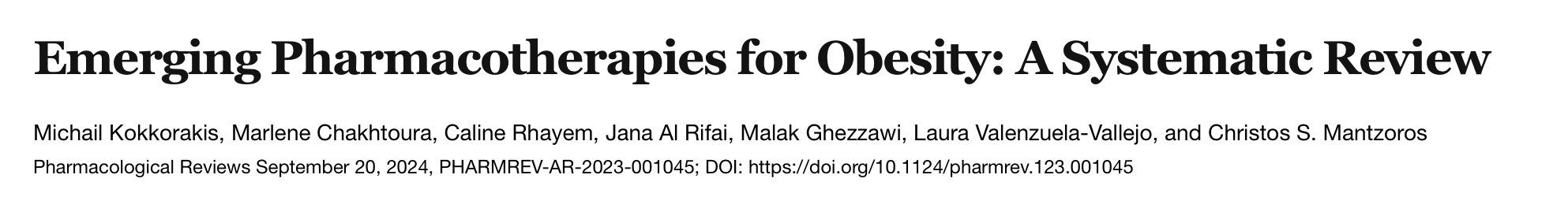 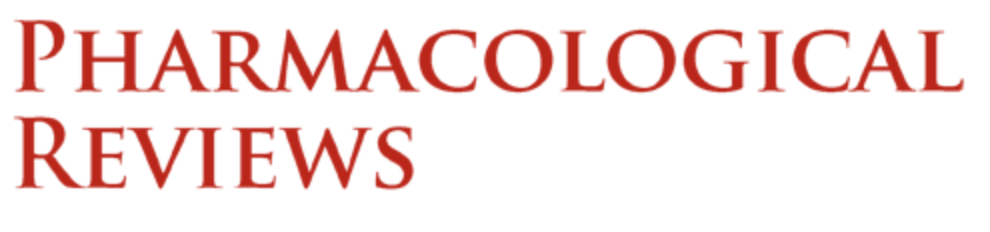 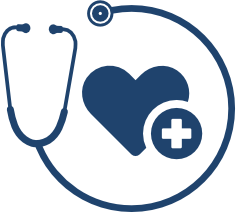 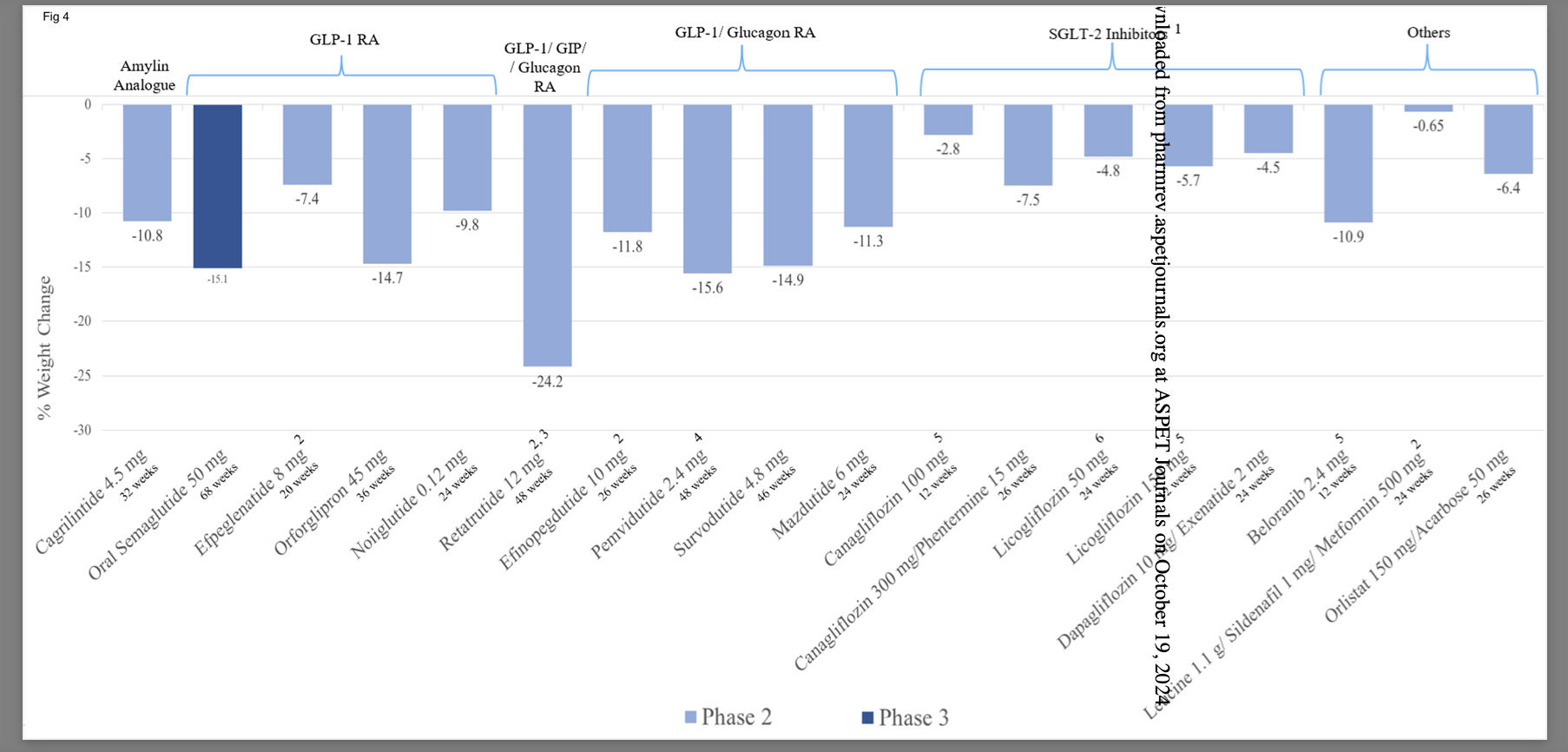 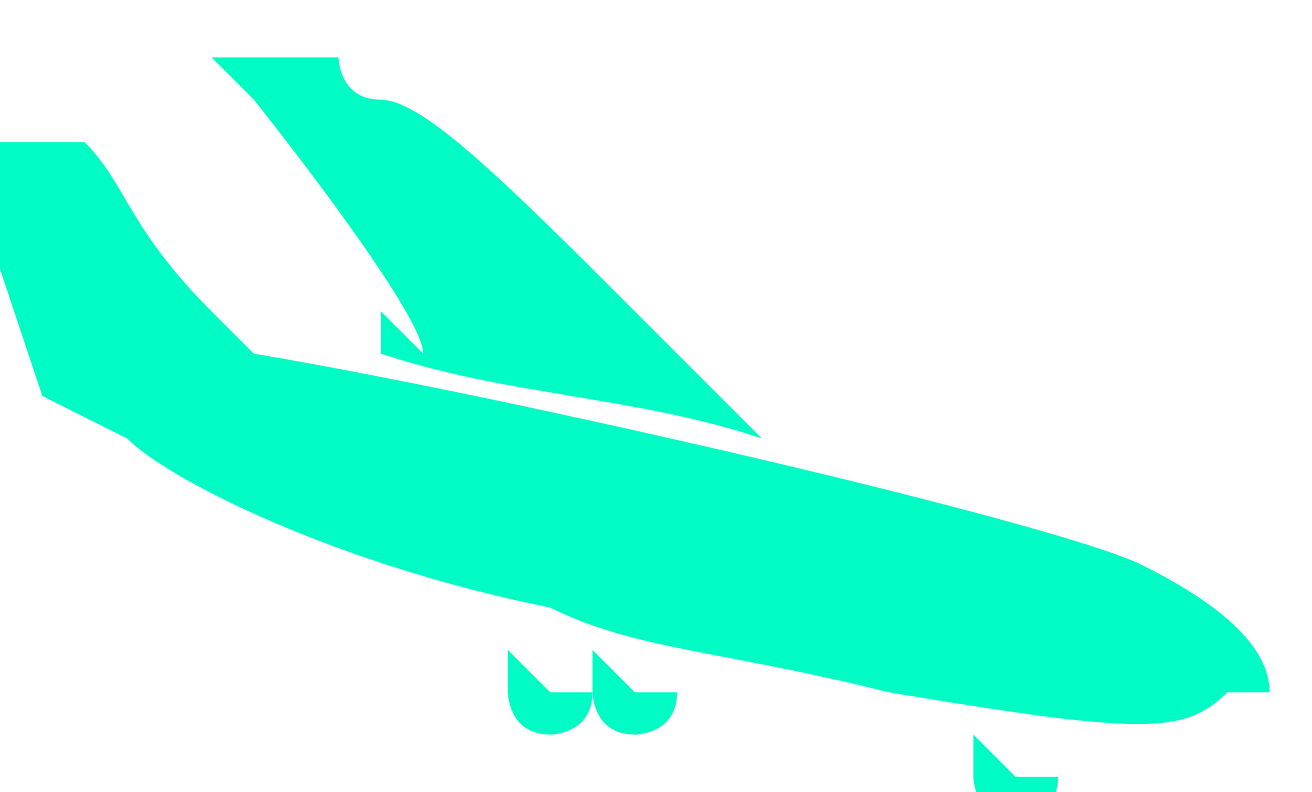 Jornadas Recién aterrizados
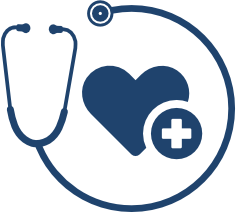 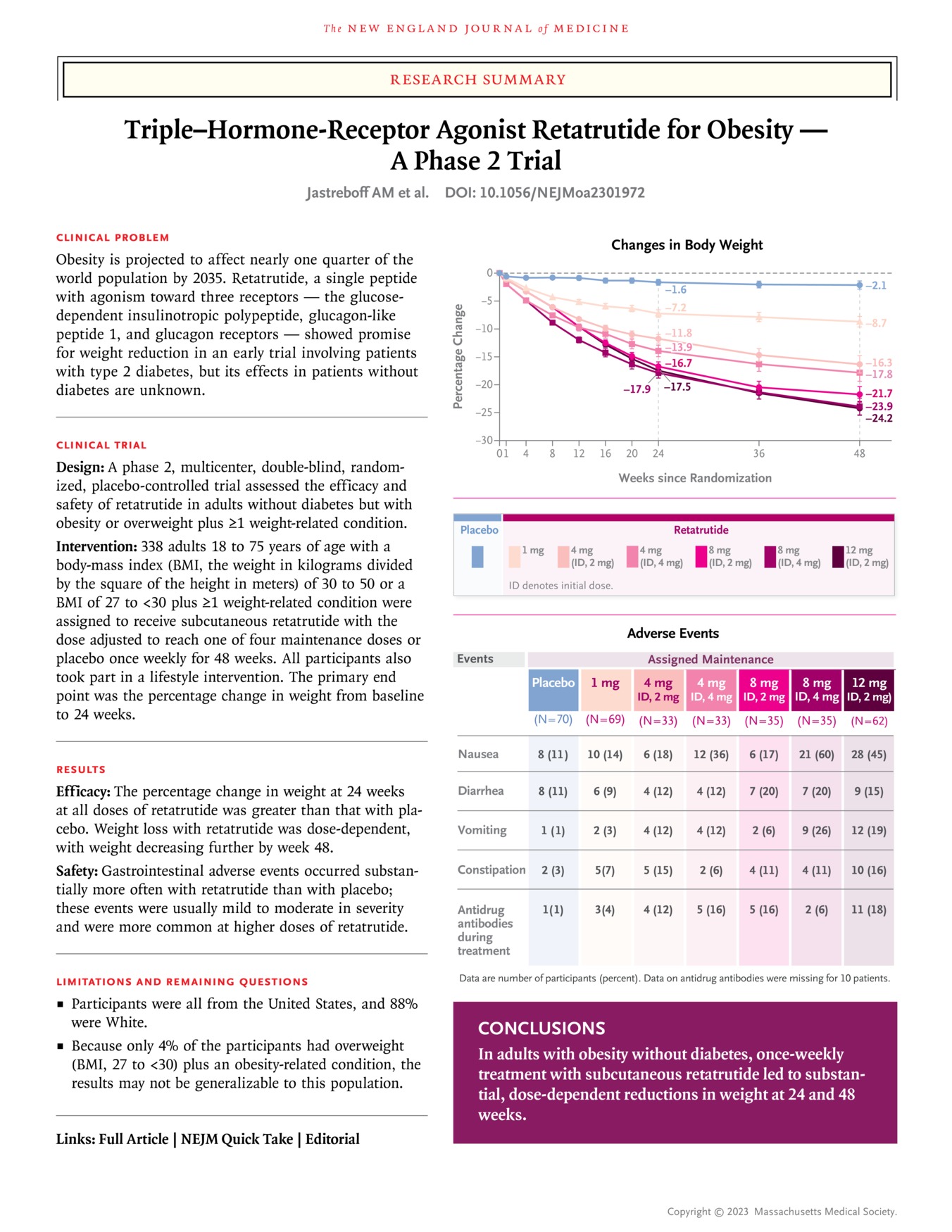 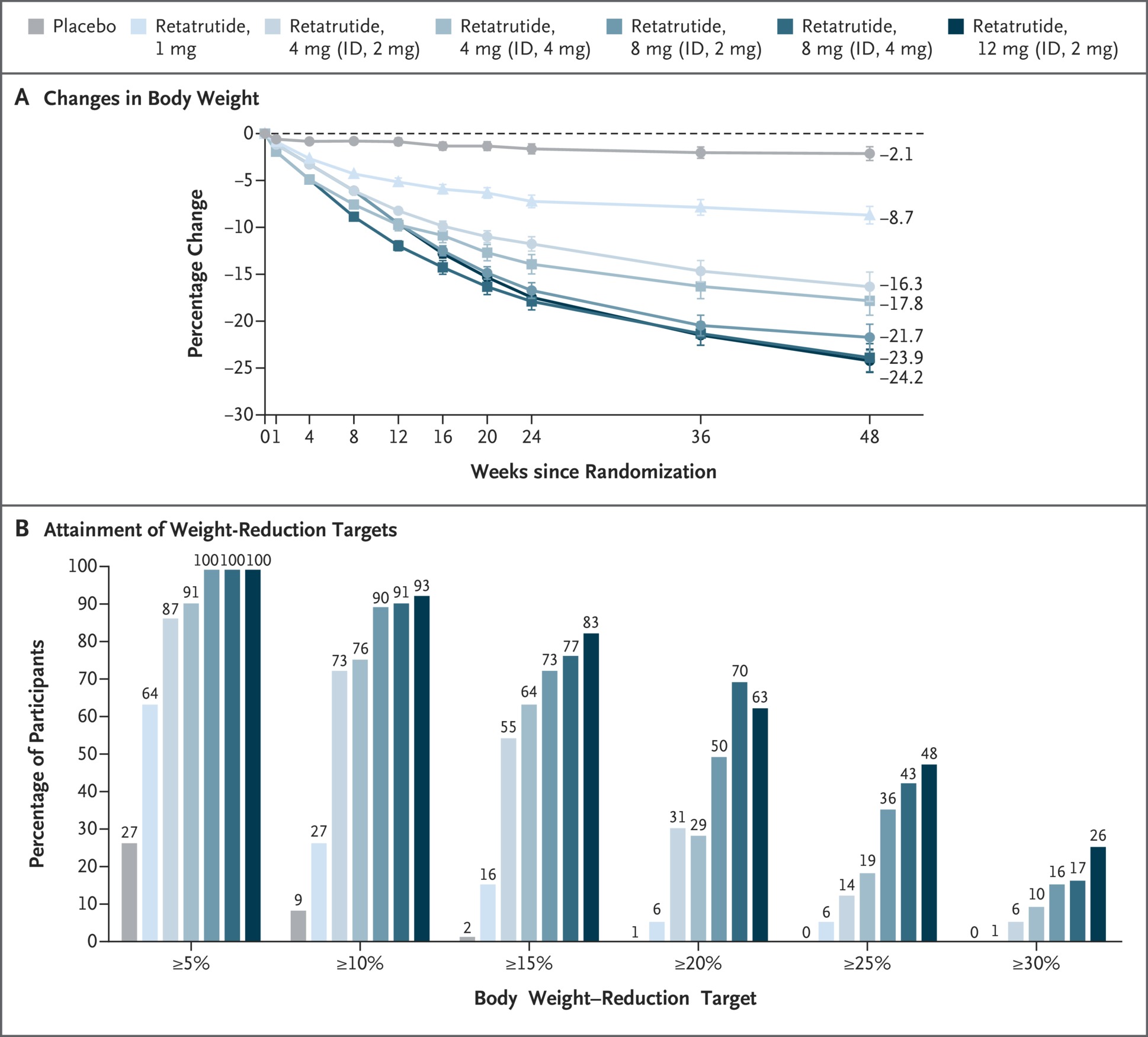 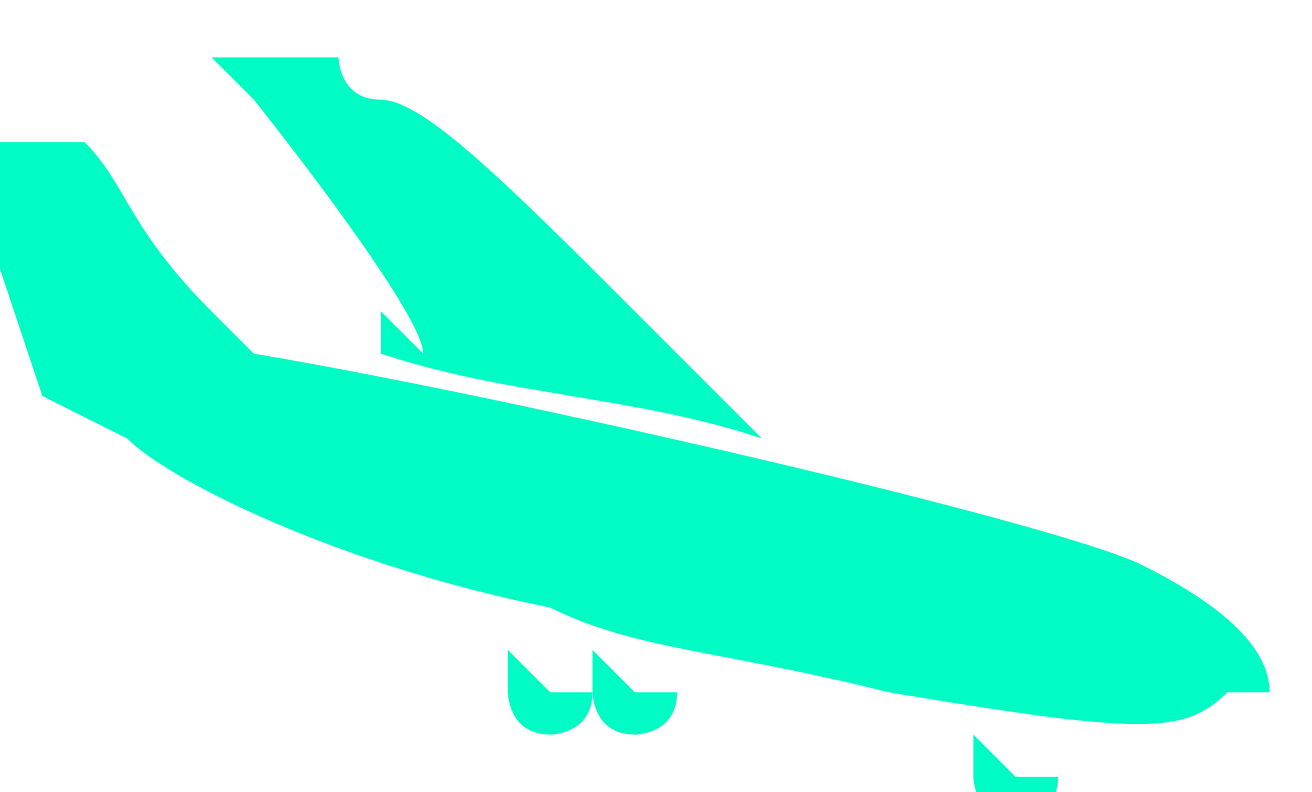 Jornadas Recién aterrizados
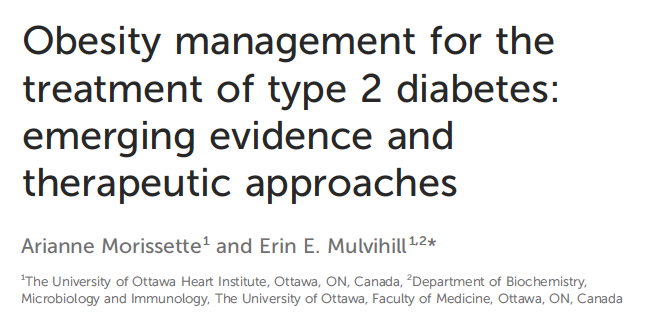 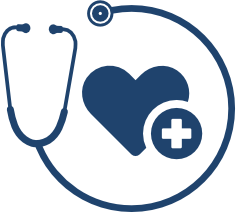 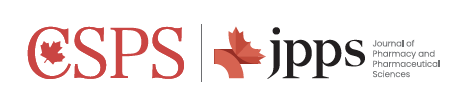 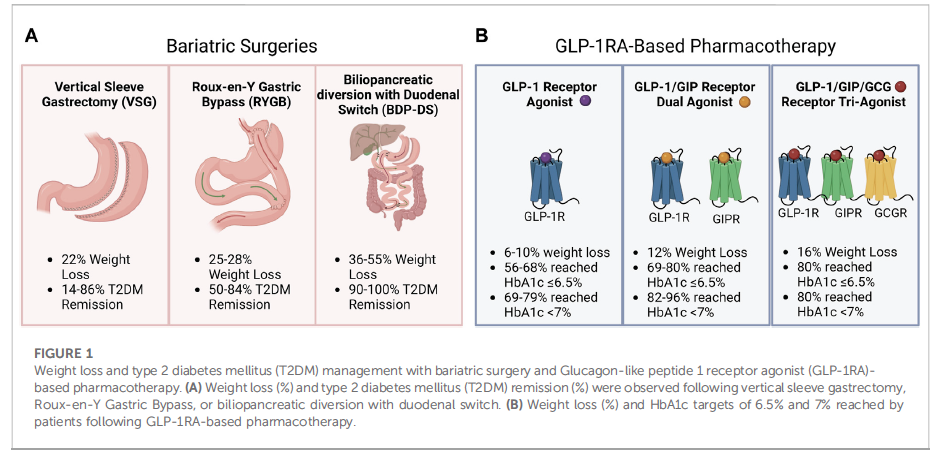 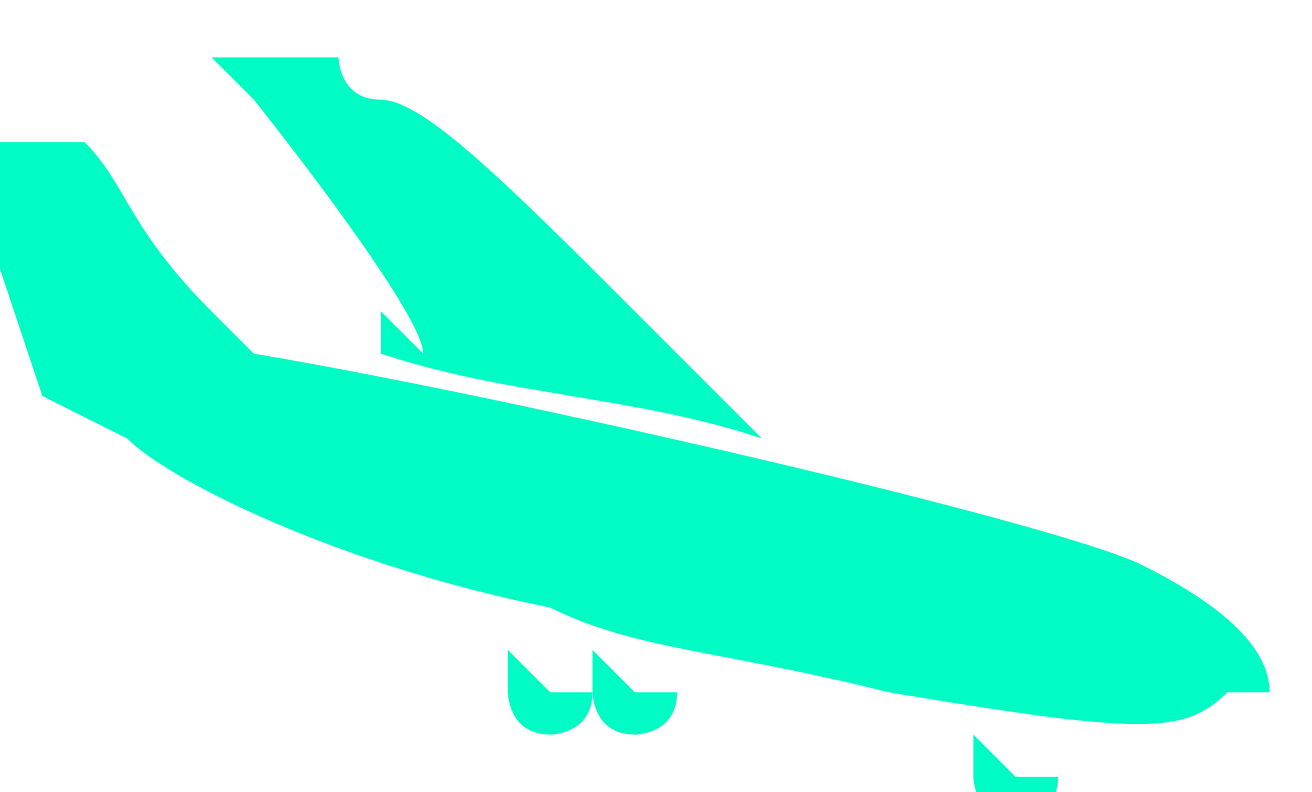 Jornadas Recién aterrizados
Nos gustaría conocerte un poco más 
¿Nos ayudas?
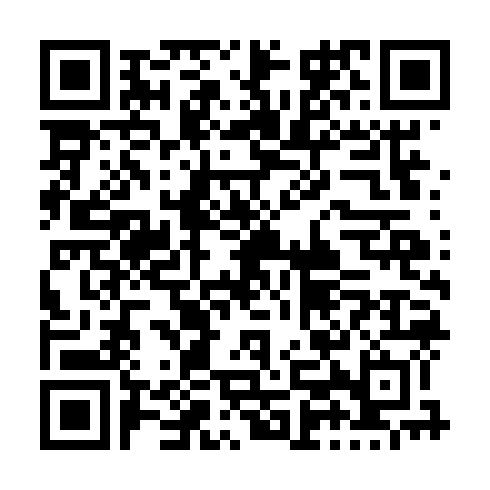 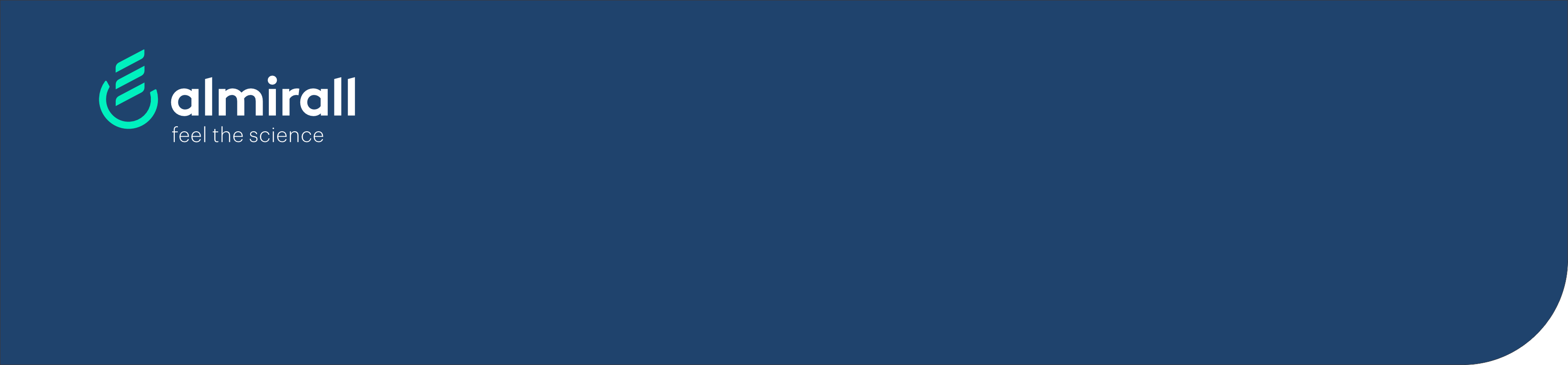 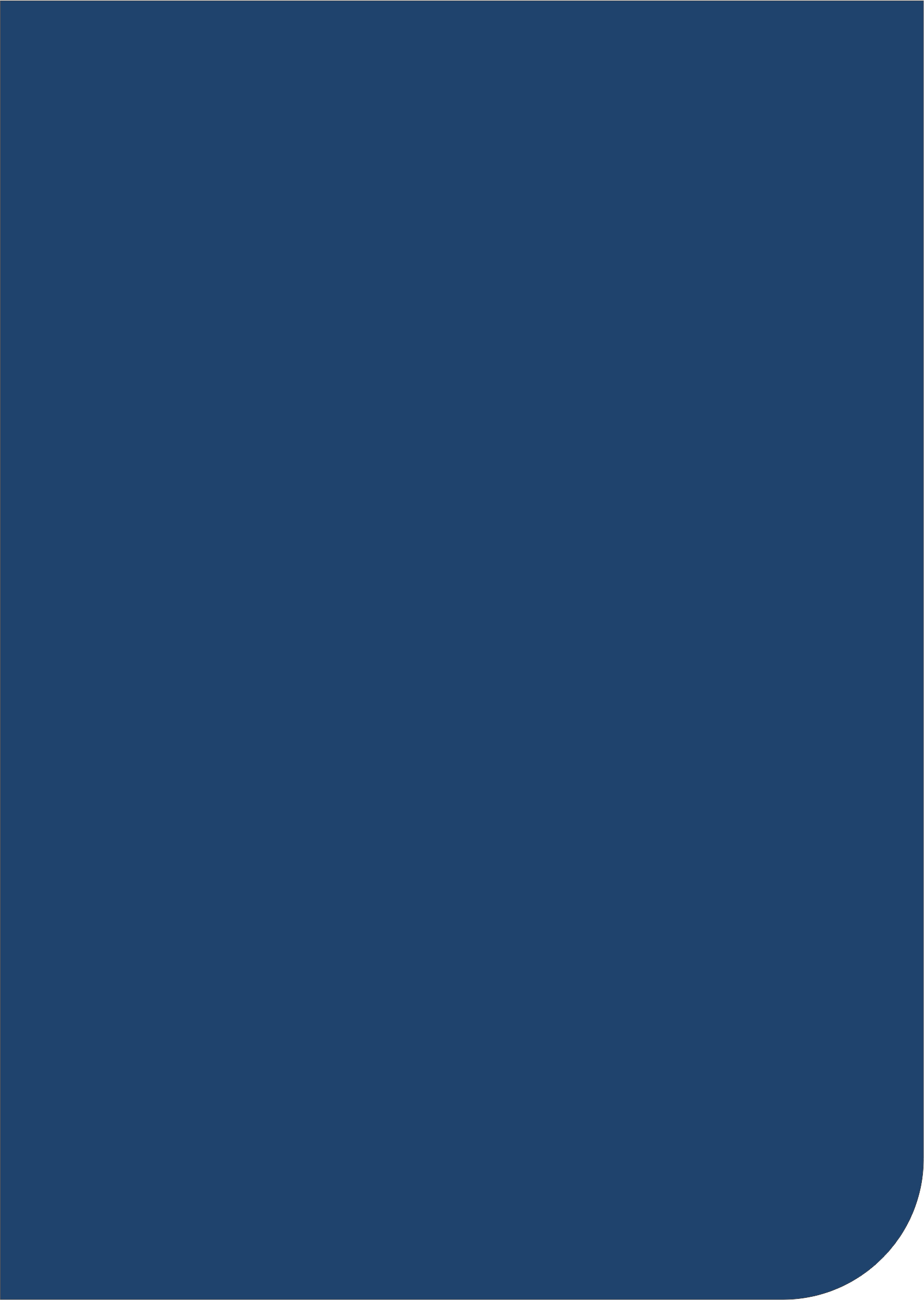 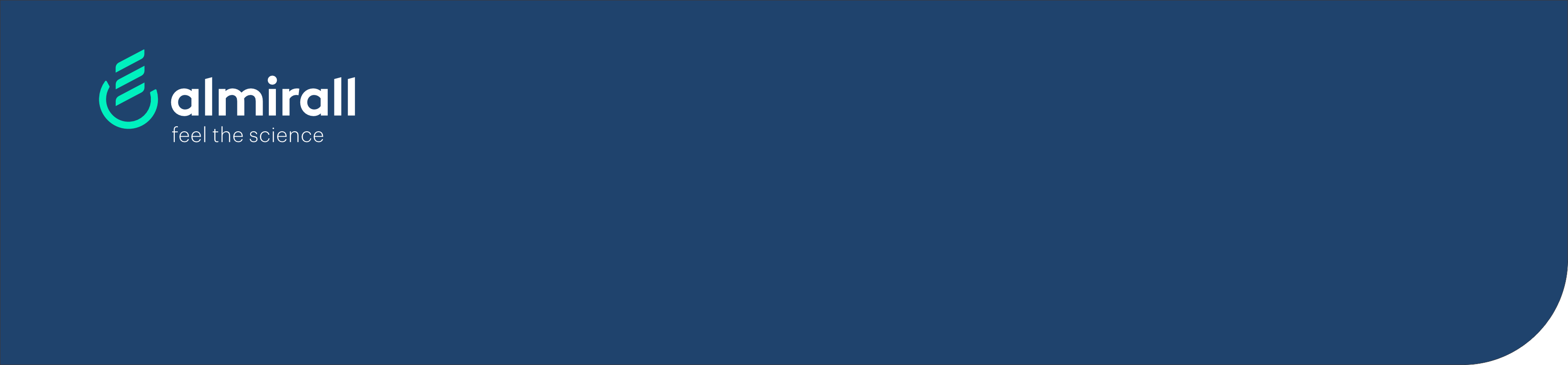 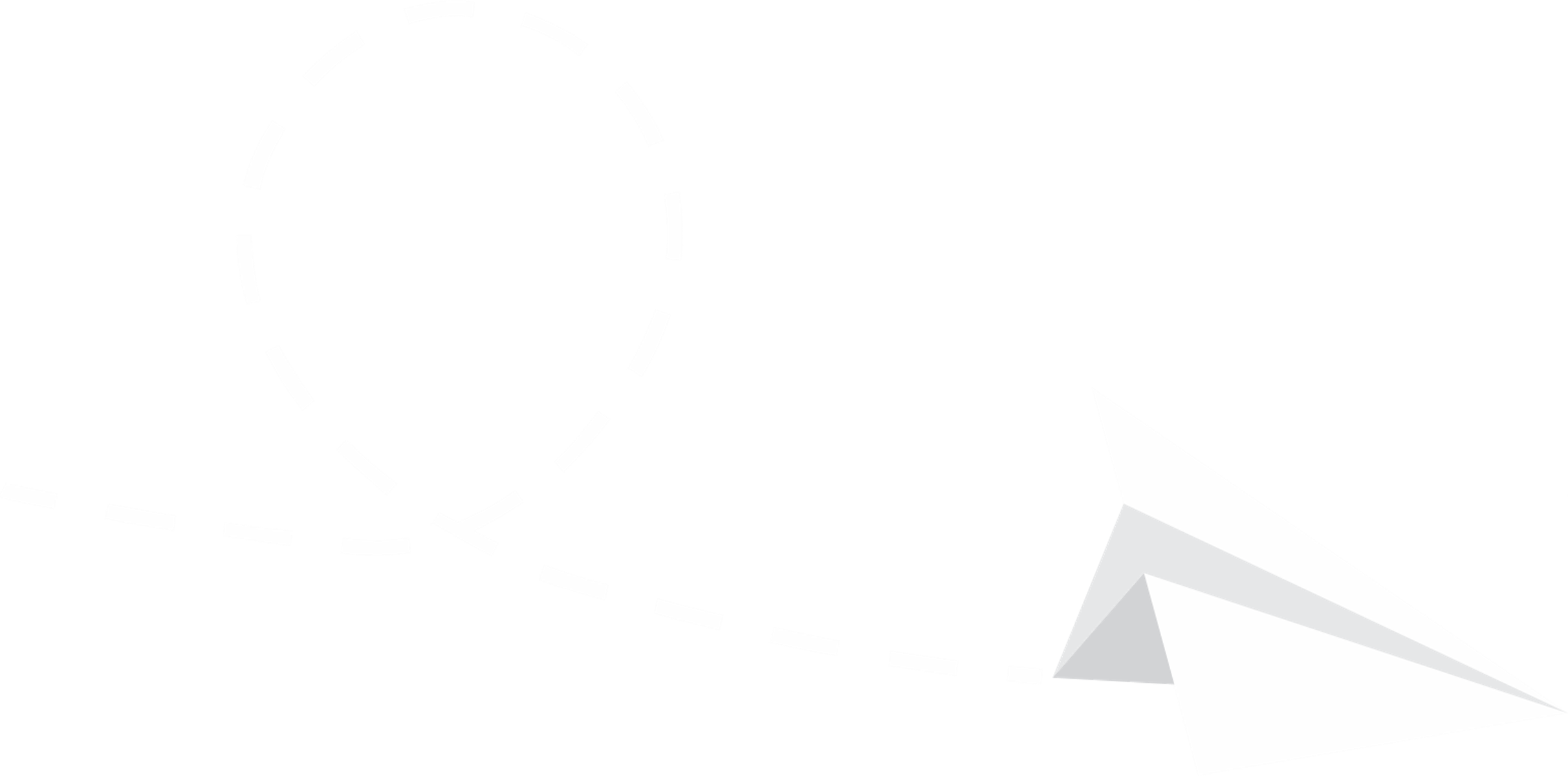 Muchas
gracias por tu
atención
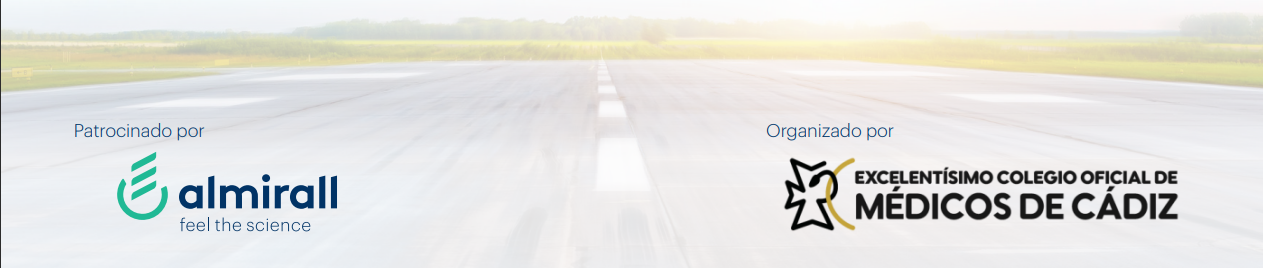 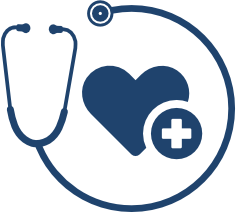